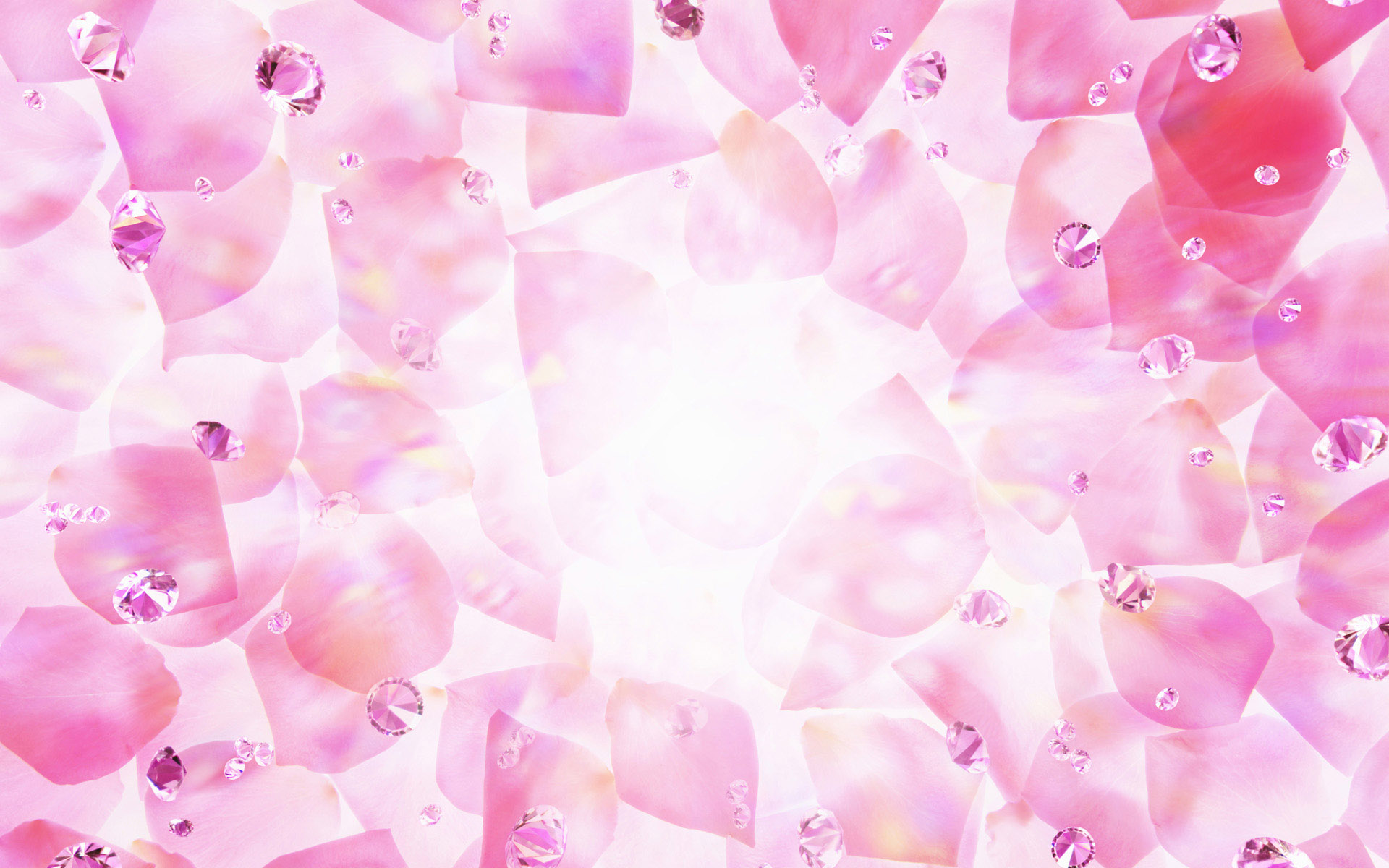 Портфолио

 Терентьевой Ирины Викторовны,
                    
                     воспитателя
МДОУ « Детский сад № 16»г.о.Саранск

                       
               Дата рождения: 13.10.1976 г.
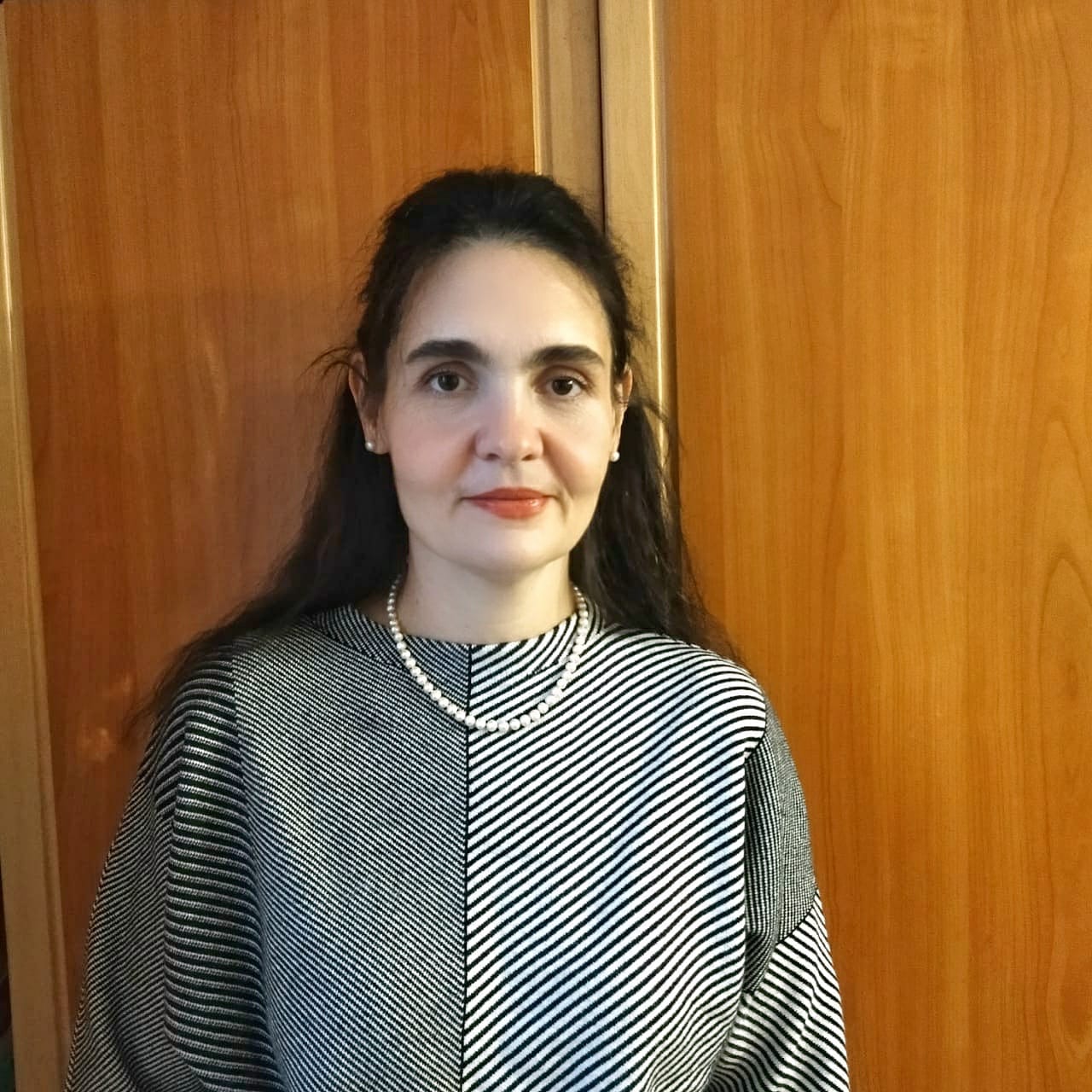 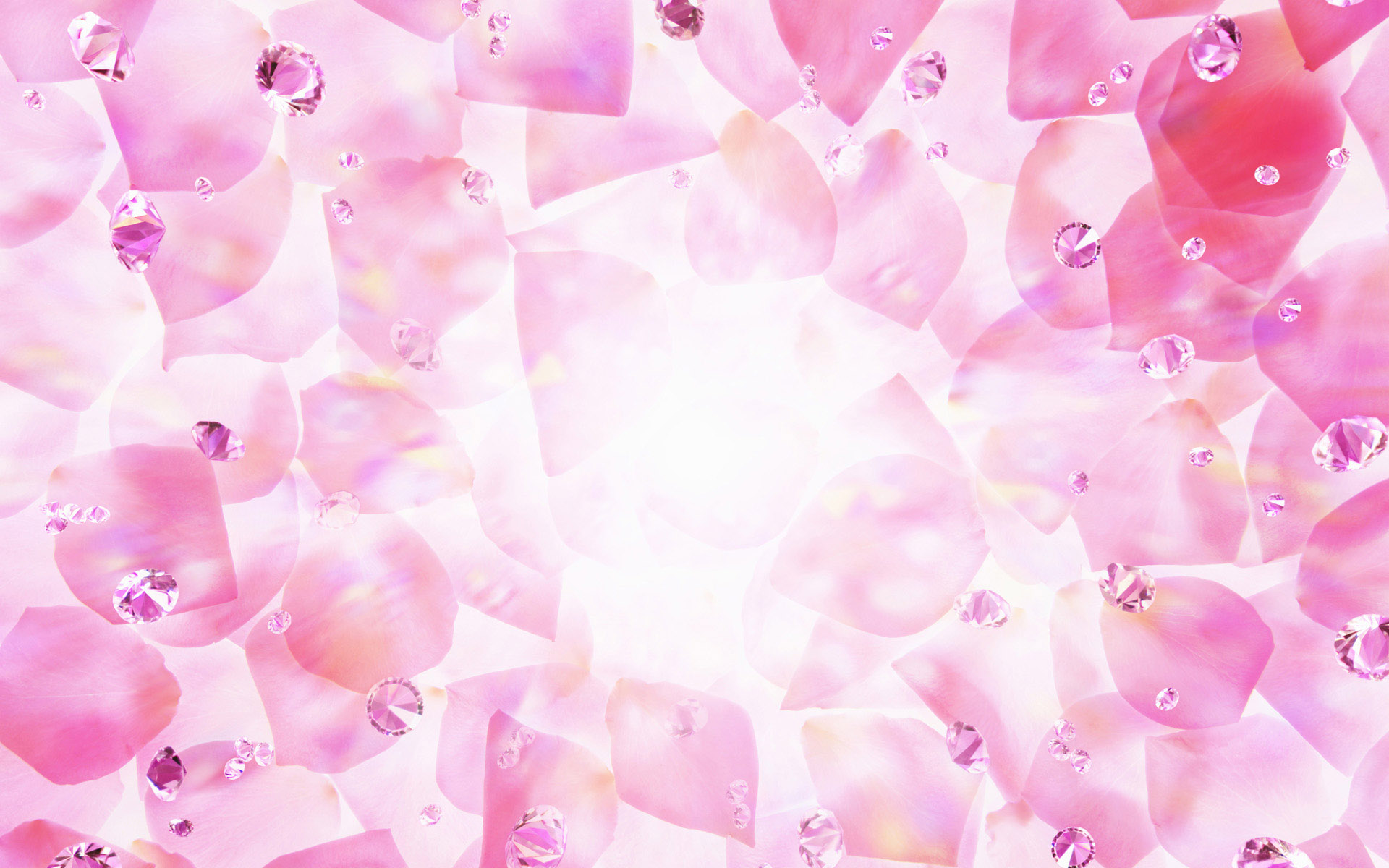 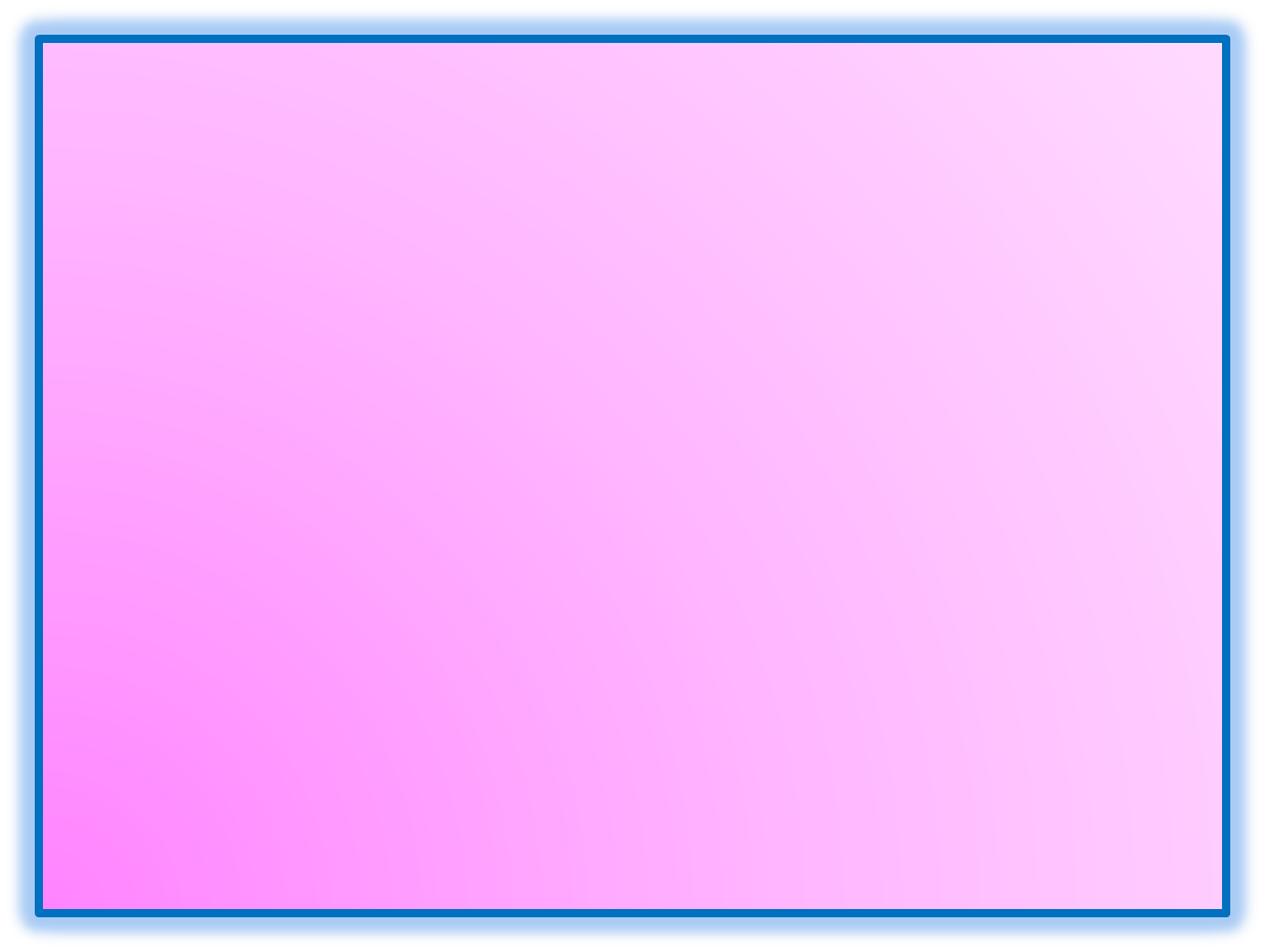 Мое профессиональное кредо:  

Детей надо любить всем сердцем и чтобы их  любить так, нужно учиться у них,  как следует проявлять эту любовь. Каждый день, каждое занятие должно быть осмысленно педагогом как наш подарок детям. (Ш. Амонашвили)
Мой жизненный девиз: 

В каждом человеке солнце. Только дайте ему светить. (Сократ)
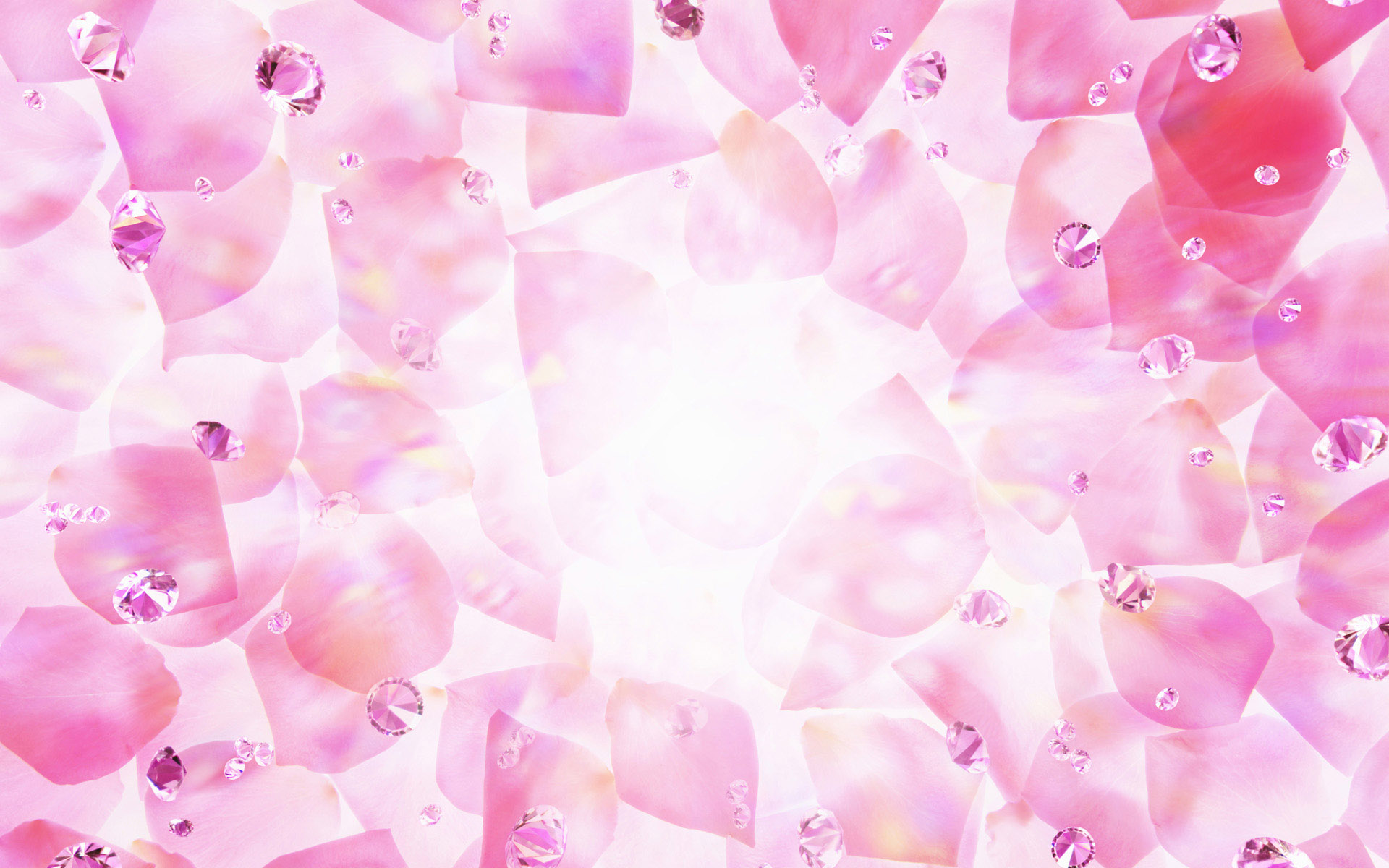 Образование.
Профессиональное высшее, окончила МГПИ им. М.Е. Евсевьева в 1998 году по специальности « Биология» с дополнительной специальностью «Химия».
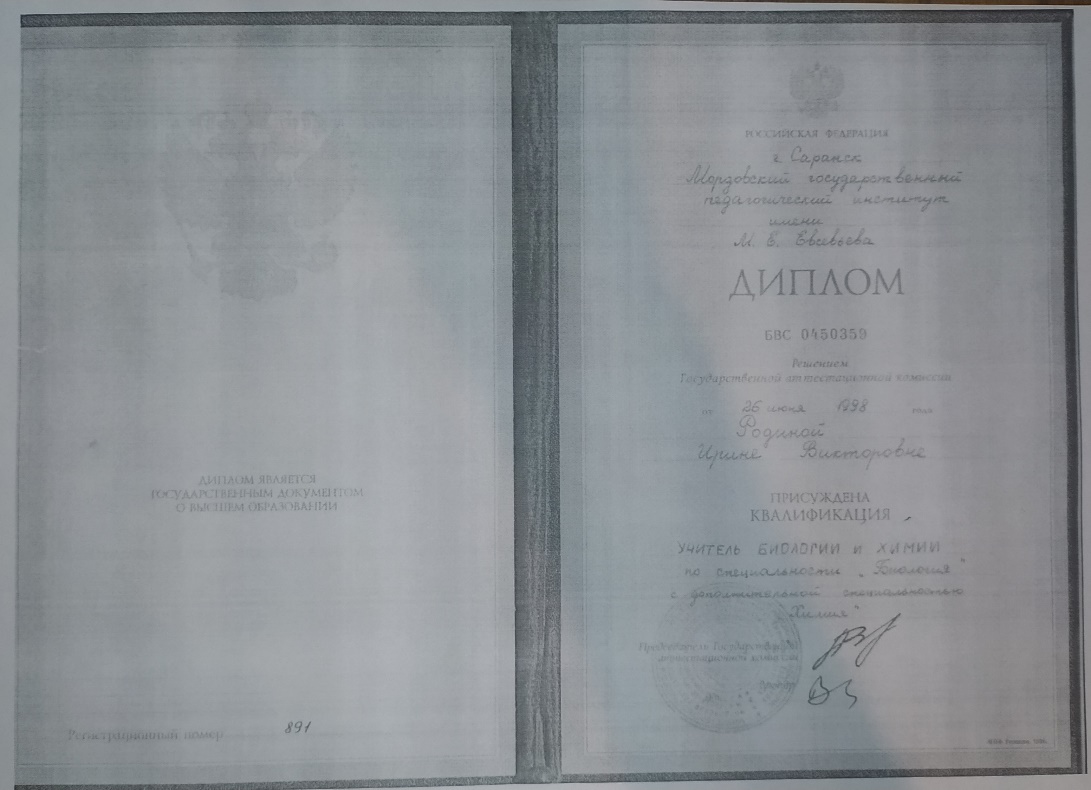 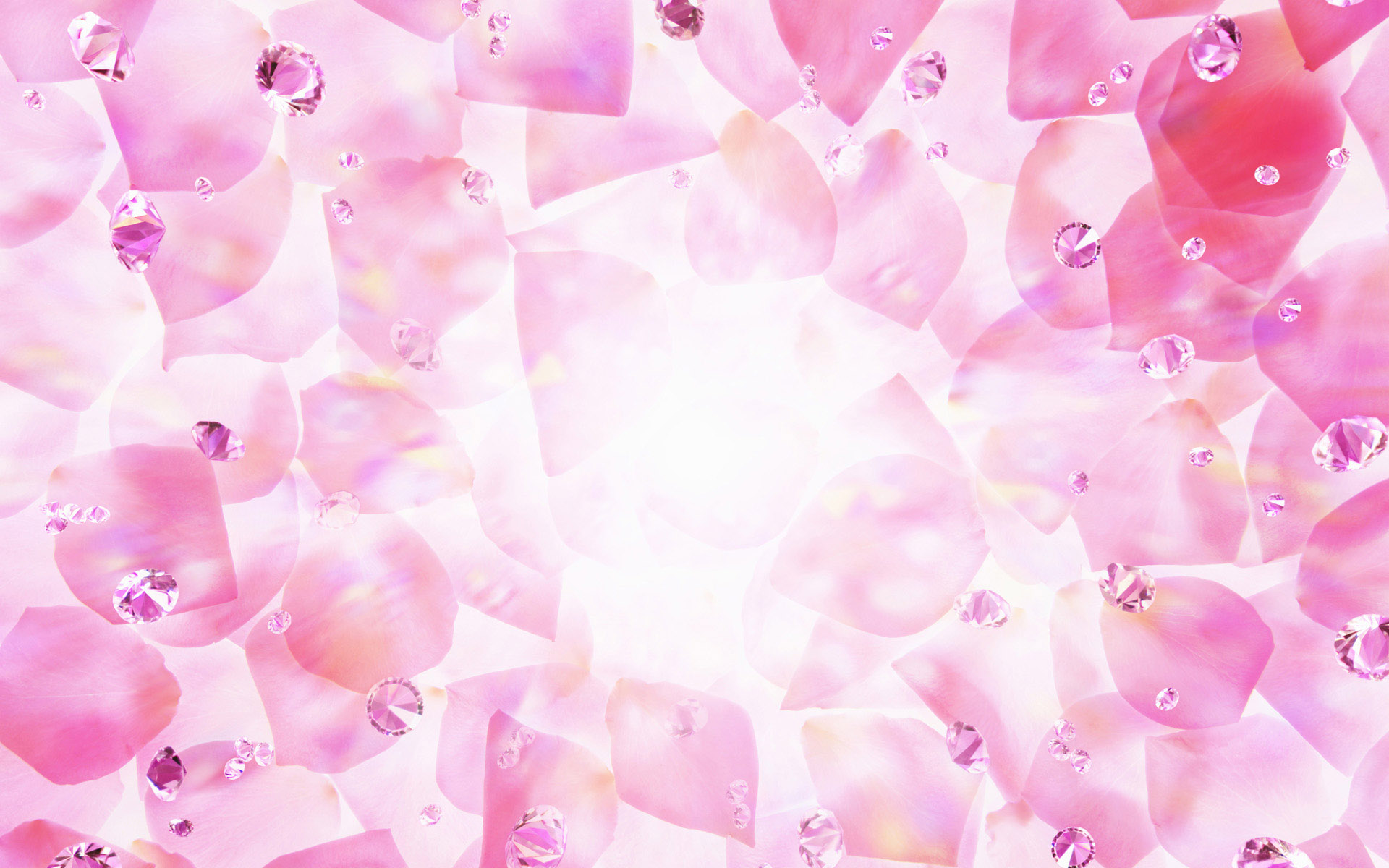 Сведения о повышение квалификации и переподготовке.
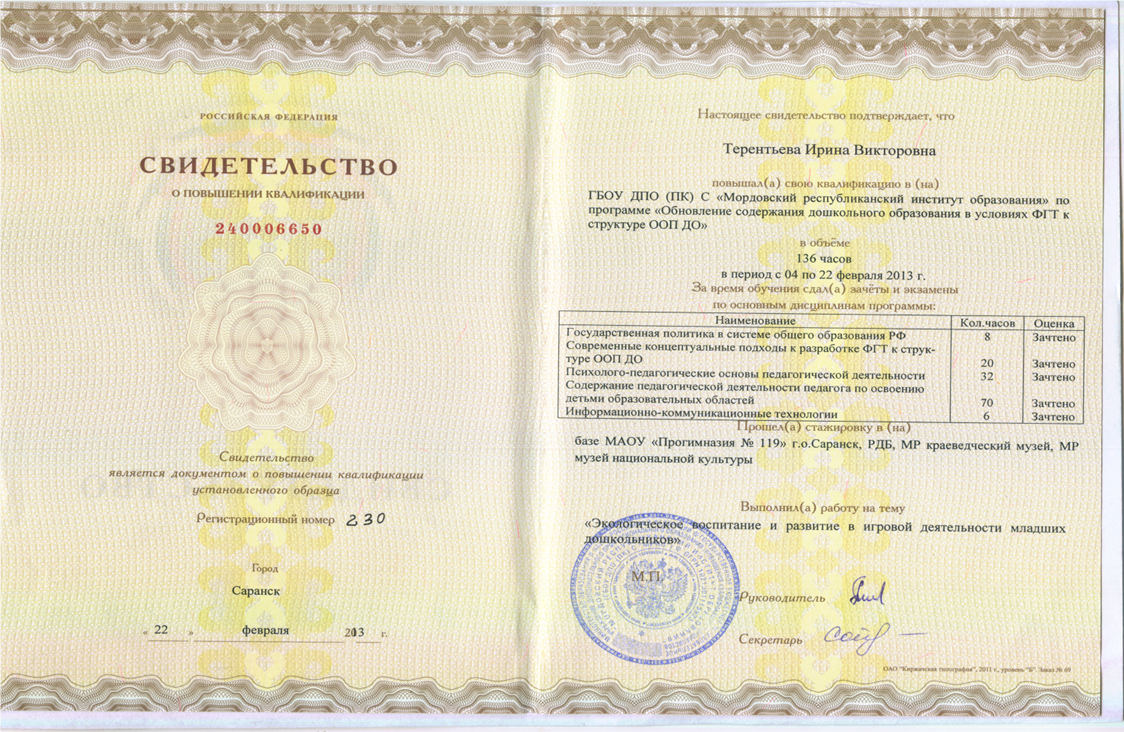 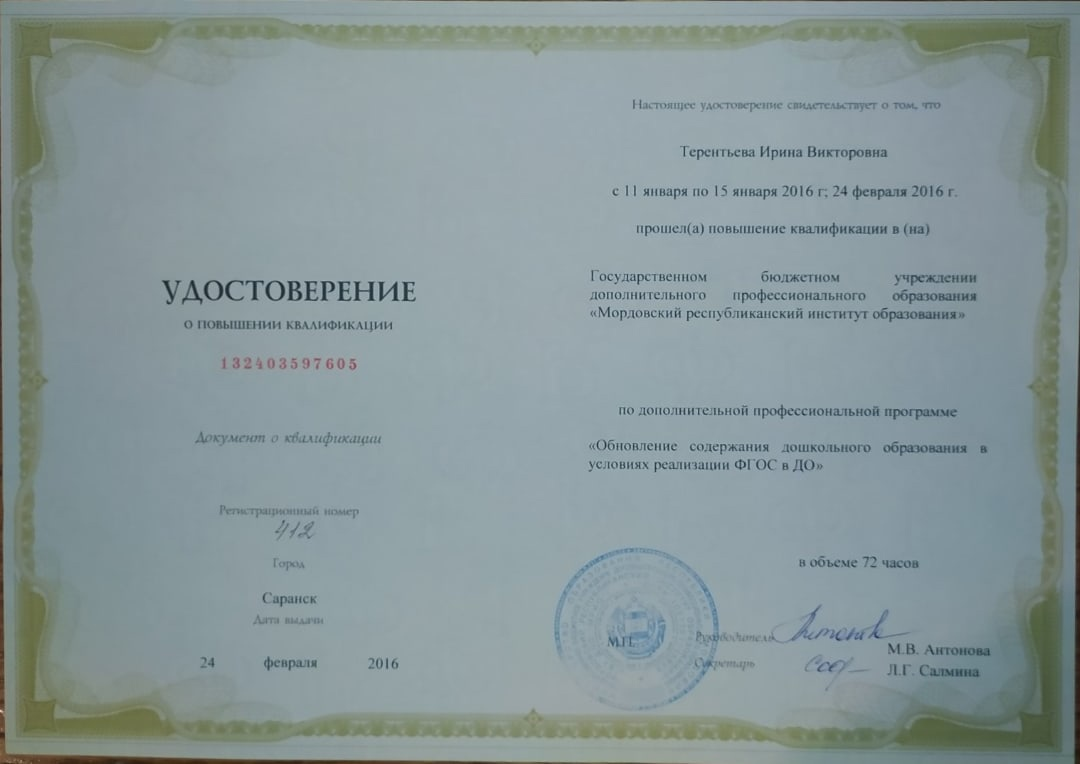 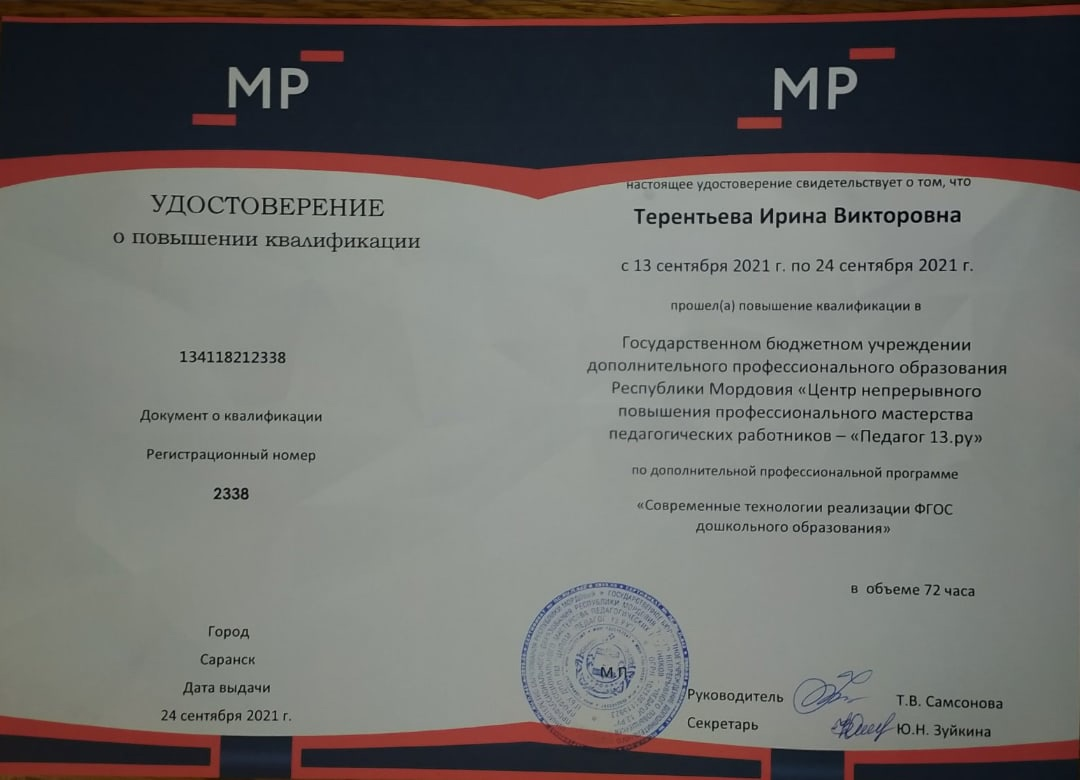 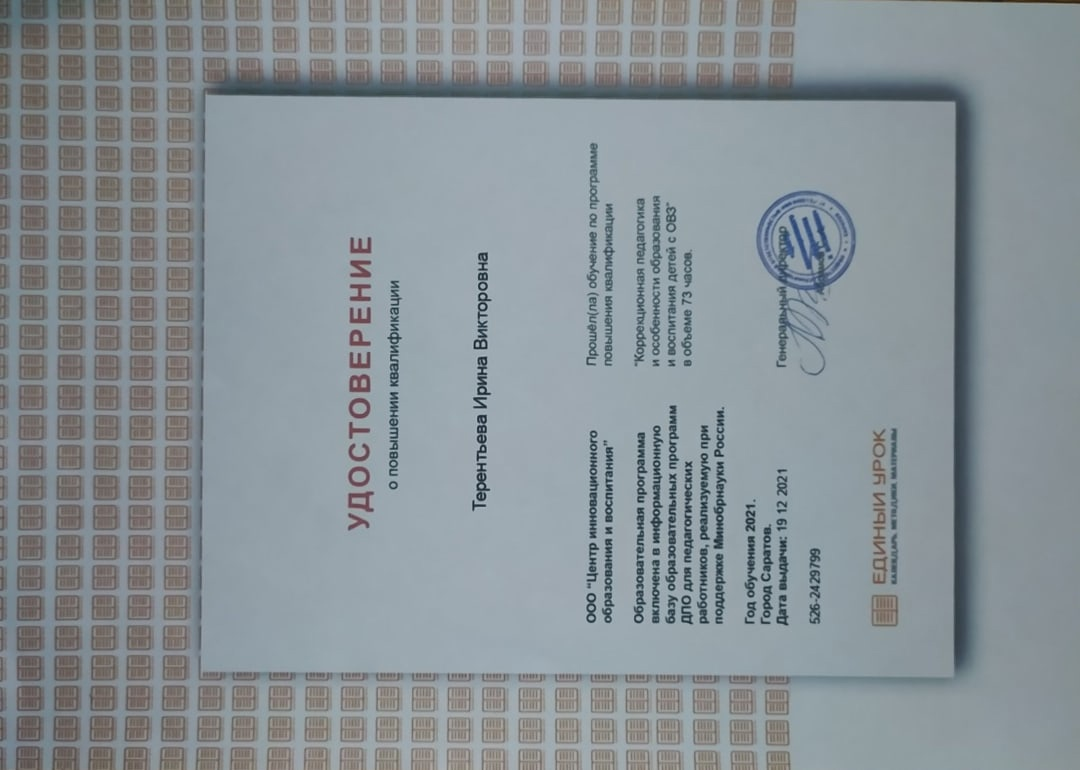 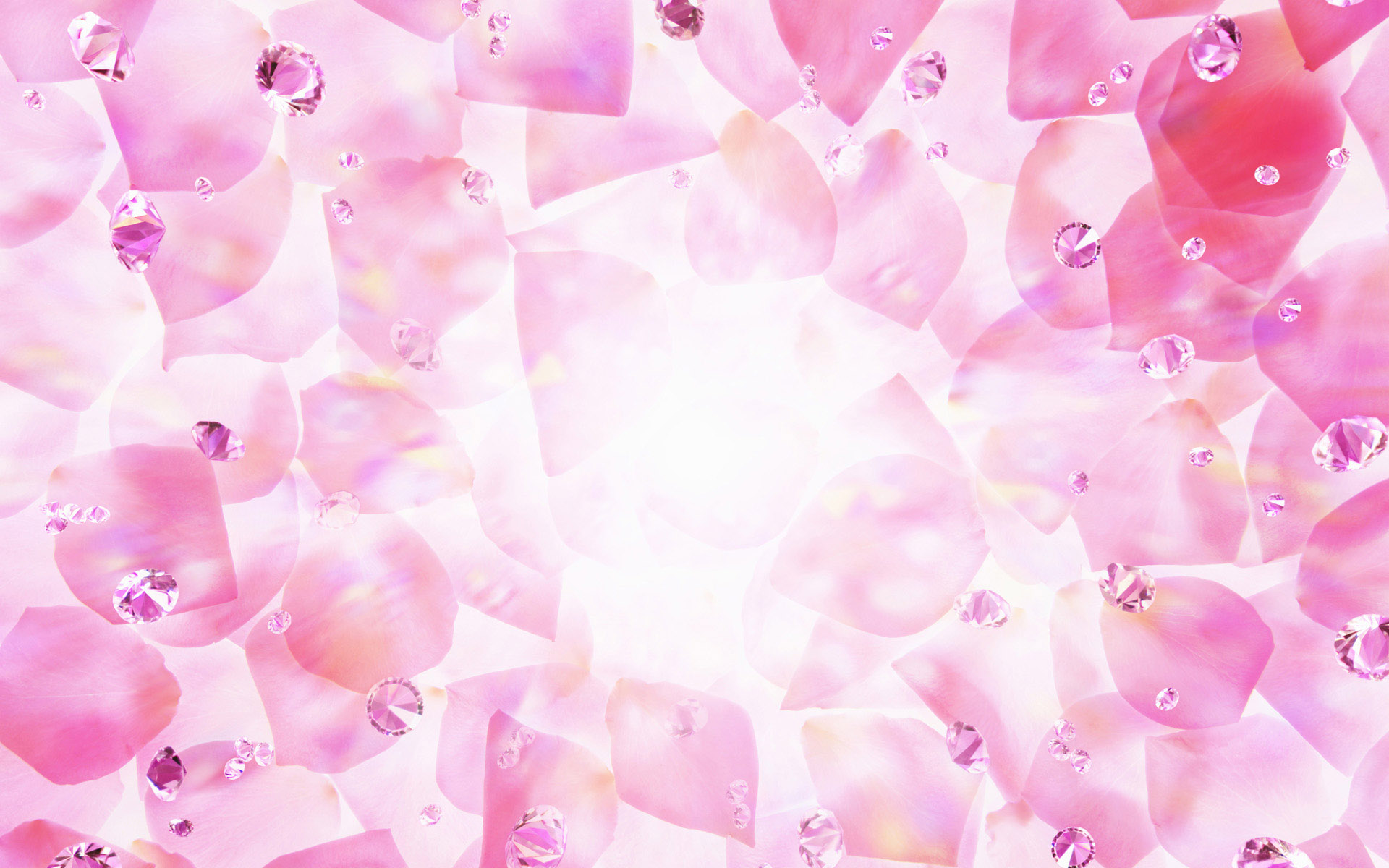 Авторские программы.
1.Рабочая программа воспитателя в подготовительной группе.
https://clck.ru/dXonW
2.Программа кружка «Юный краевед».
https://clck.ru/dXosG
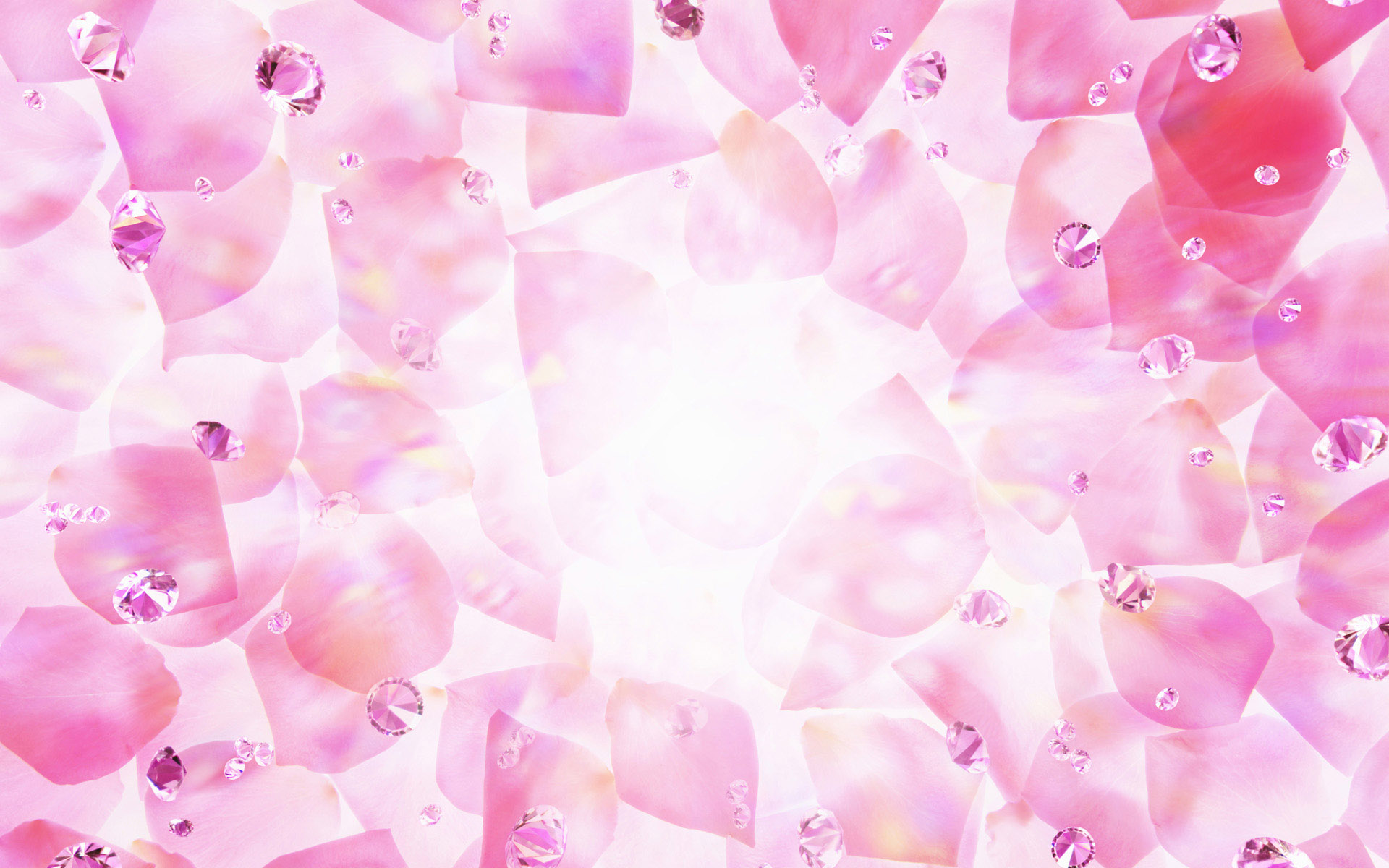 Обобщение и распространение  
                           педагогического  опыта.
План по самообразованию «Нравственно-патриотическое воспитание дошкольников  через ознакомление с родным краем. https://clck.ru/dY5e6

2.   Конспект открытого занятия в подготовительной группе
      «Математическое путешествие по сказке Ш. Перро Золушка». https://clck.ru/dXvFk

Конспект открытого занятия в старшей группе « Путешествие по сказкам
       К.И.Чуковского». https://clck.ru/dXvET

5. НОД по теме: "Мы юные экономисты“ https://clck.ru/dXvGx
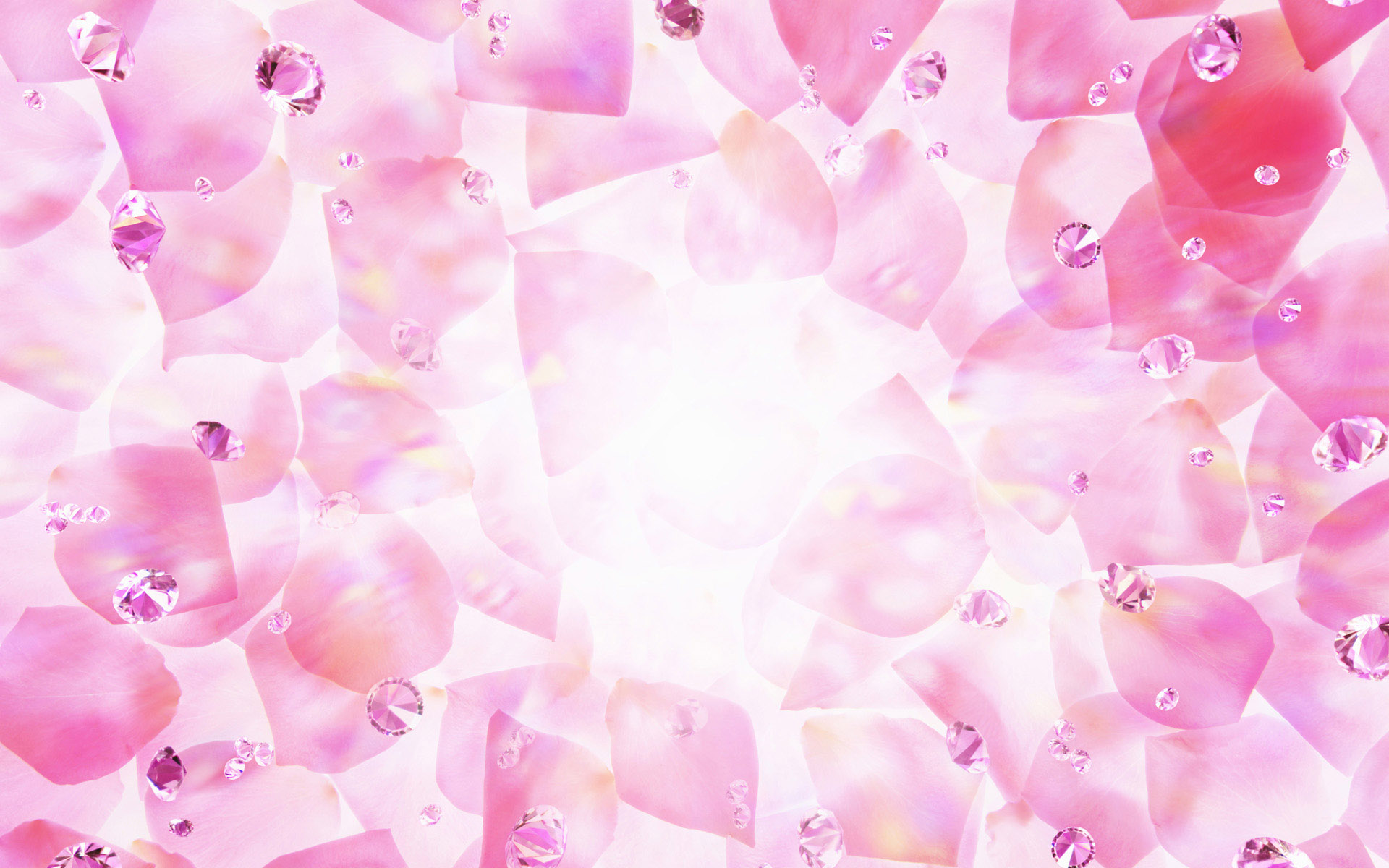 Проекты.
1. Проект по ПДД «Школа светофорных наук». https://clck.ru/dY4tB

2. Проект «Никто не забыт, ничто не забыто». https://clck.ru/dasHw

3. Презентация к проекту «Как здорово зимой!» https://clck.ru/dY5Ay

4. Проект «Адвент- календарь». https://clck.ru/dY4tB

5. Презентация к проекту «Национальный костюм» https://clck.ru/daqfV

6. Презентация кружка «Юный краевед» https://clck.ru/db2xw
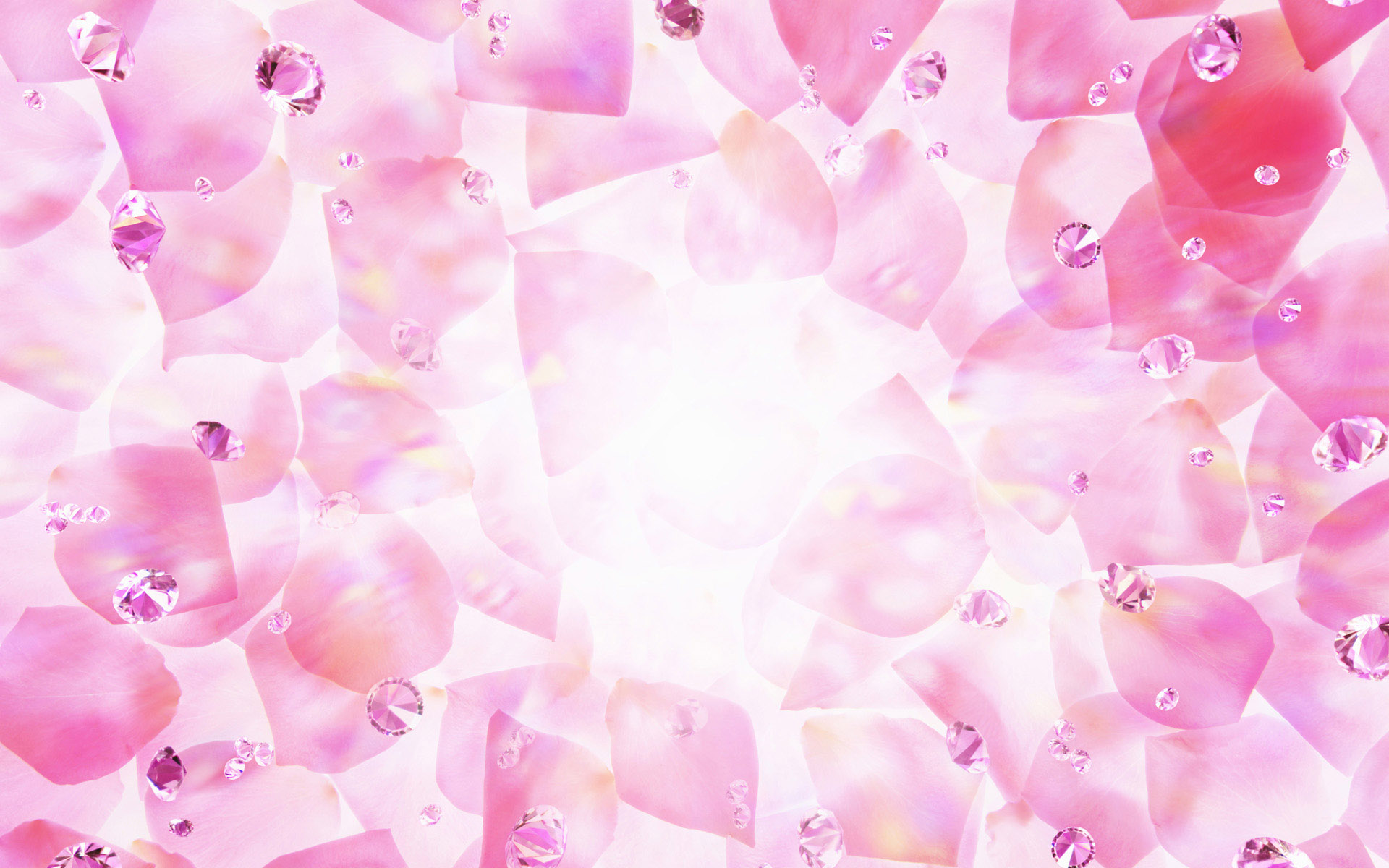 Взаимодействие с родители.
Родительское собрание "Здоровье в порядке- спасибо зарядке"
https://clck.ru/dXovf

Презентация для родителей «Жизнь детей в детском саду»
https://clck.ru/dXpCq

Консультация «Экологическое воспитание в семье»
https://clck.ru/dXowm

4. Консультация «Дошкольник и экономика»
https://clck.ru/dXpFk
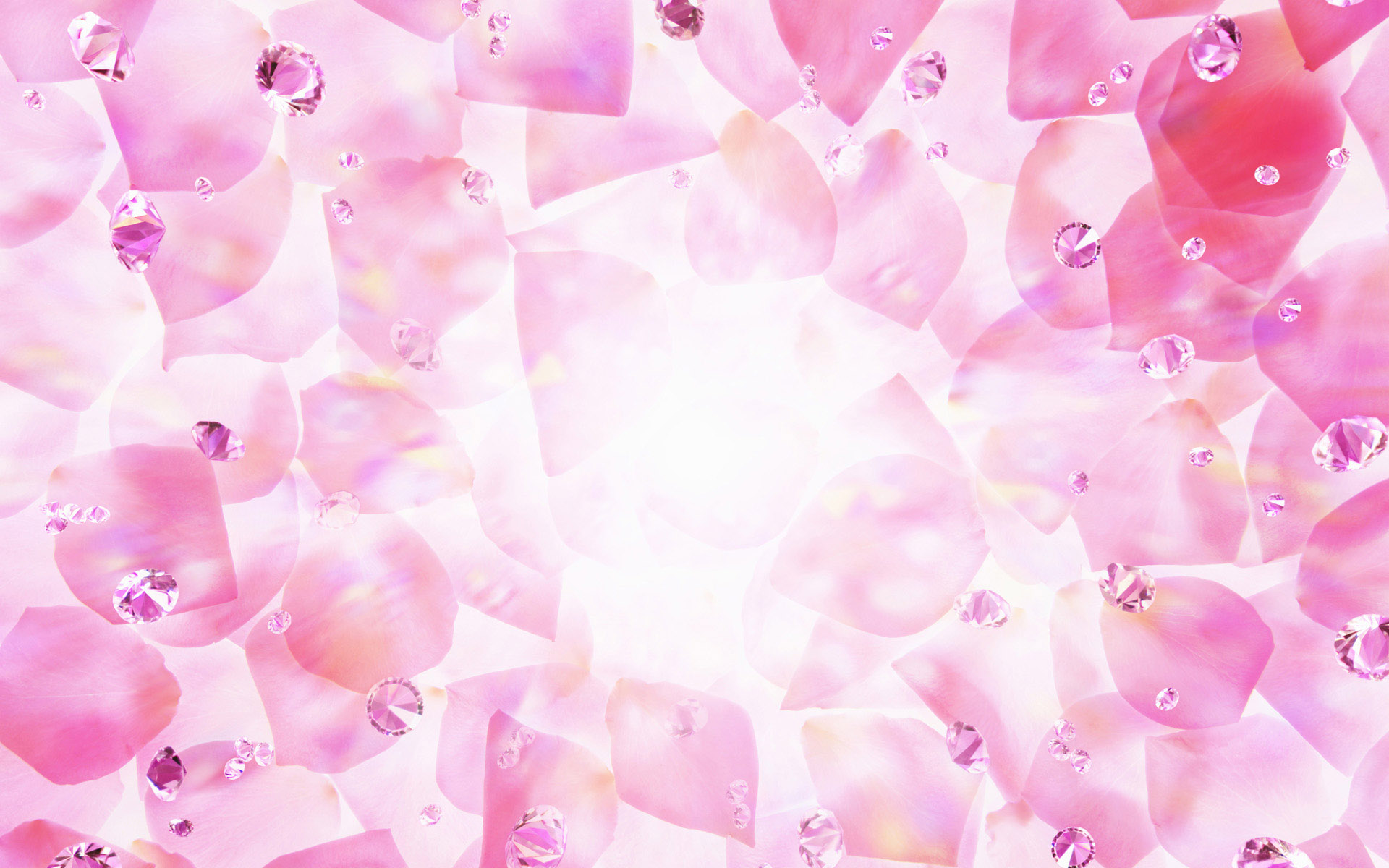 Взаимодействие с педагогами.
1.Выступление на педагогическом совете по теме «ПОБЛЕМЫ И ПЕРСПЕКТИВЫ ГРАЖДАНСКОГО И ПАТРИОТИЧЕСКОГО ВОСПИТАНИЯ  ДЕТЕЙ ДОШКОЛЬНОГО ВОЗРАСТА» https://clck.ru/dY5MN
2.Выступление на педагогическом совете по теме «Нетрадиционные приемы при обучении  творческому рассказыванию». https://clck.ru/dY5io
3. Выступление на республиканской научно-практической     конференции  на тему « Сказкотерапия, как один из видов здоровьесберегающих  технологий». https://clck.ru/dY5Qg
                4. Выступление на образовательном  форуме в ГБУ ДПО РМ 
                «ЦНППМ «Педагог 13ру» по теме «Нравственно- патриотическое     
                  воспитание дошкольников» https://clck.ru/dY5bm

                5.Презентация по теме « Экологическое воспитание и развитие
              в игровой деятельности младших дошкольников». https://clck.ru/dXvHu
Ддл
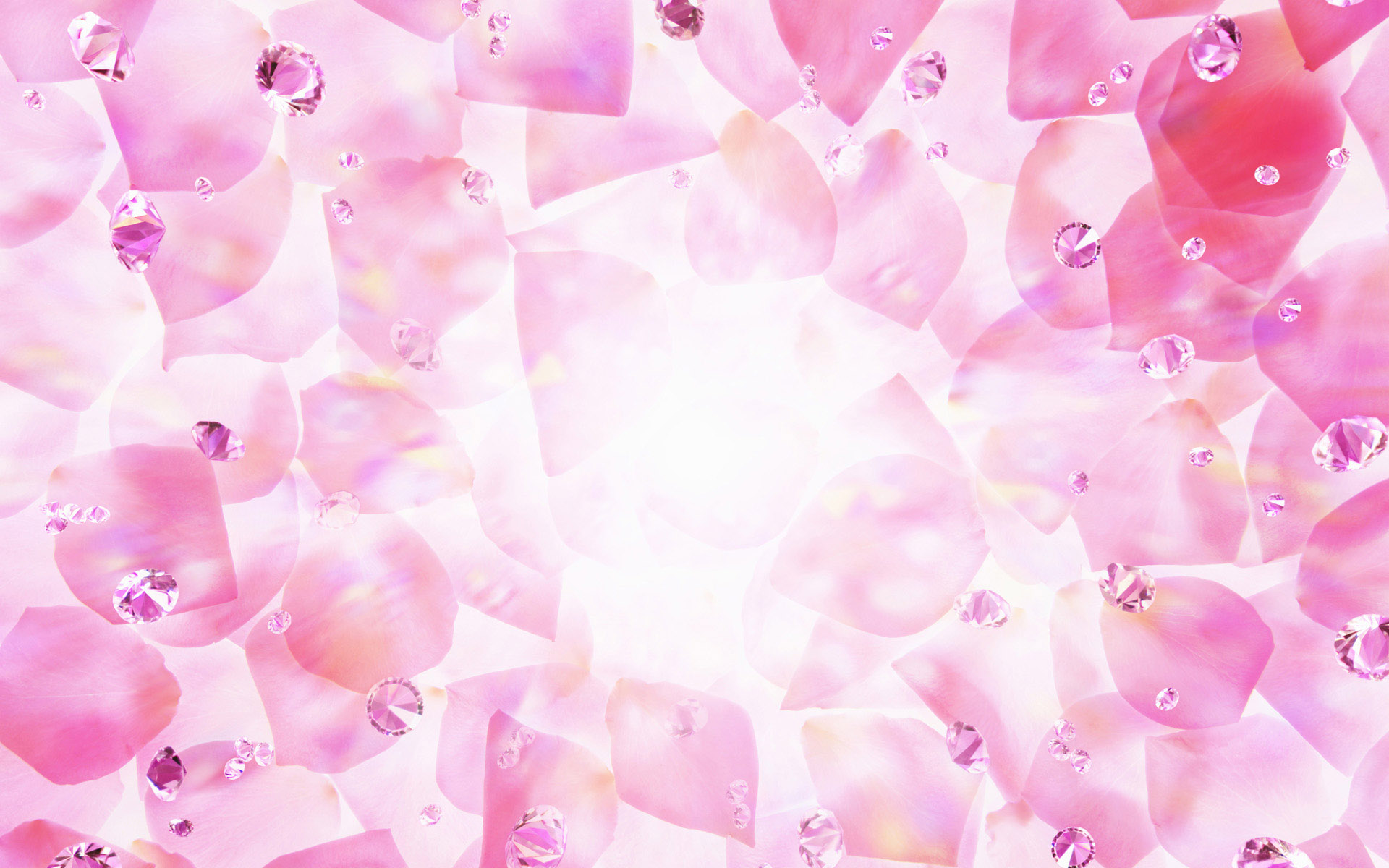 Выступление на научно-практических конференциях, семинарах, секциях, проведение открытых занятий,
 мастер-классов, мероприятий.
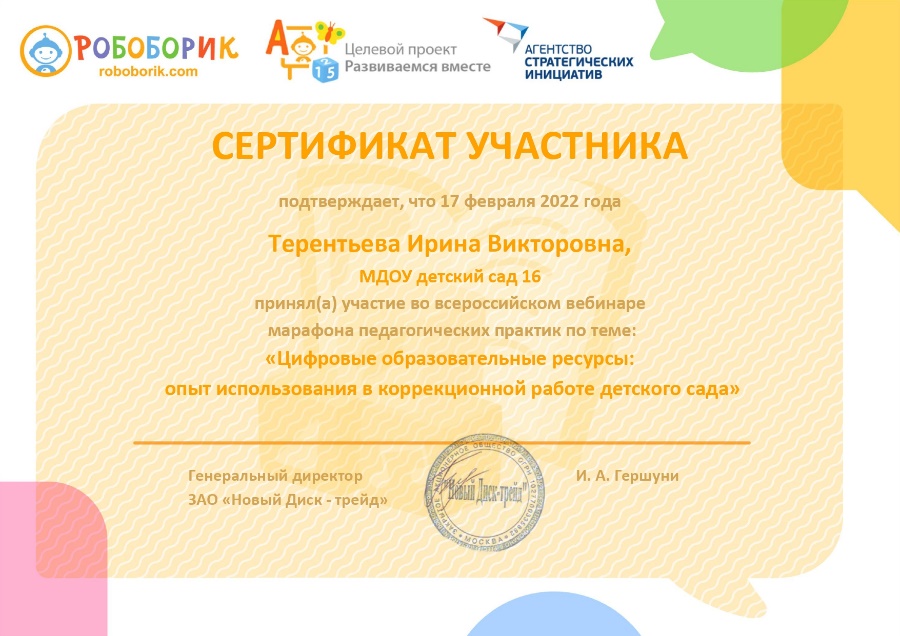 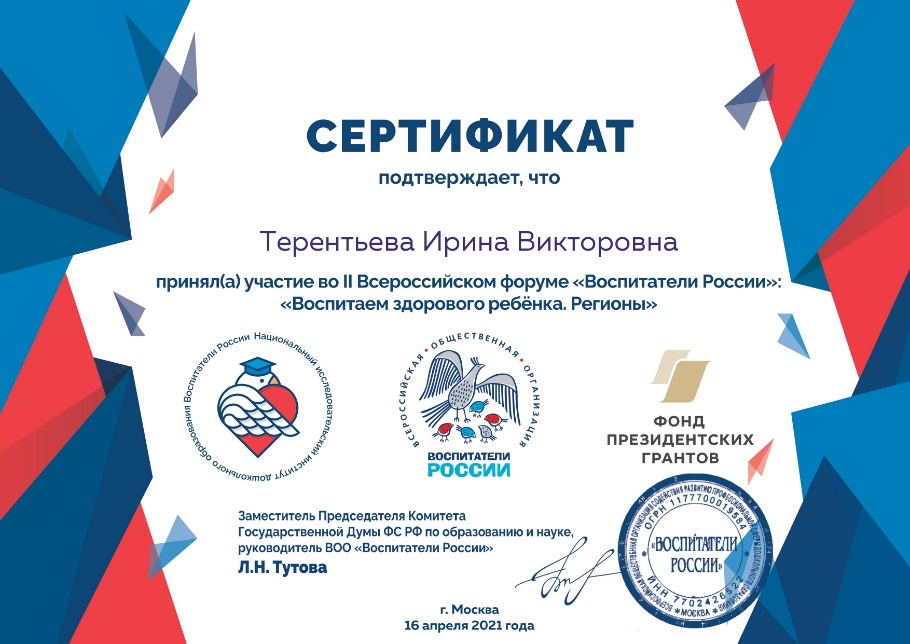 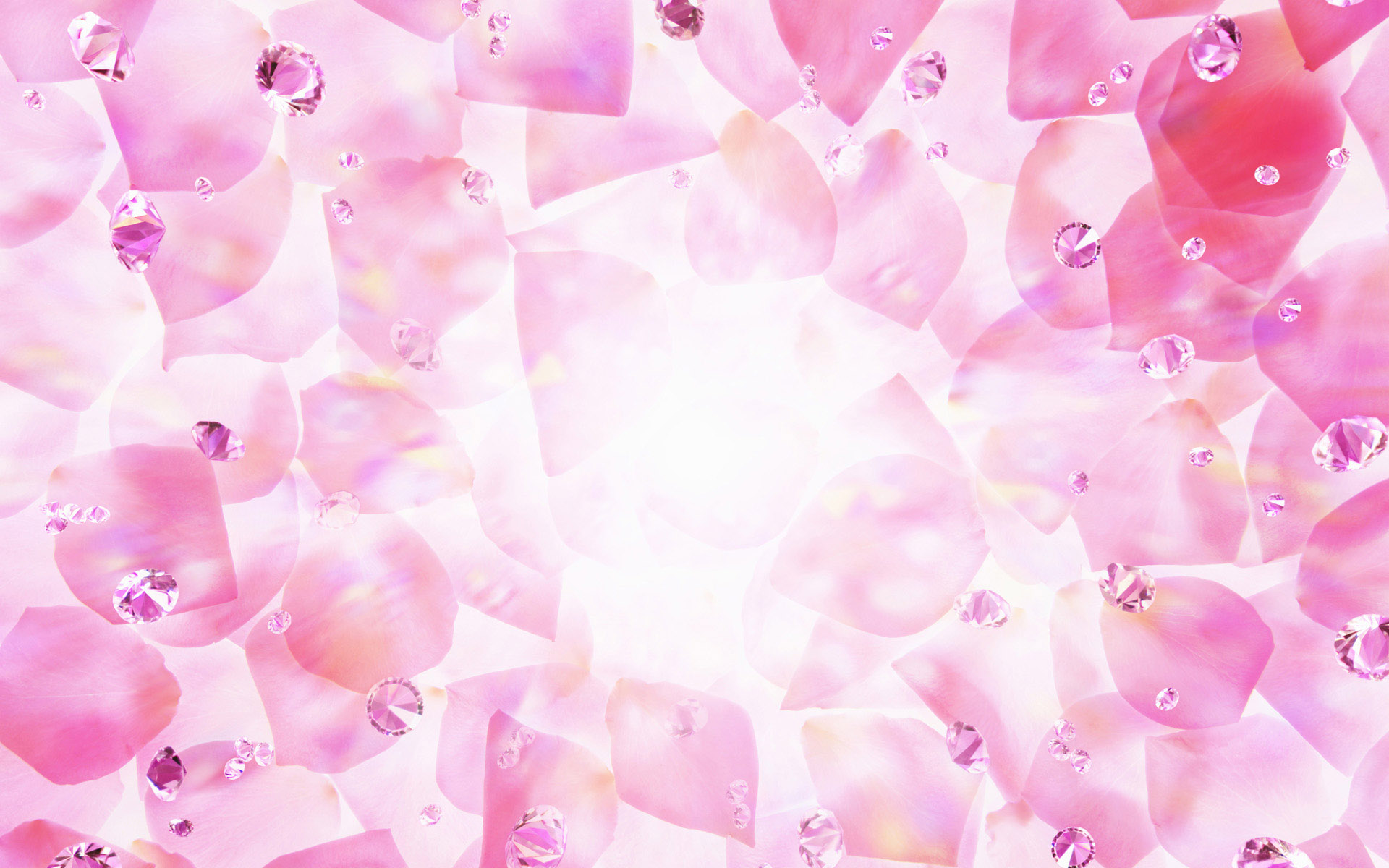 Выступление на научно-практических конференциях, семинарах, секциях, проведение открытых занятий,
 мастер-классов, мероприятий.
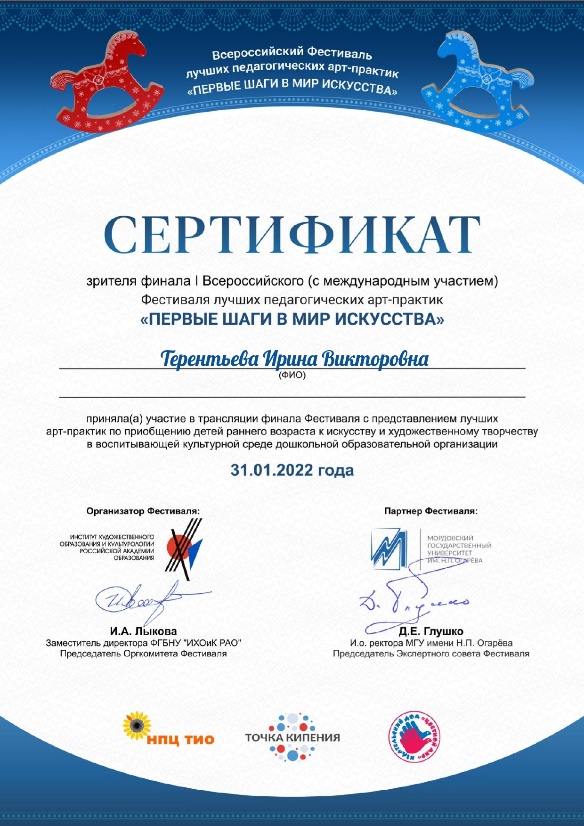 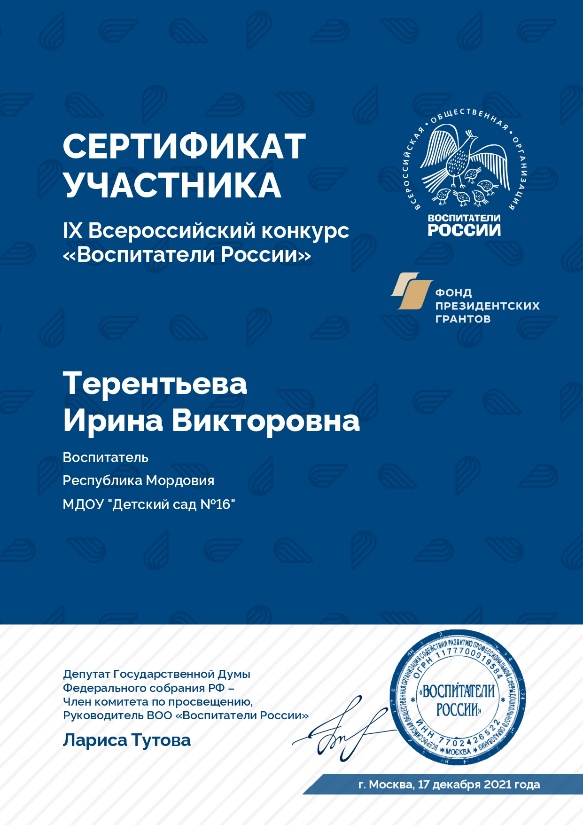 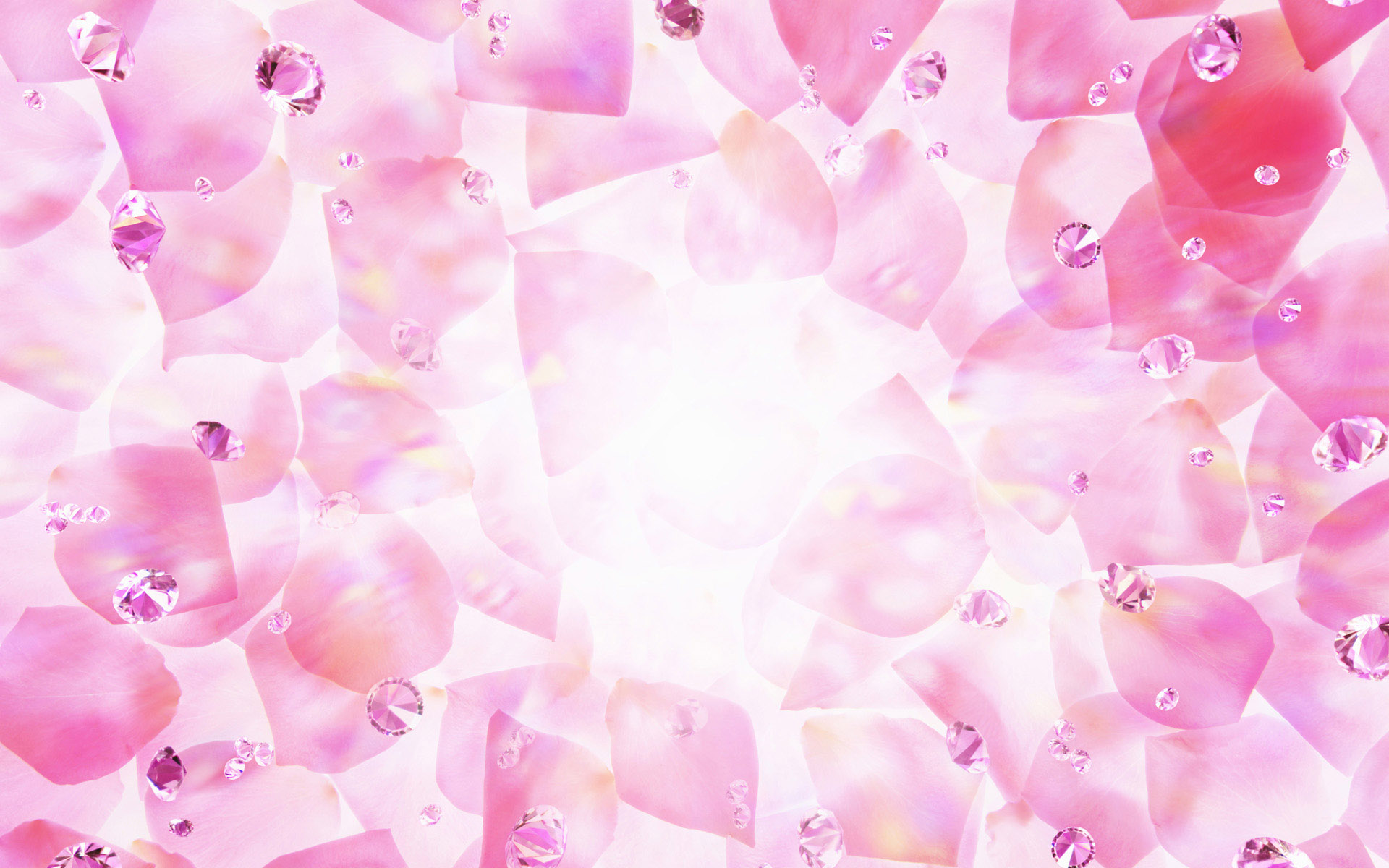 Выступление на научно-практических конференциях, семинарах, секциях, проведение открытых занятий,
 мастер-классов, мероприятий.
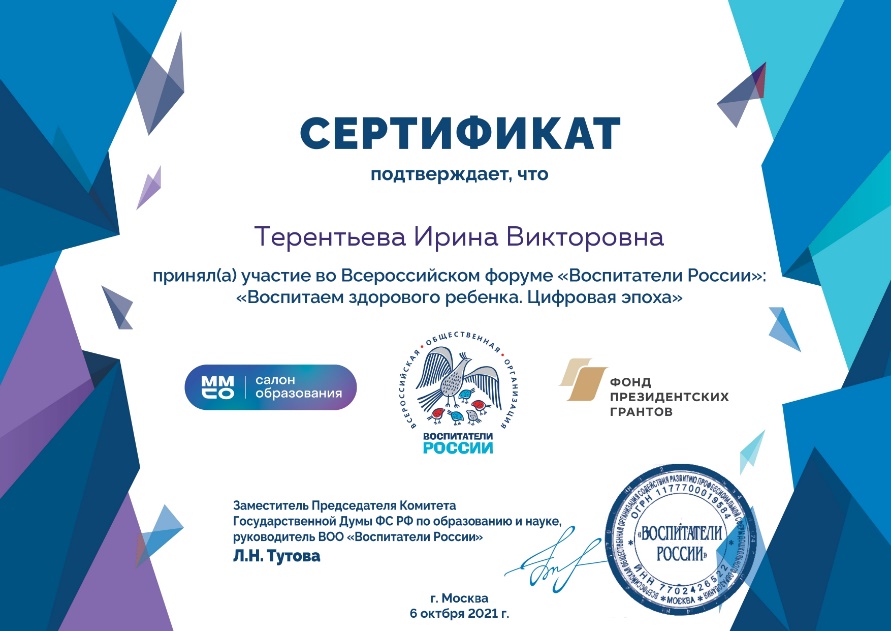 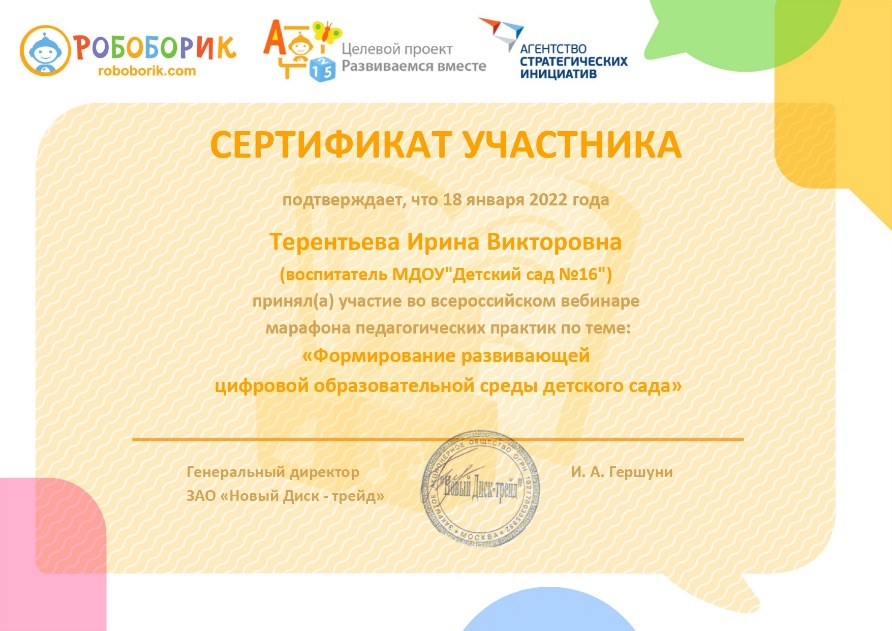 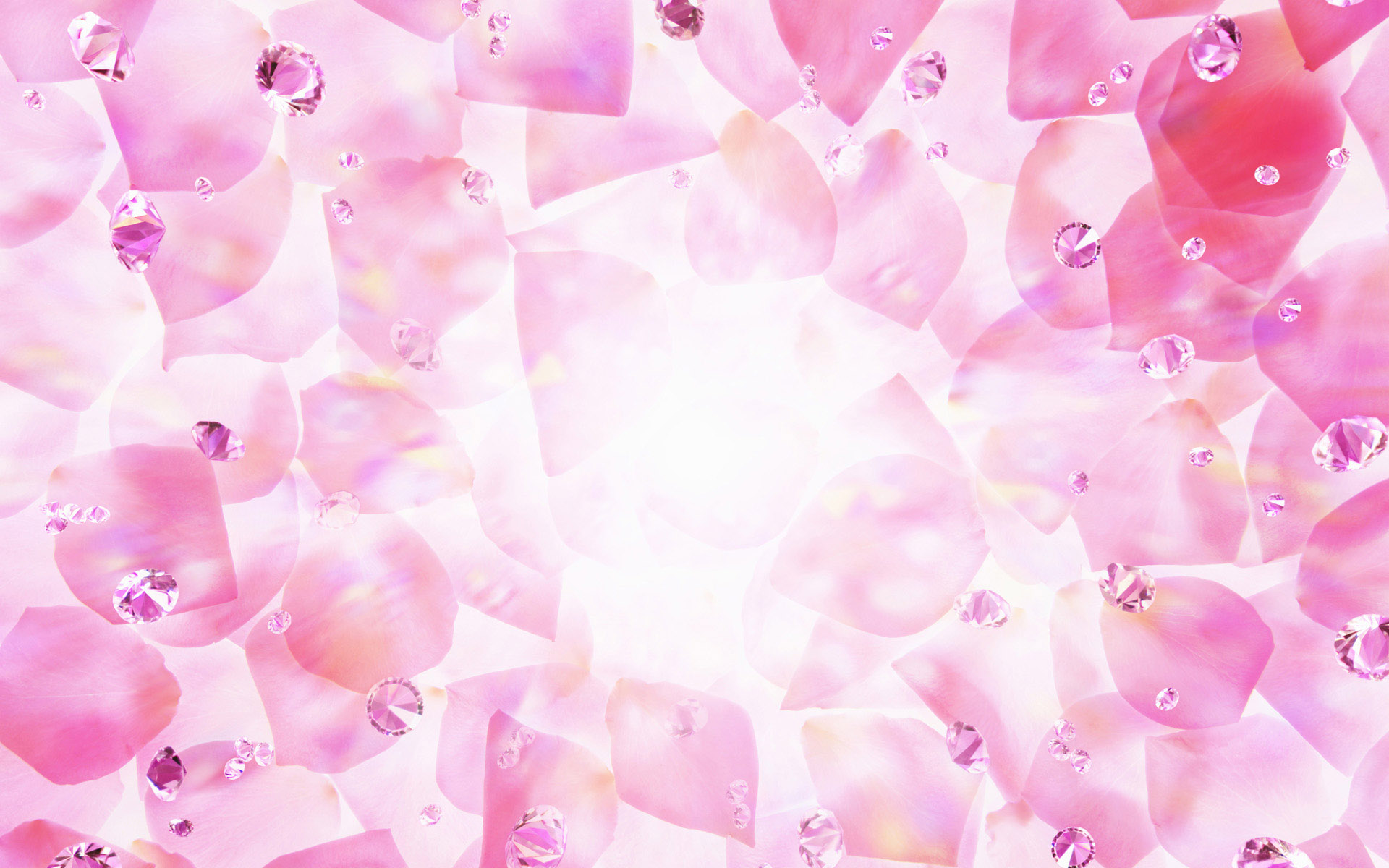 Выступление на научно-практических конференциях, семинарах, секциях, проведение открытых занятий,
 мастер-классов, мероприятий.
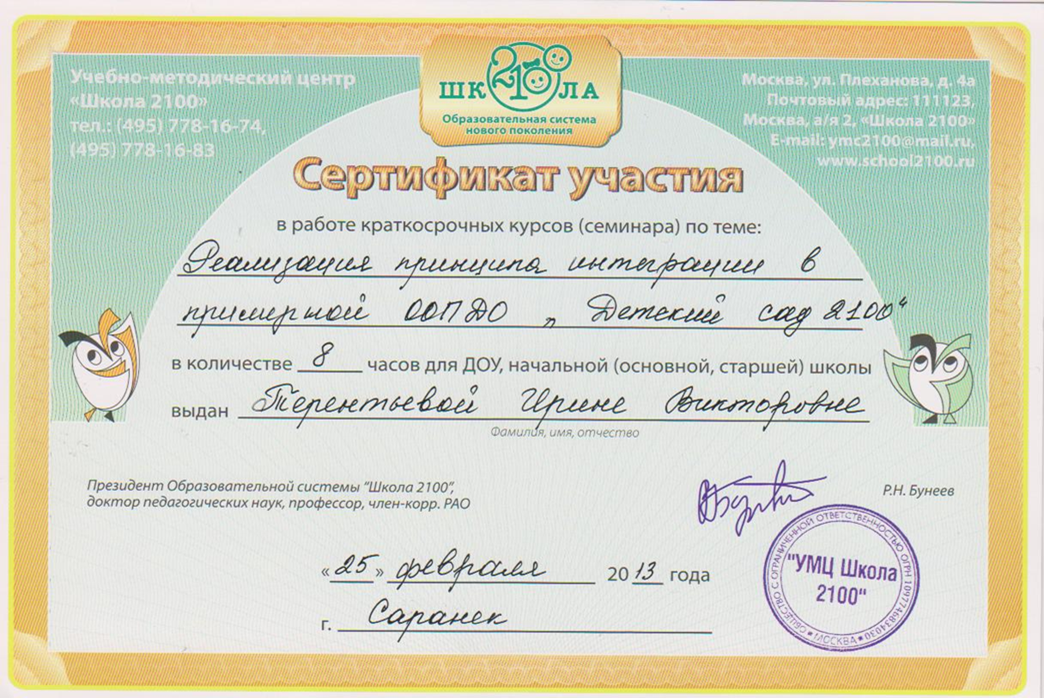 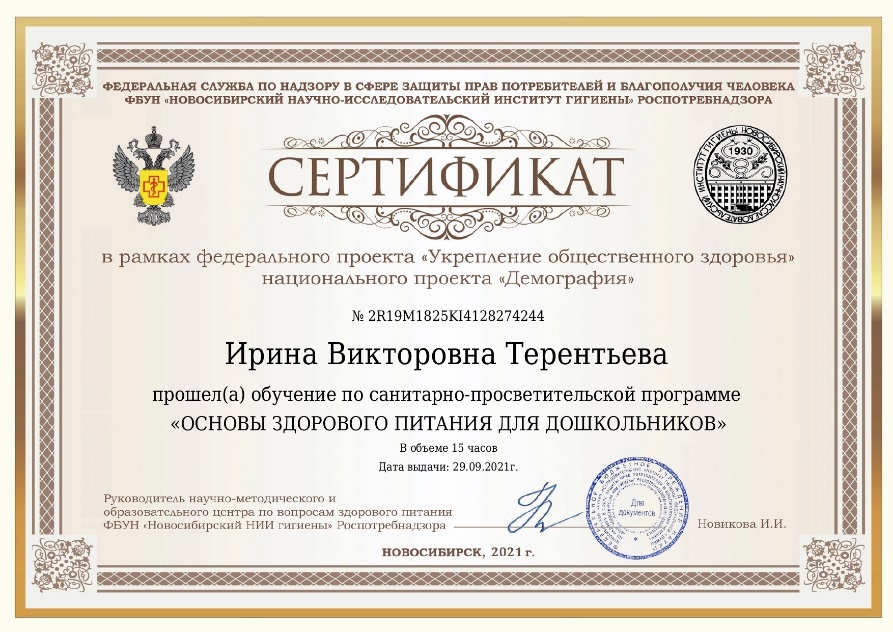 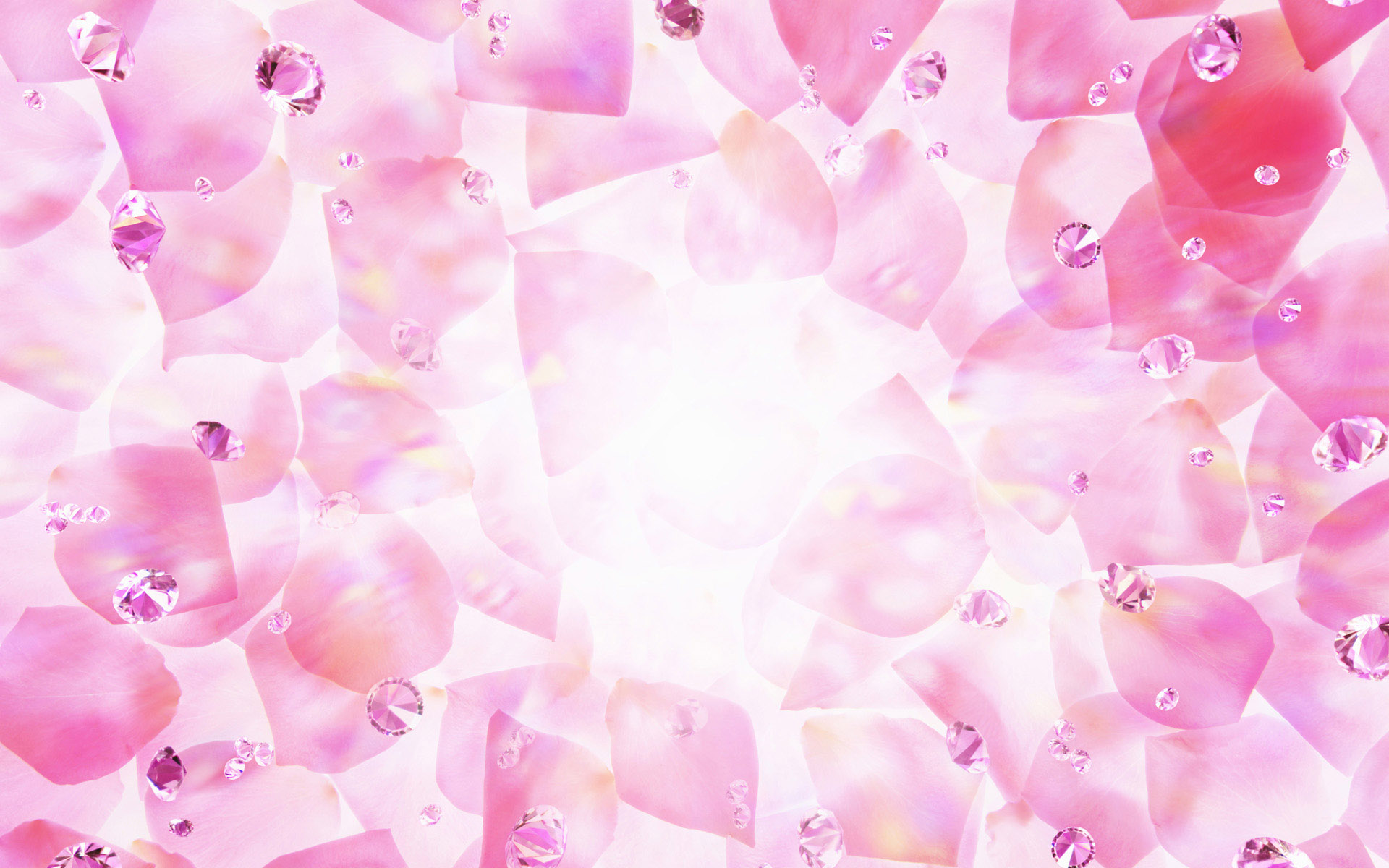 Выступление на научно-практических конференциях, семинарах, секциях, проведение открытых занятий,
 мастер-классов, мероприятий.
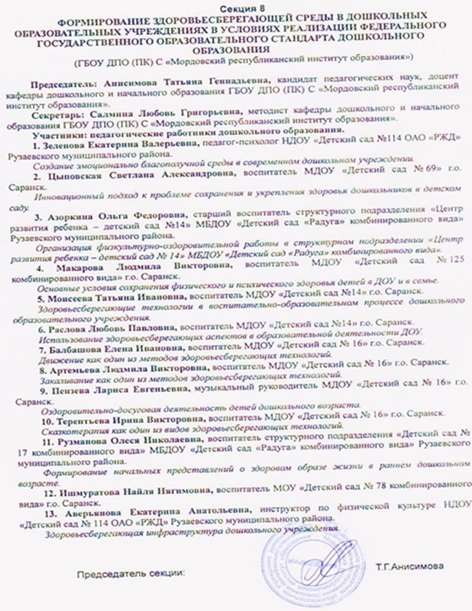 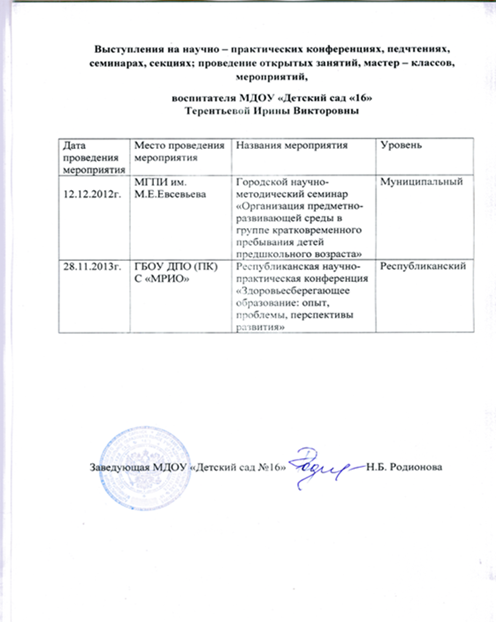 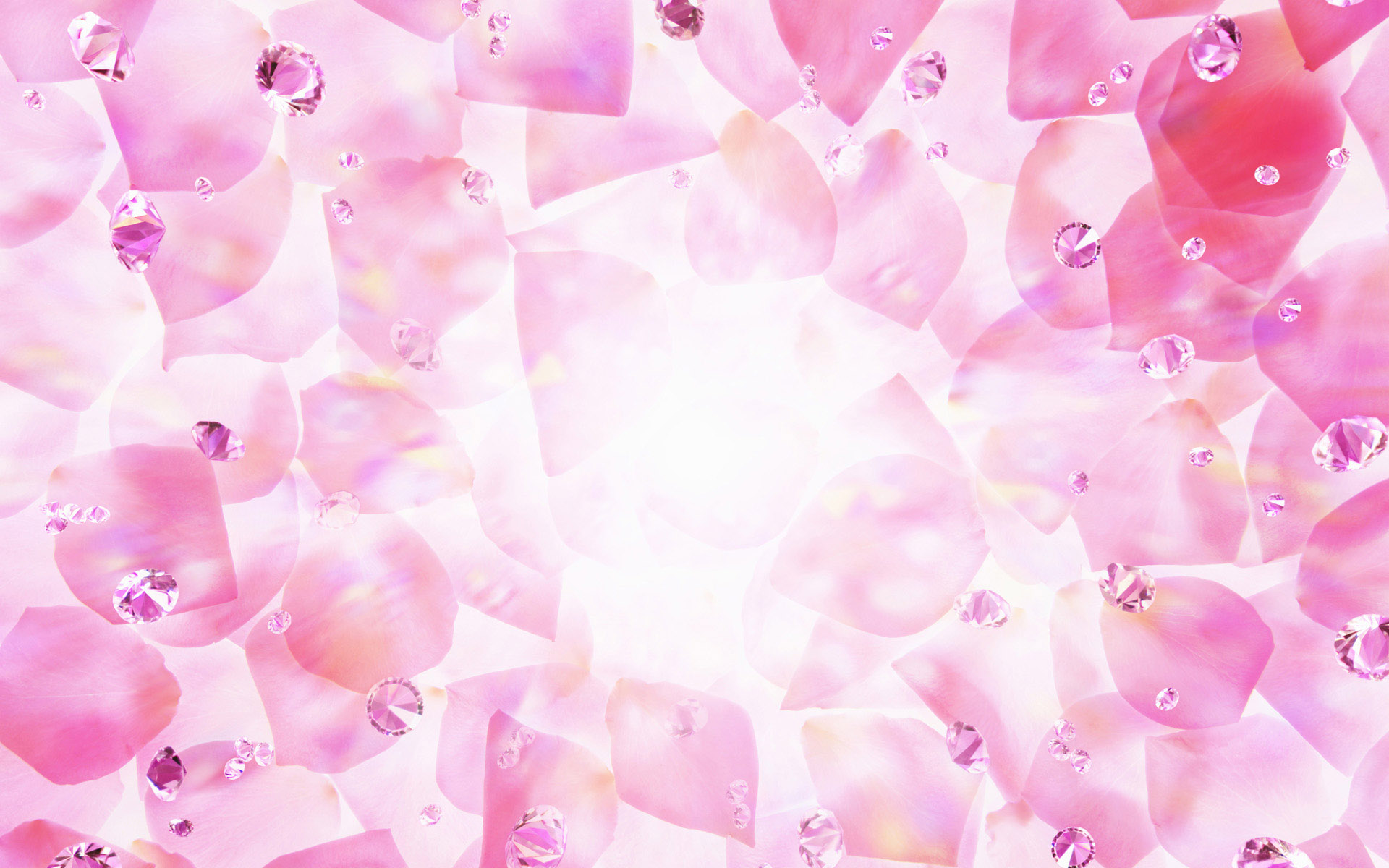 Выступление на научно-практических конференциях, семинарах, секциях, проведение открытых занятий,
 мастер-классов, мероприятий.
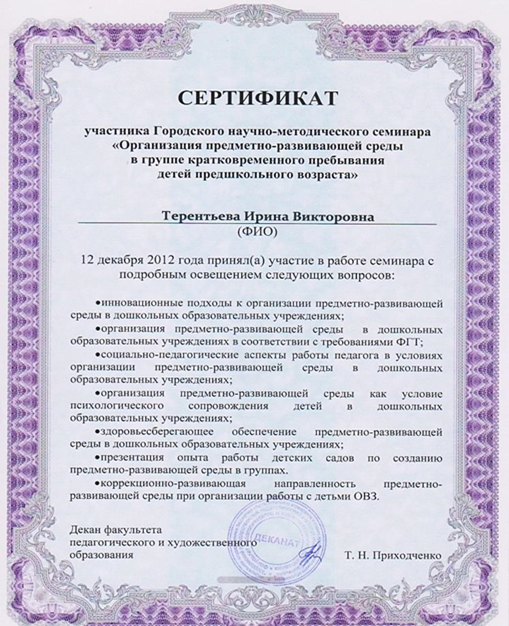 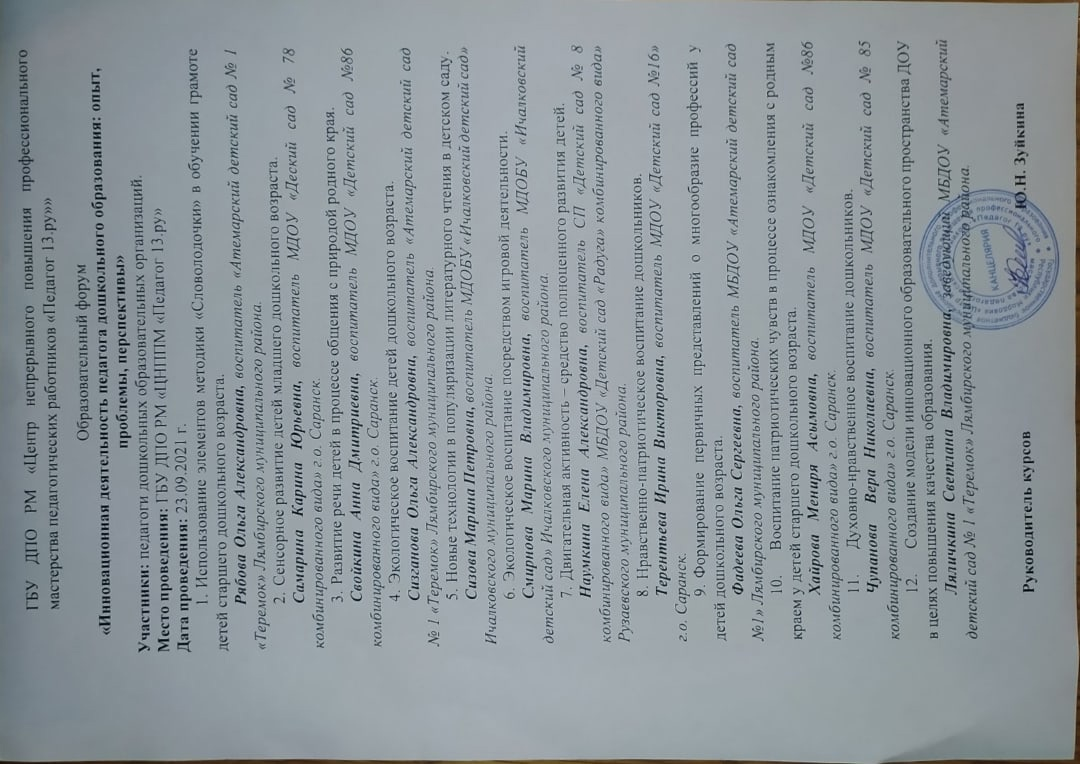 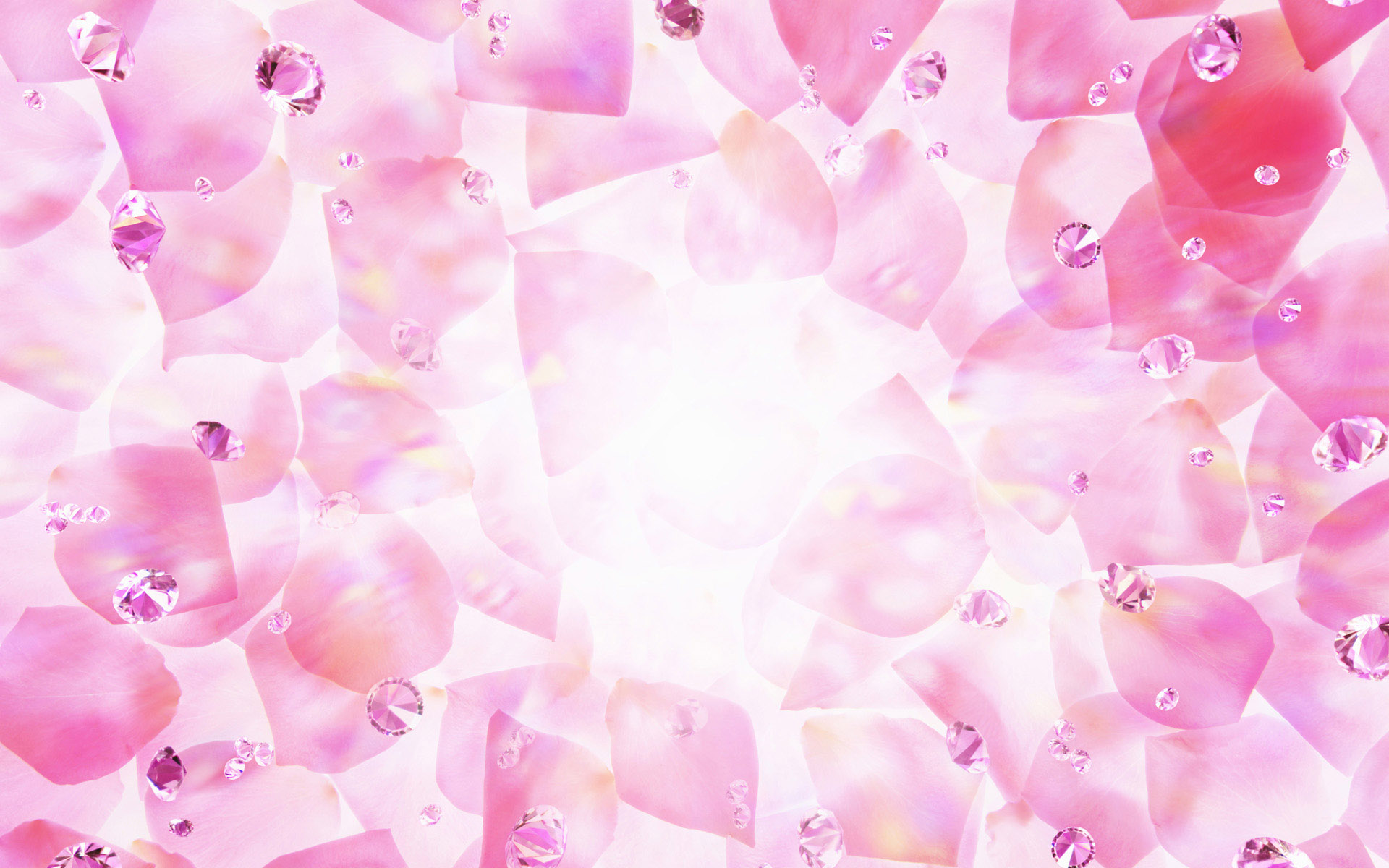 Результаты участия воспитанников в конкурсах, выставках, 
турнирах, соревнованиях, фестивалях.

1.Всероссийский творческий конкурс «Новогодняя елочка», «Символ 2021 года», диплом участника 1 место, диплом участника 2место.
2.Международный творческий конкурс «Новогодняя игрушка »,  сертификаты участников.
3. Всероссийский творческий конкурс «Подарок маме», диплом участника 1место,диплом участника 2 место. 
4. Всероссийский творческий конкурс «Весенний перезвон», диплом участника 2место.
4.Международный творческий конкурс «Мастер оригами»: сертификаты участников.5.Всероссийский конкурс «Моя дружная семья»: сертификат участника.6.Республиканский конкурс « Чудеса природы » : диплом участника  III   место7. Республиканский конкурс « Мир глазами детей » : диплом участника II место
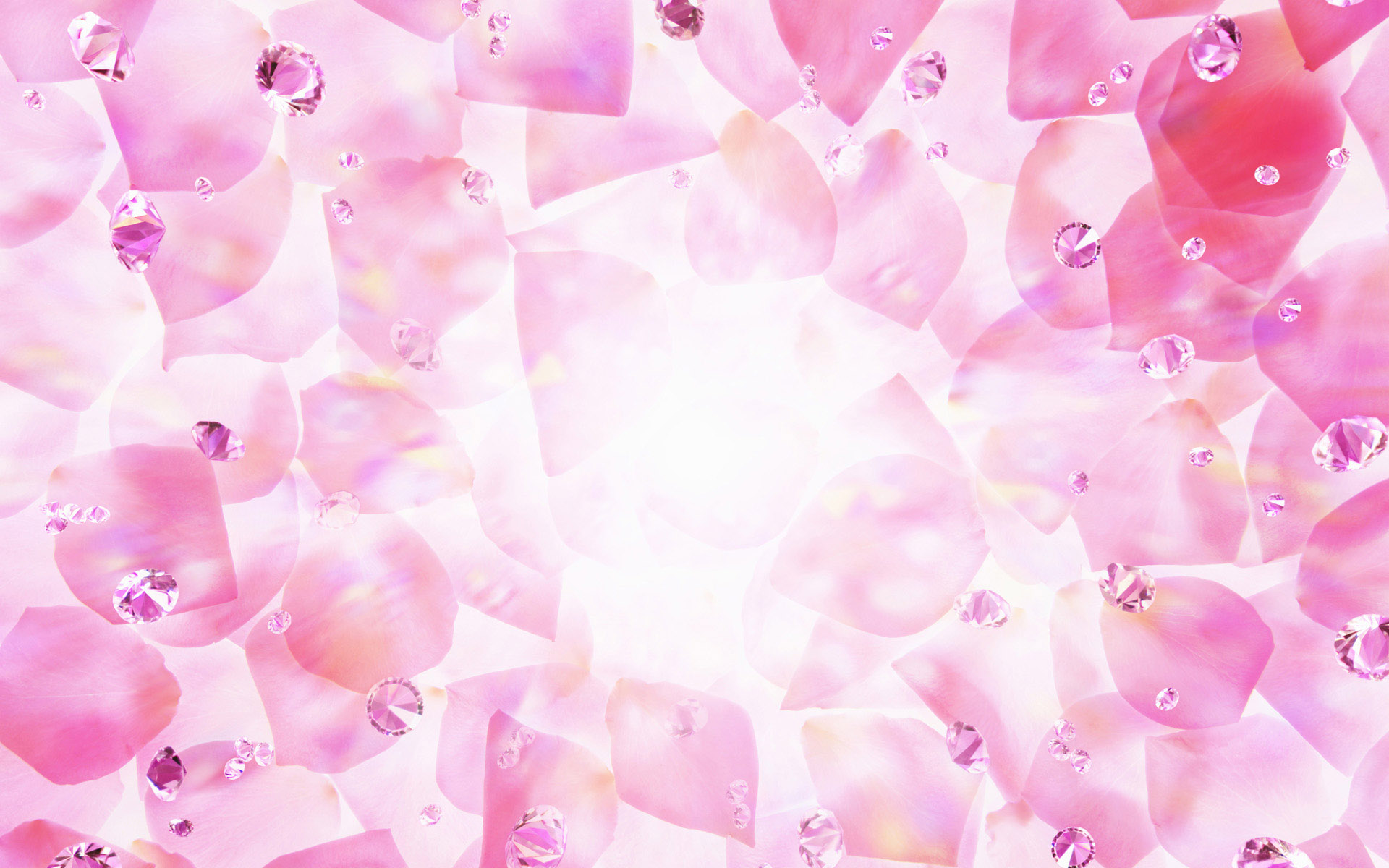 Результаты участия воспитанников в конкурсах, выставках, 
турнирах, соревнованиях, фестивалях.
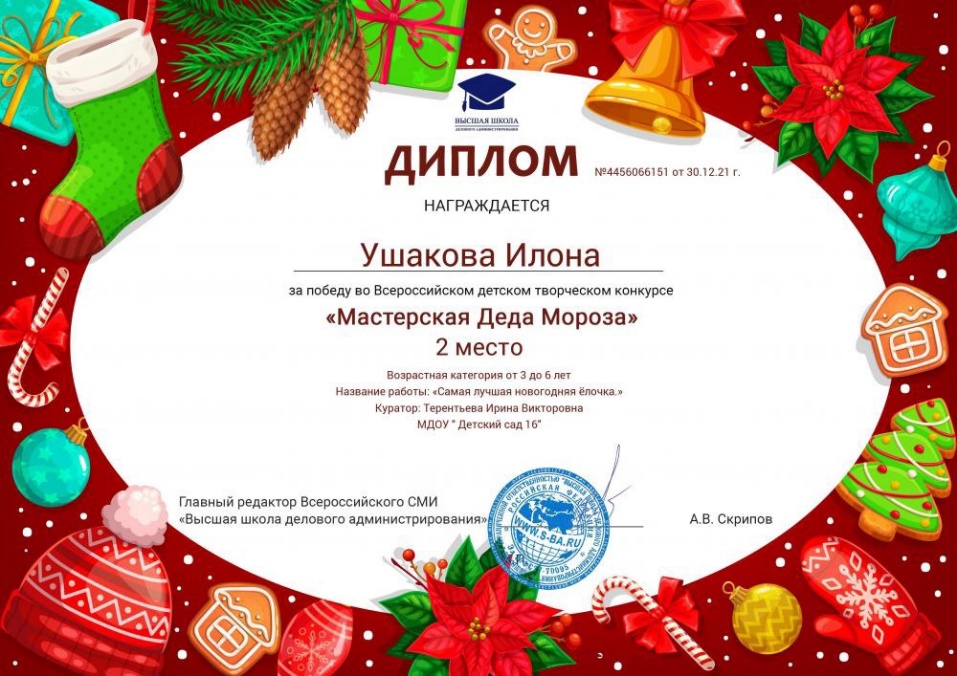 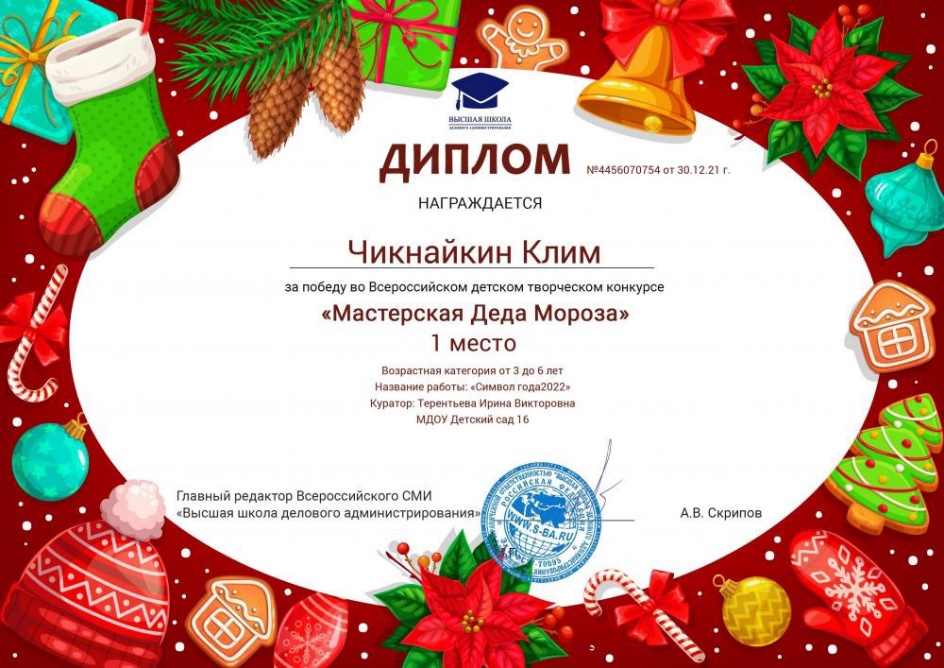 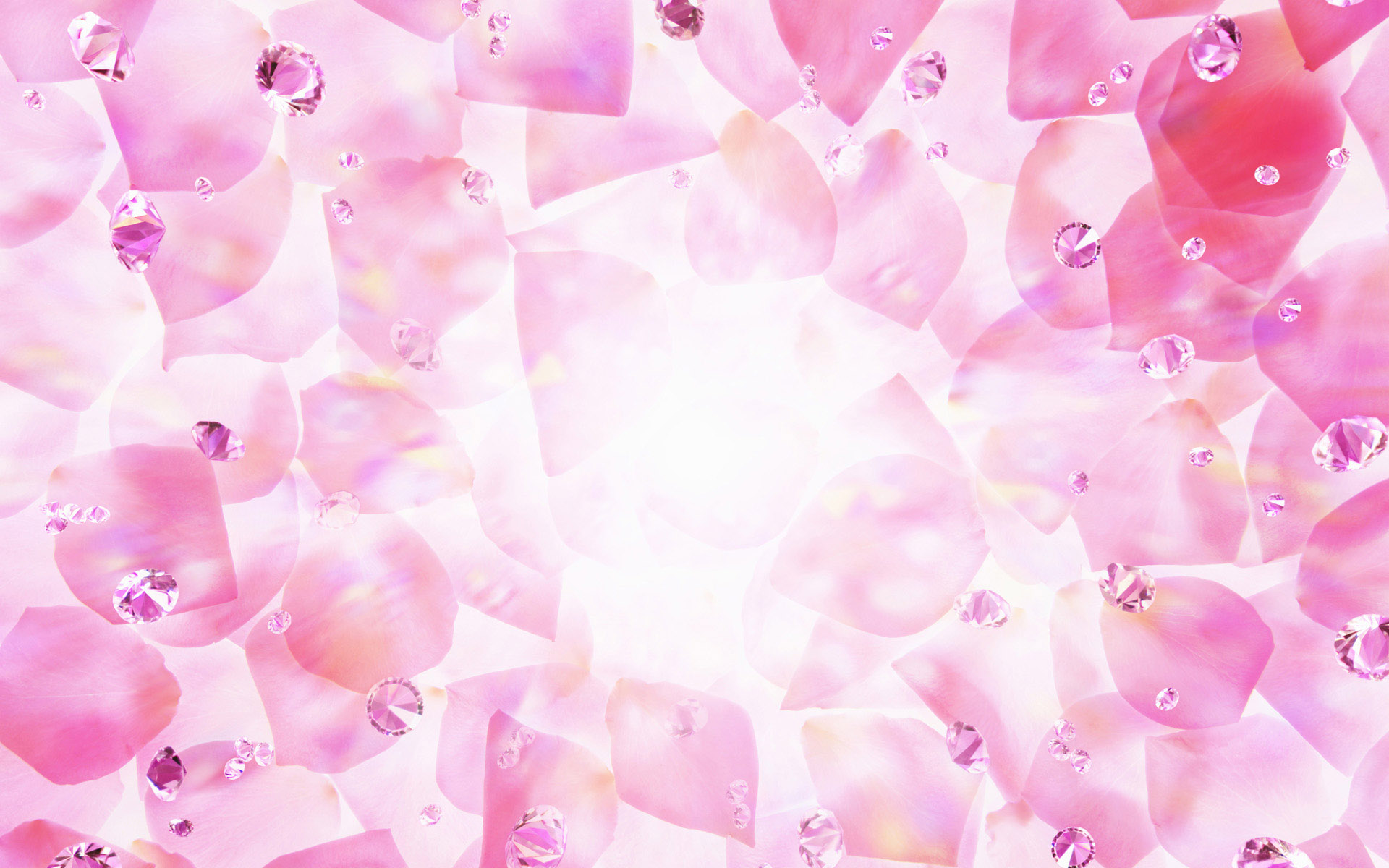 Результаты участия воспитанников в конкурсах, выставках, 
турнирах, соревнованиях, фестивалях.
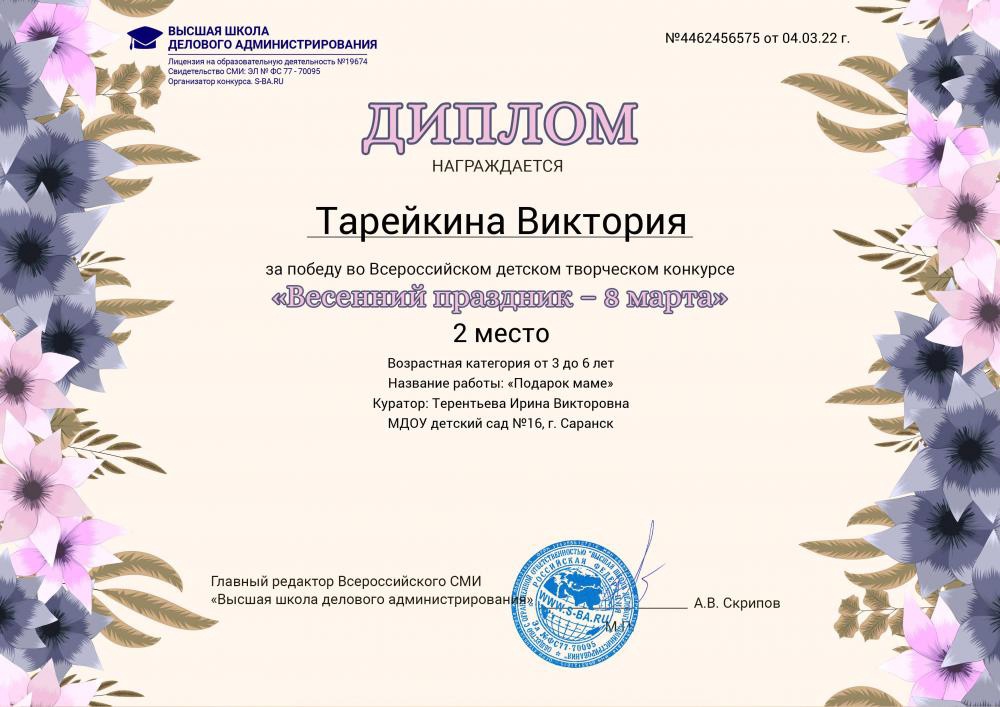 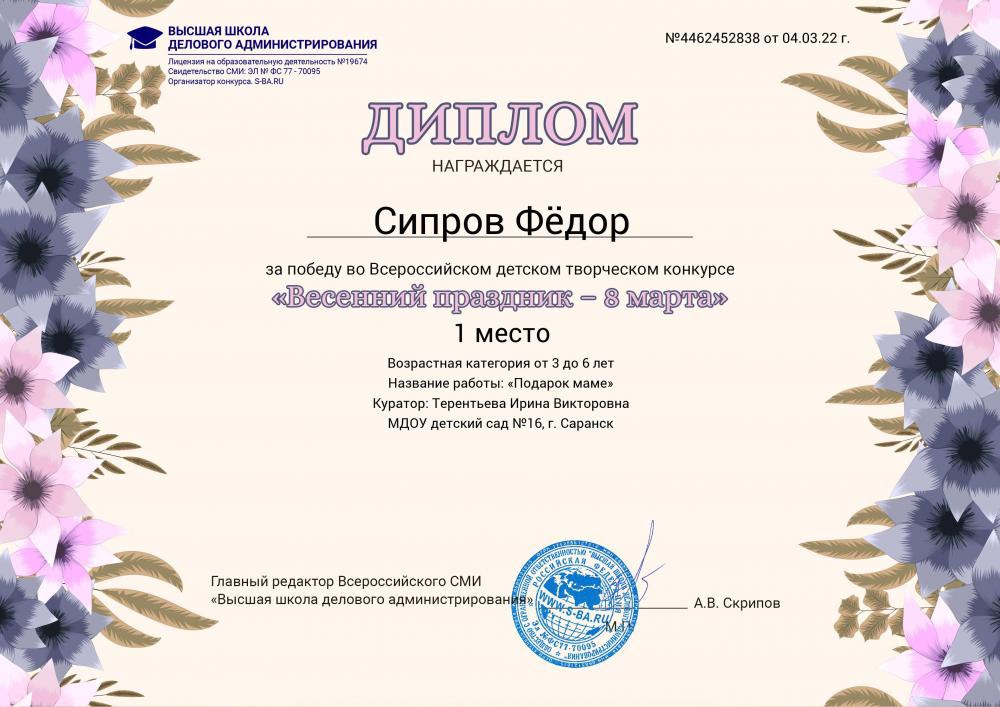 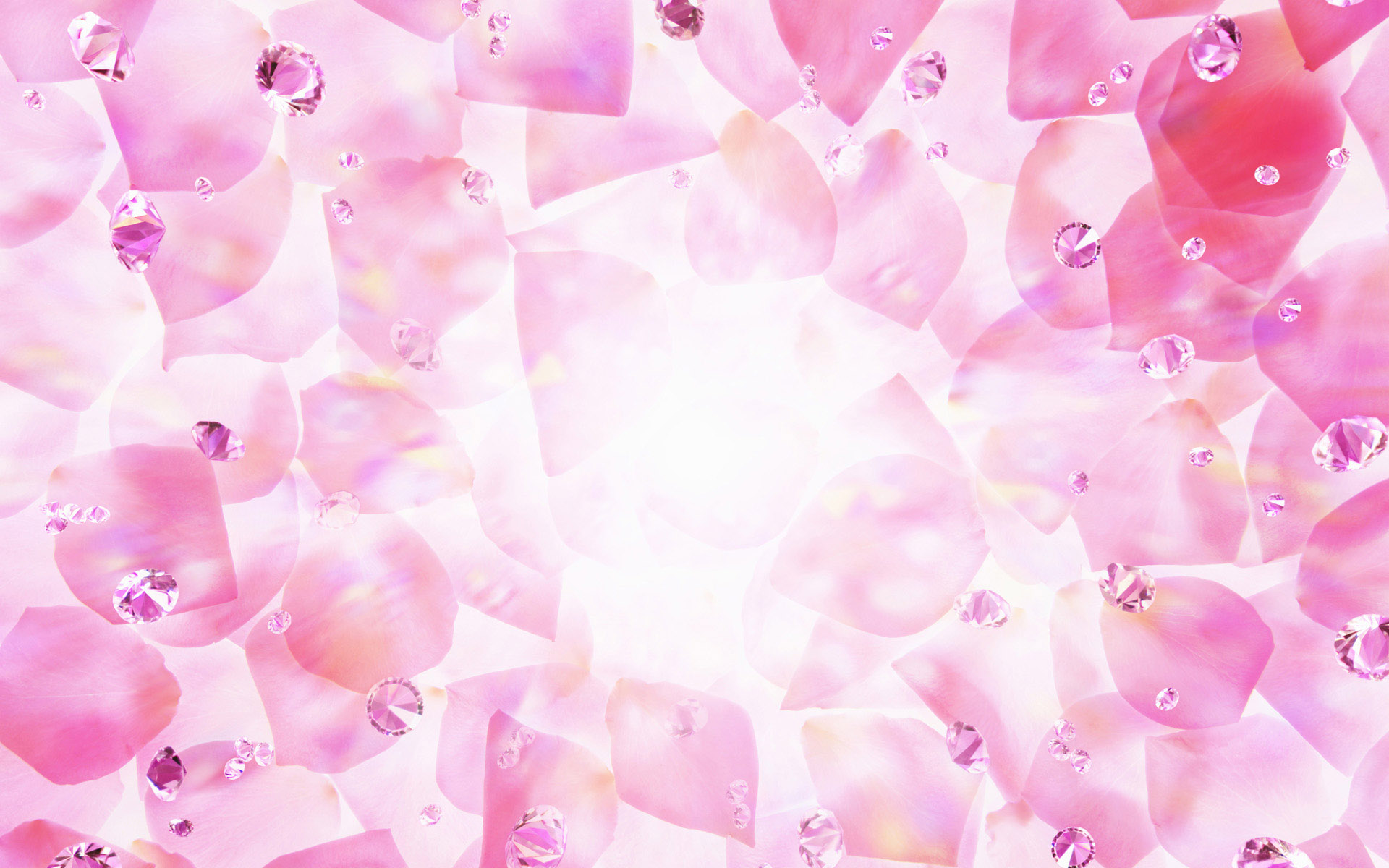 Результаты участия воспитанников в конкурсах, выставках, 
турнирах, соревнованиях, фестивалях.
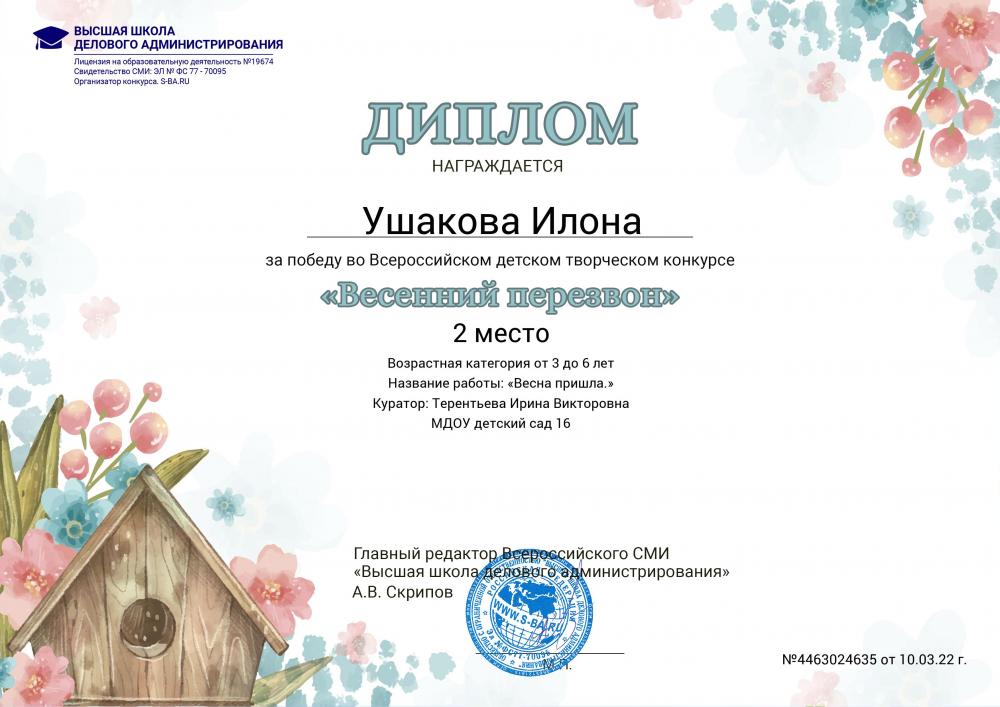 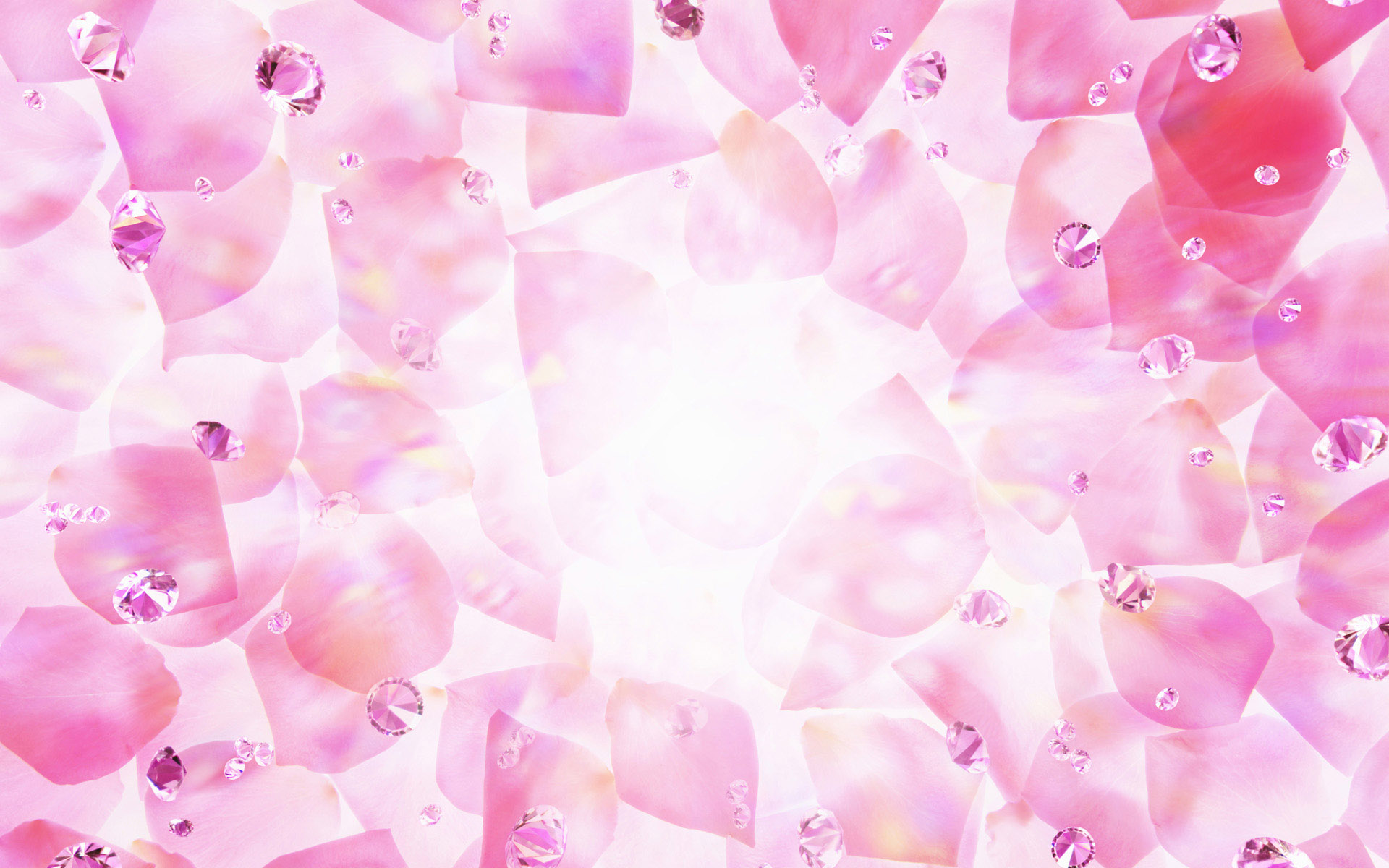 Результаты участия воспитанников в конкурсах, выставках, 
турнирах, соревнованиях, фестивалях.
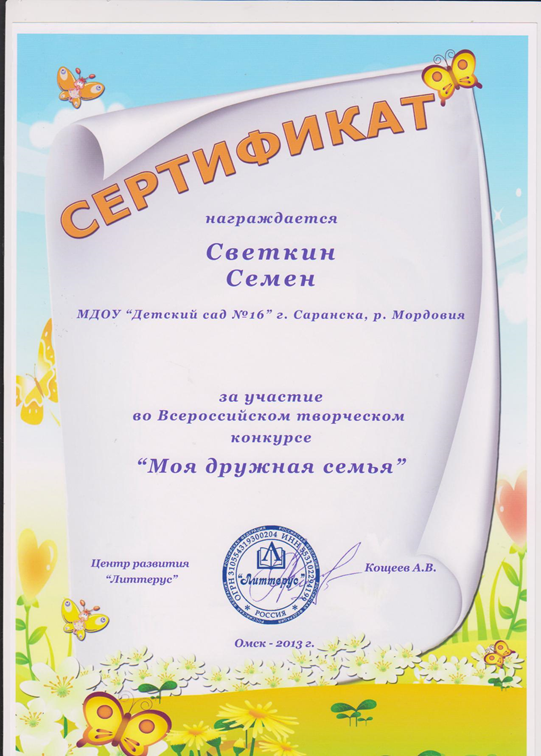 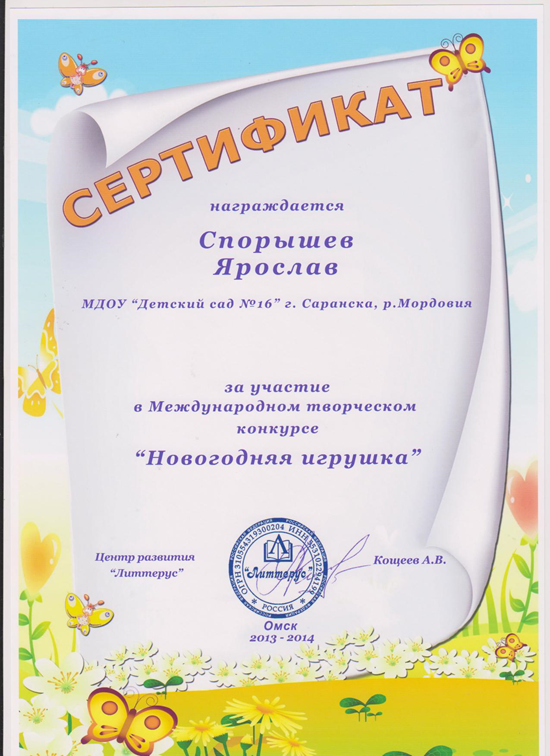 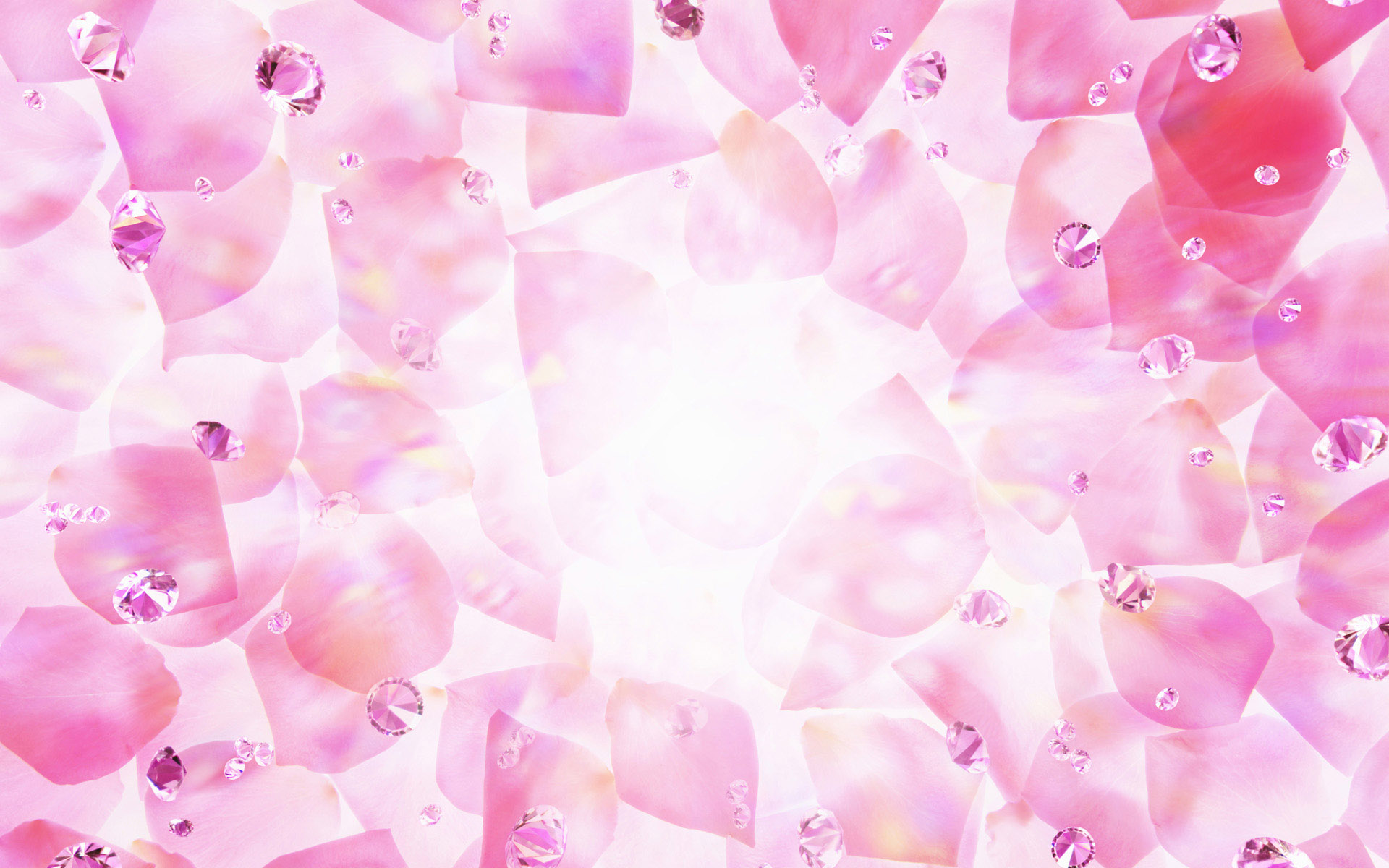 Результаты участия воспитанников в конкурсах, выставках, 
турнирах, соревнованиях, фестивалях.
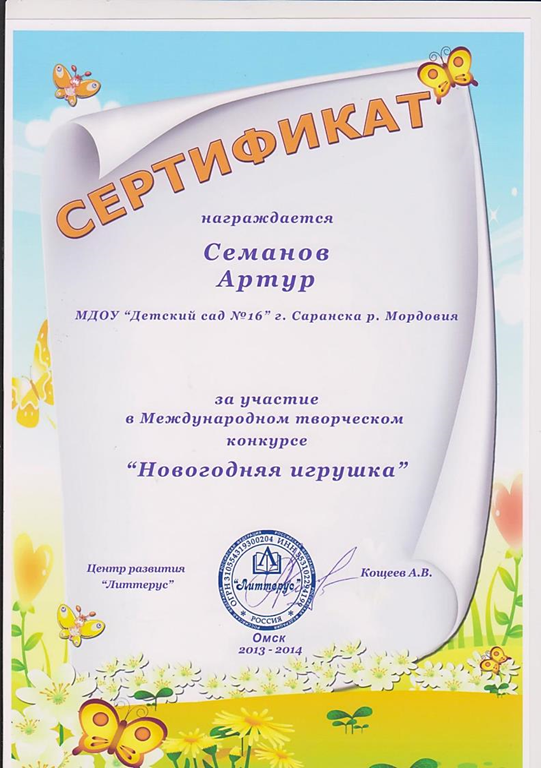 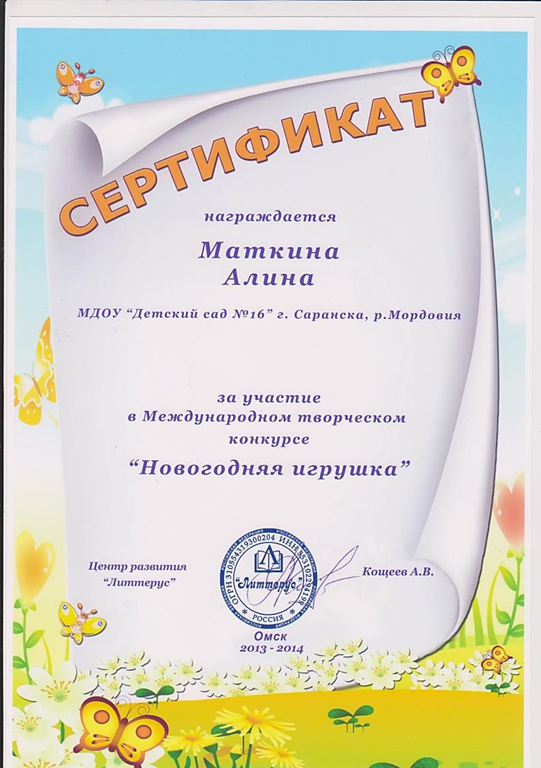 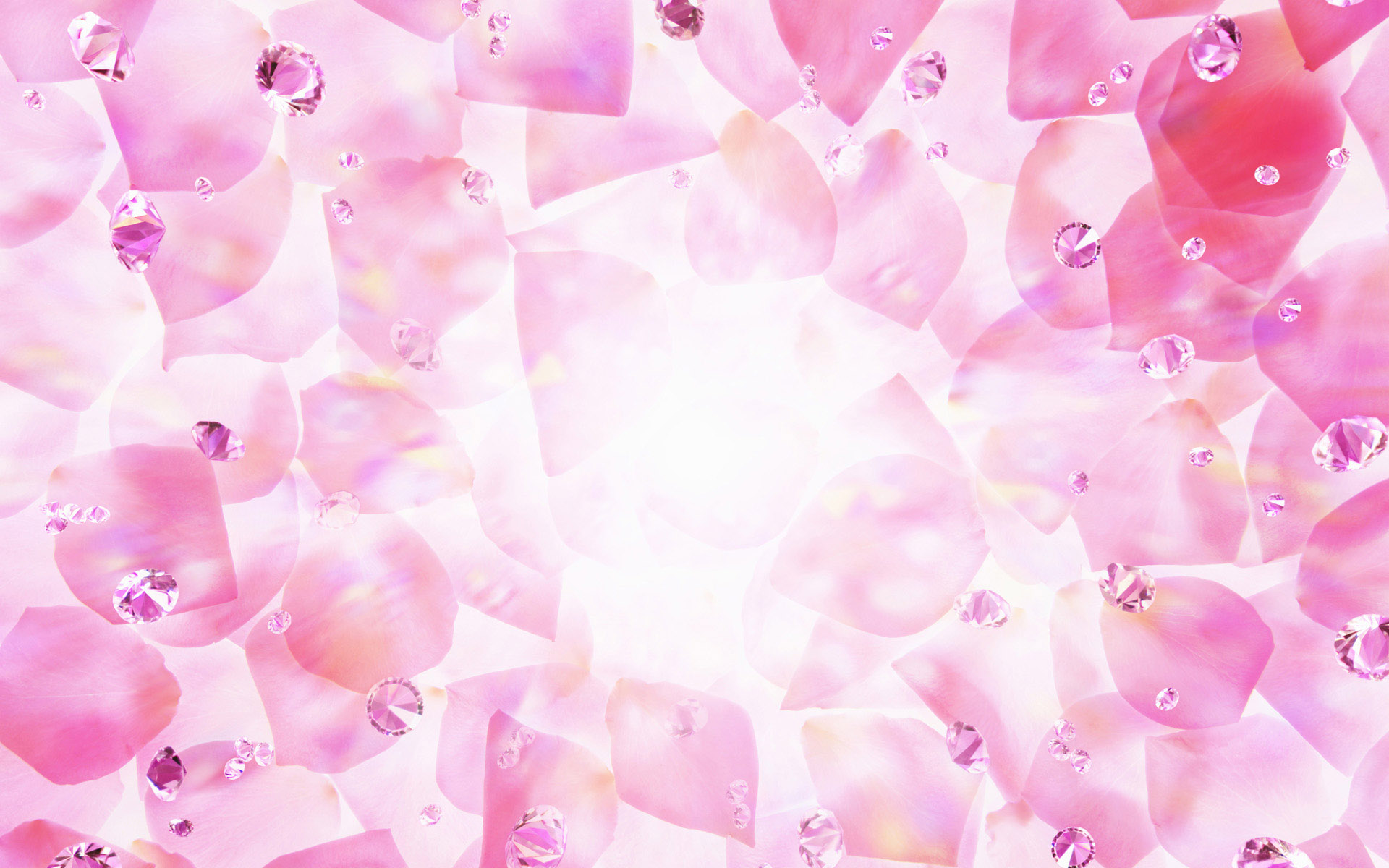 Результаты участия воспитанников в конкурсах, выставках, 
турнирах, соревнованиях, фестивалях.
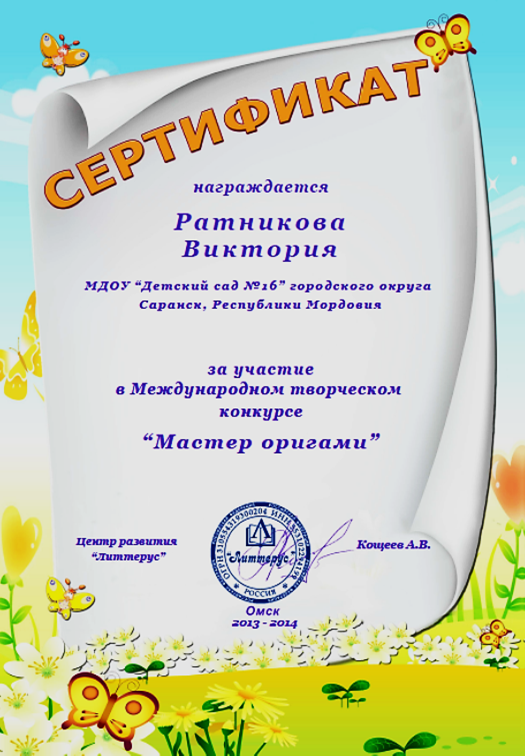 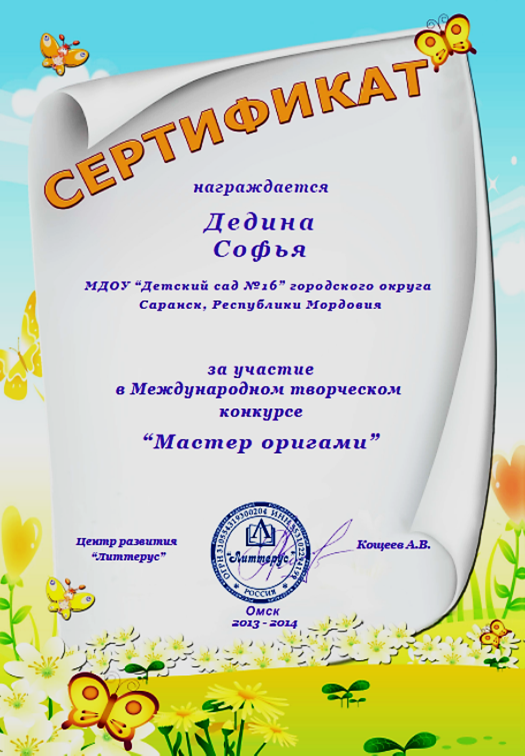 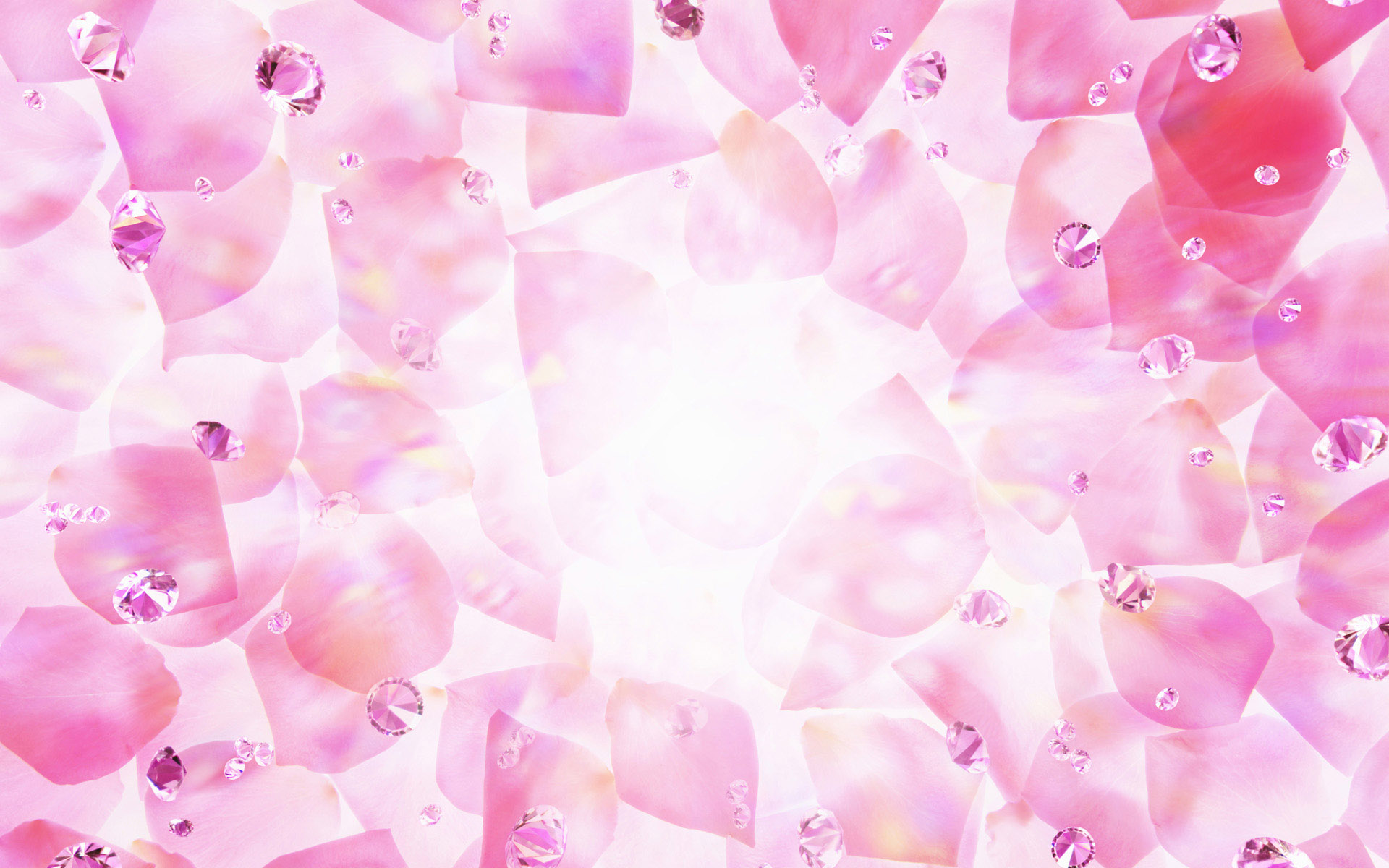 Результаты участия воспитанников в конкурсах, выставках, 
турнирах, соревнованиях, фестивалях.
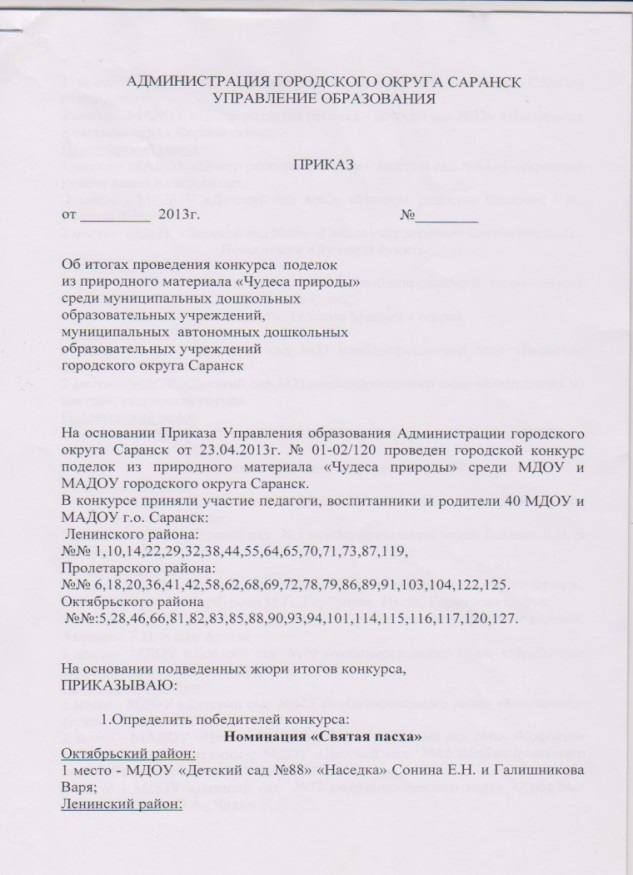 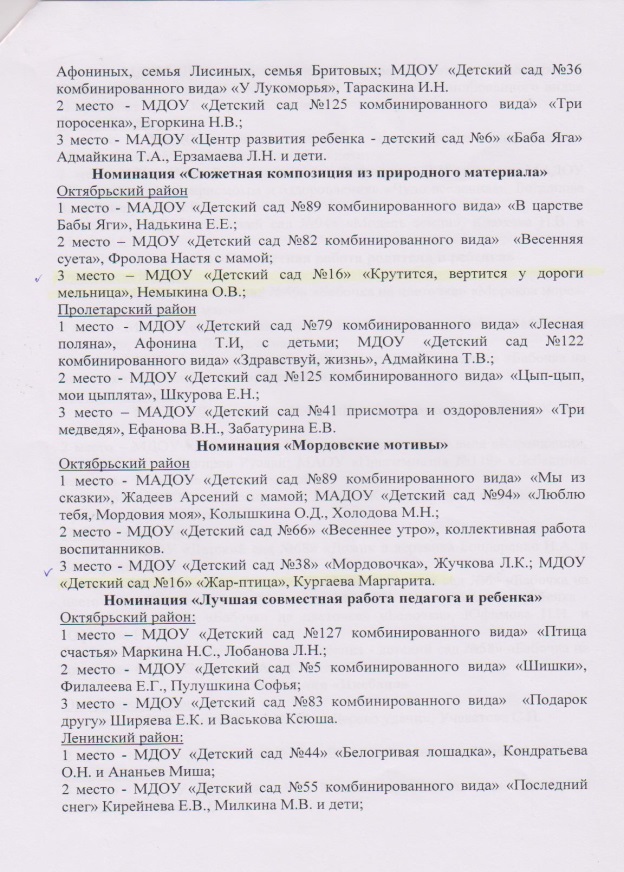 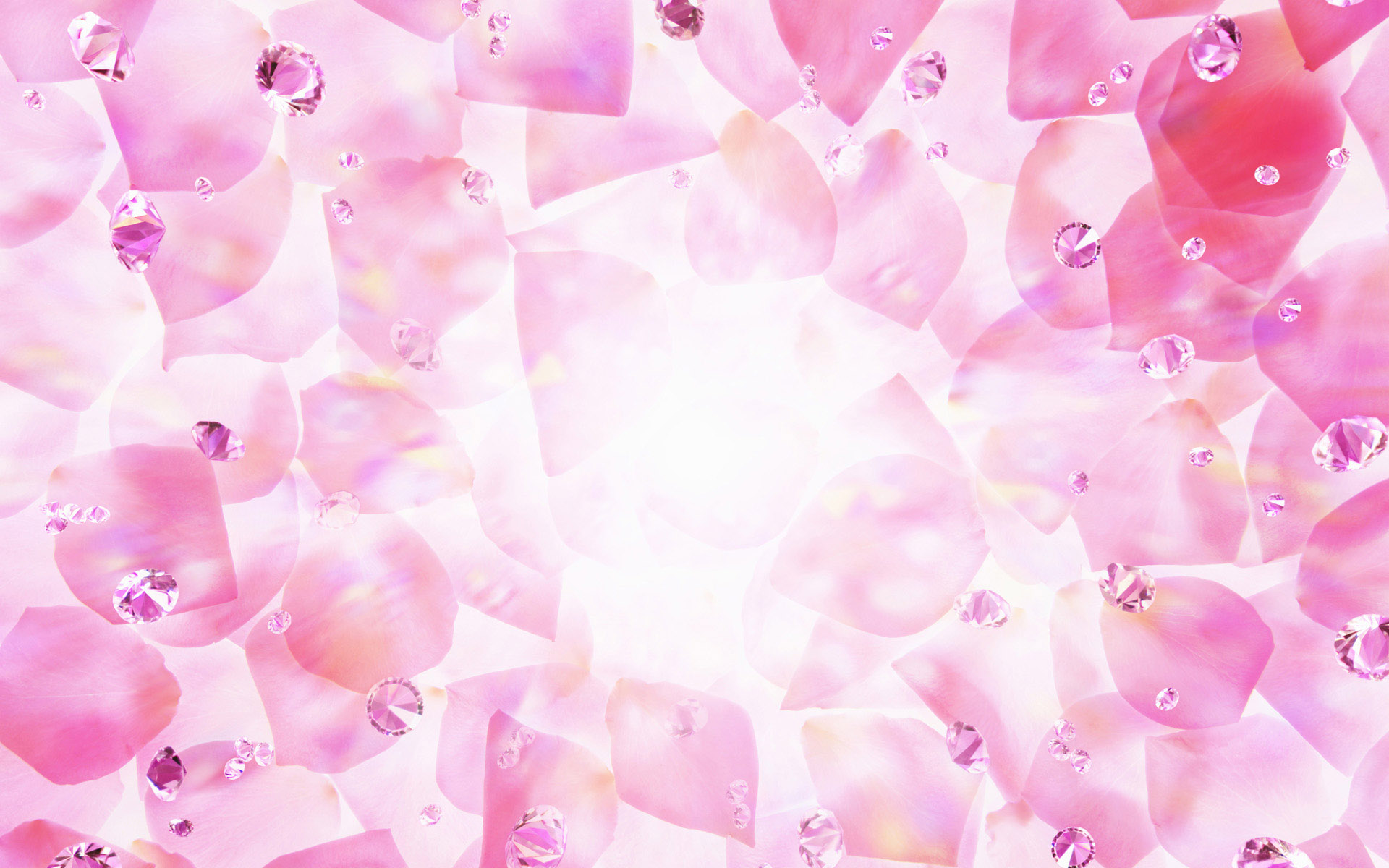 Наличие публикаций, включая интернет-публикации.
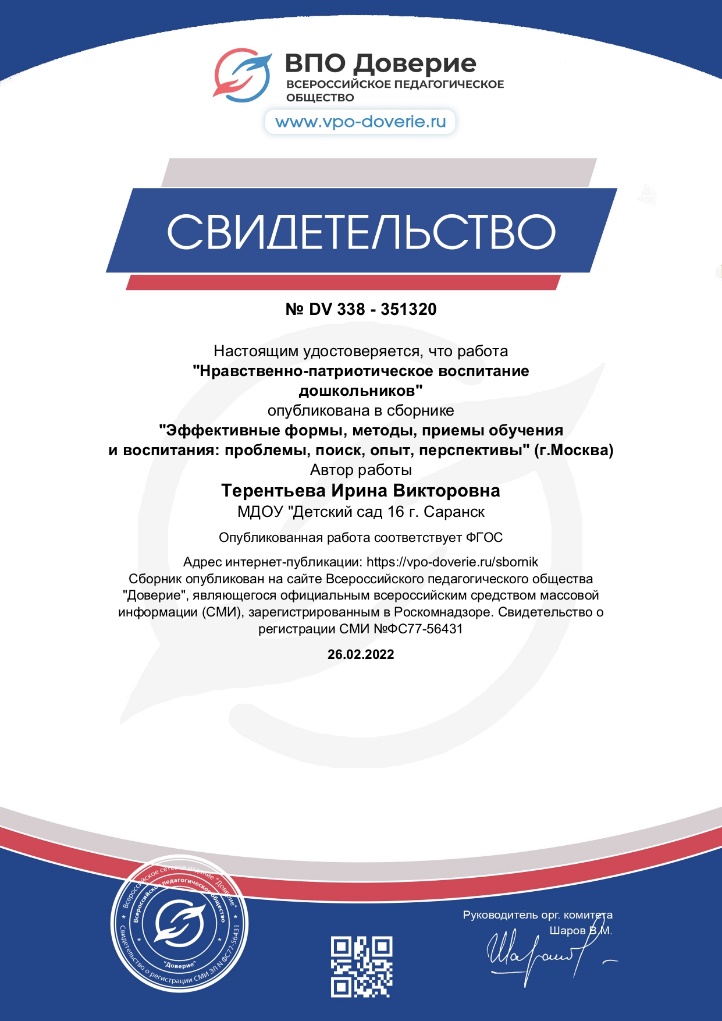 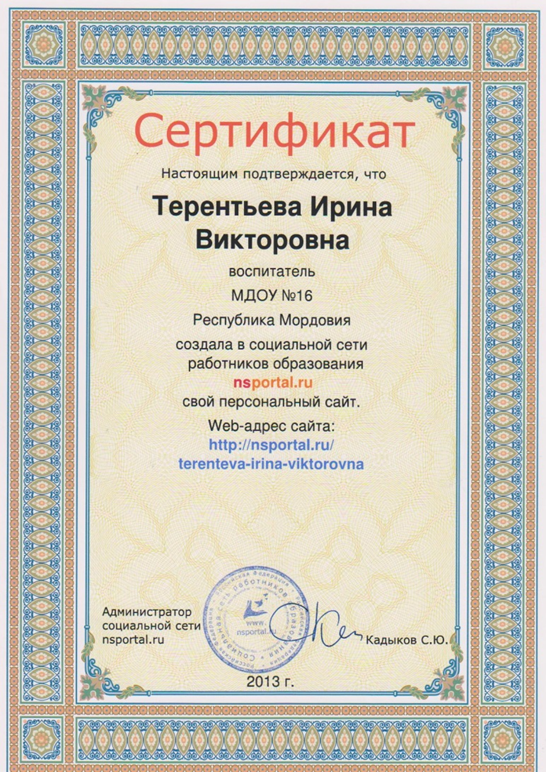 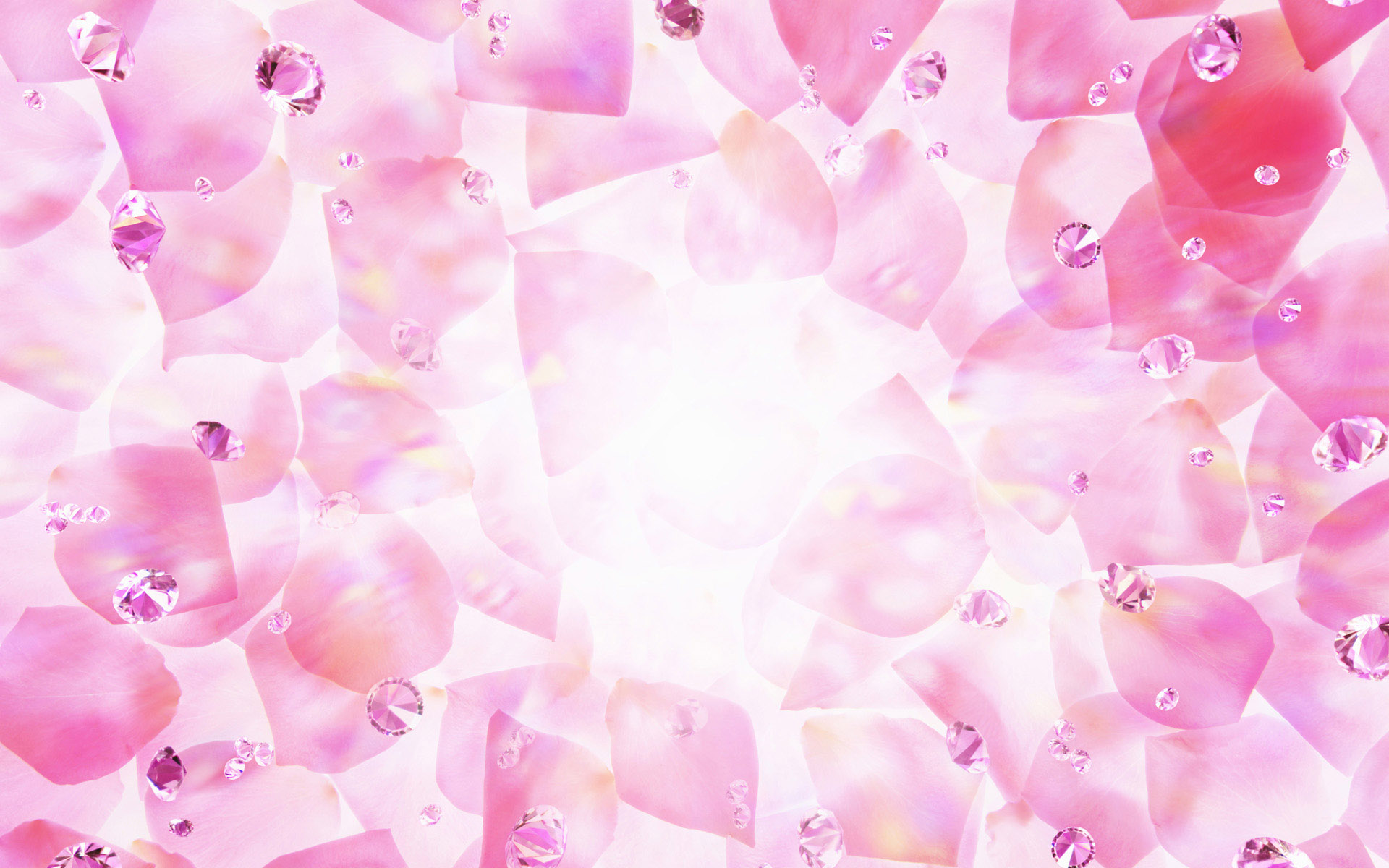 Наличие публикаций, включая интернет-публикации.
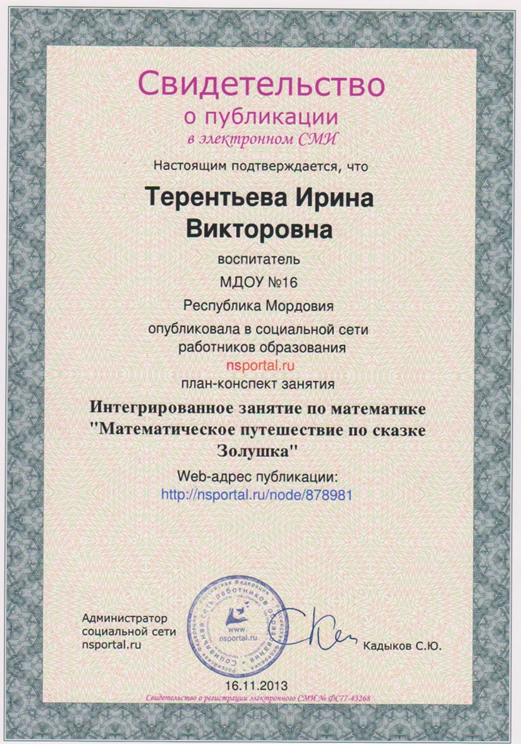 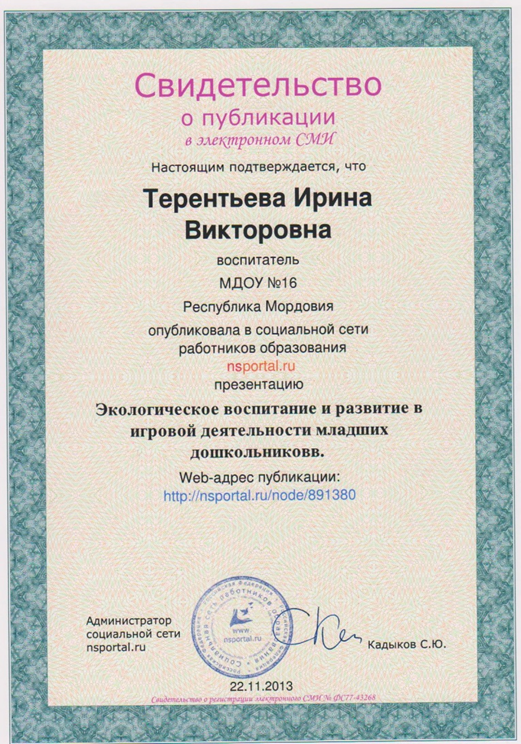 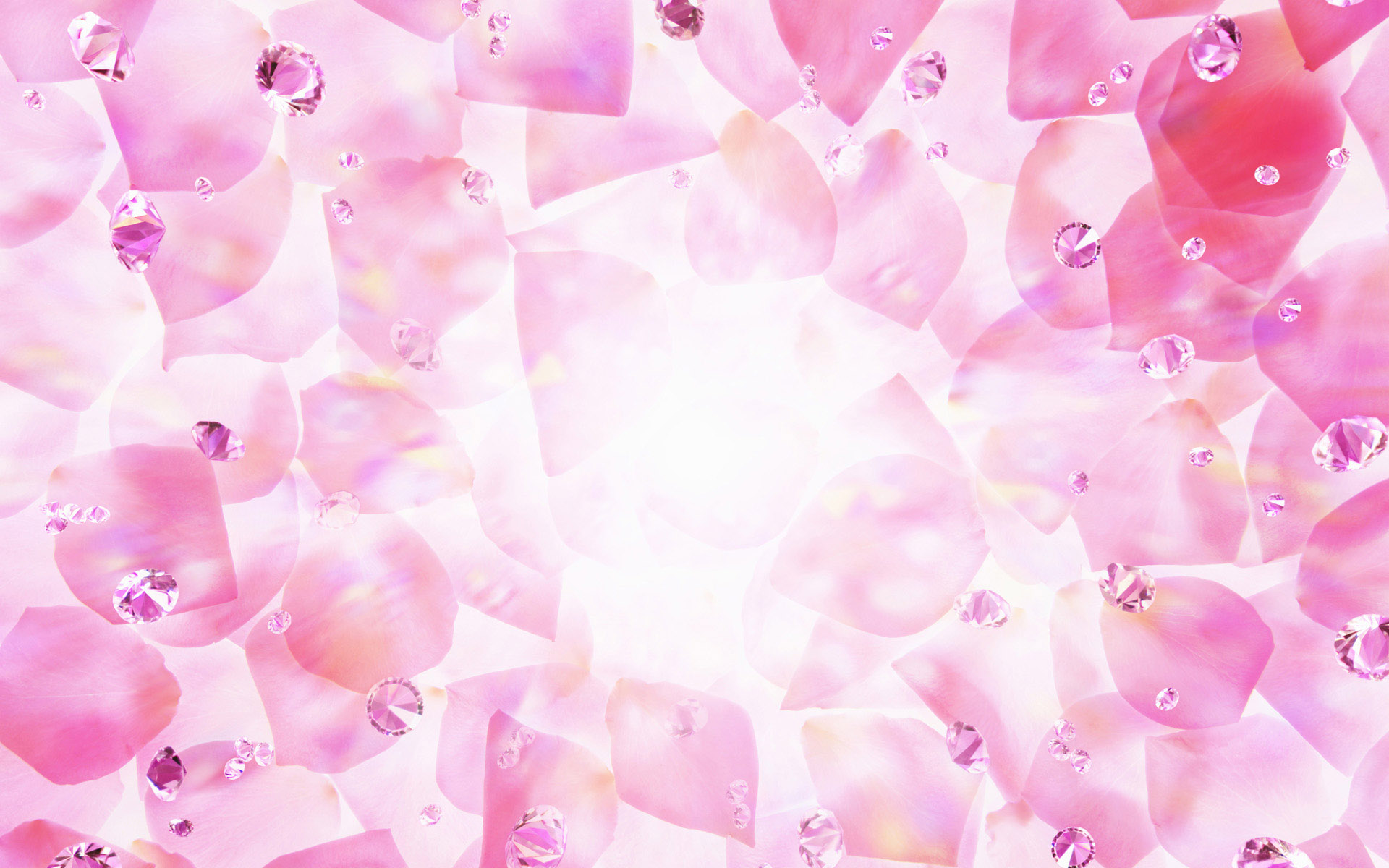 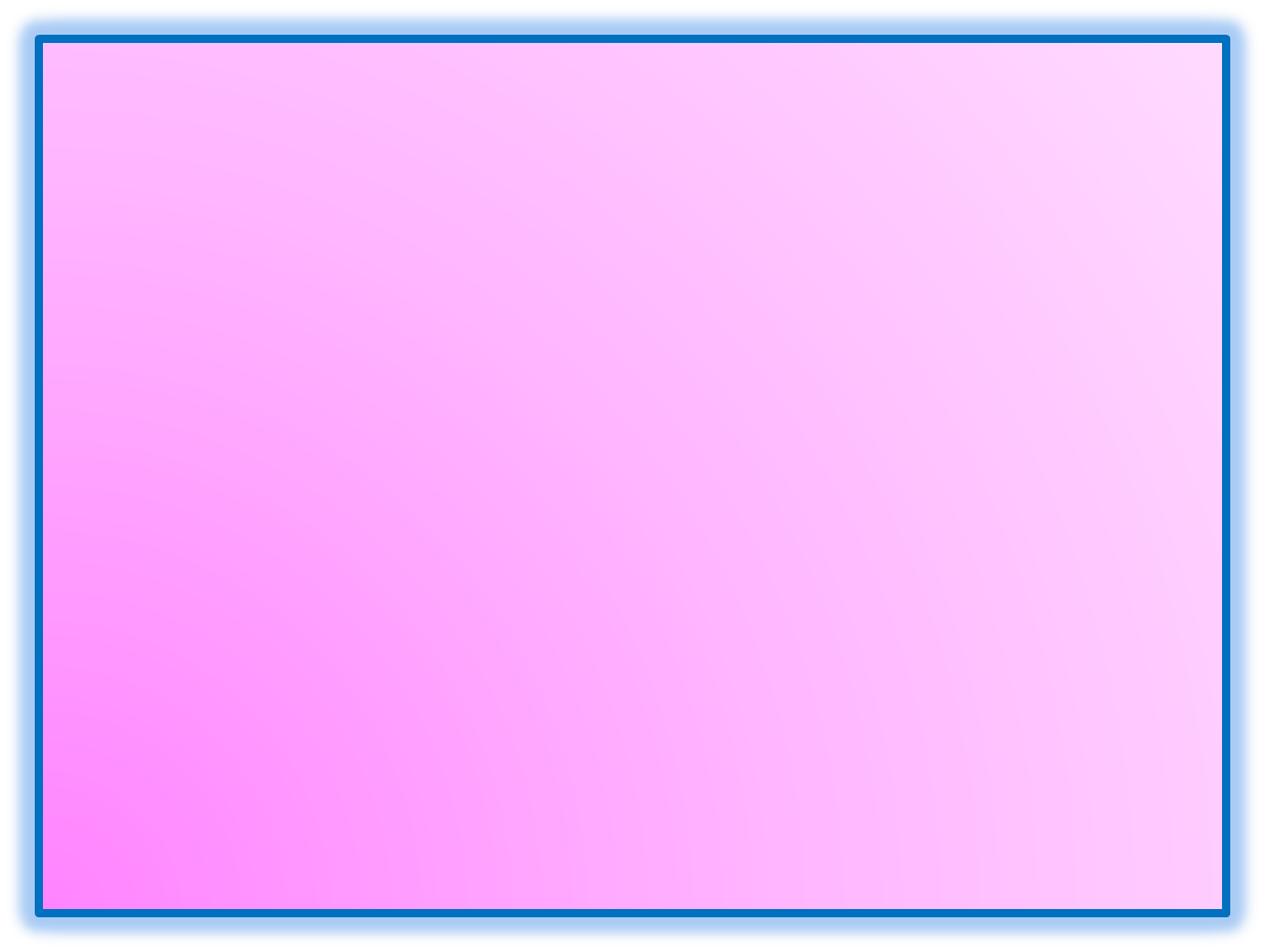 Наличие публикаций, включая          интернет-публикации.
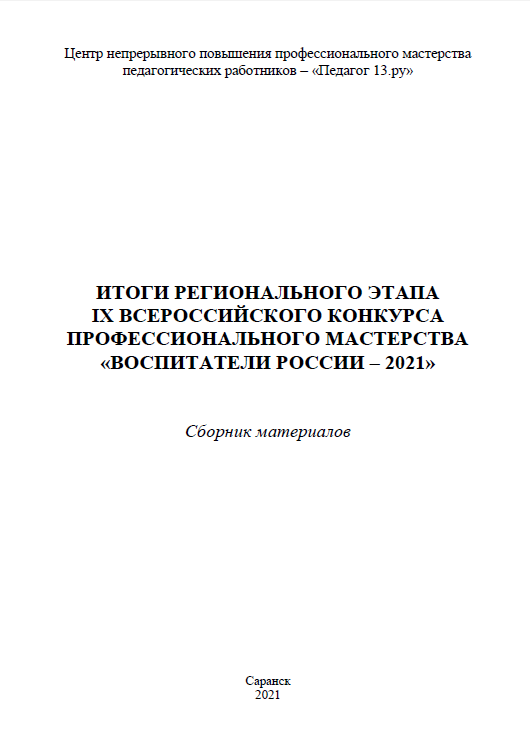 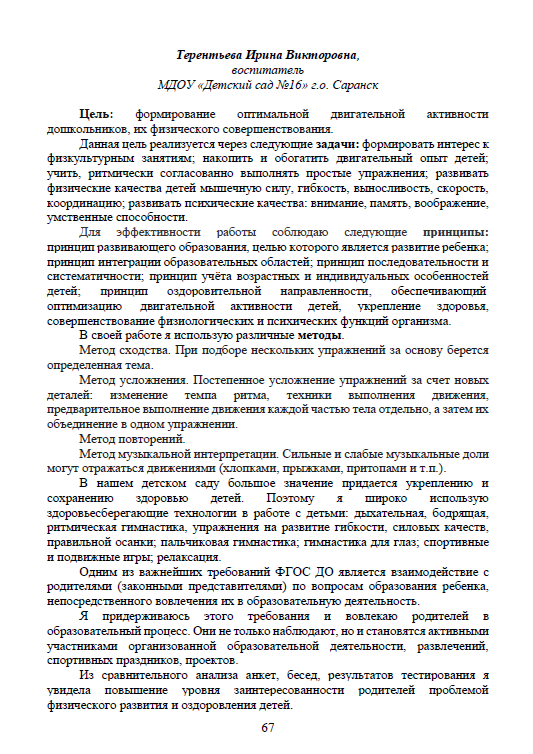 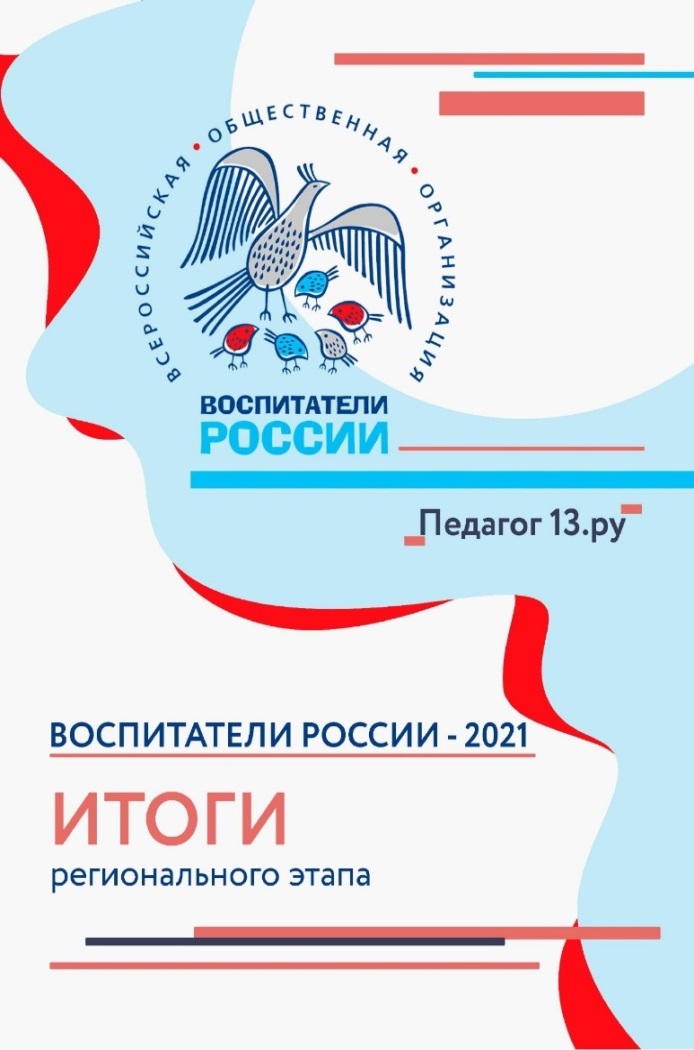 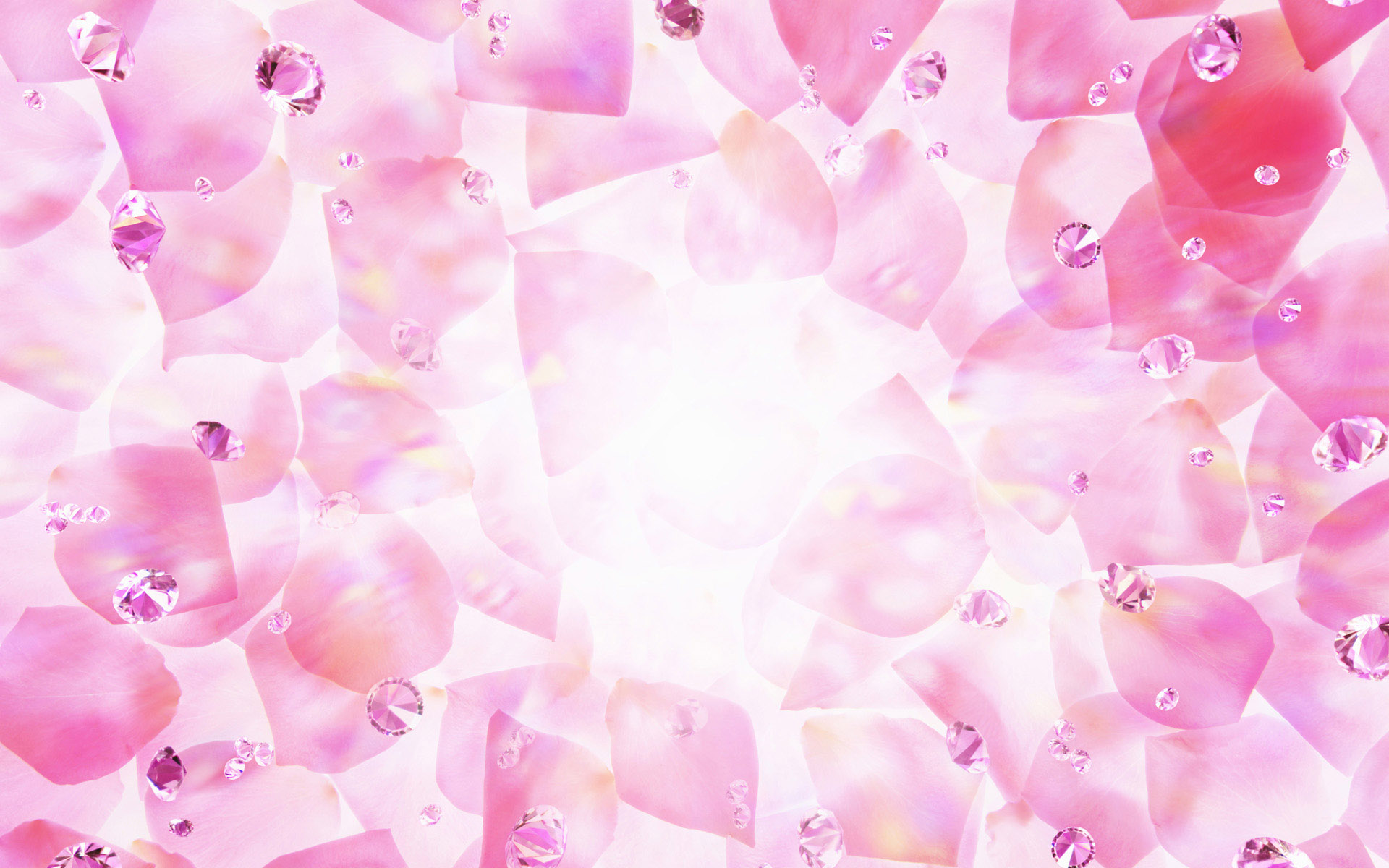 Наличие публикаций, включая  
                     интернет-публикации.
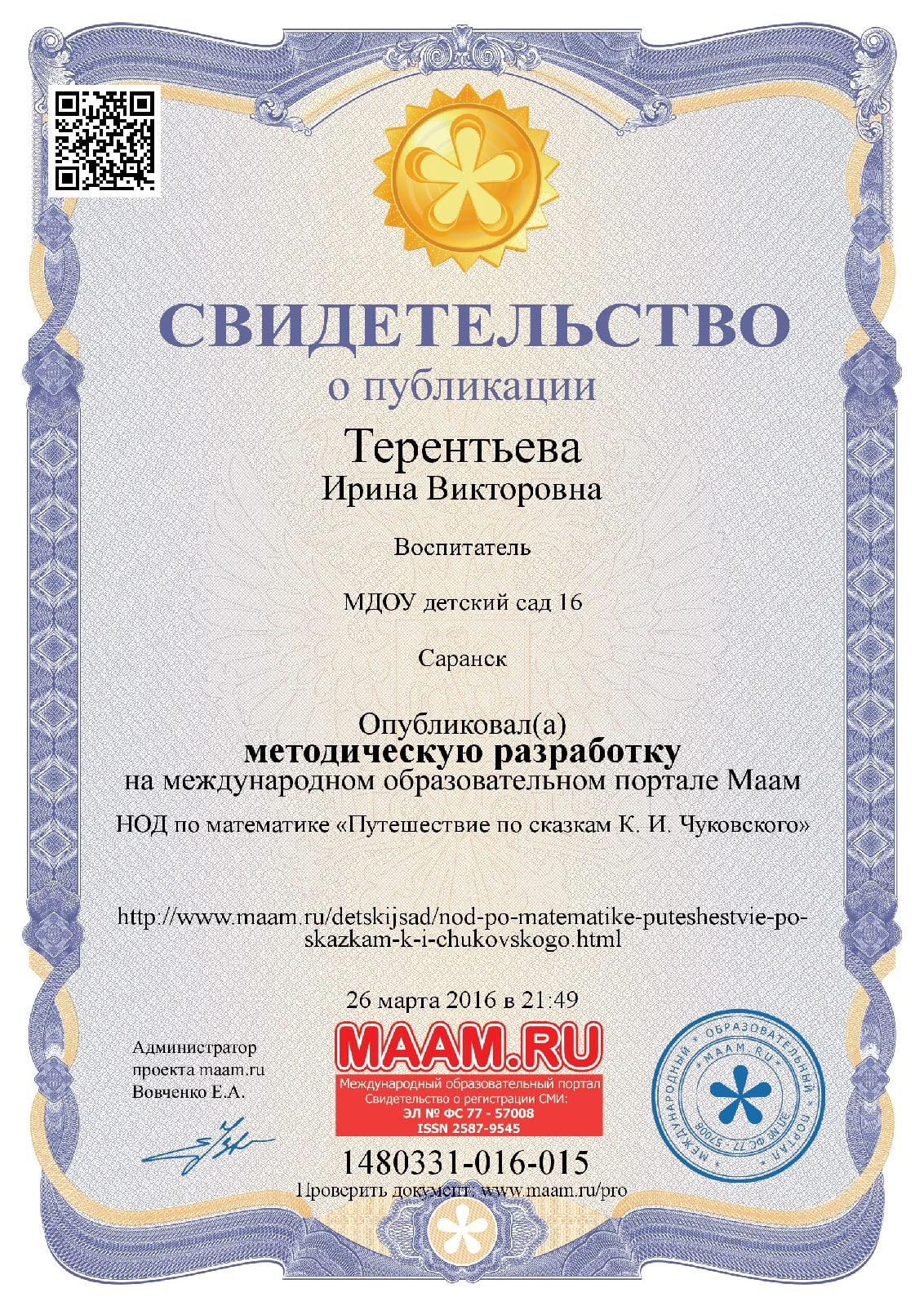 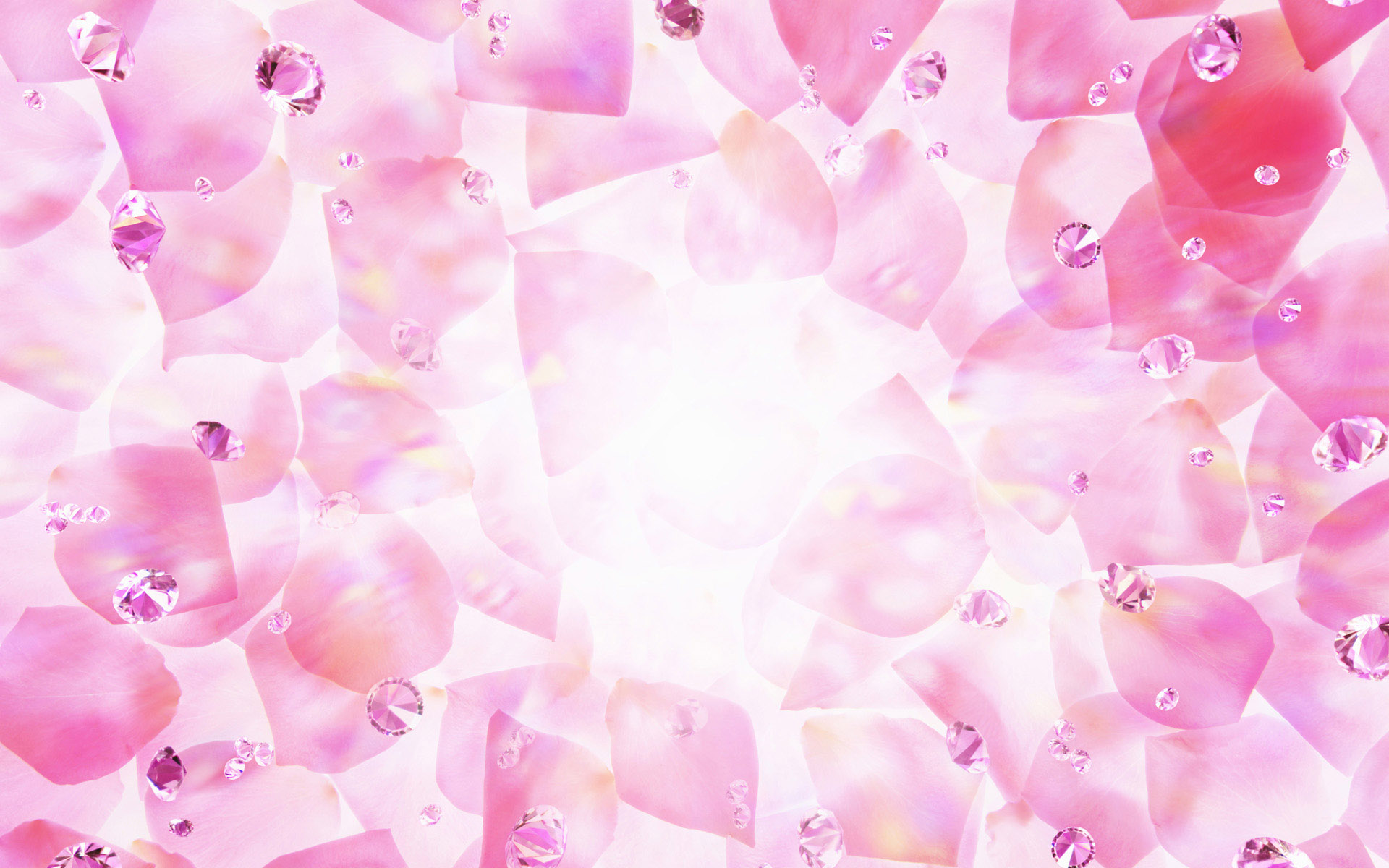 .
Грамоты, дипломы, достижения.
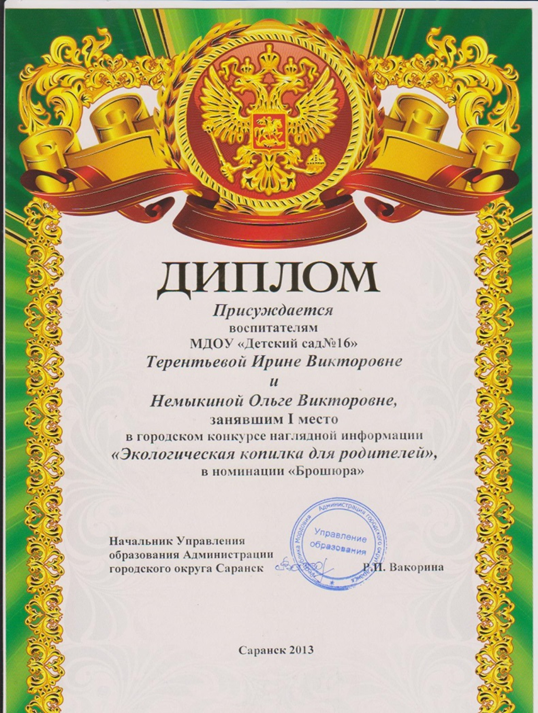 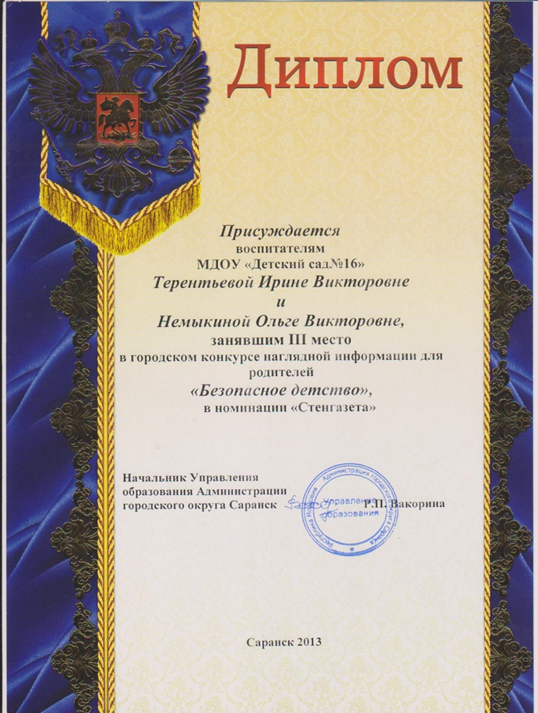 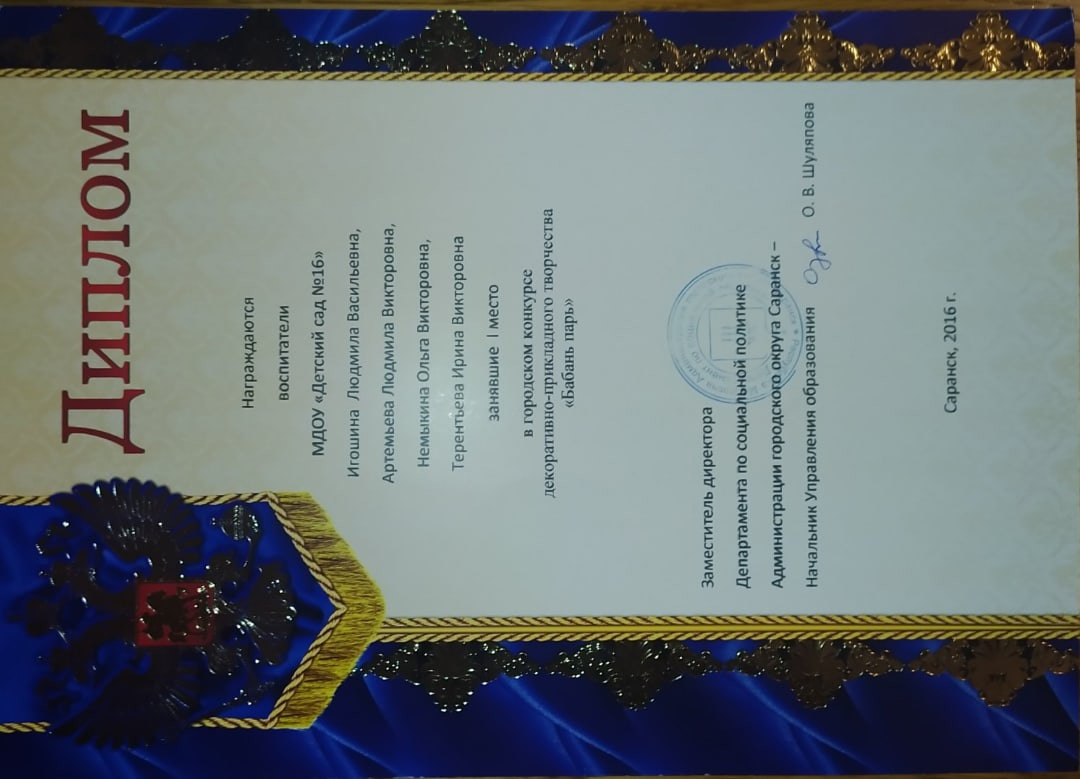 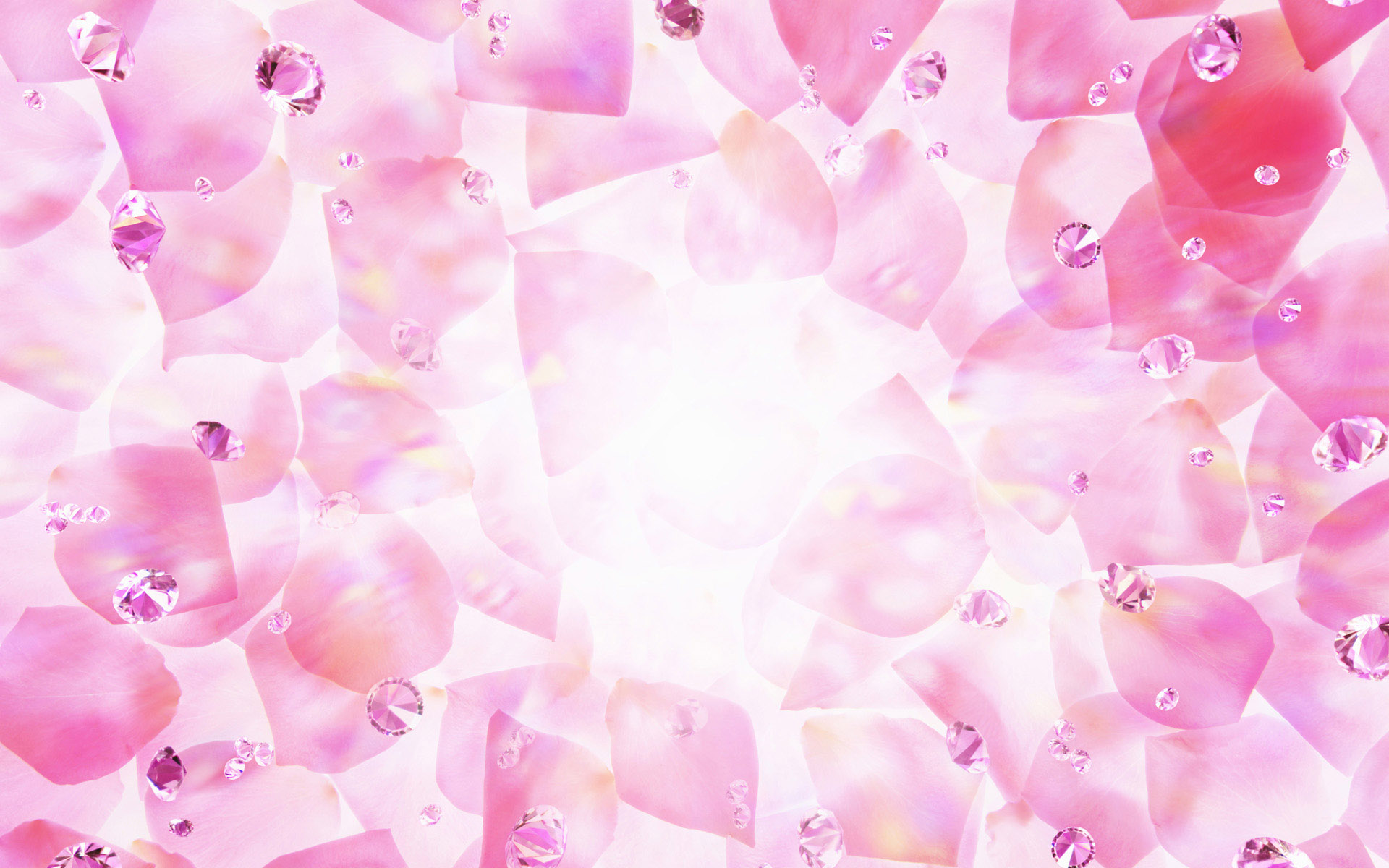 Грамоты, дипломы, достижения.
.
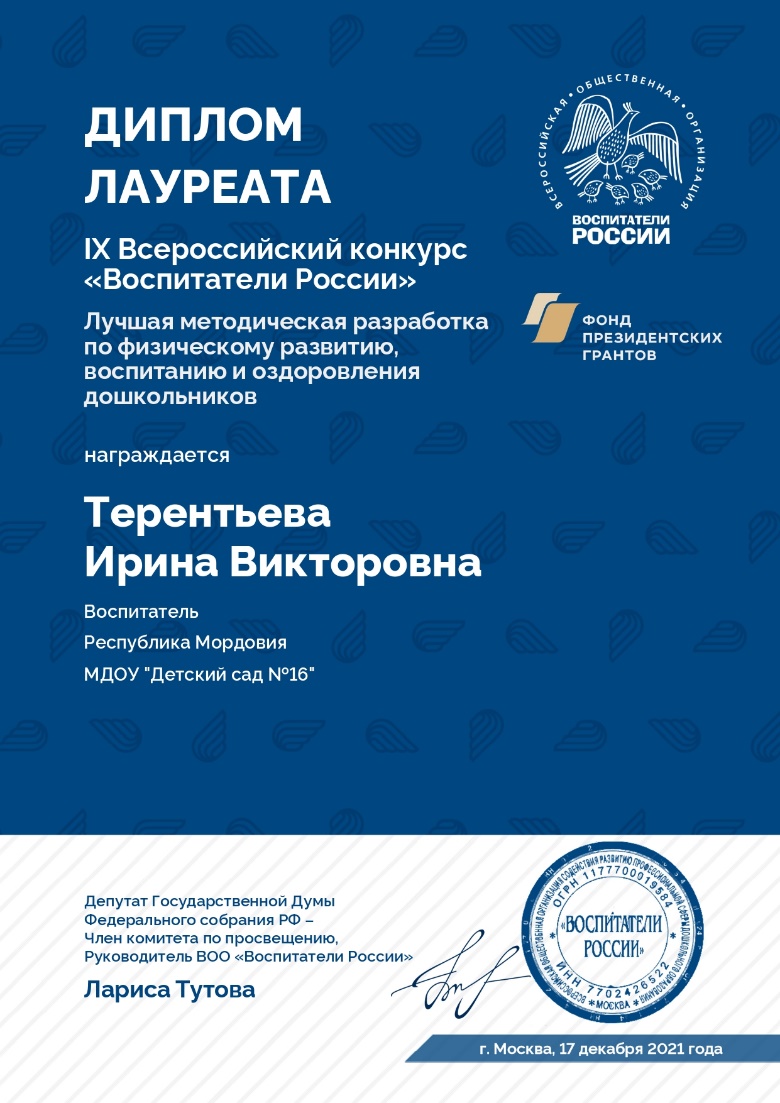 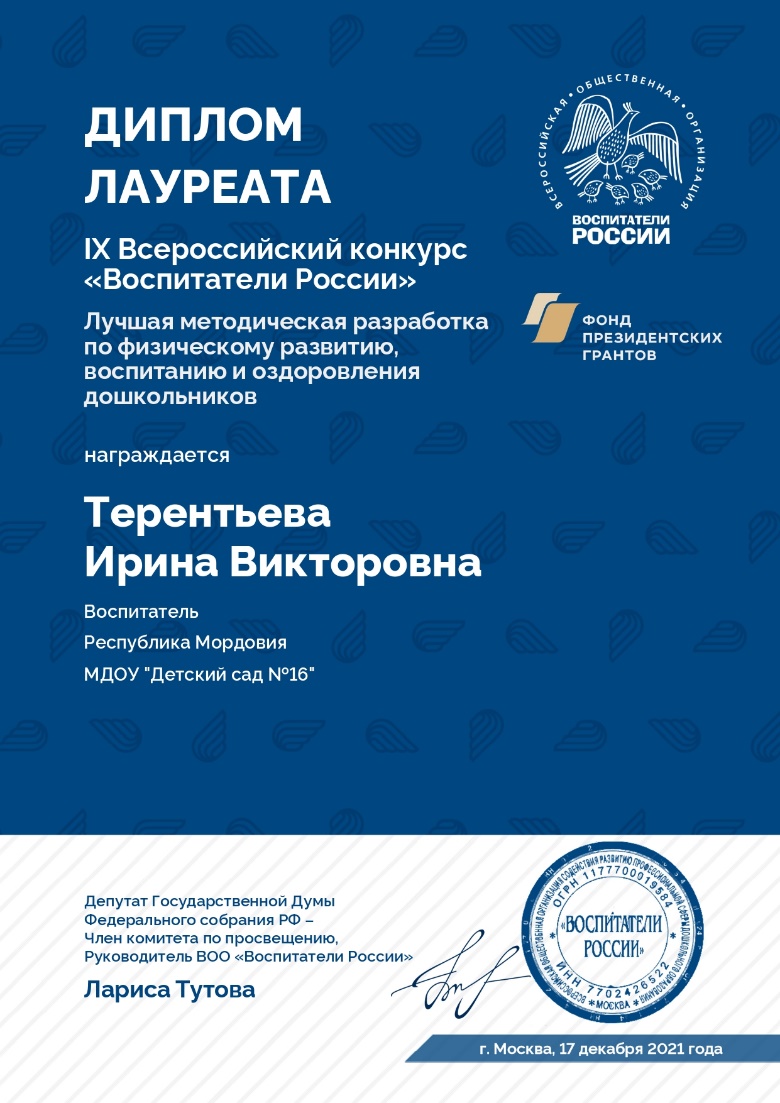 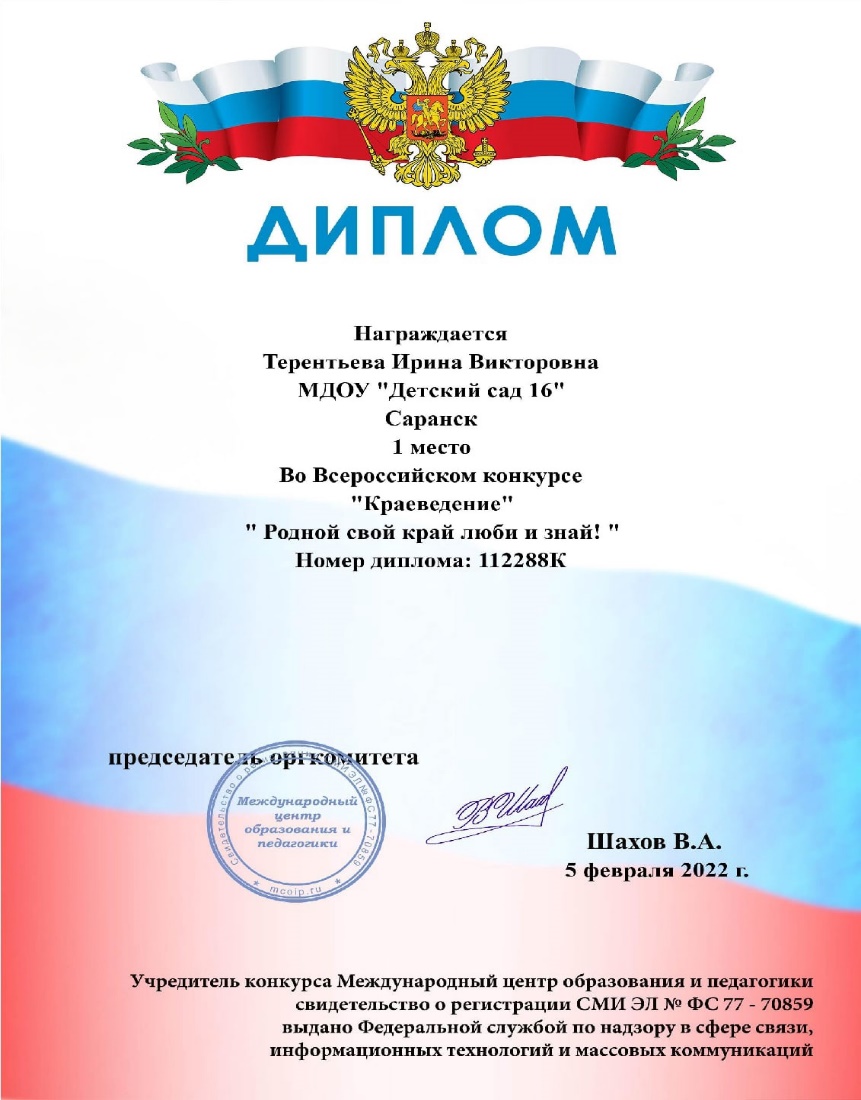 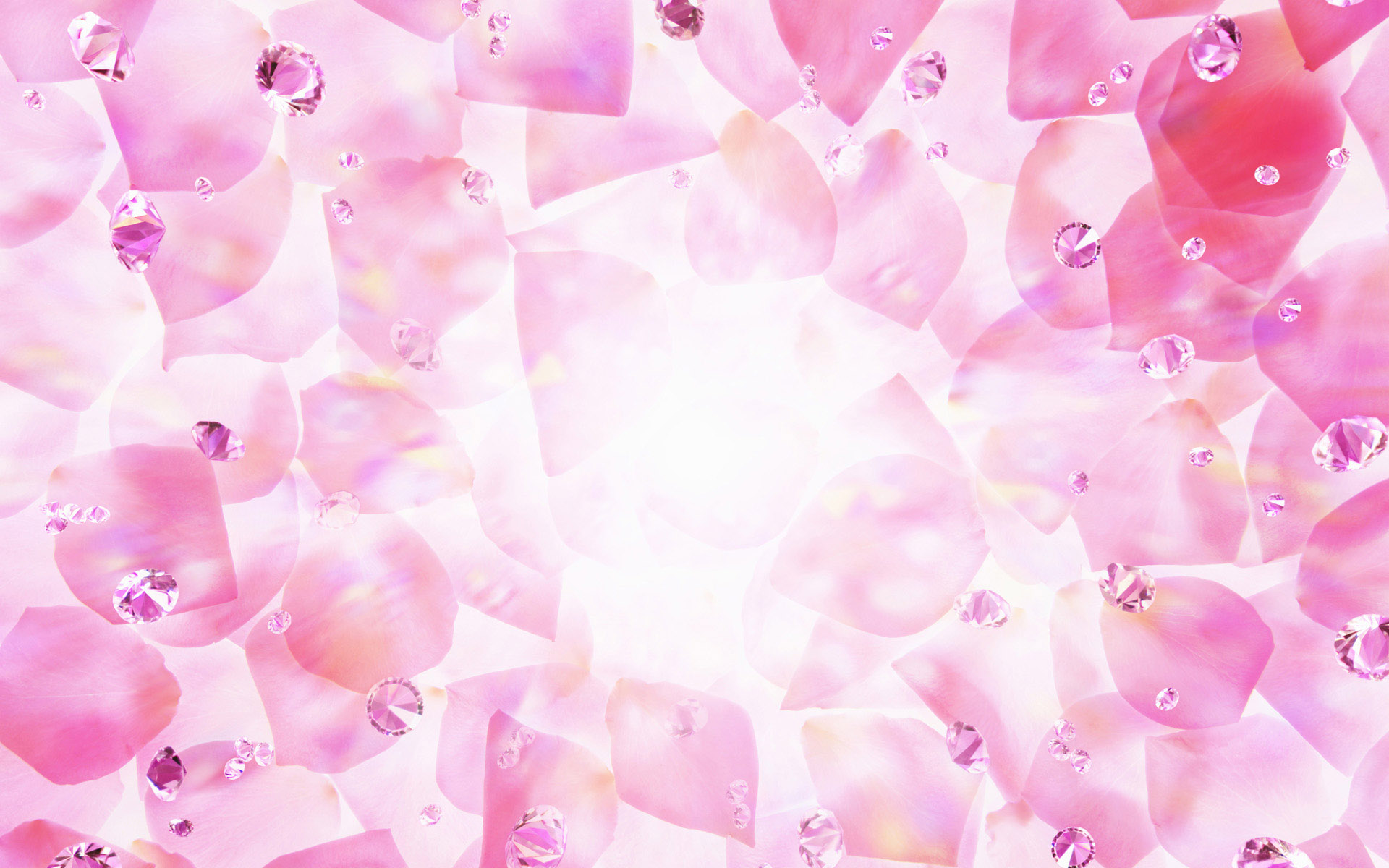 Грамоты, дипломы, достижения.
.
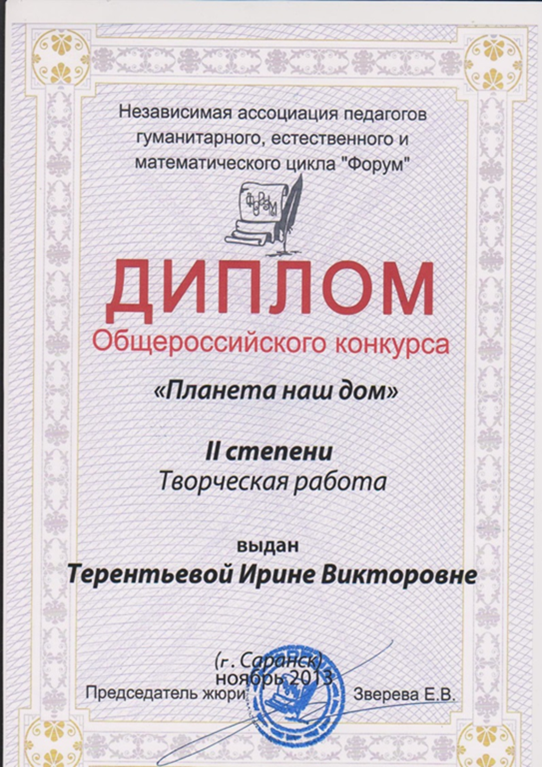 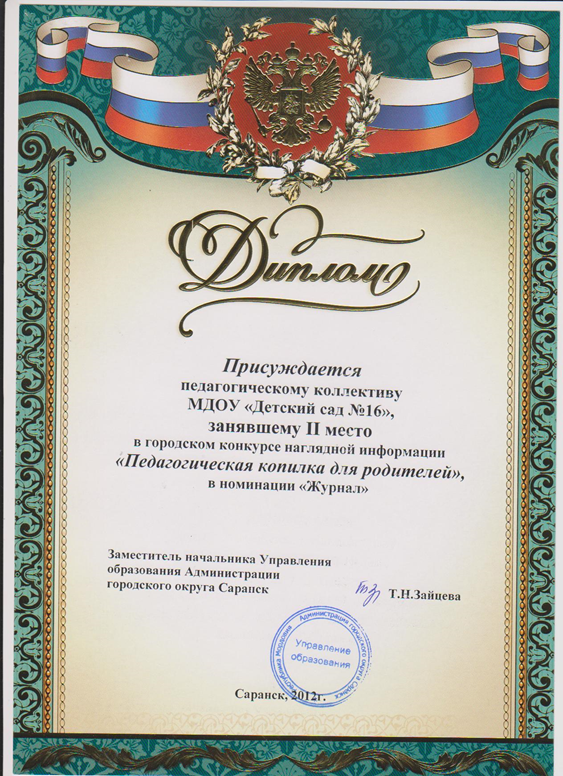 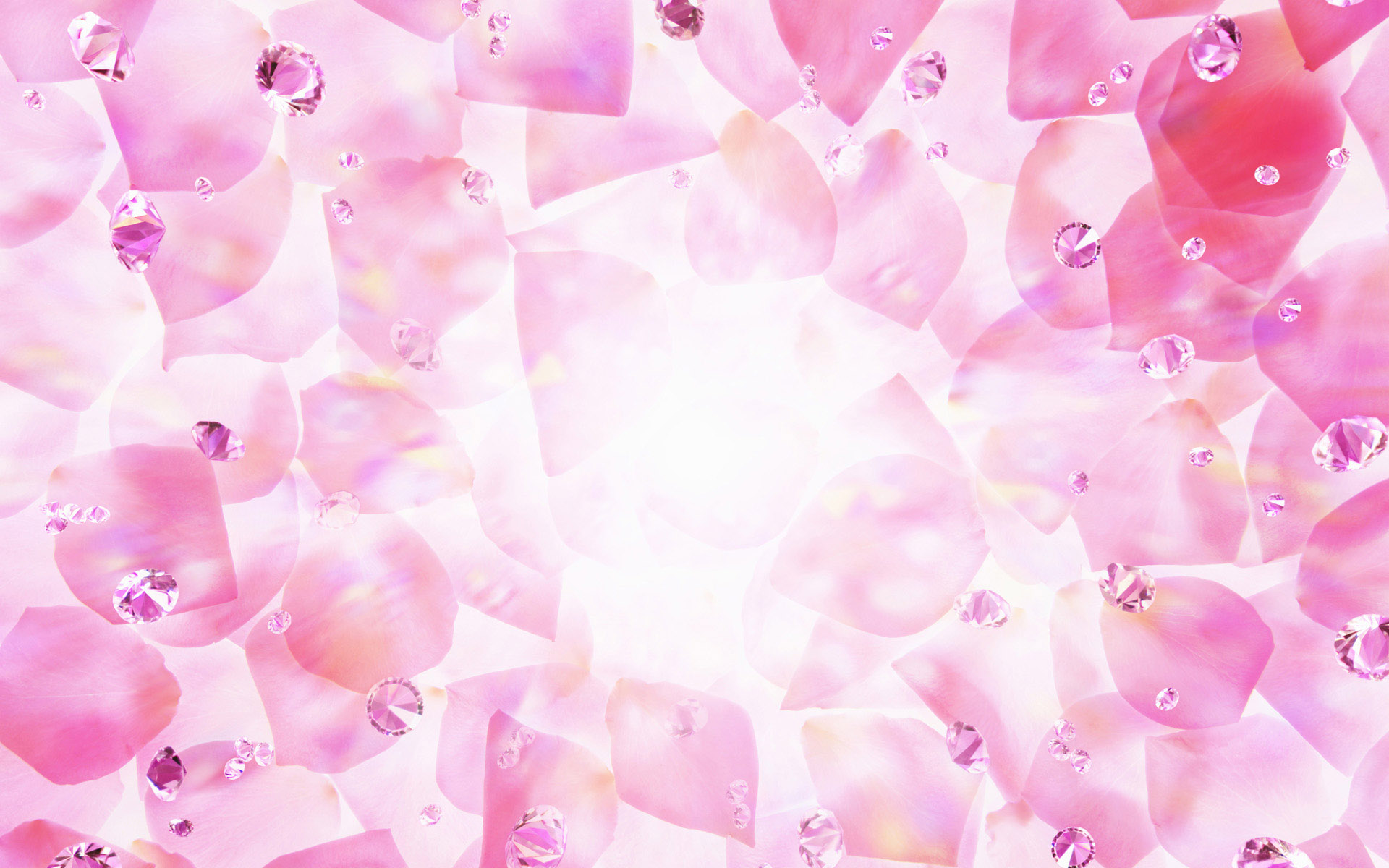 Грамоты, дипломы, достижения.
мяяя
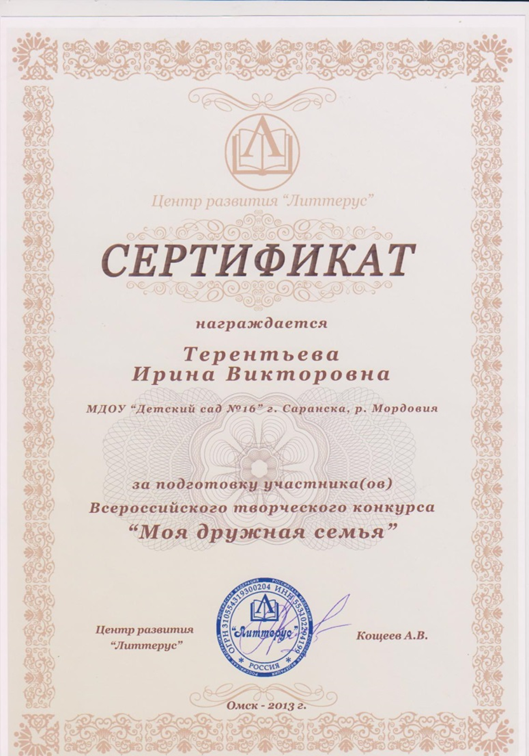 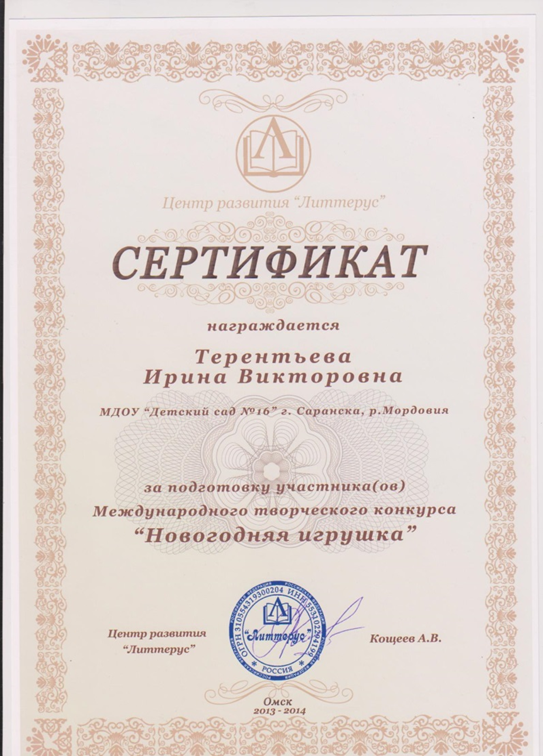 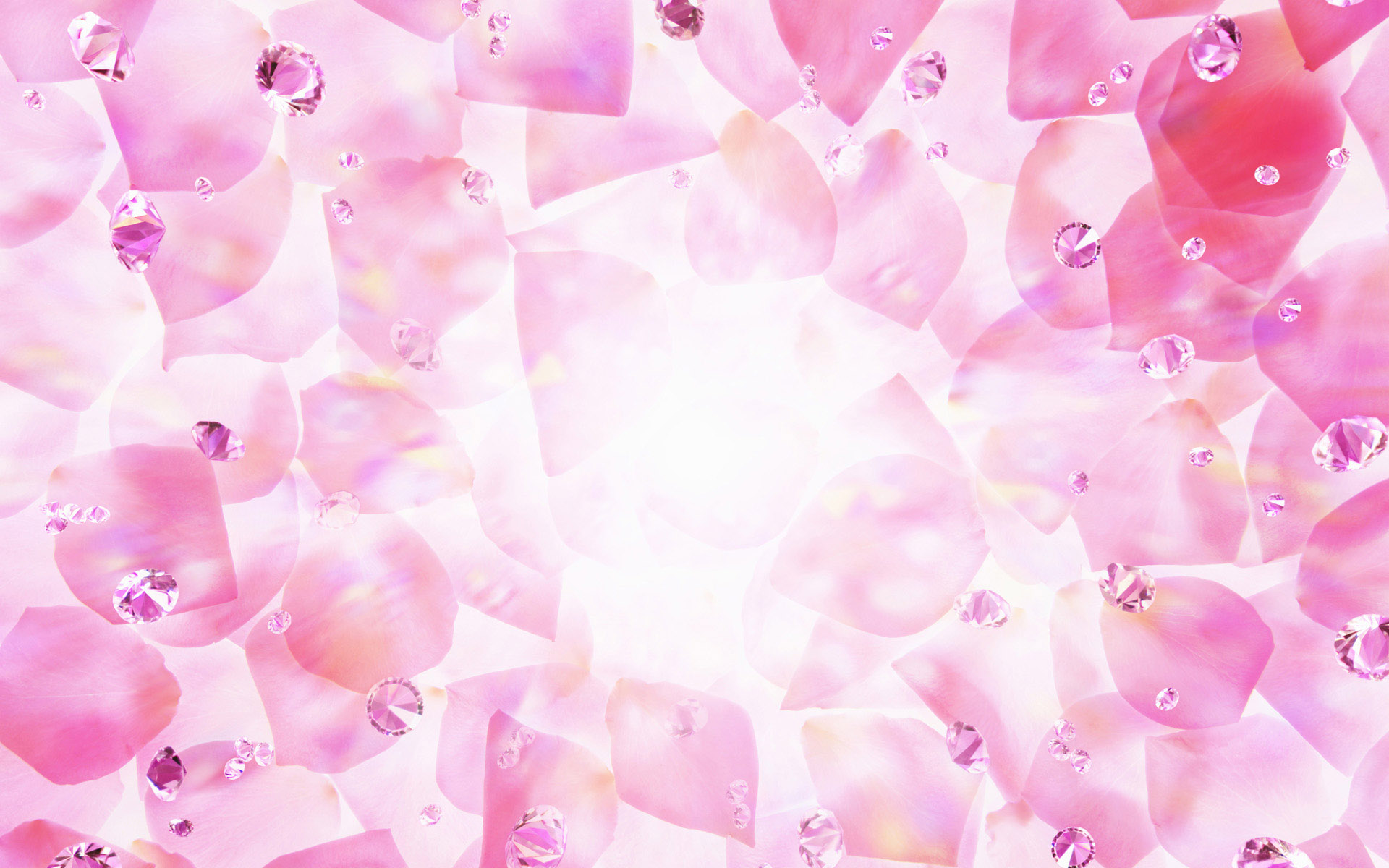 Грамоты, дипломы, достижения.
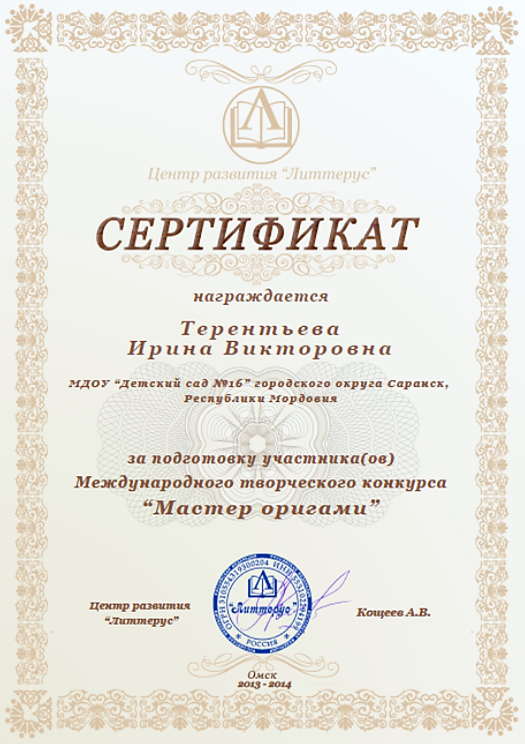 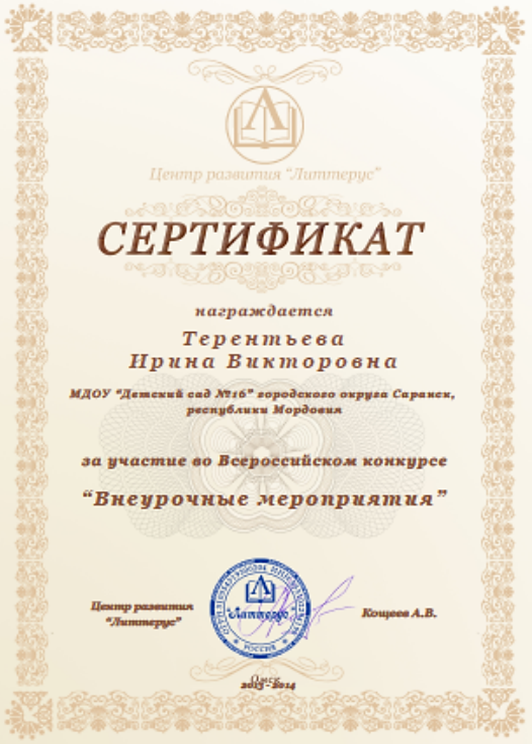 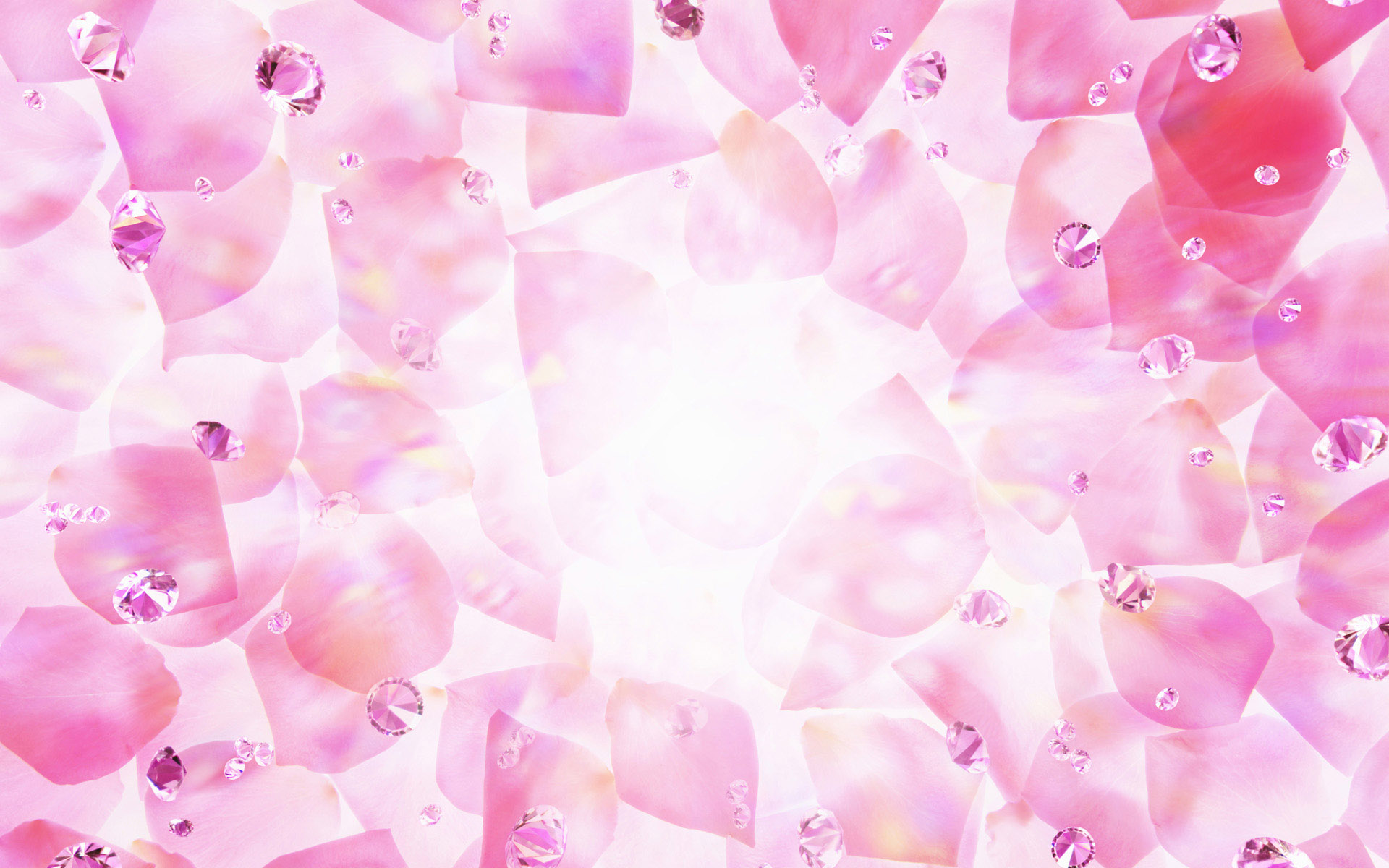 Грамоты, дипломы, достижения.
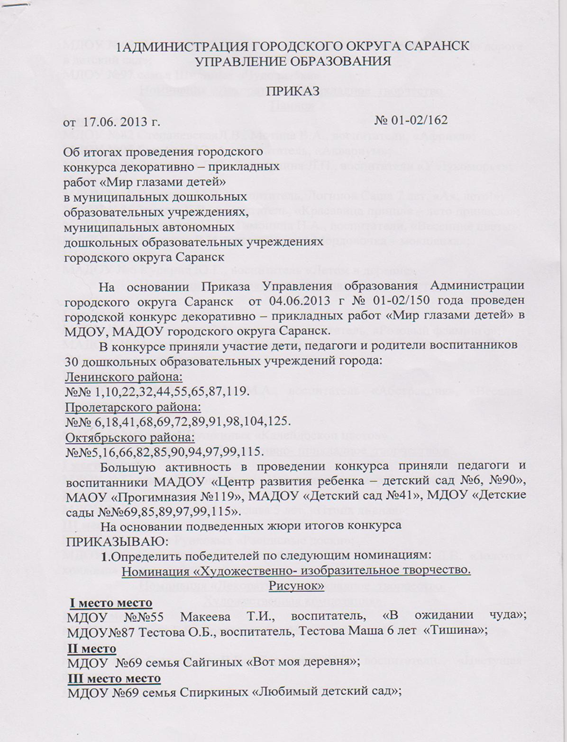 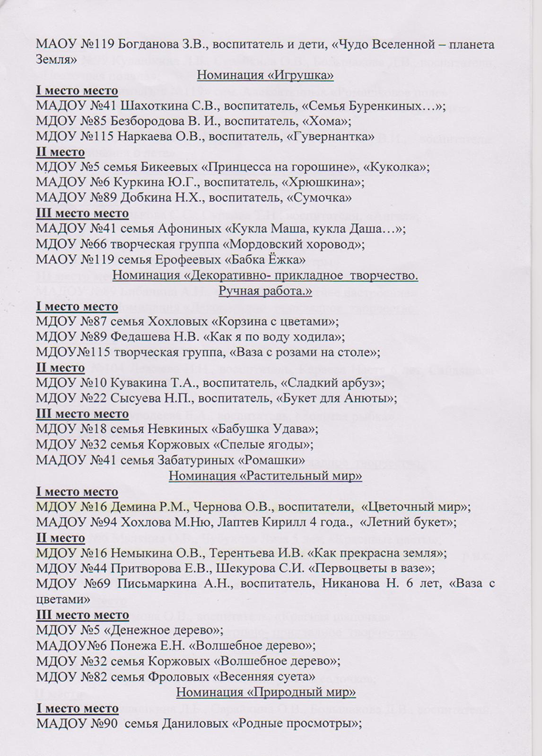 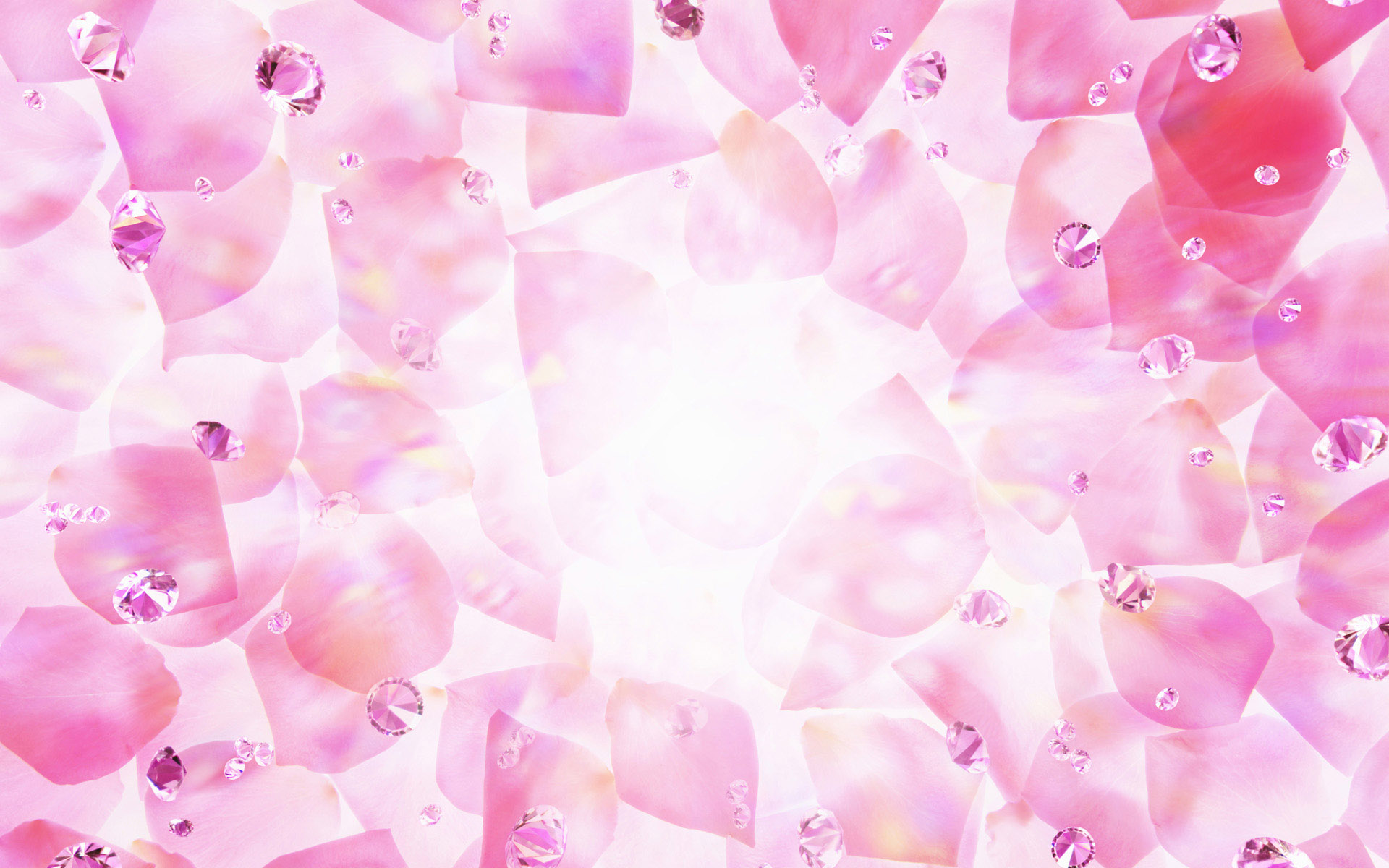 Грамоты, дипломы, достижения.
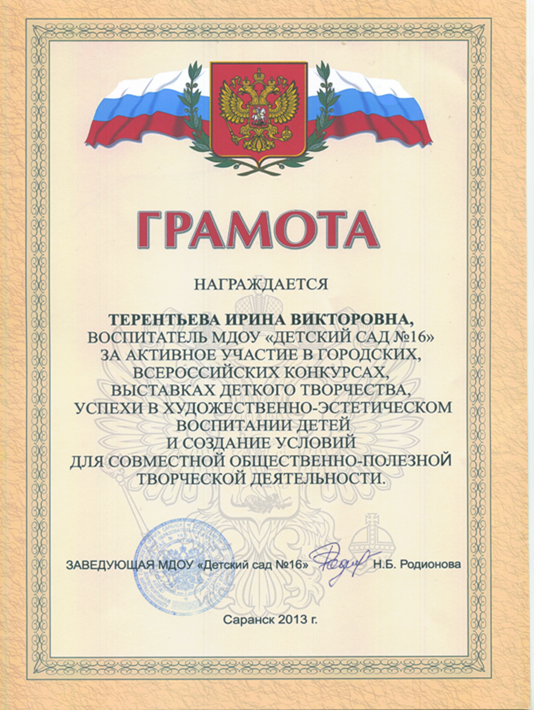 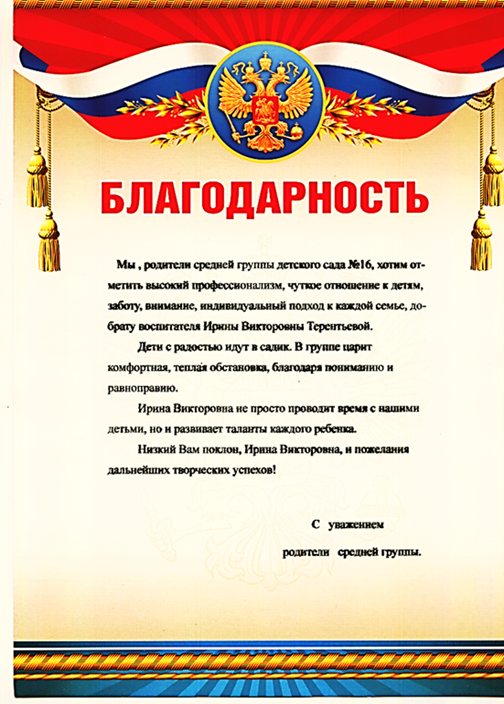 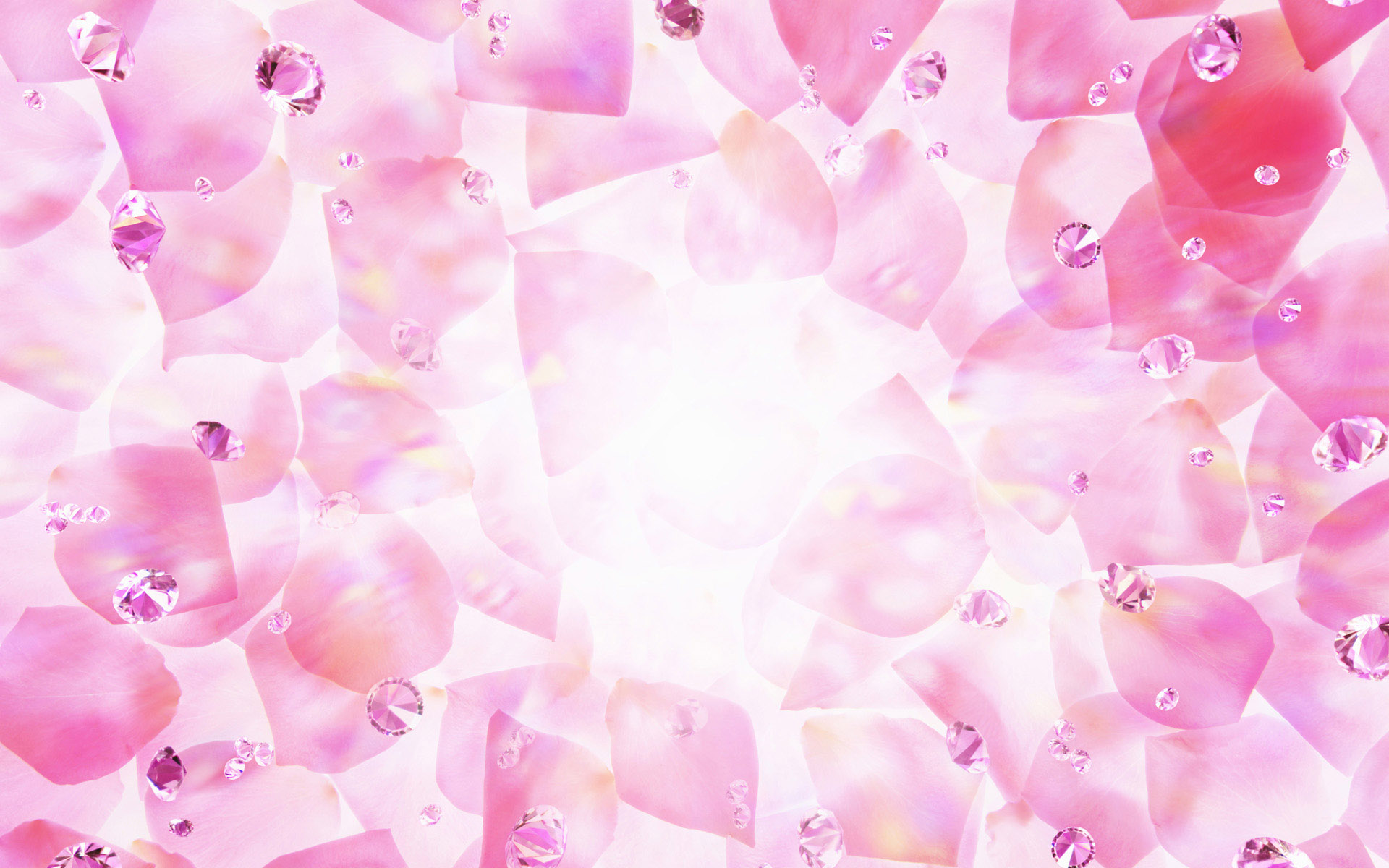 Грамоты, дипломы, достижения.
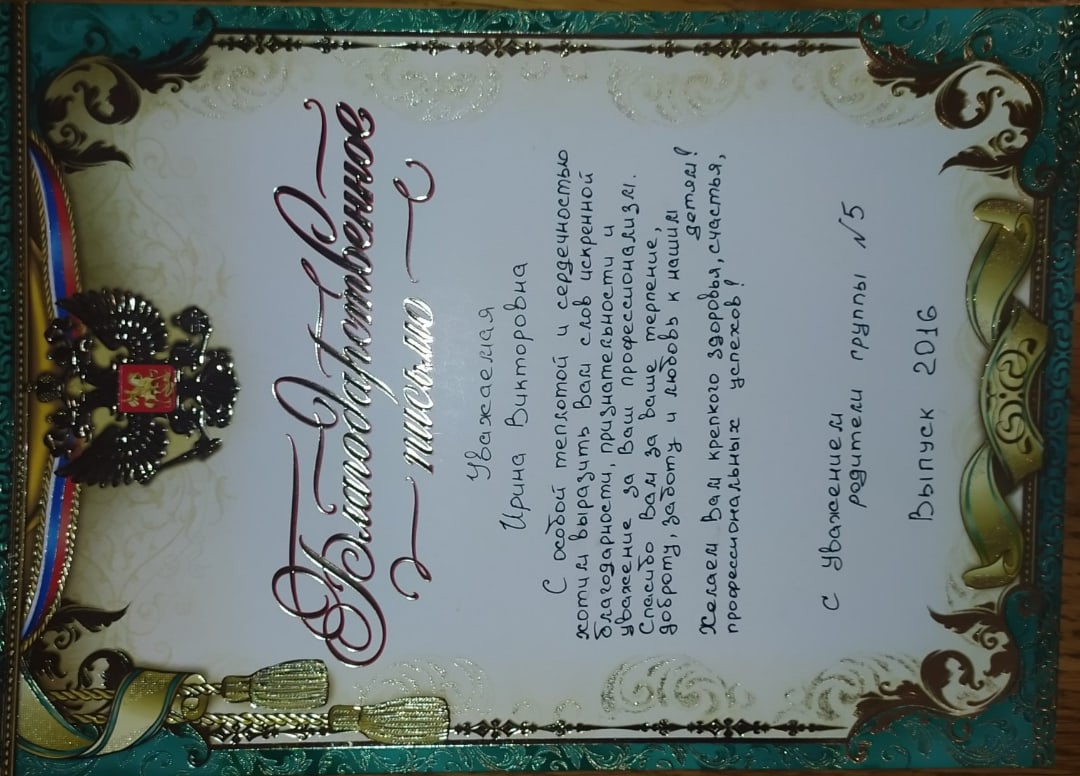 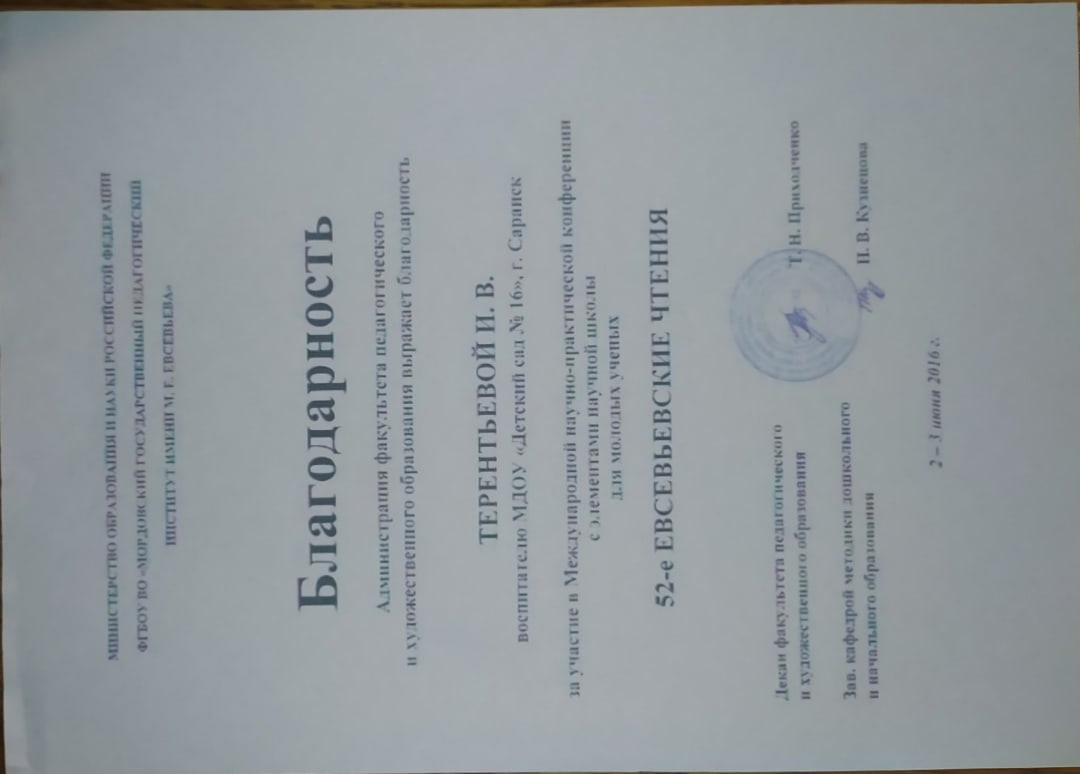 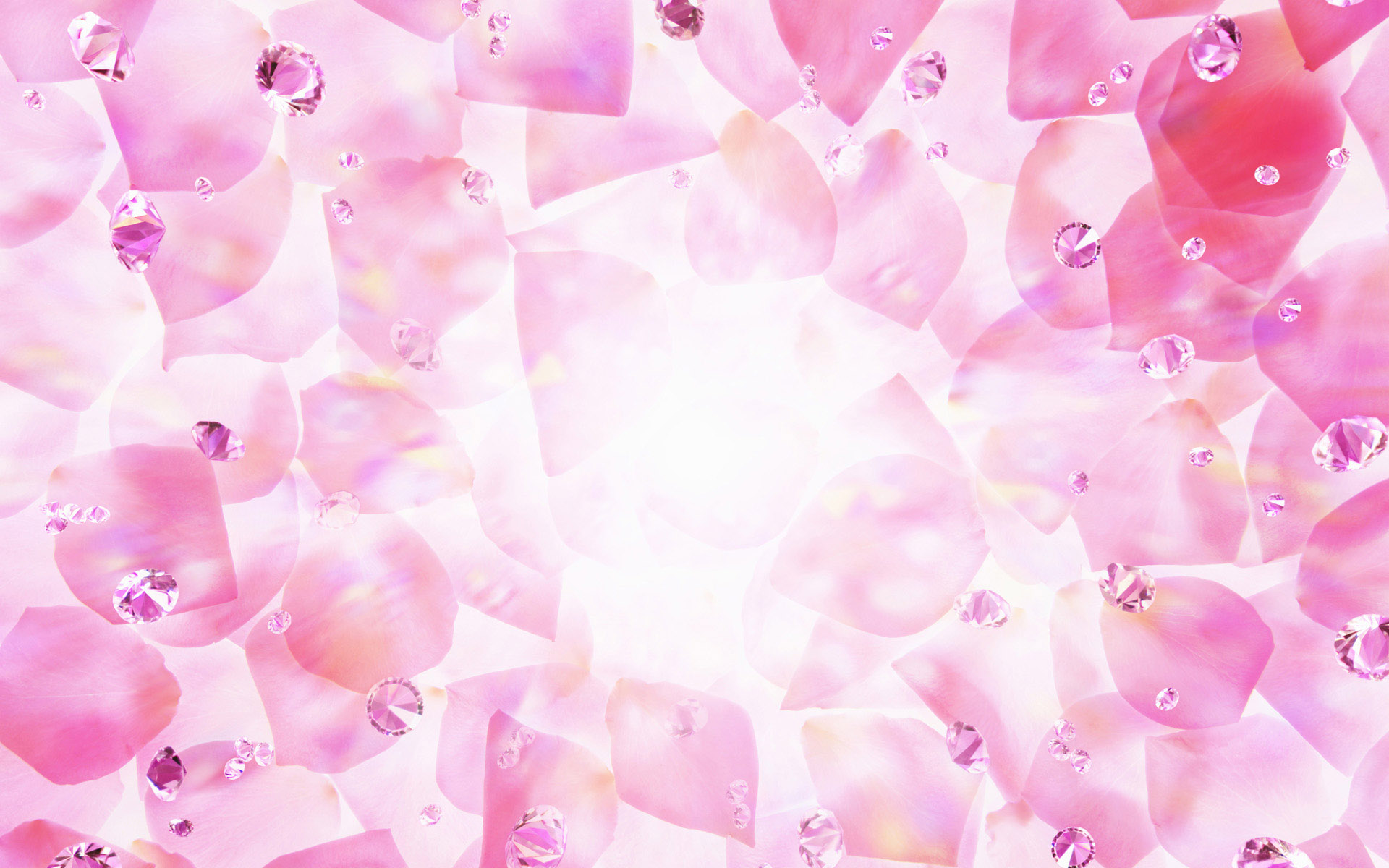 Грамоты, дипломы, достижения.
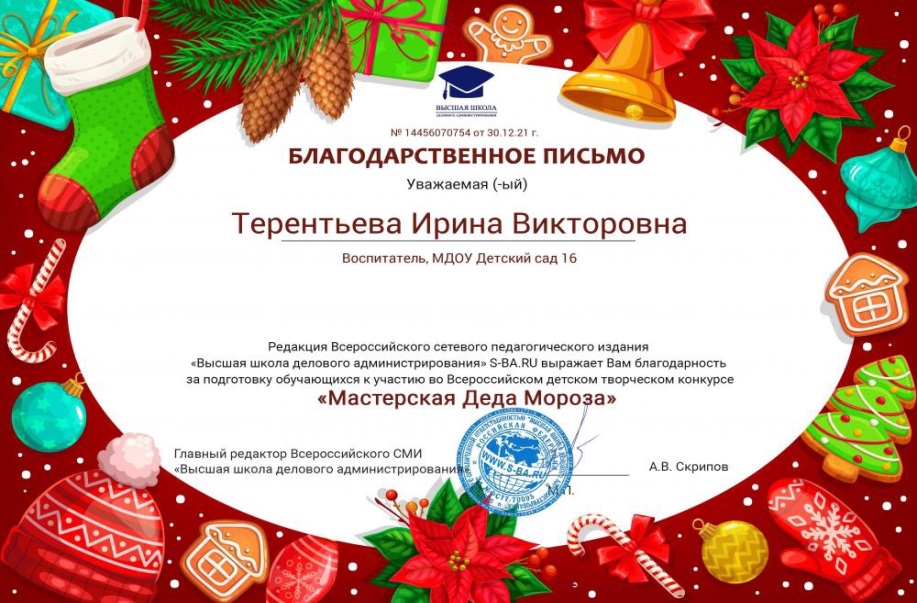 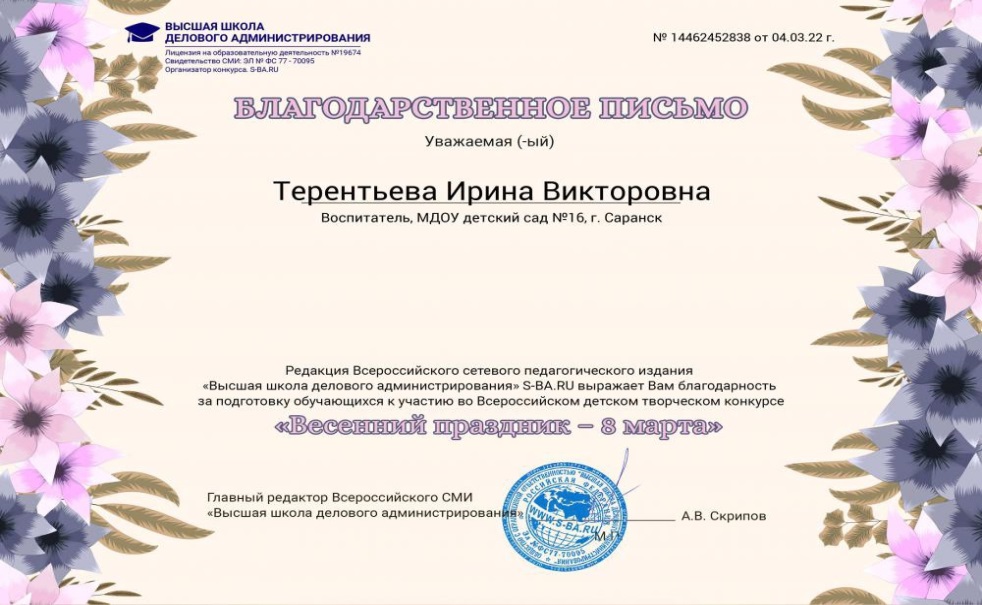 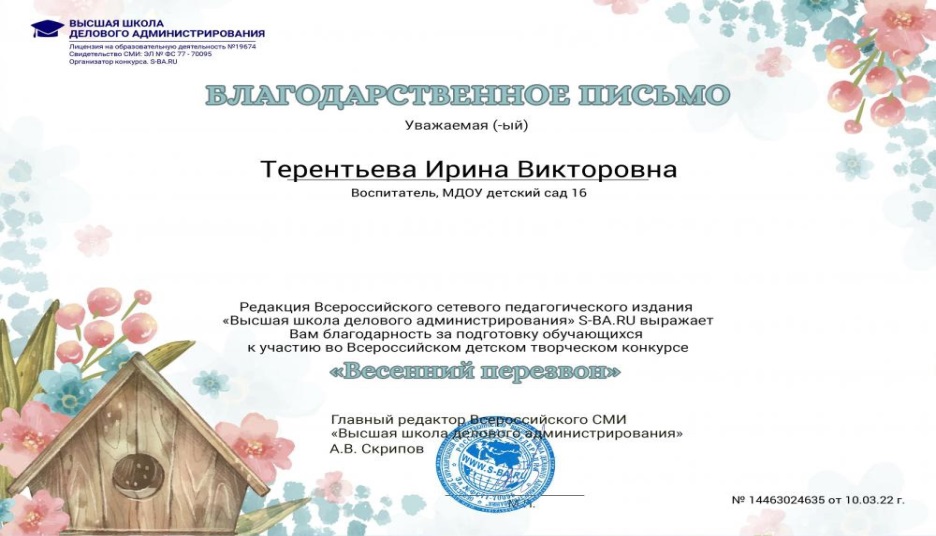 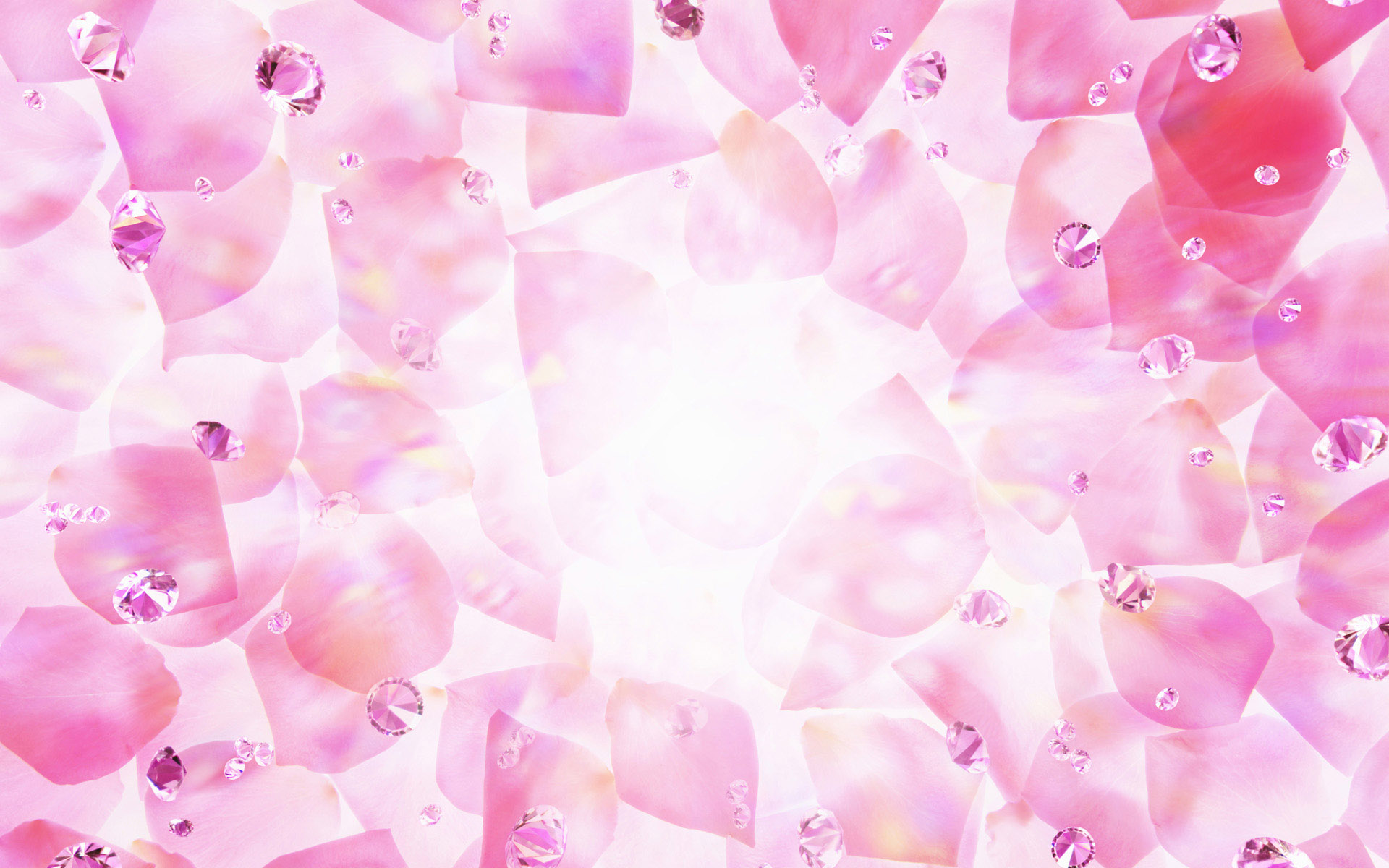 Фотоматериалы. 
  Праздники и развлечения.
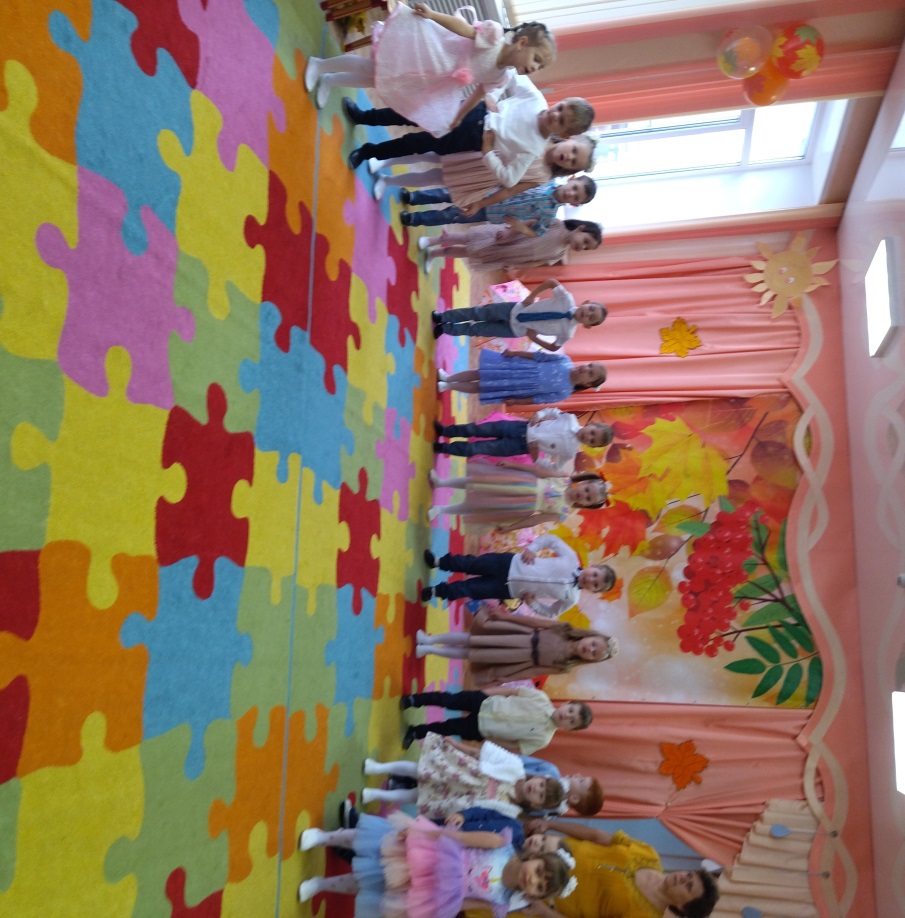 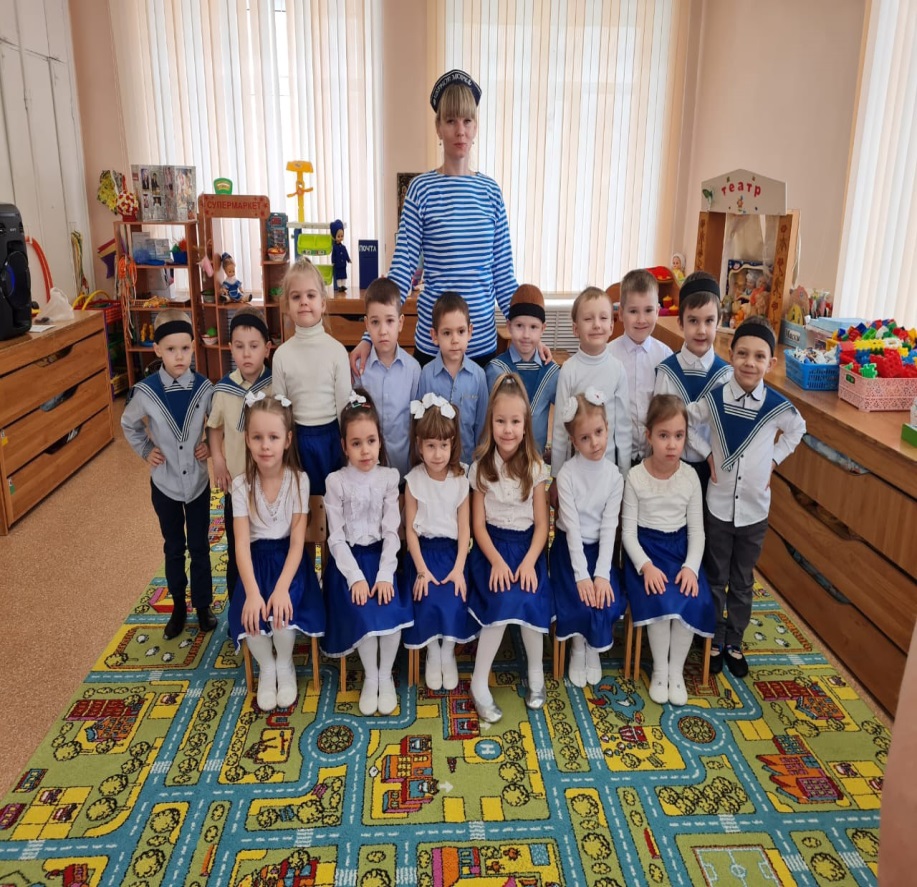 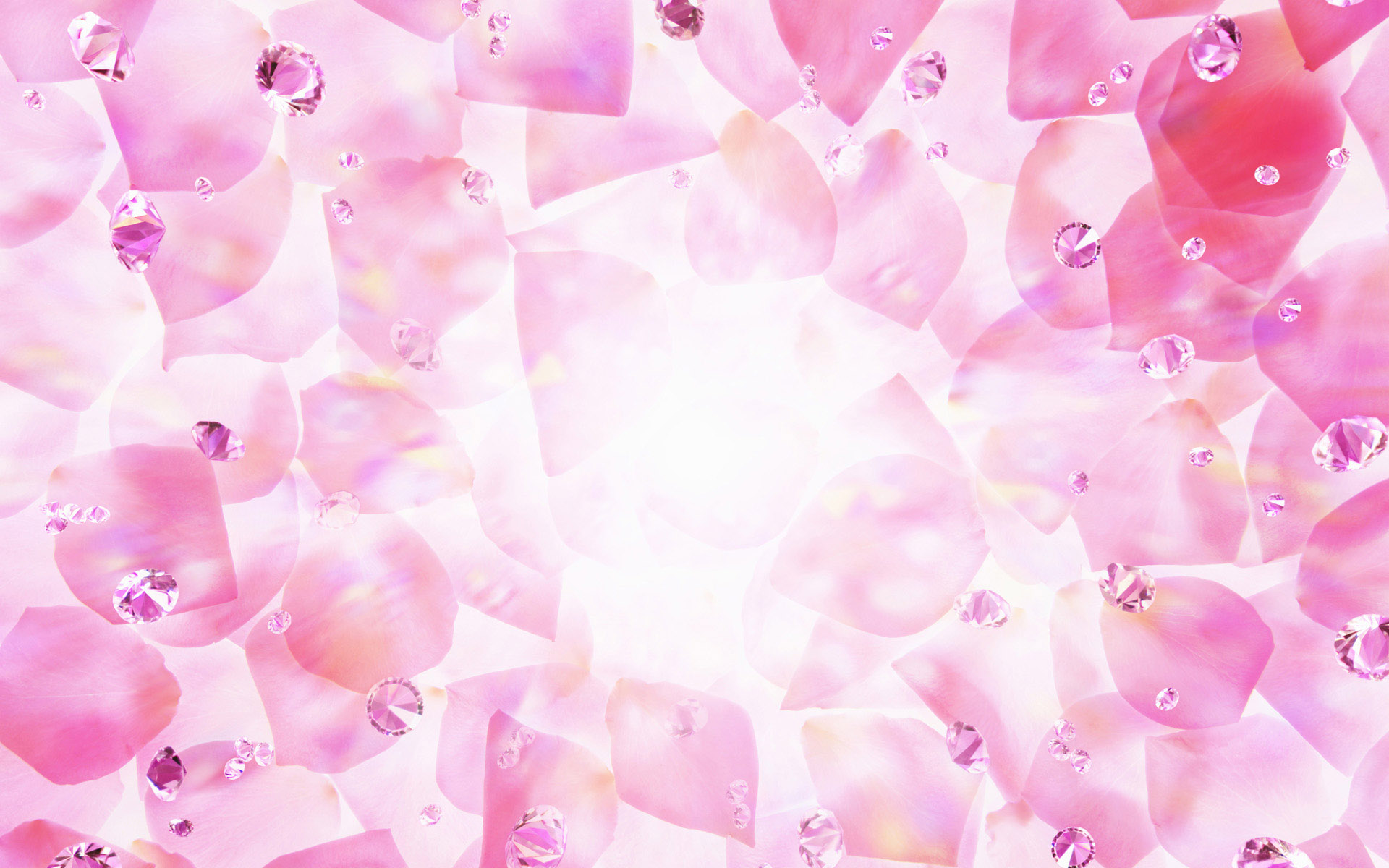 Праздники и развлечения.
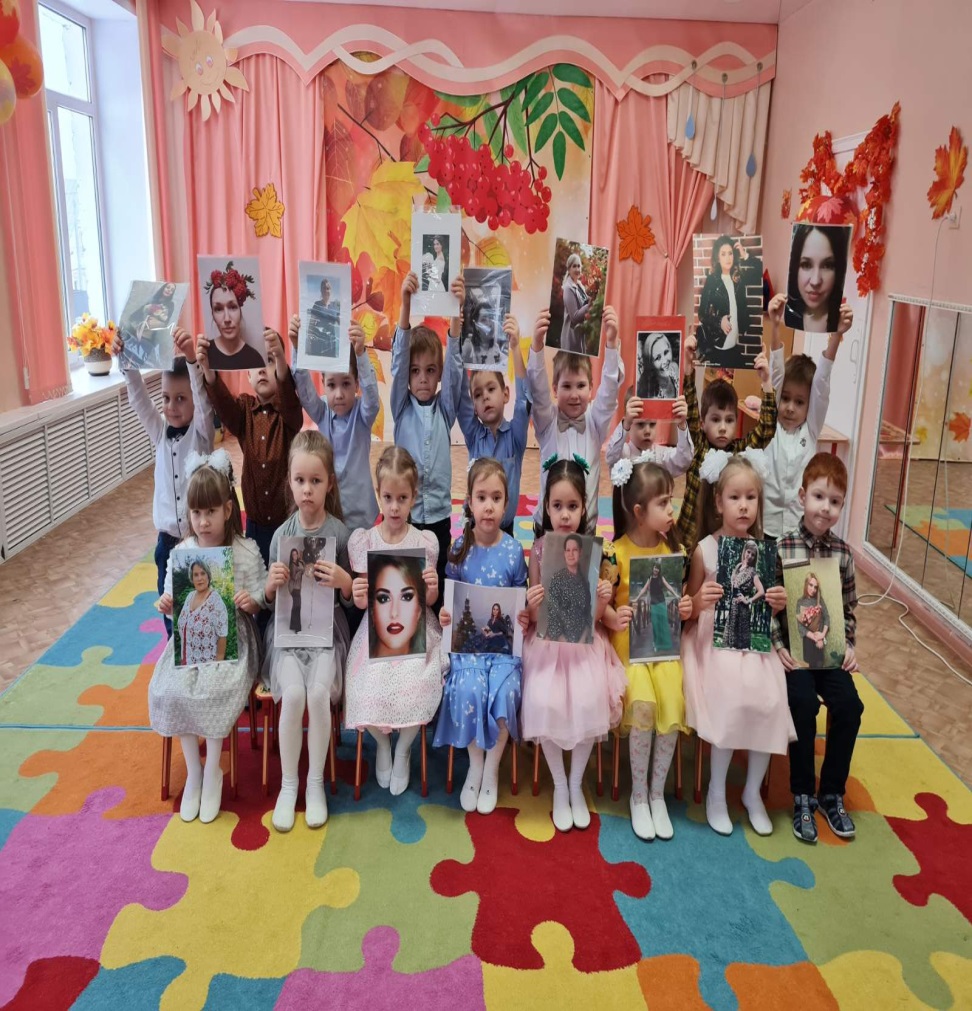 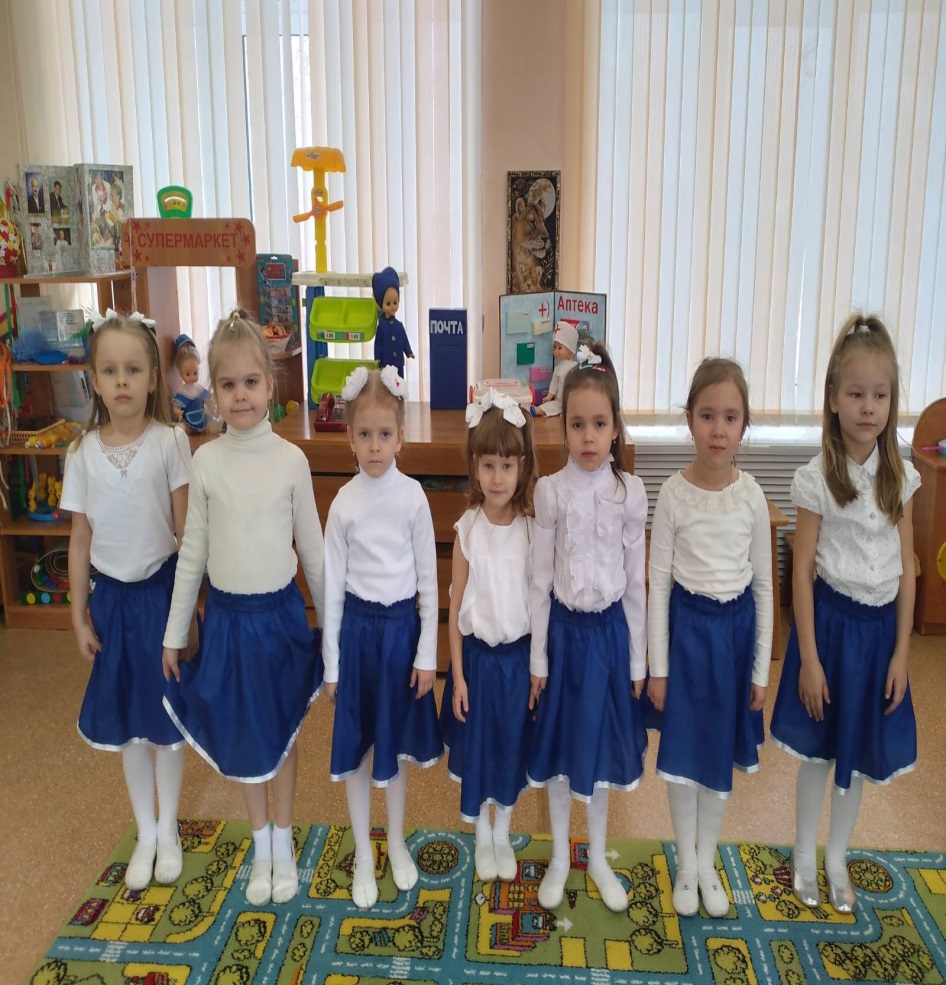 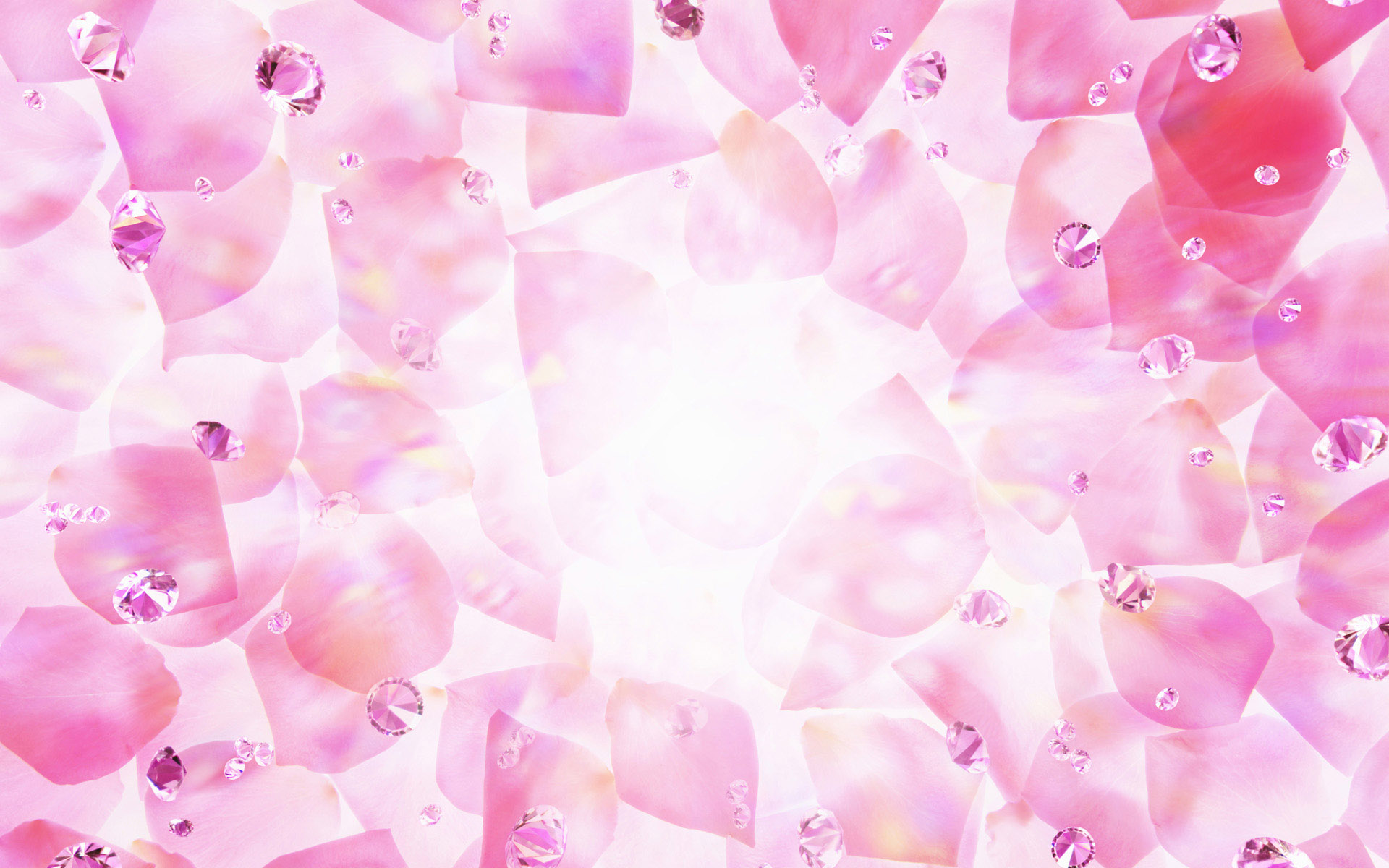 Праздники и развлечения.
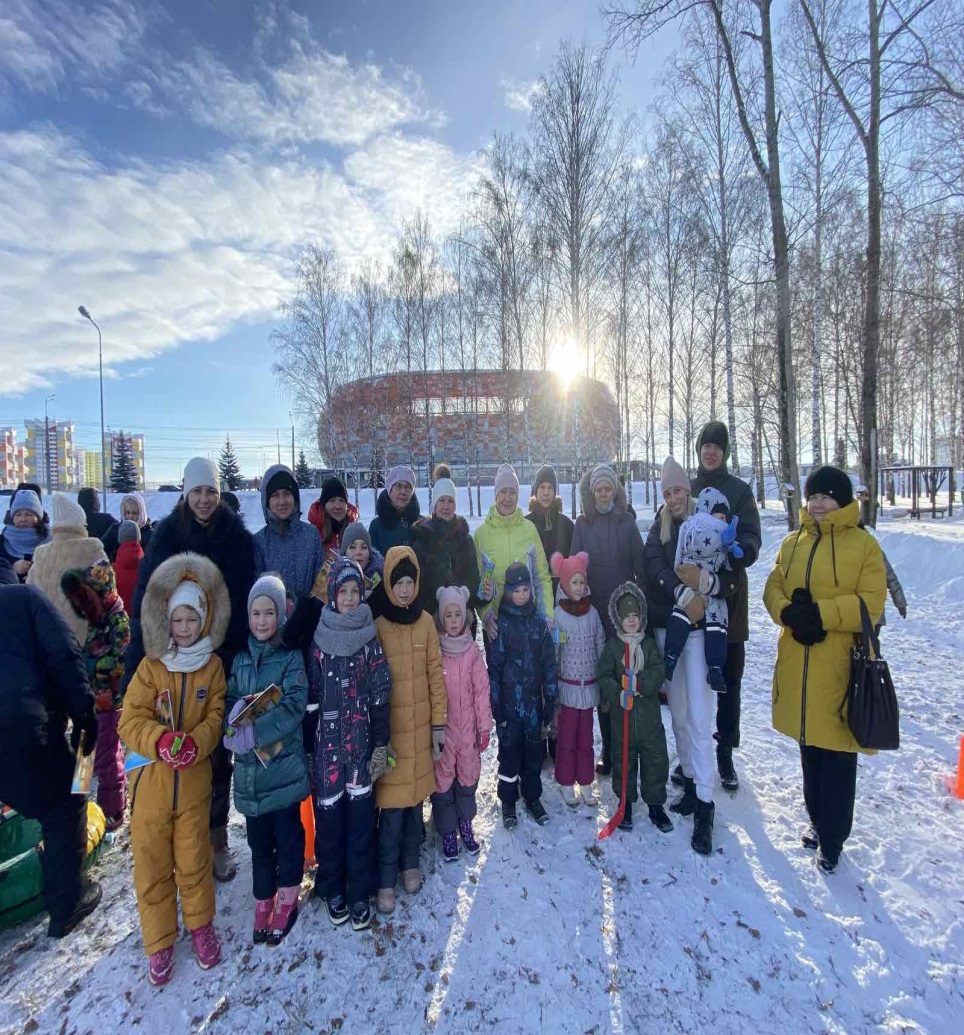 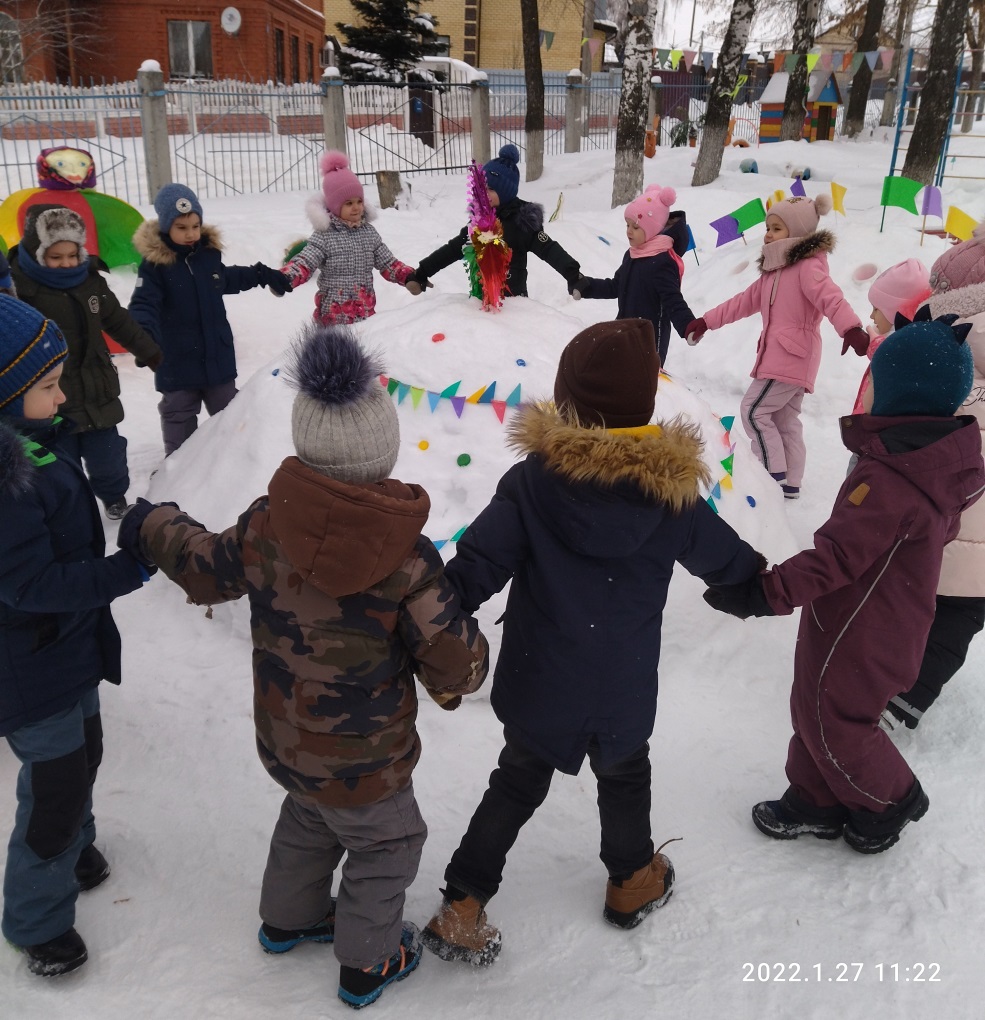 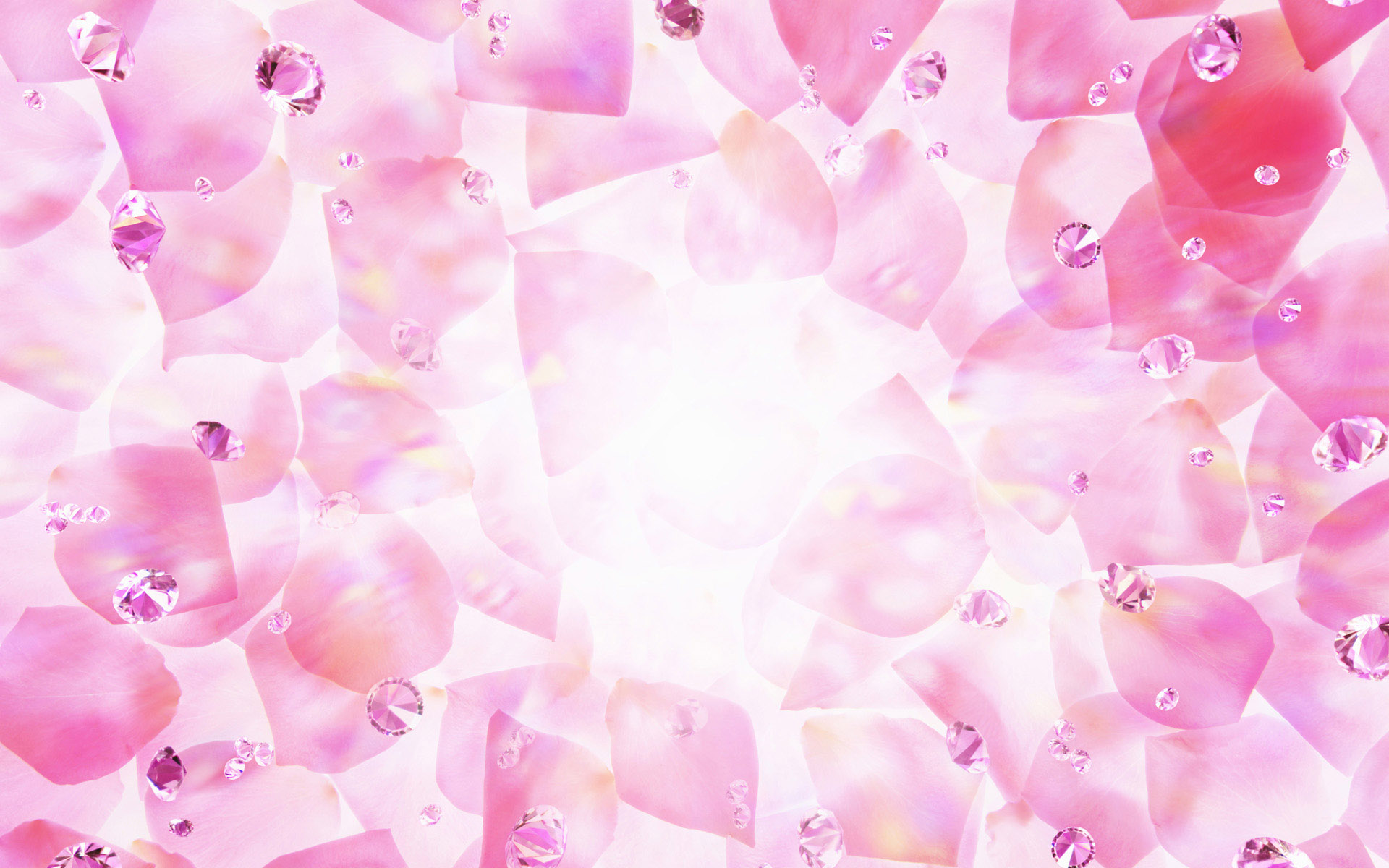 Праздники и развлечения.
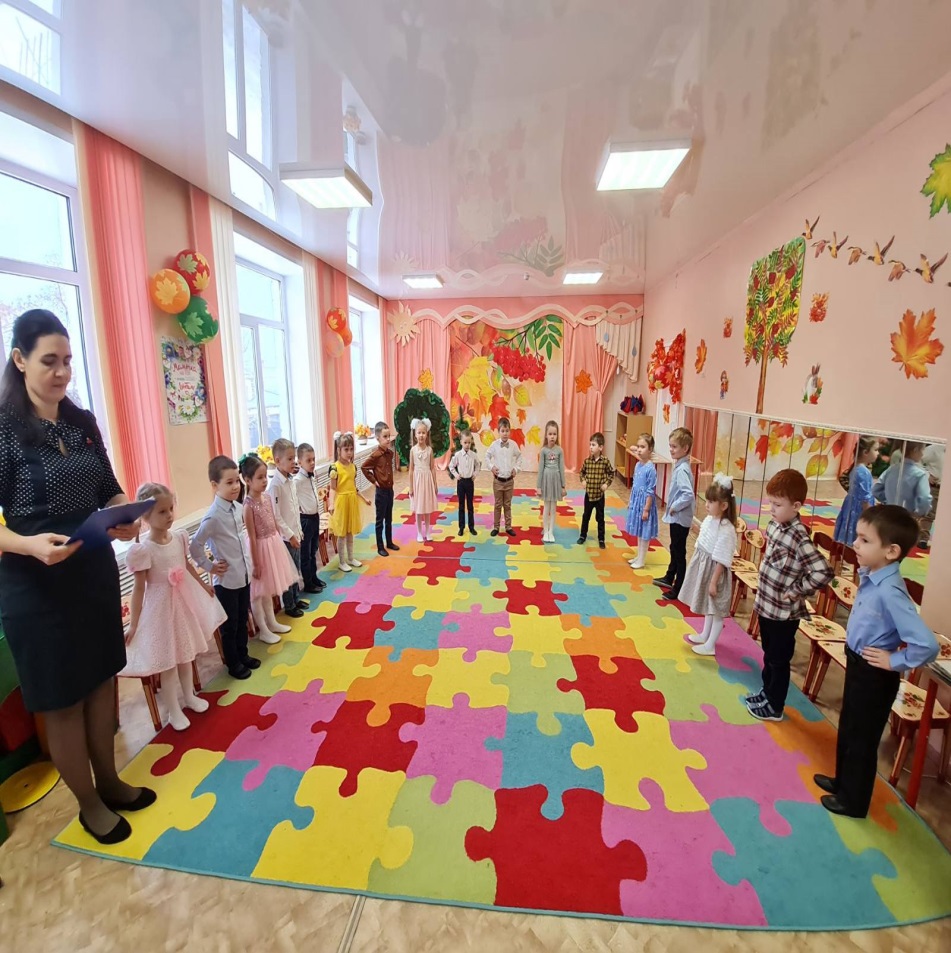 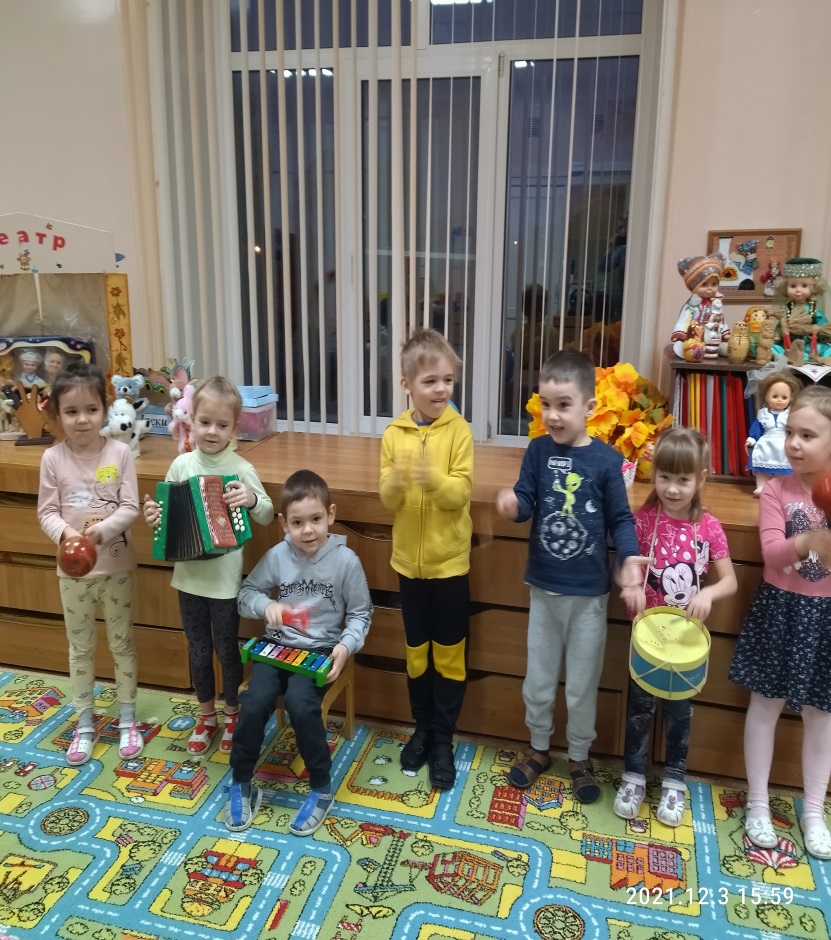 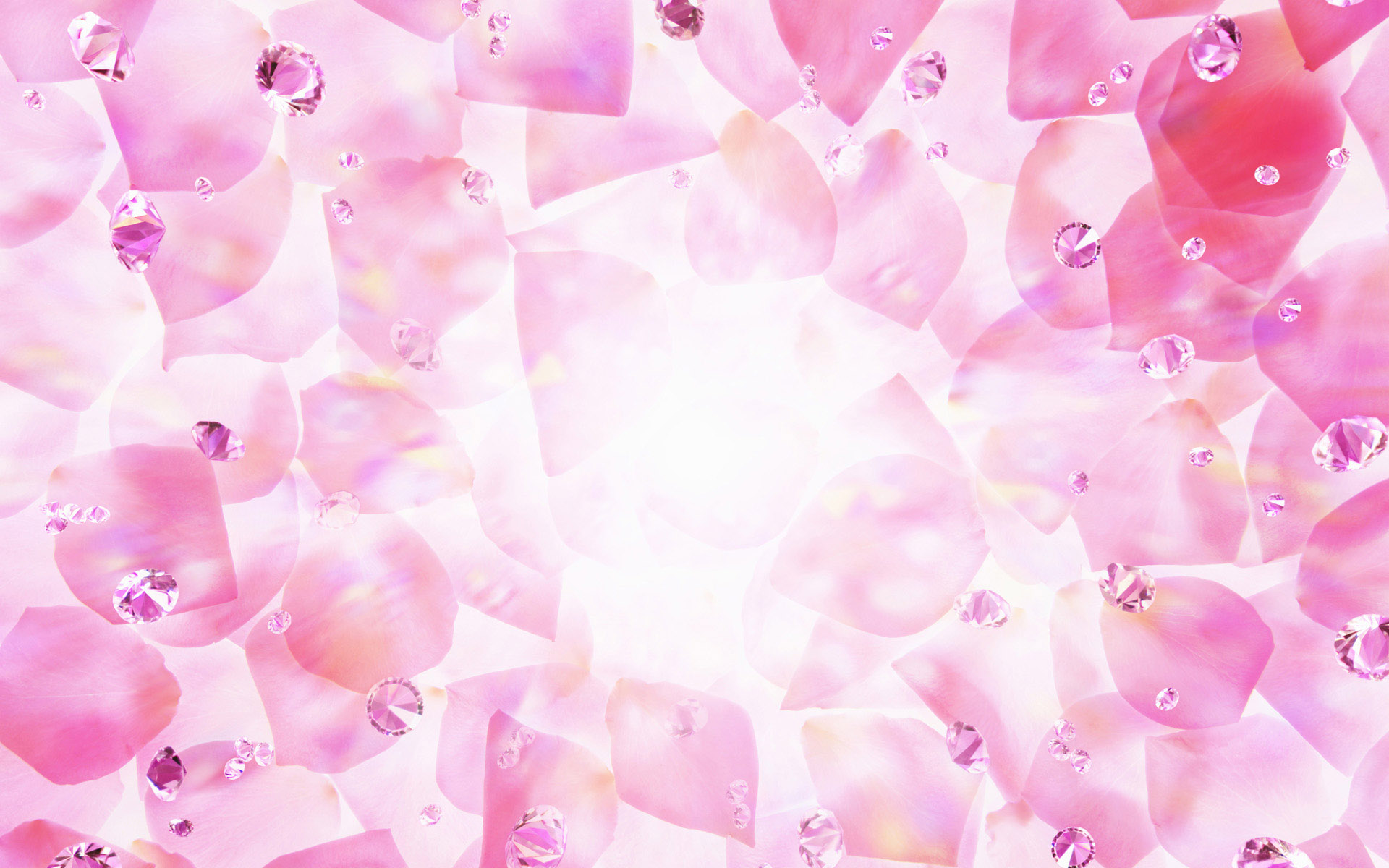 Праздники и развлечения.
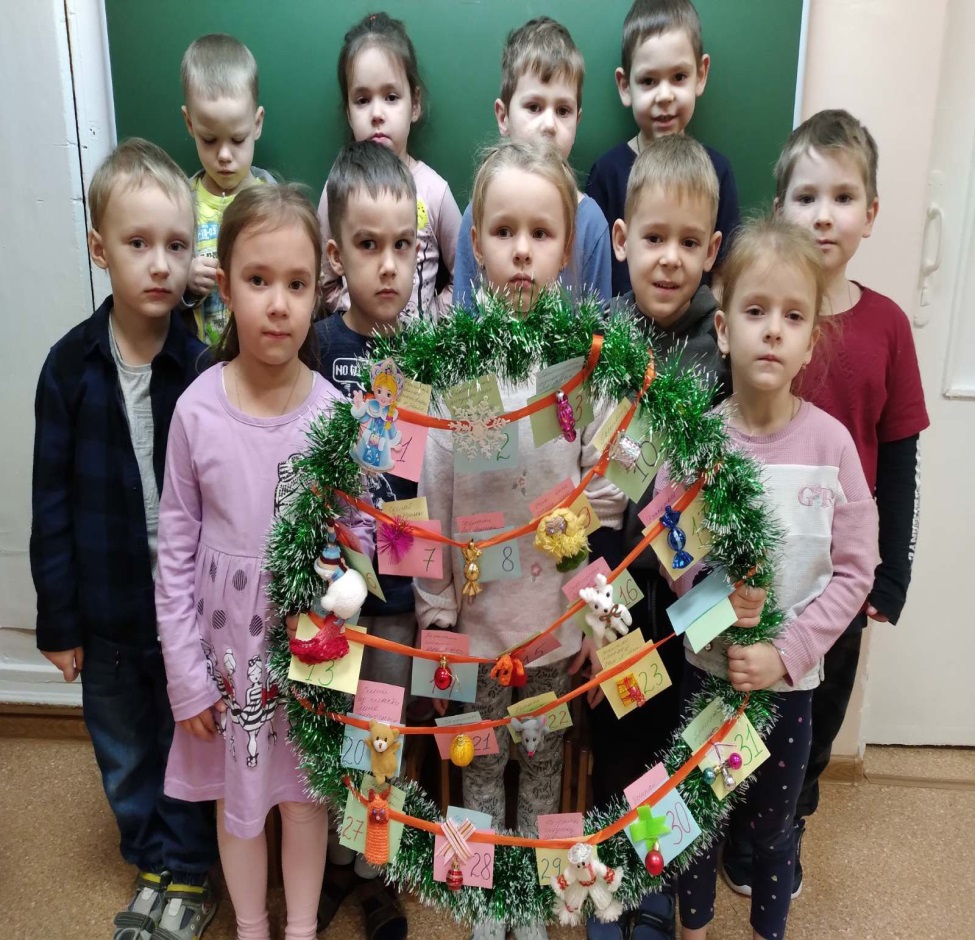 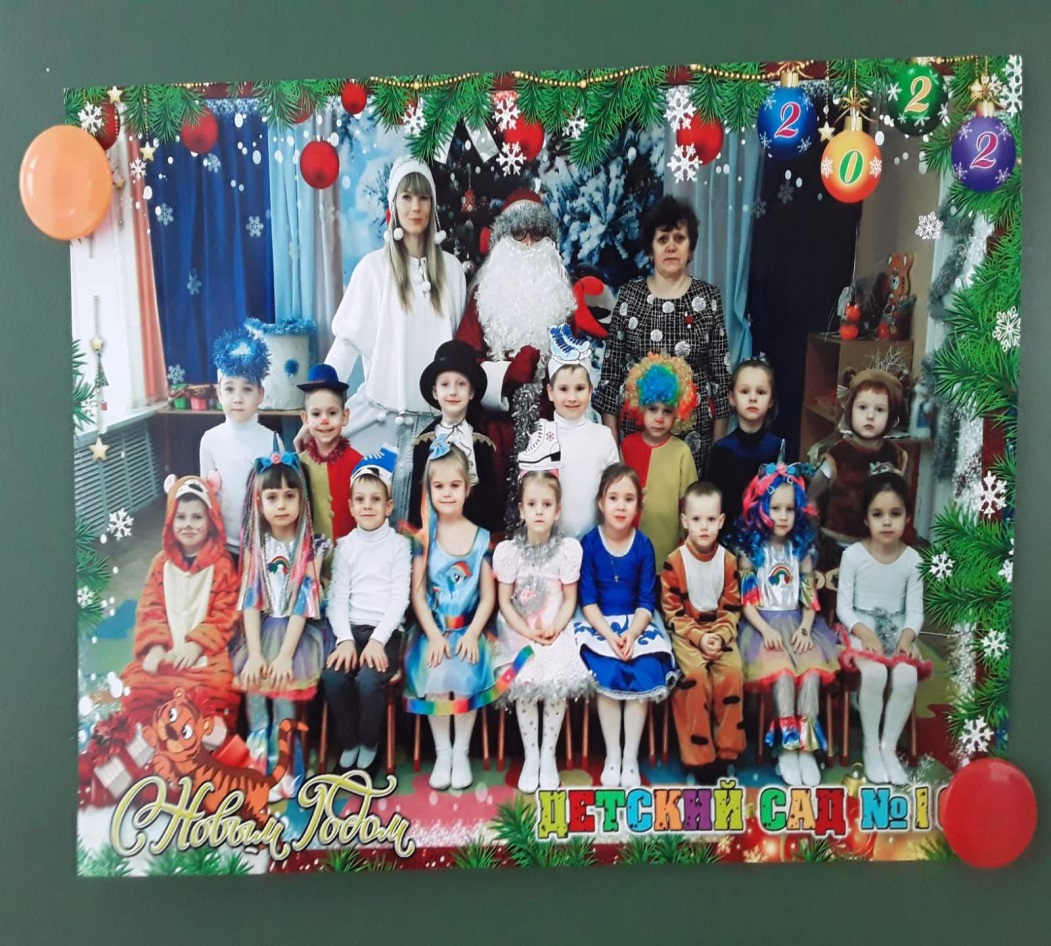 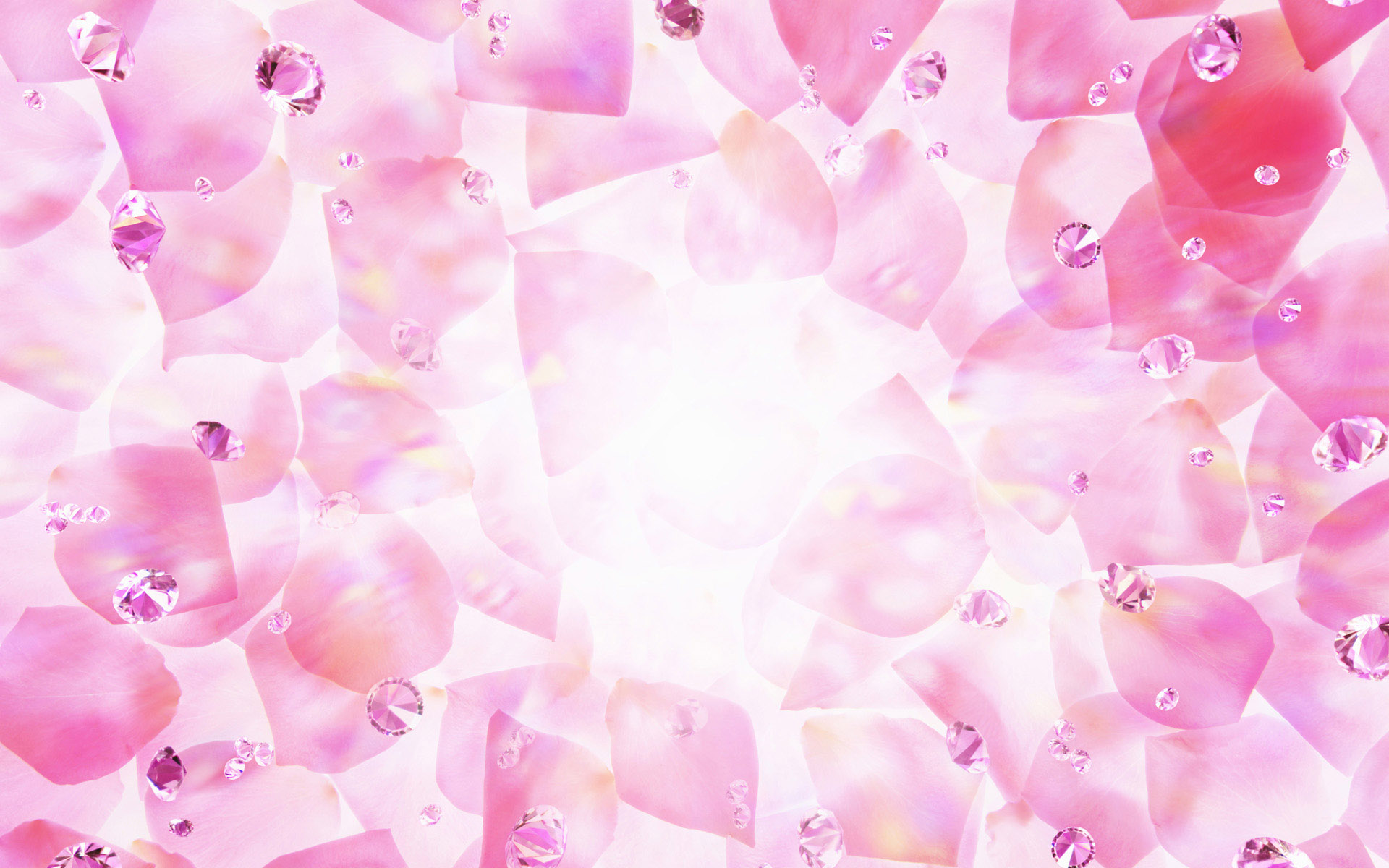 Праздники и развлечения.
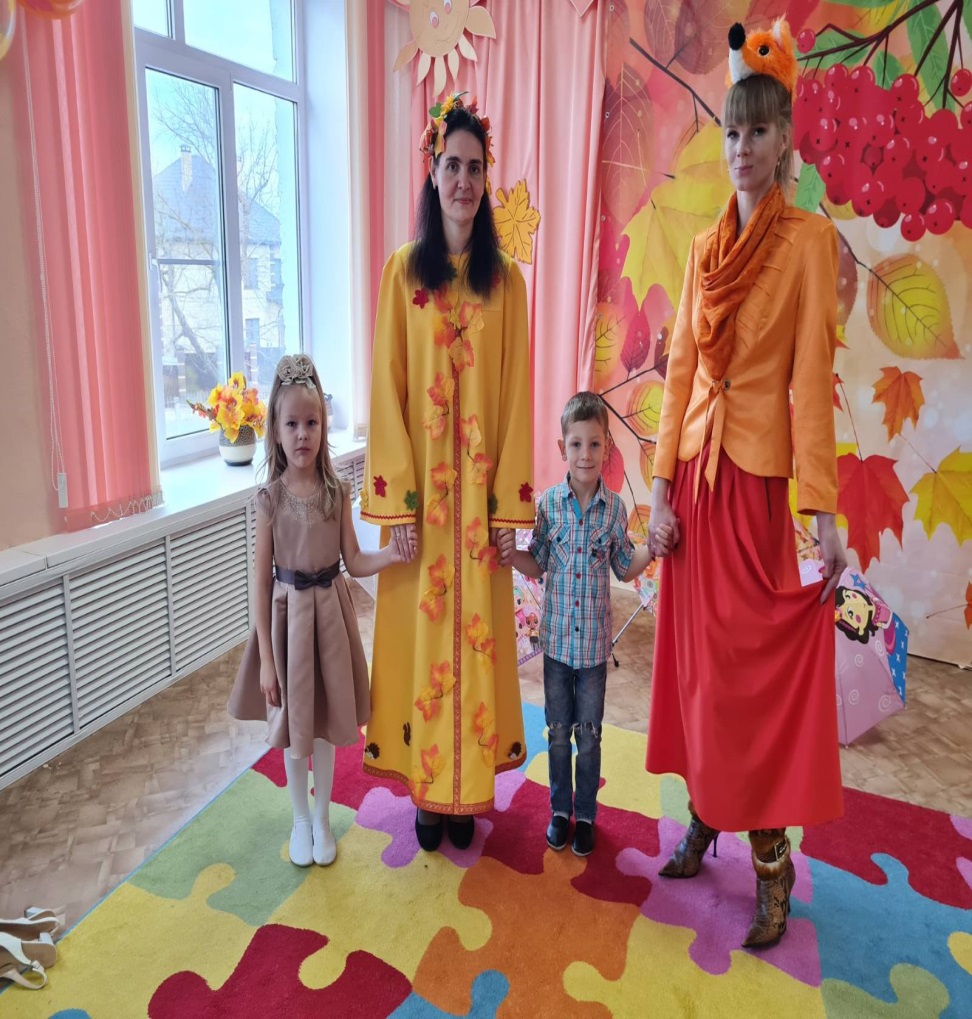 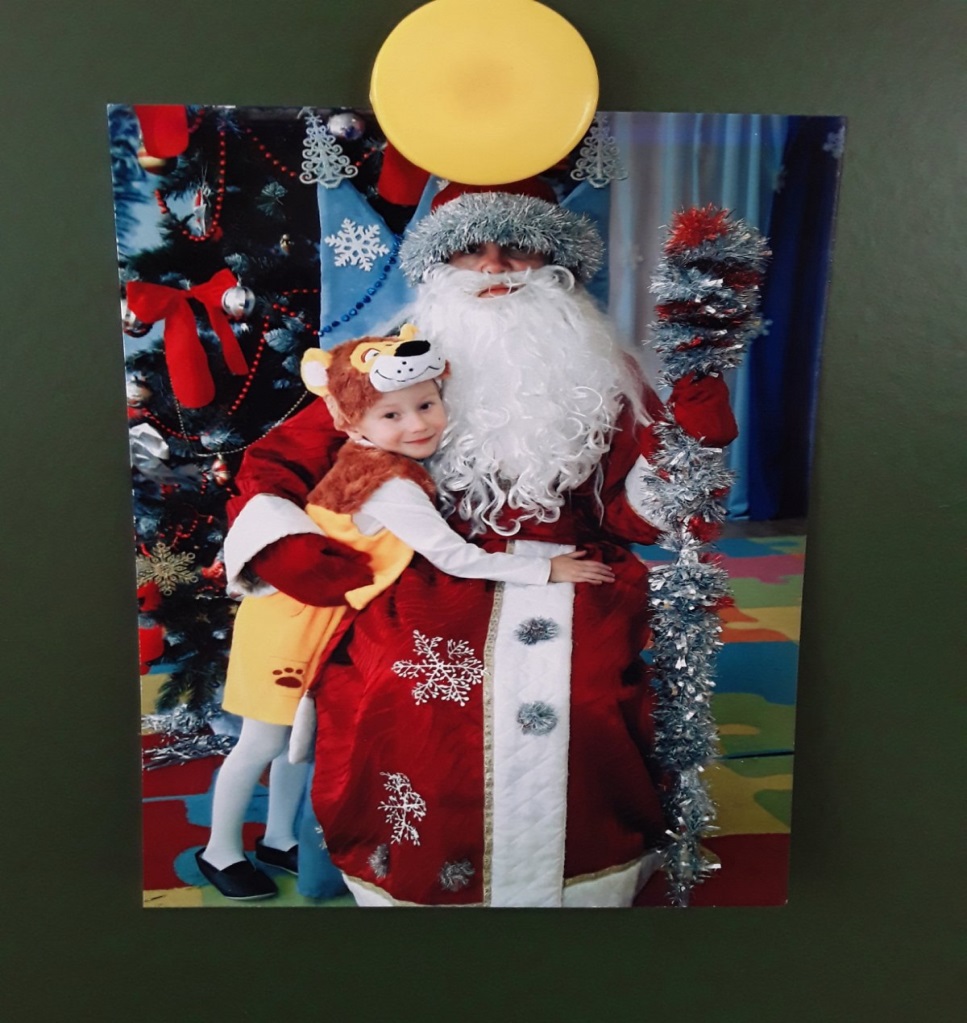 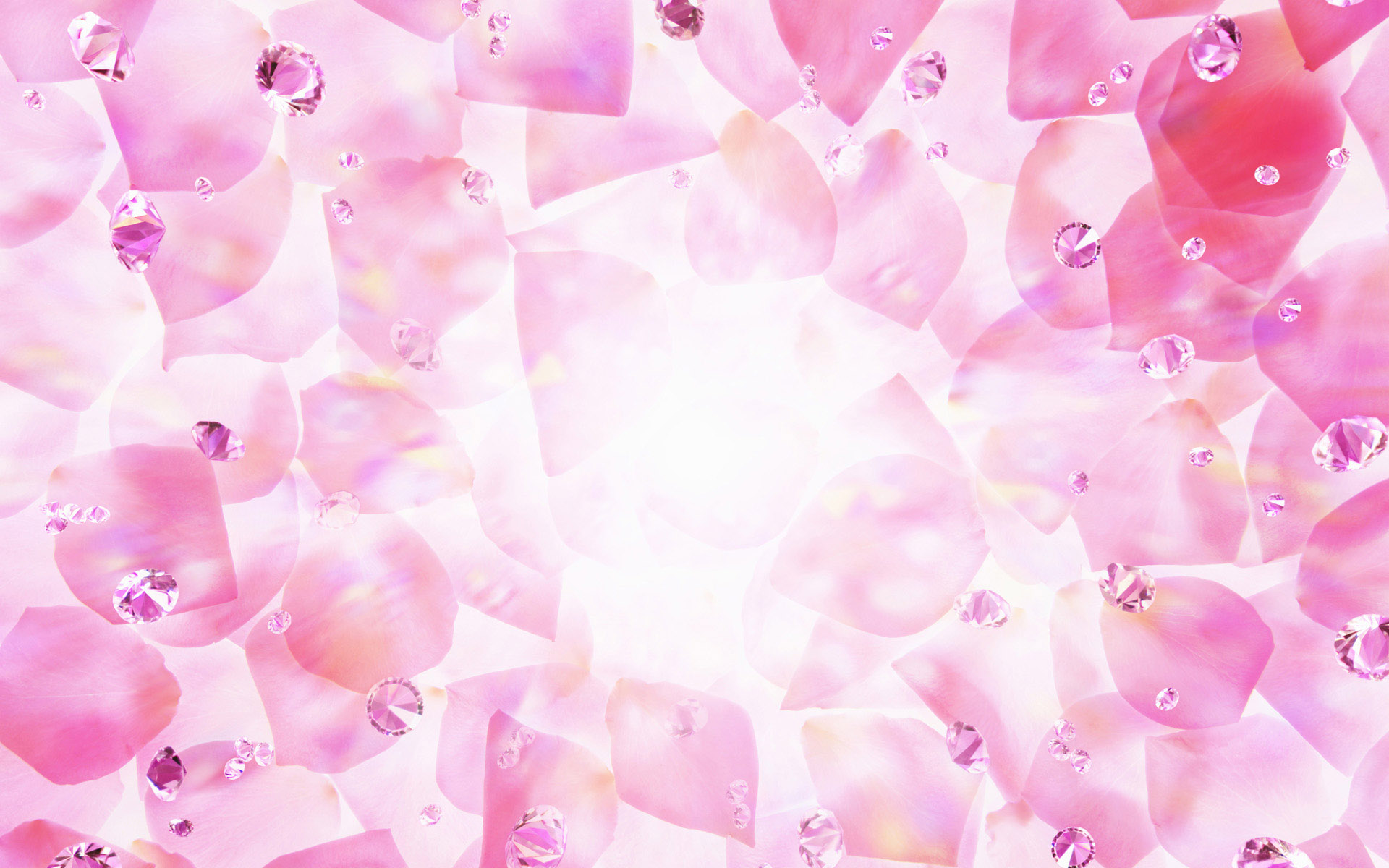 Праздники и развлечения.
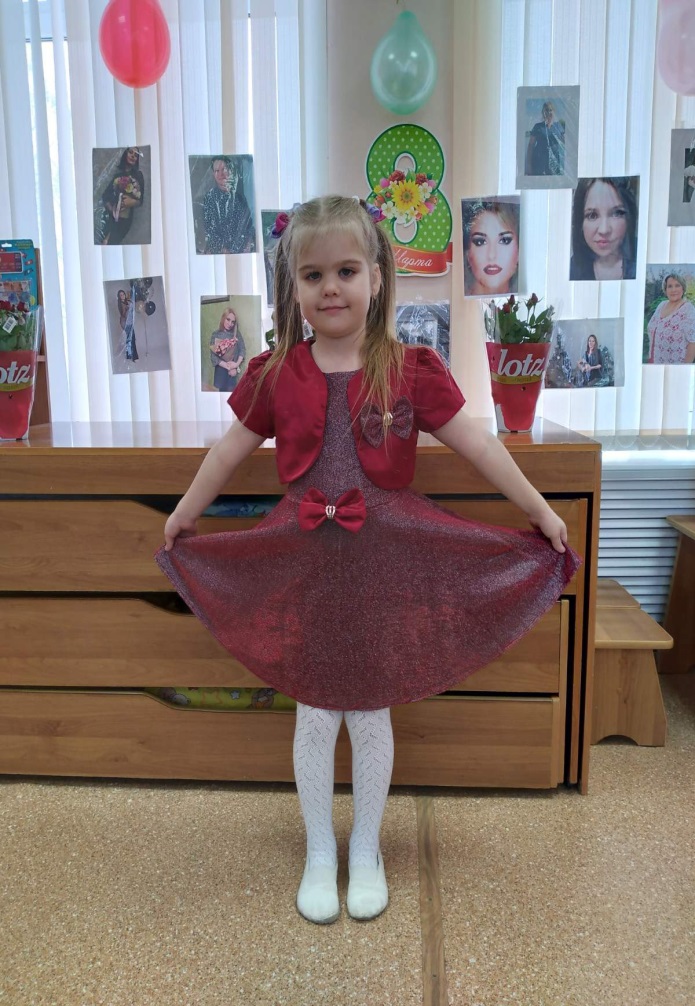 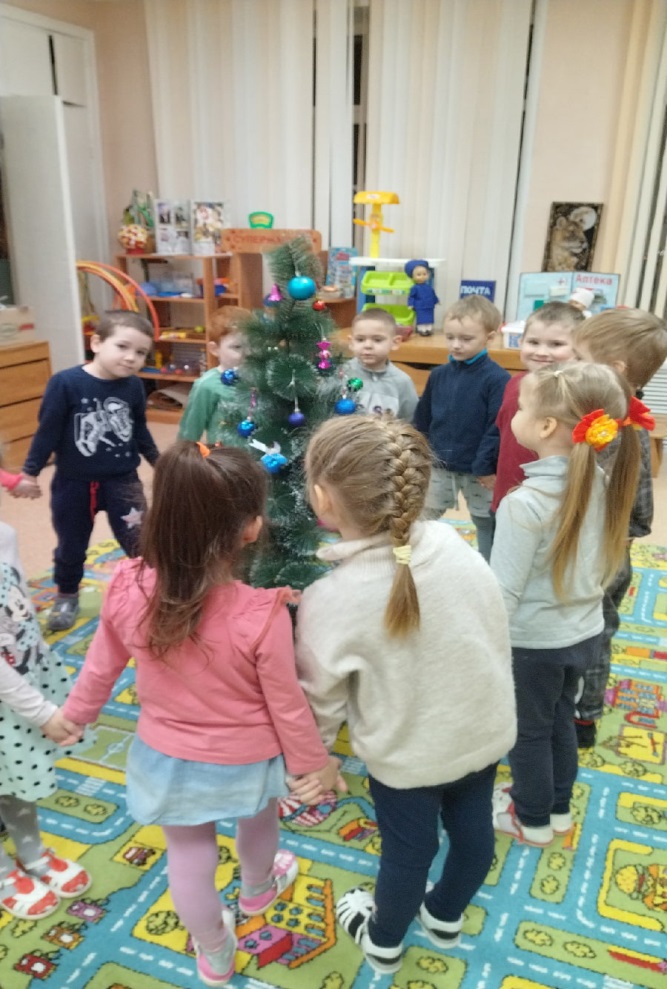 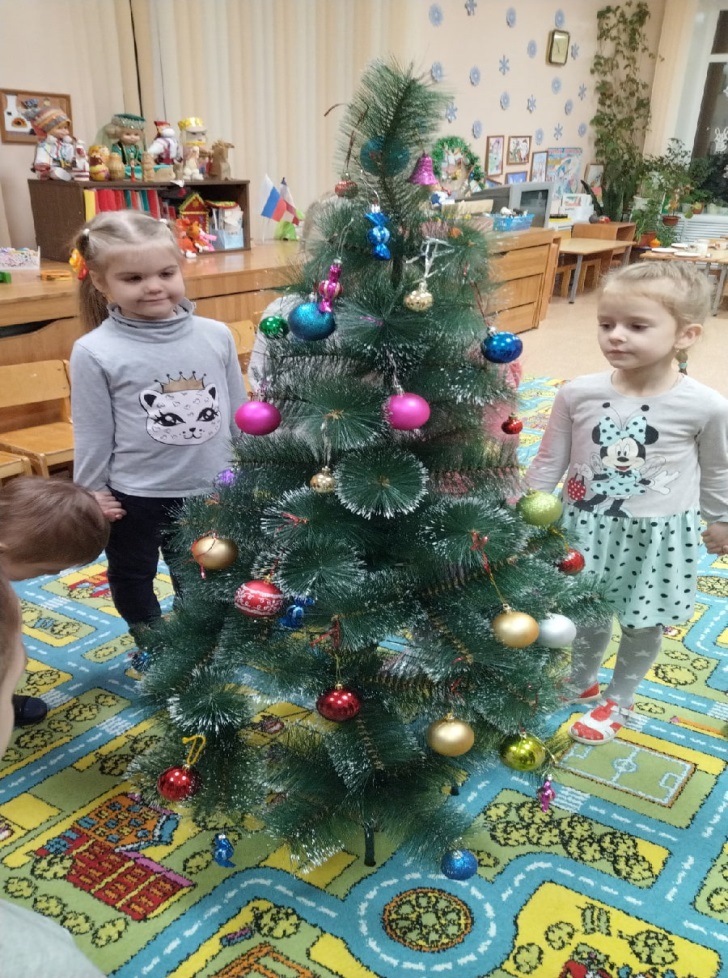 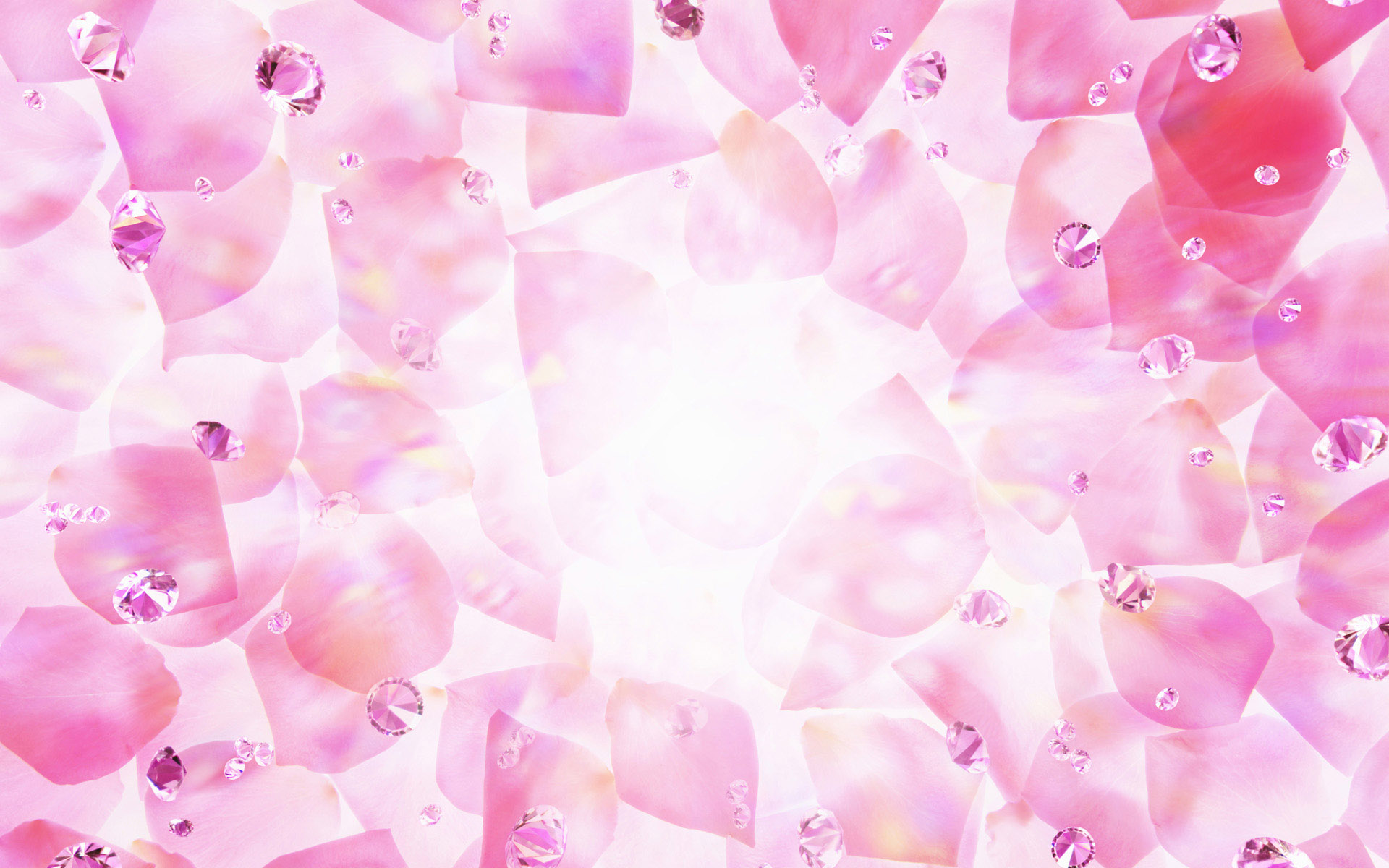 Праздники и развлечения.
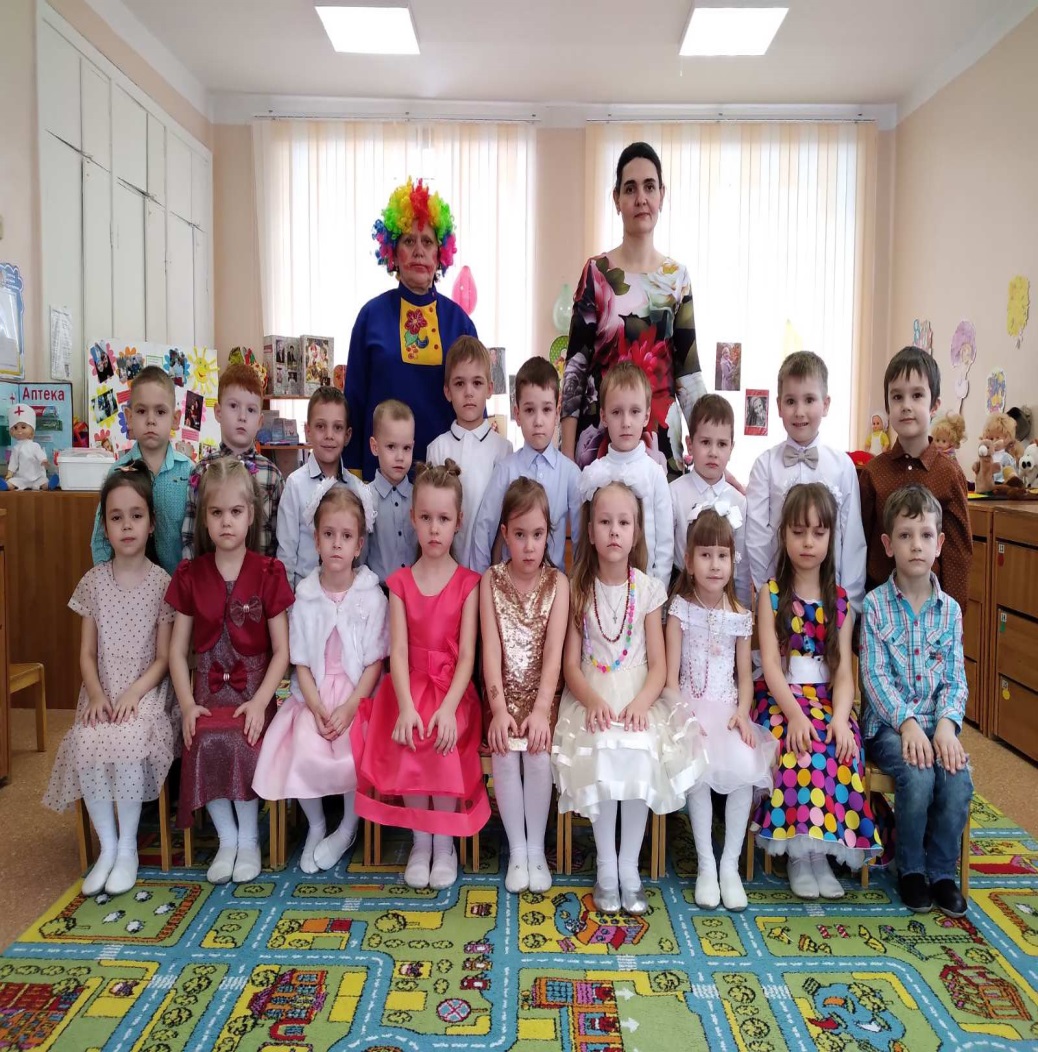 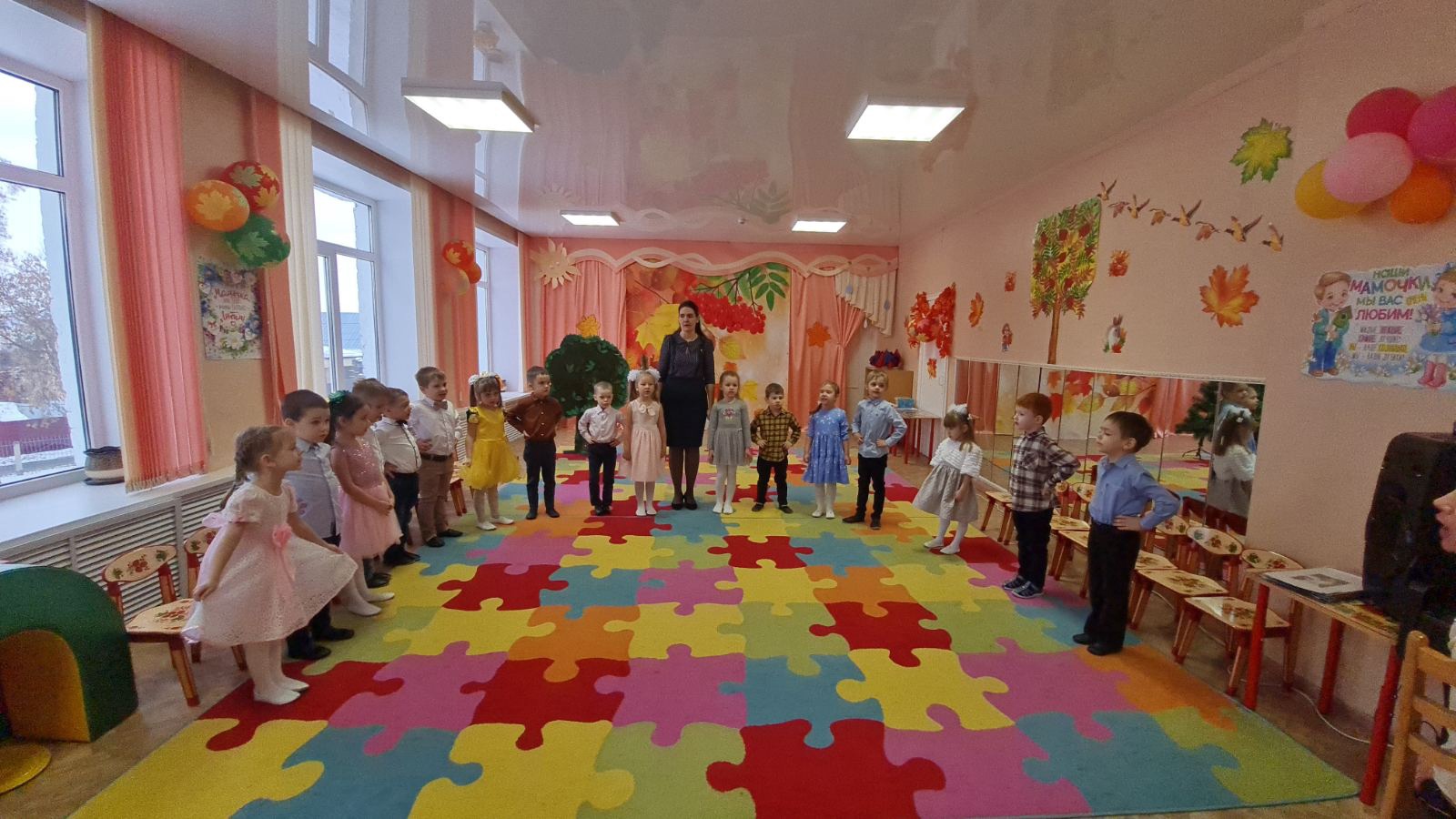 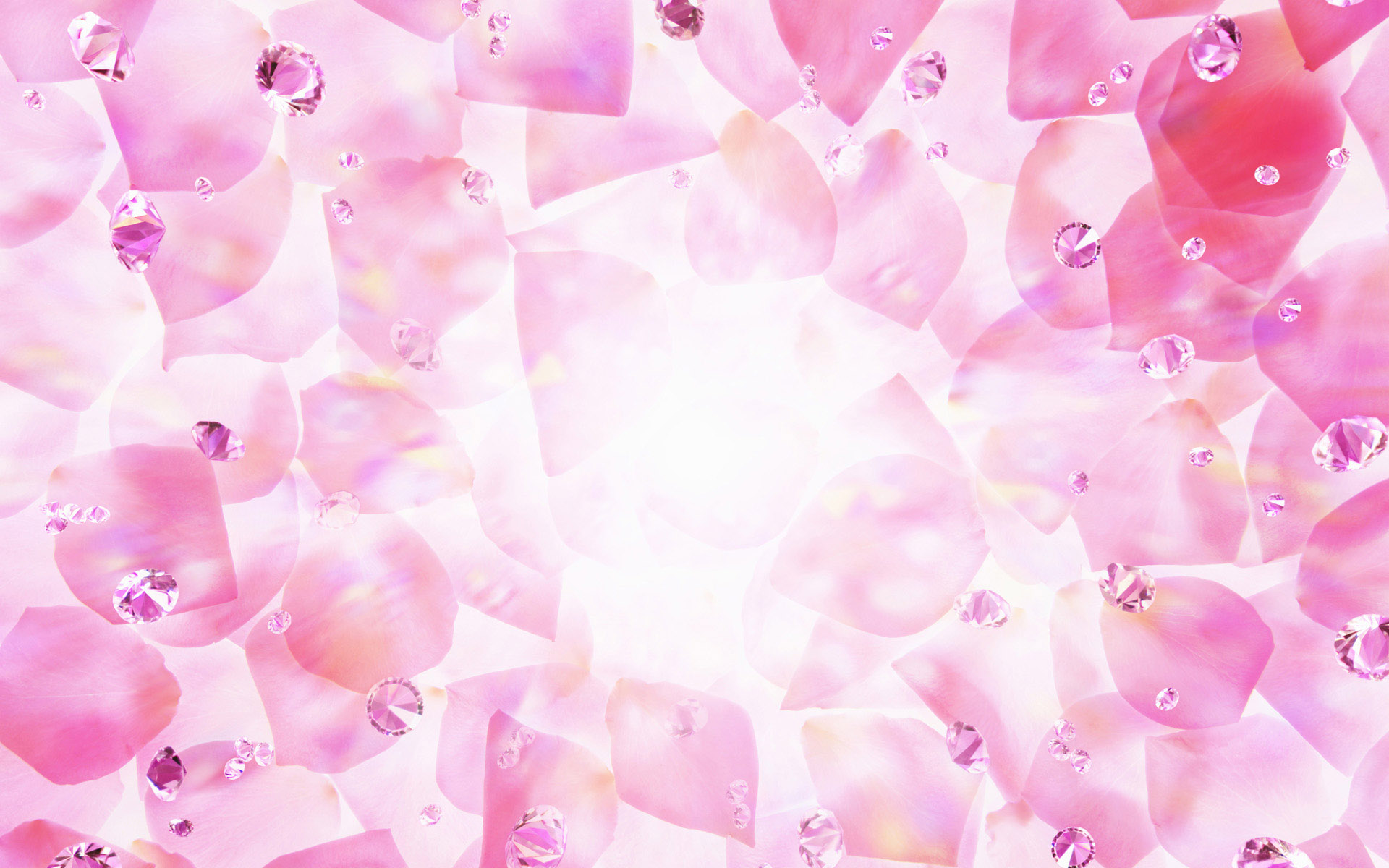 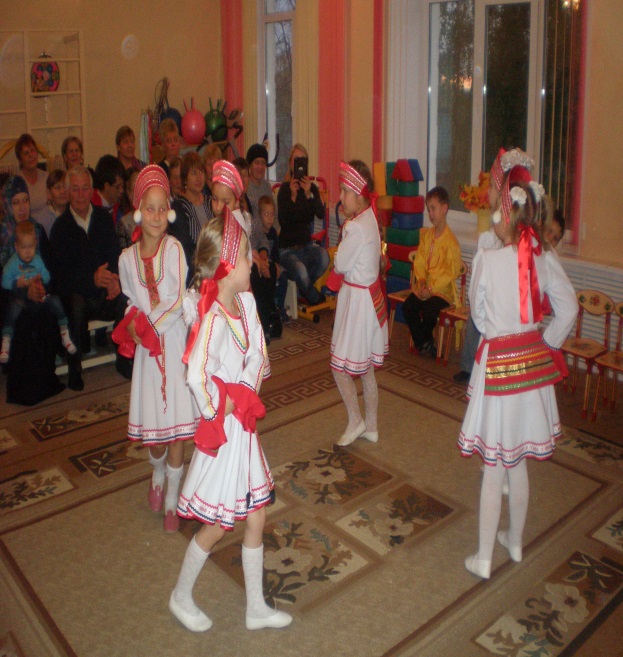 Праздники и развлечения.
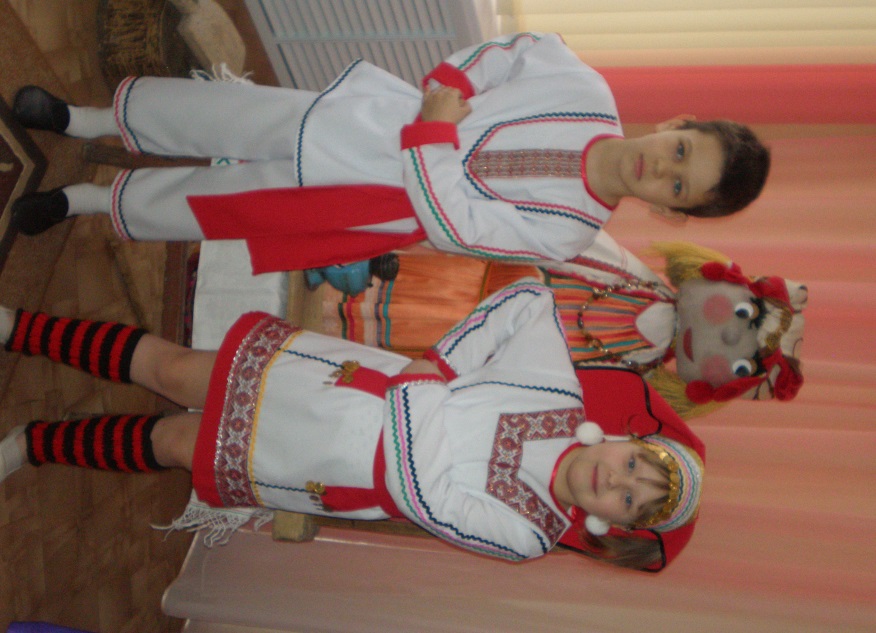 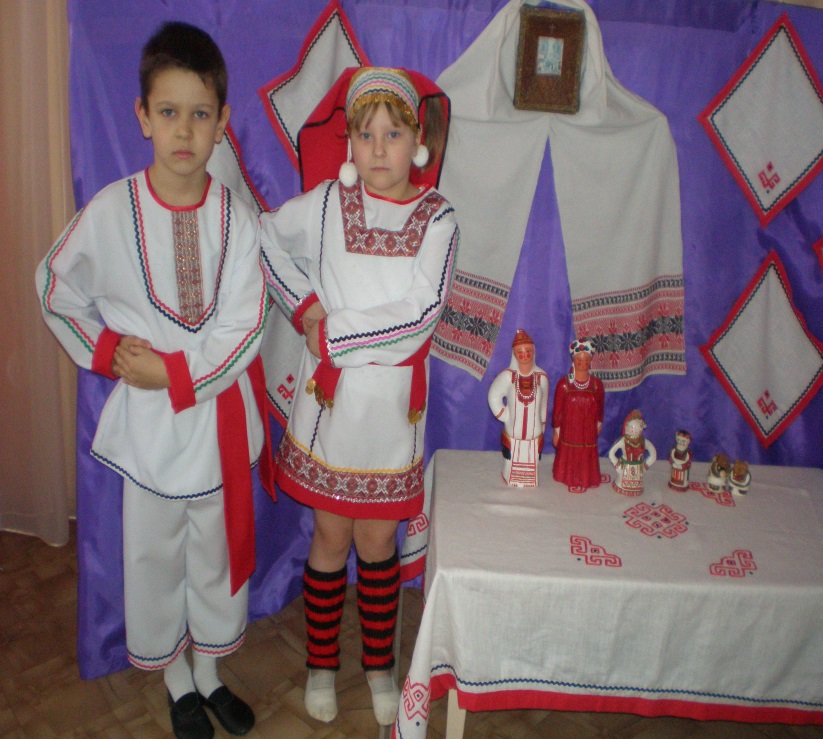 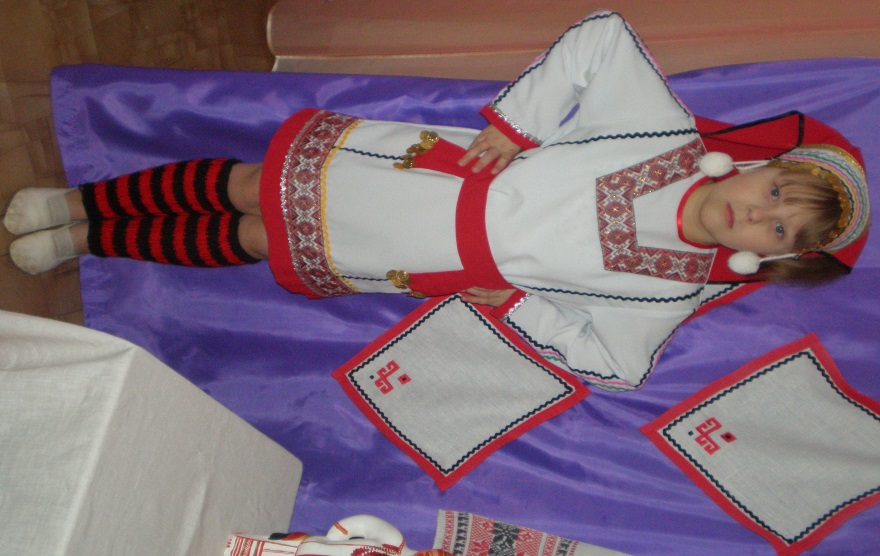 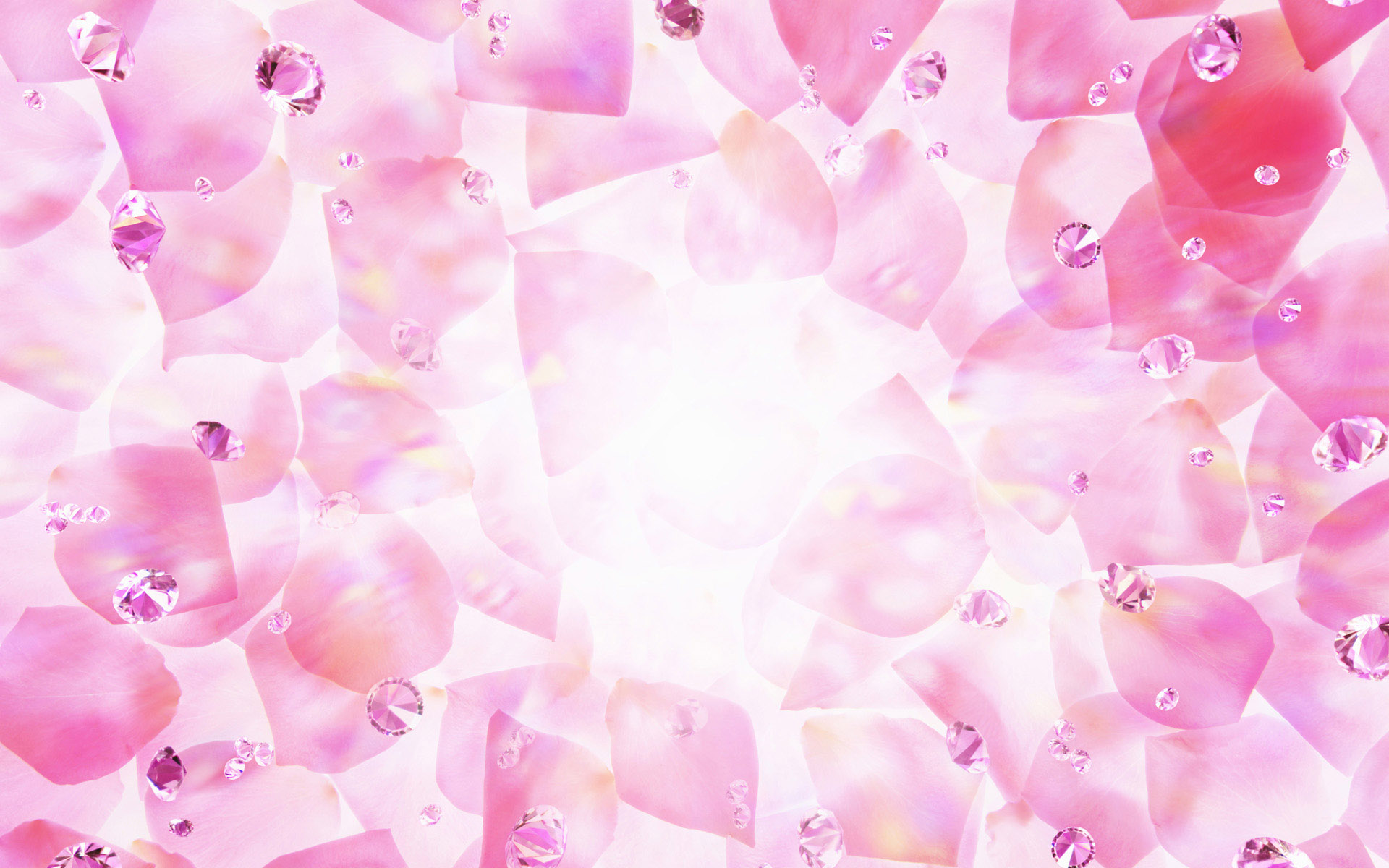 Наши занятия.
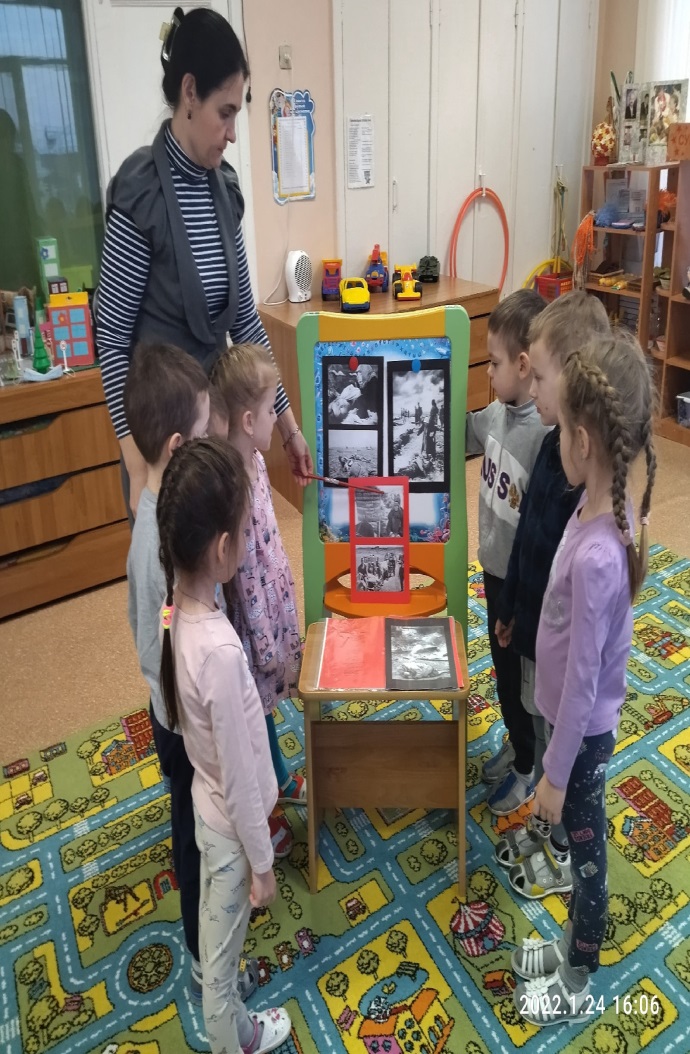 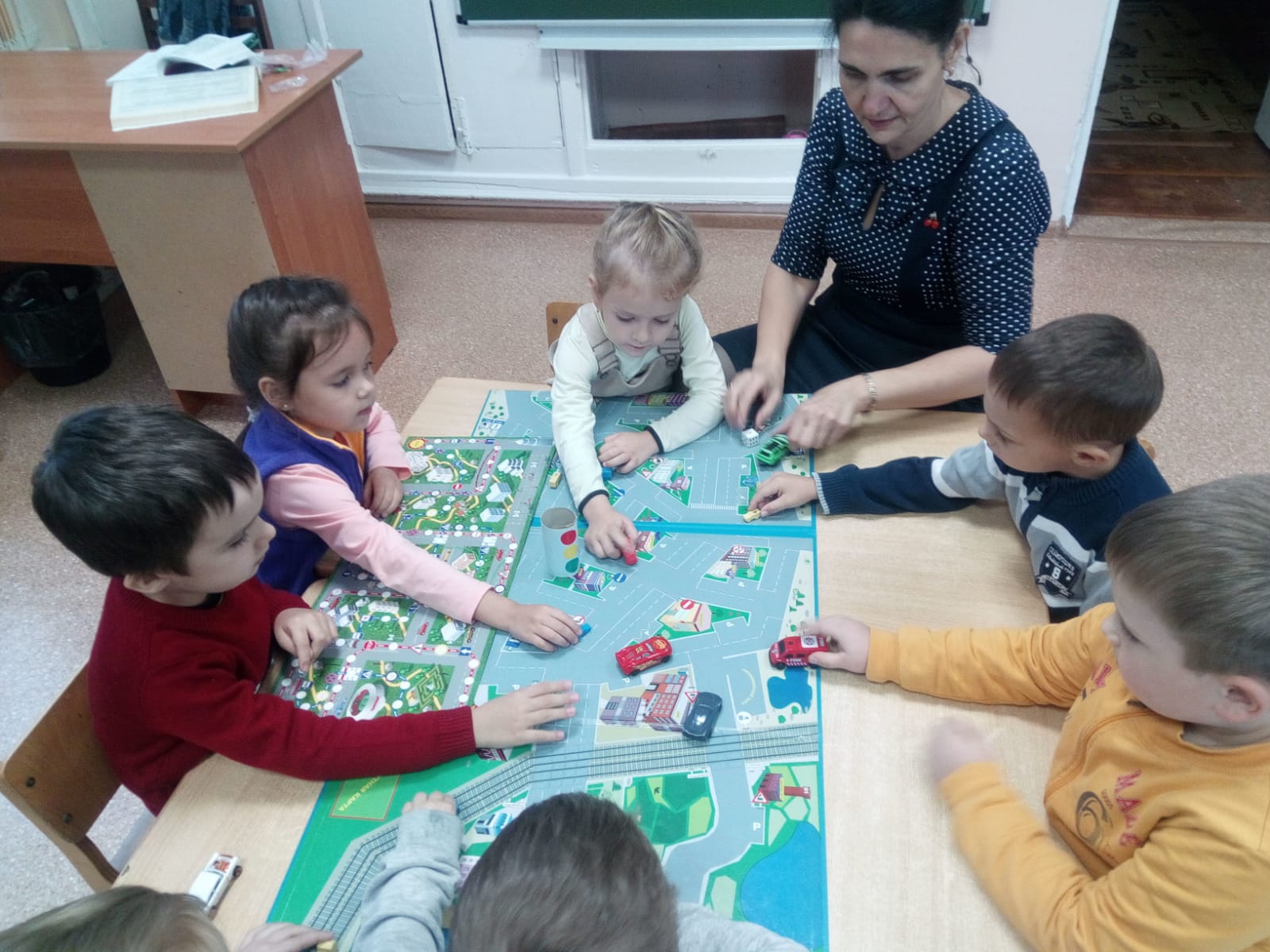 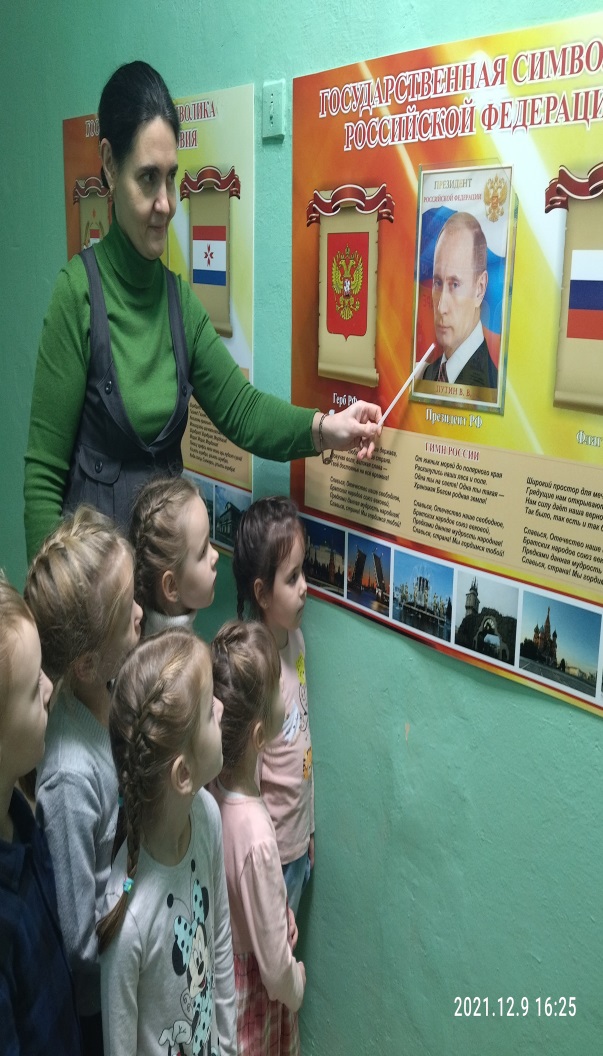 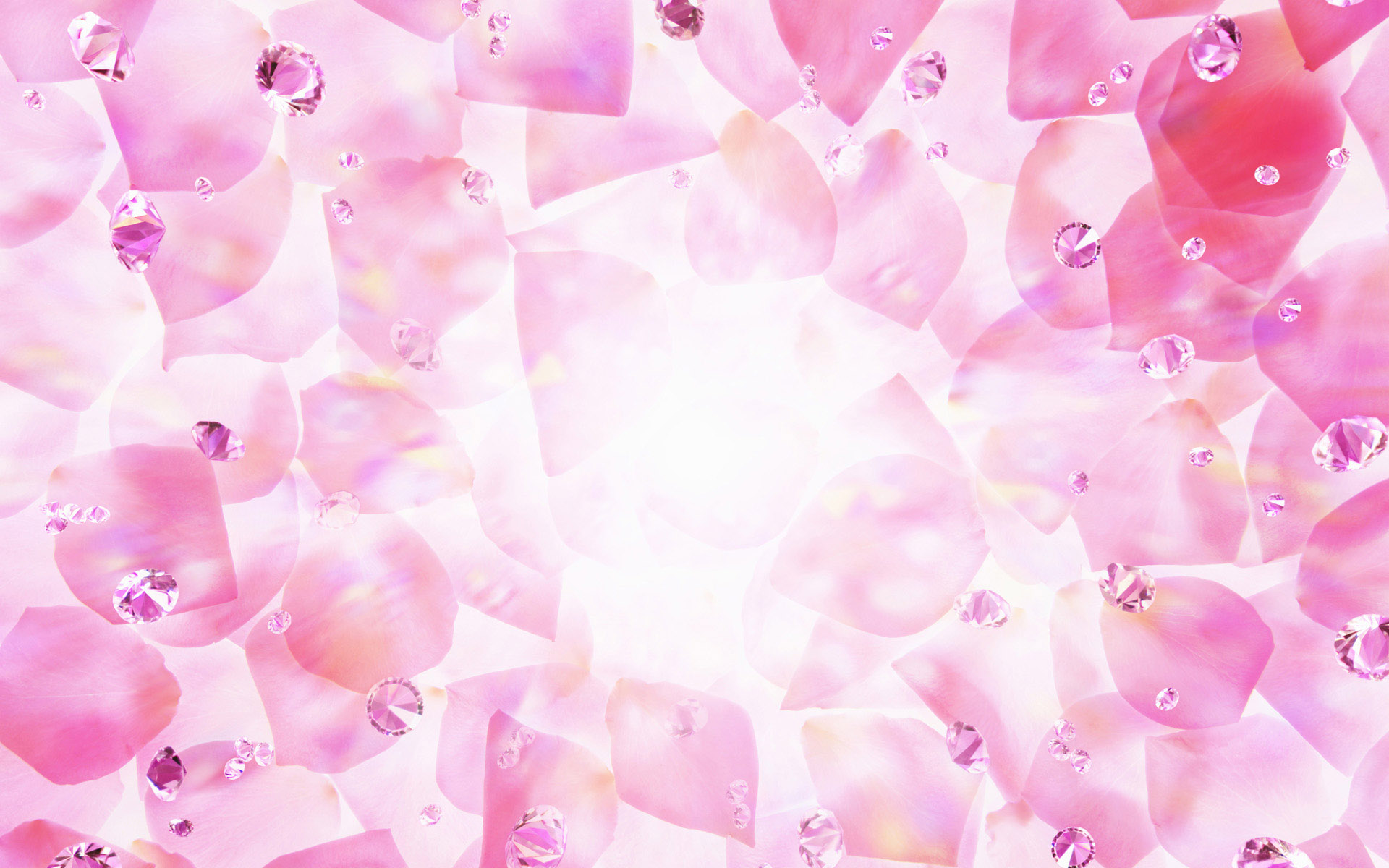 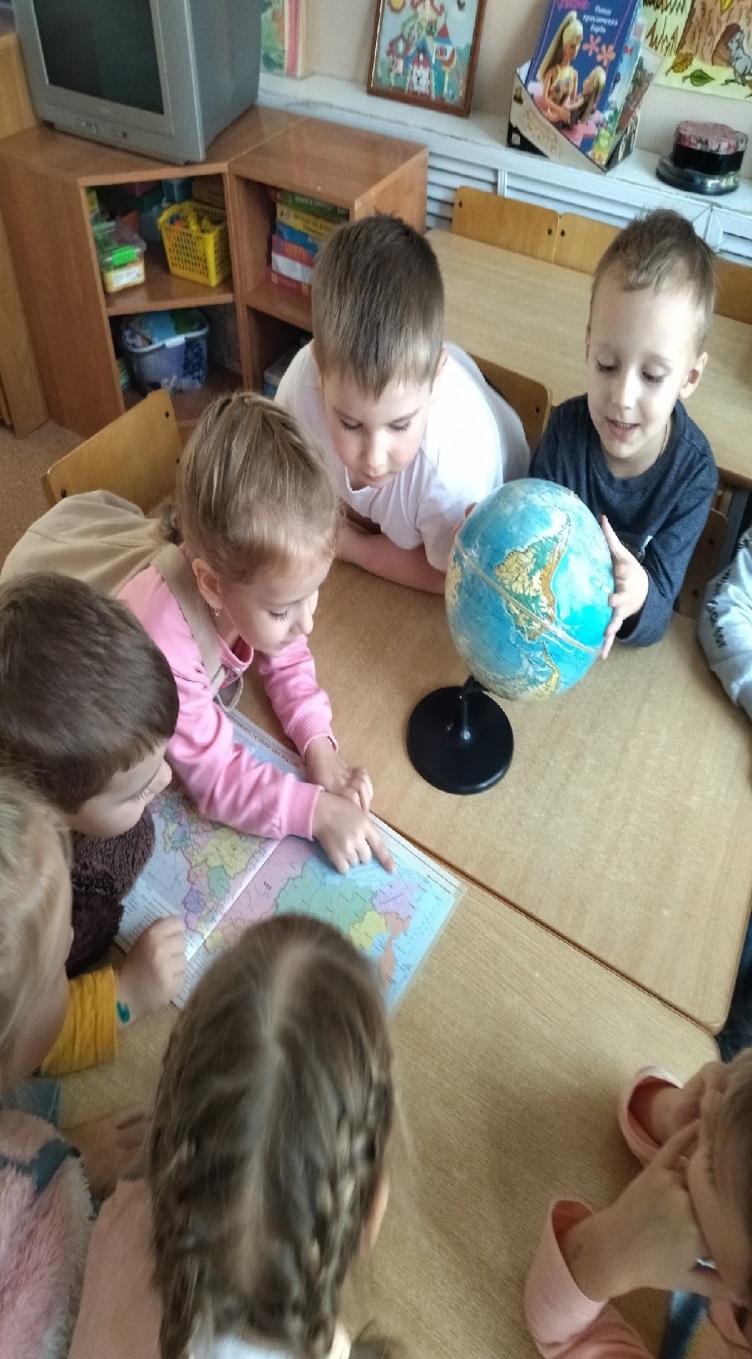 . 
                  Наши занятия.
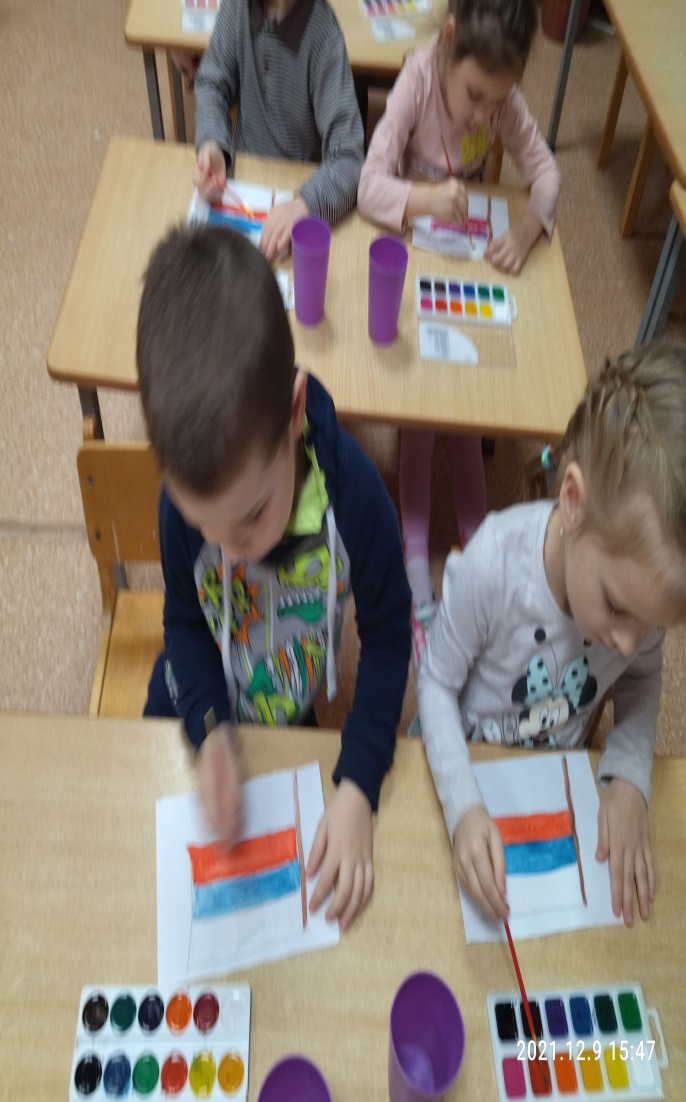 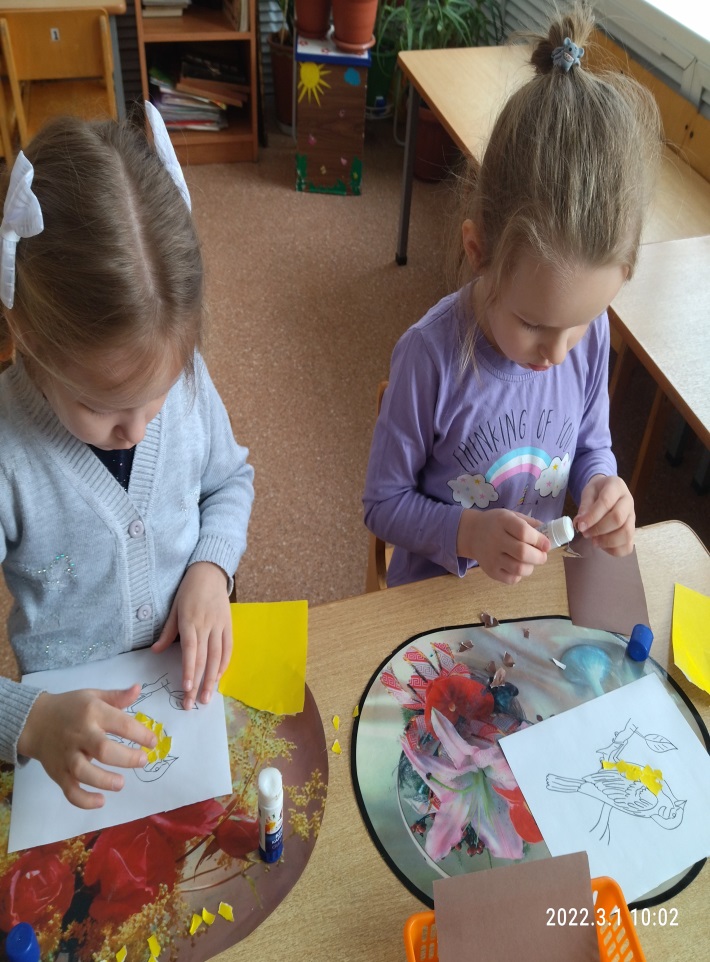 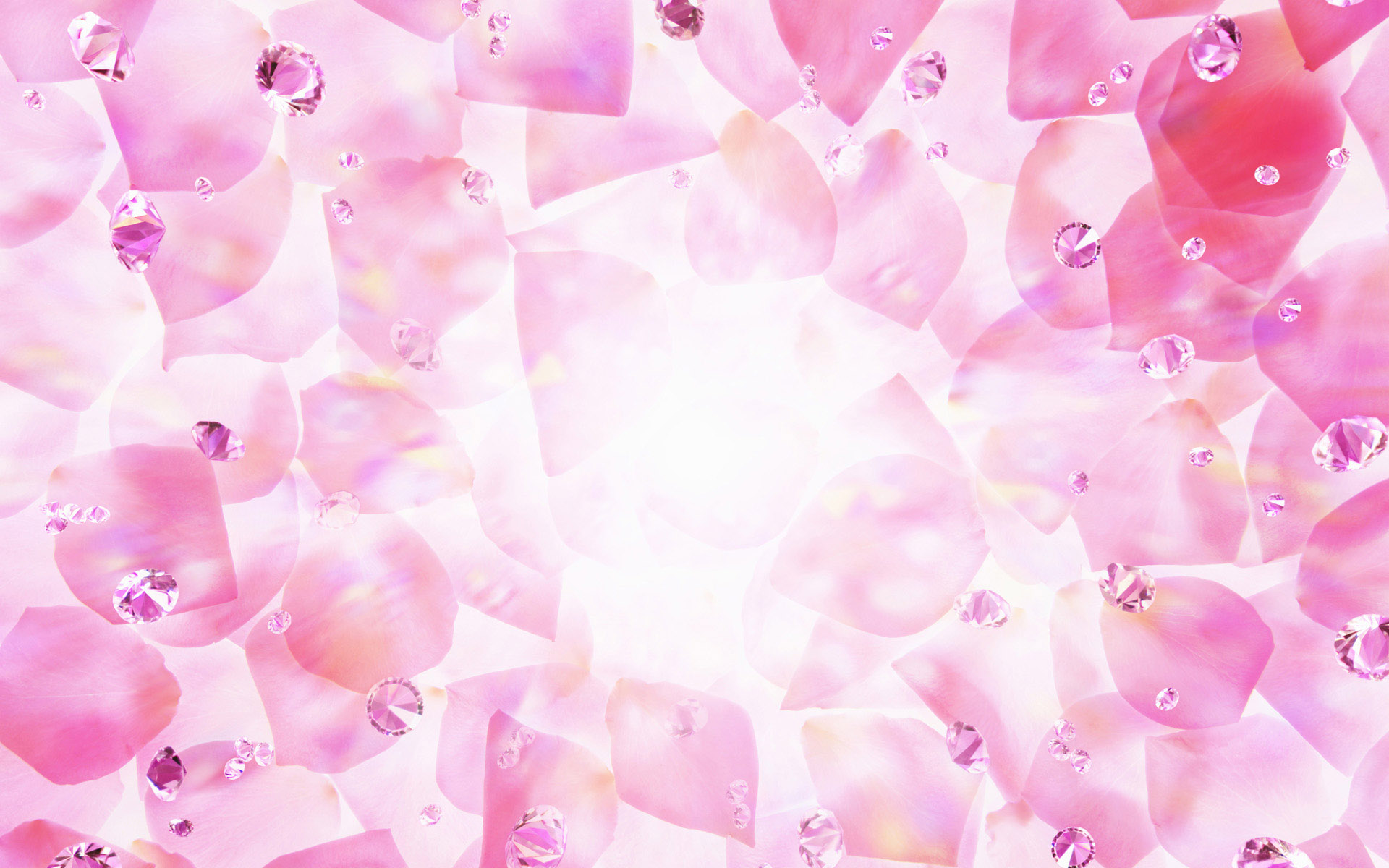 Наши занятия.
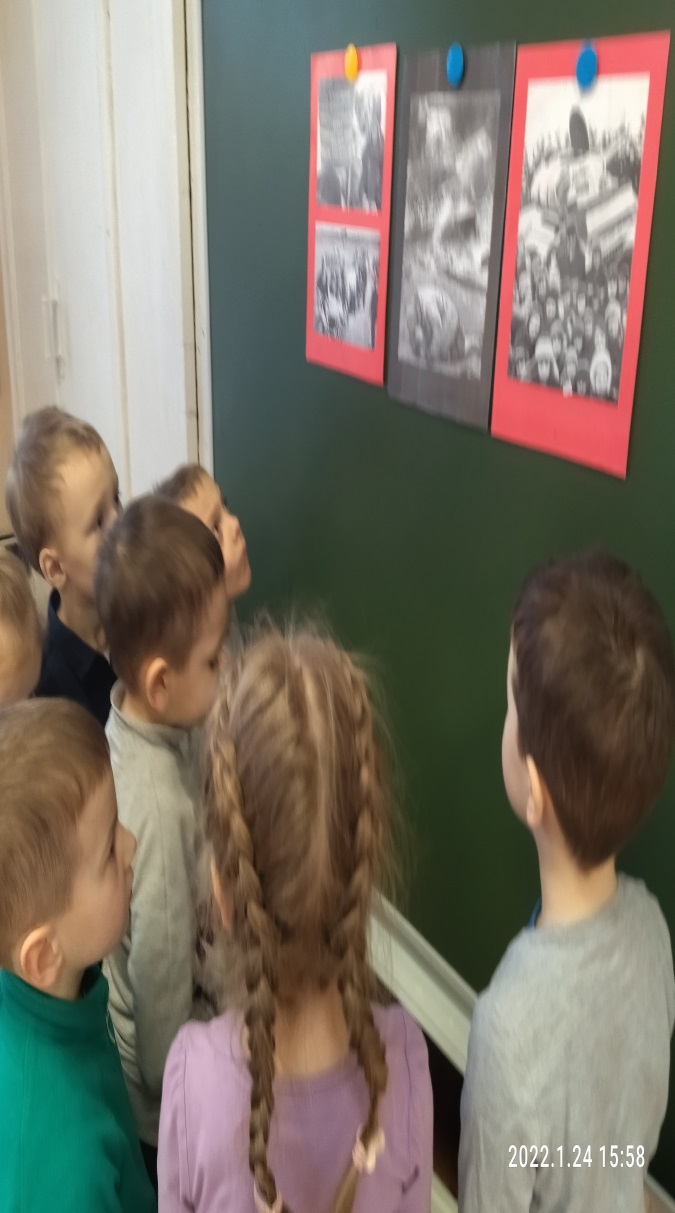 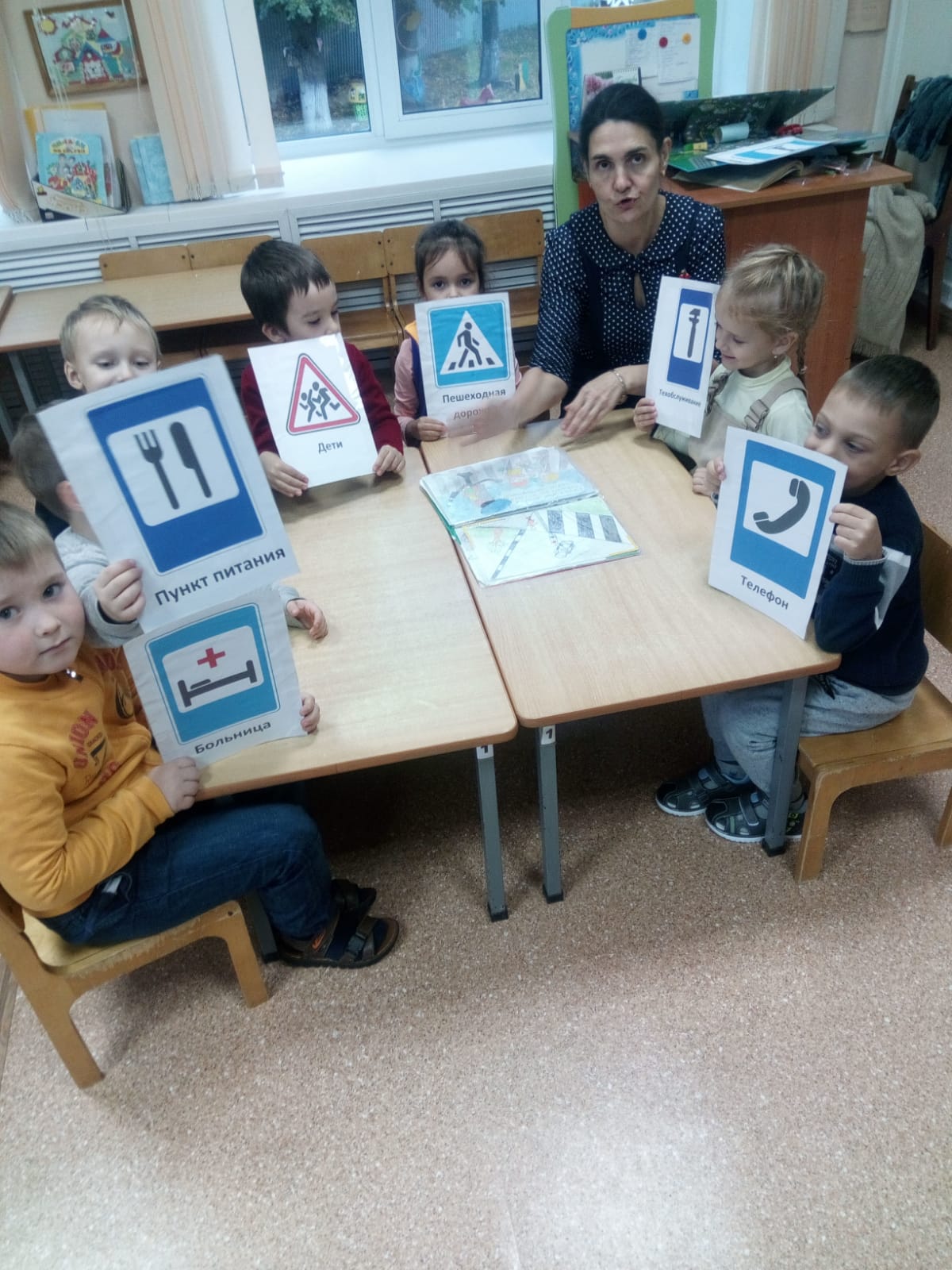 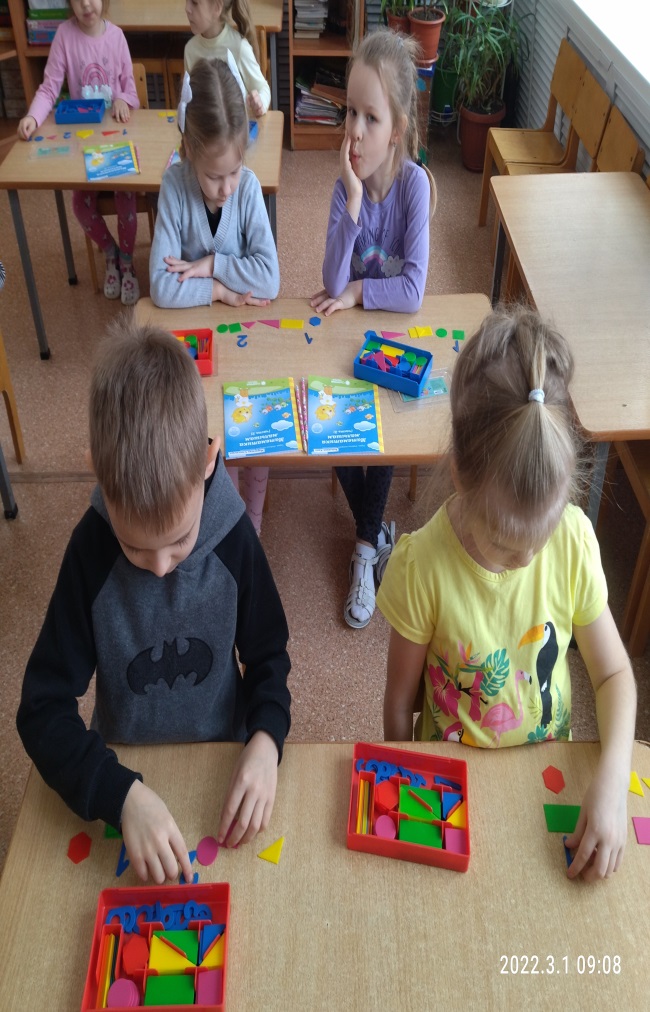 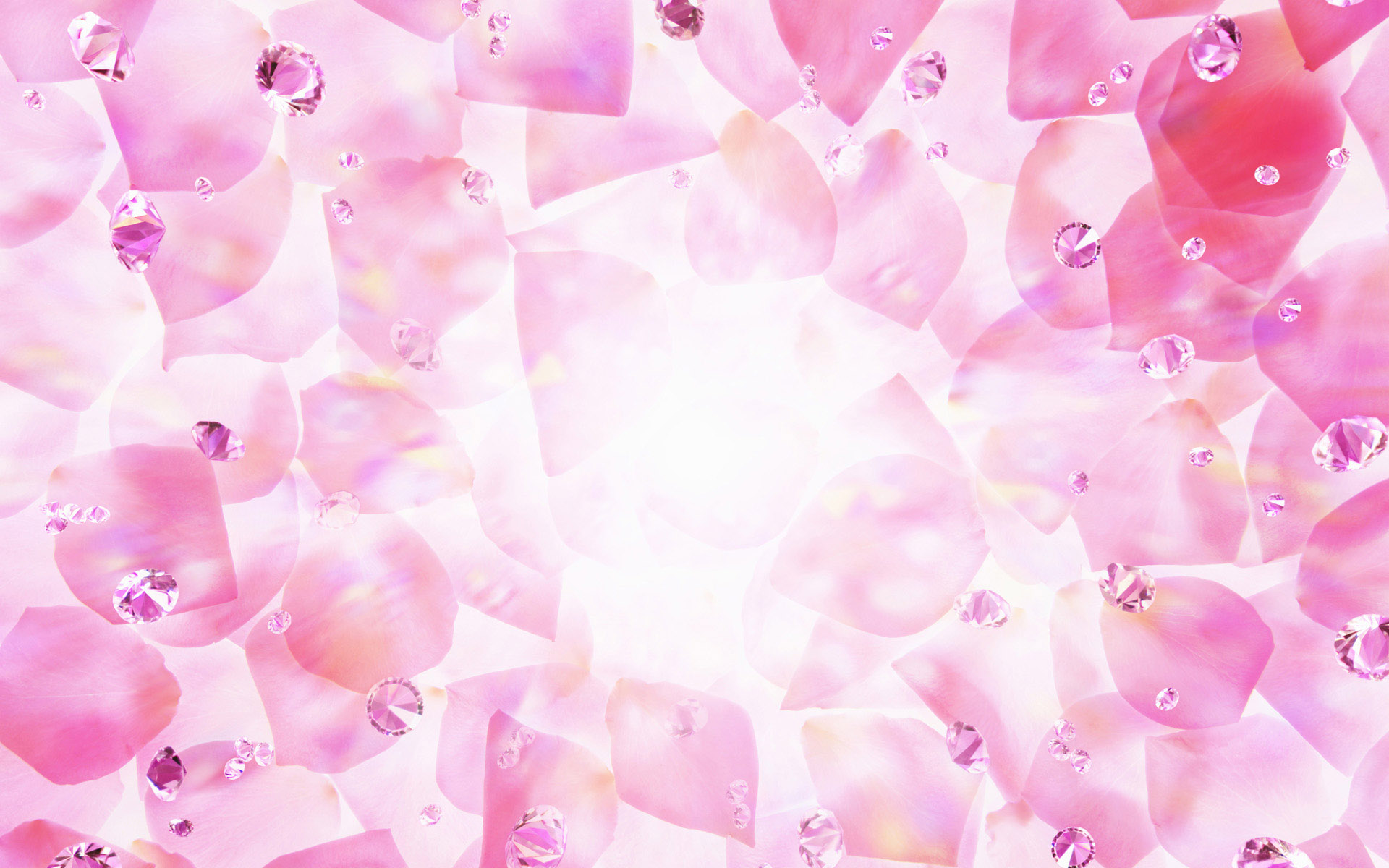 Наше дежурство.
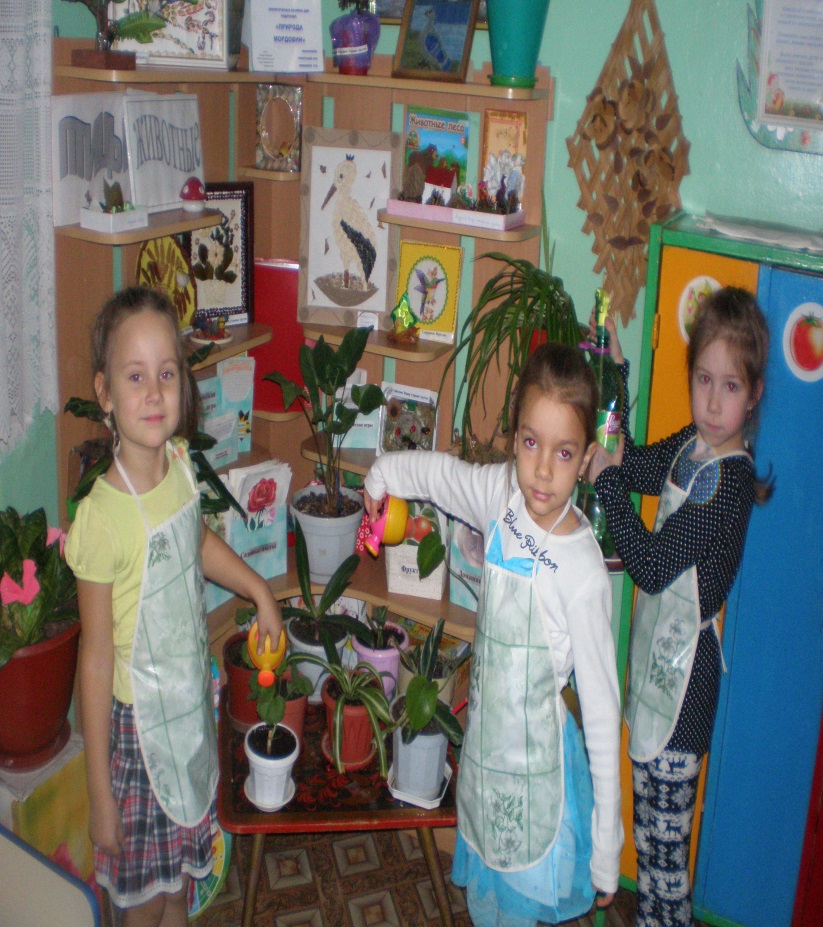 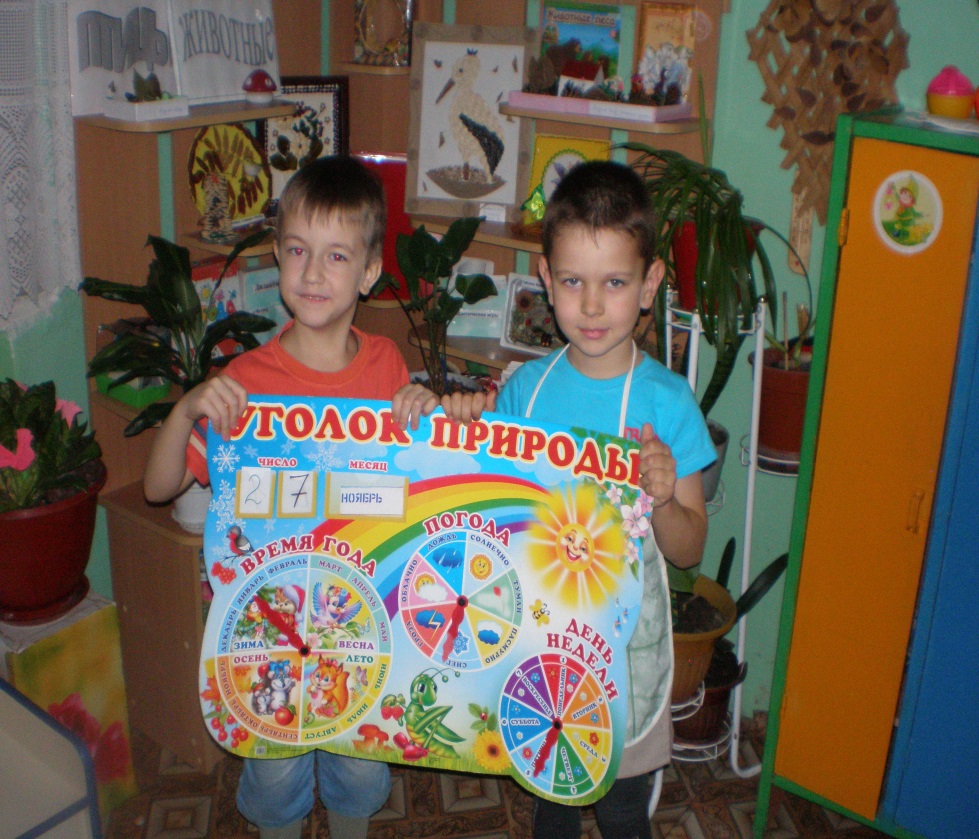 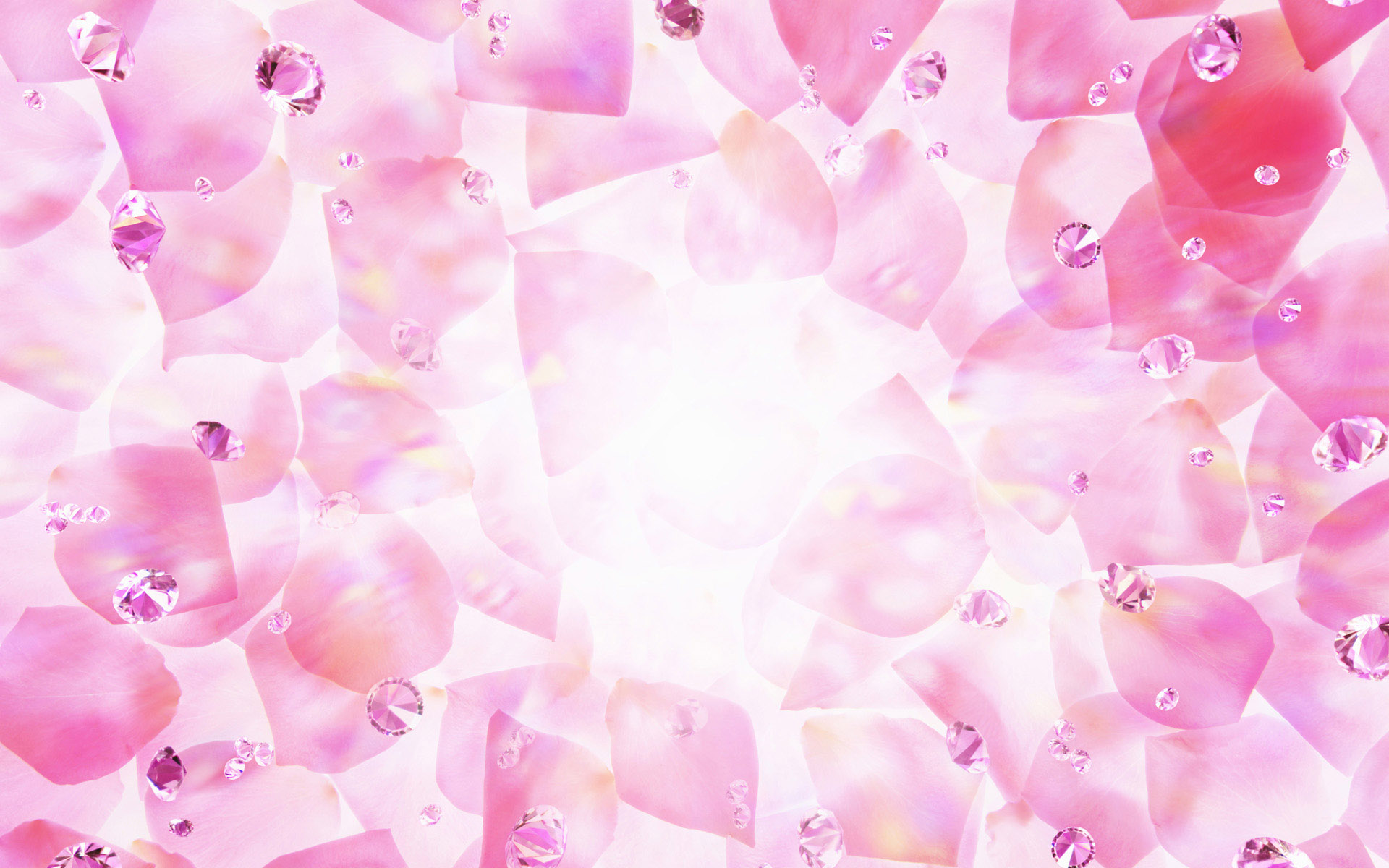 Наше дежурство.
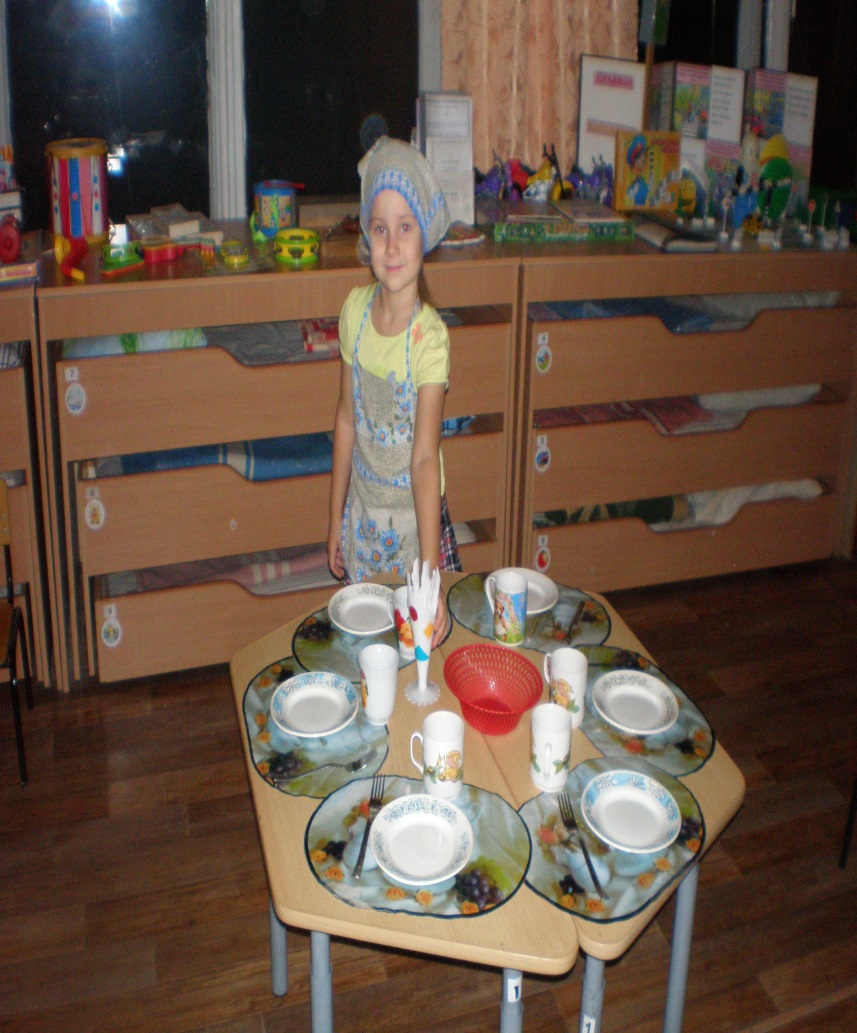 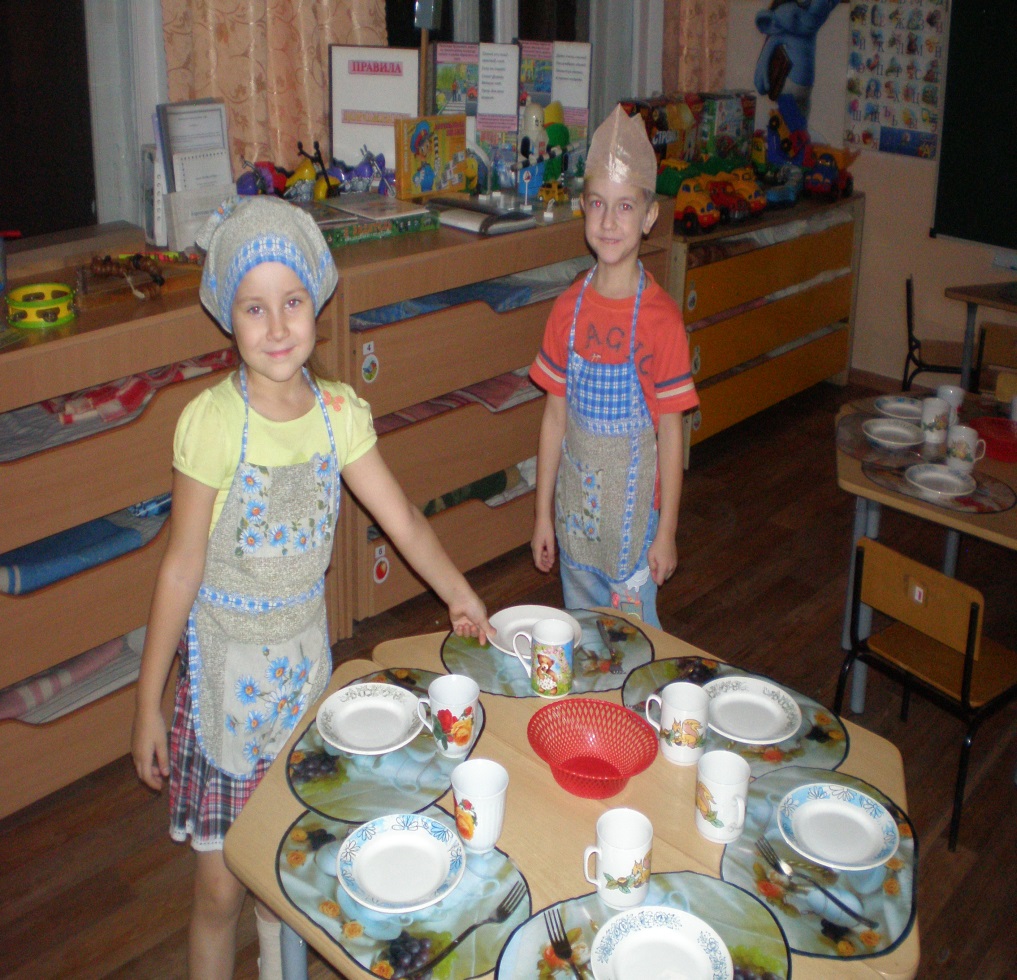 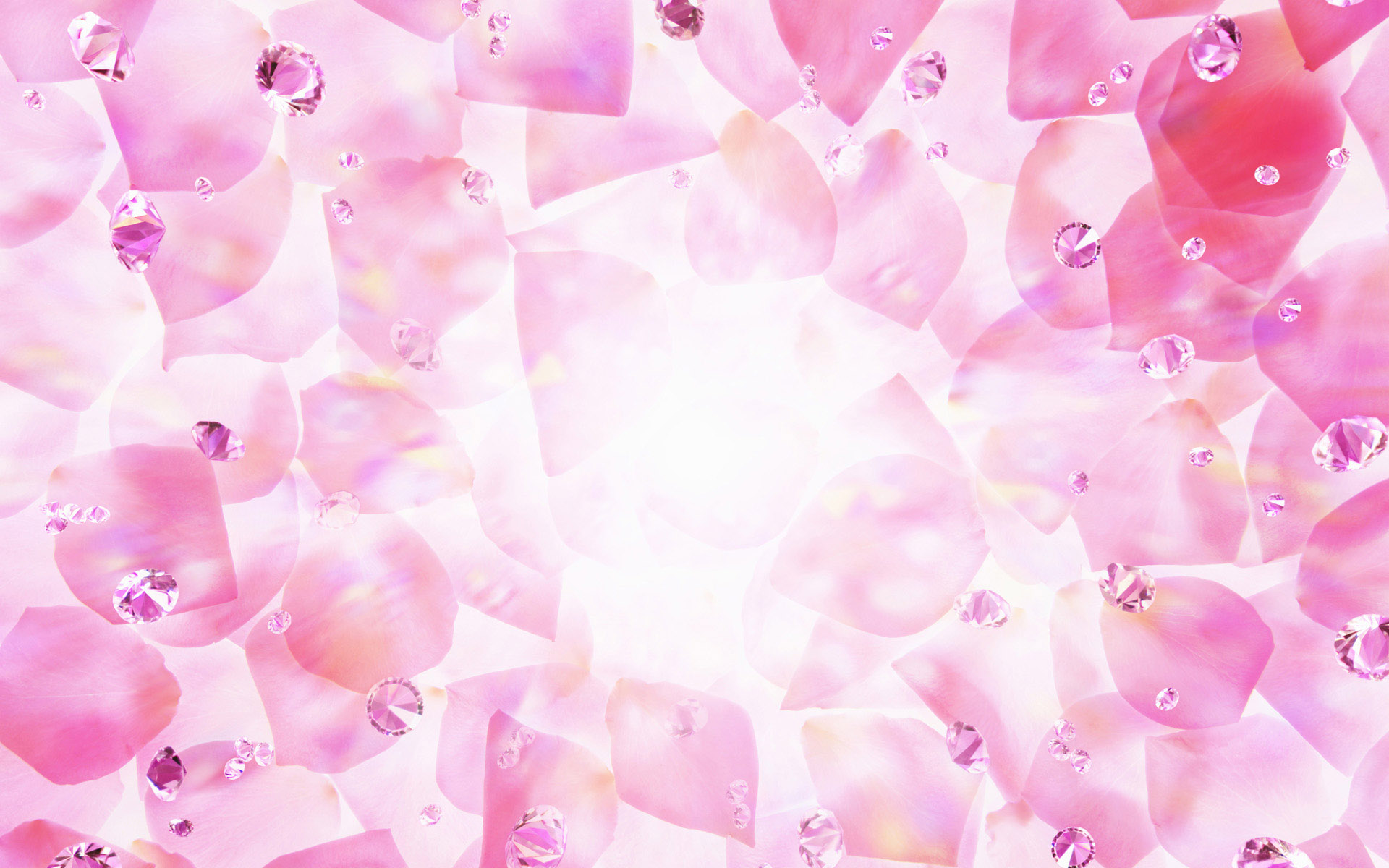 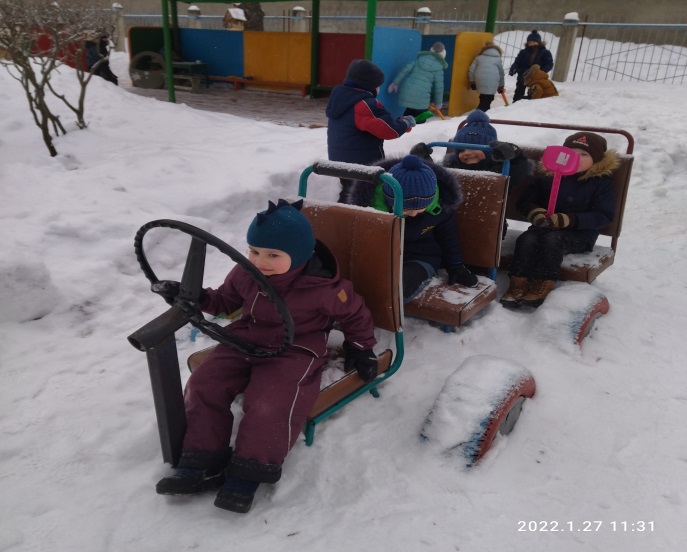 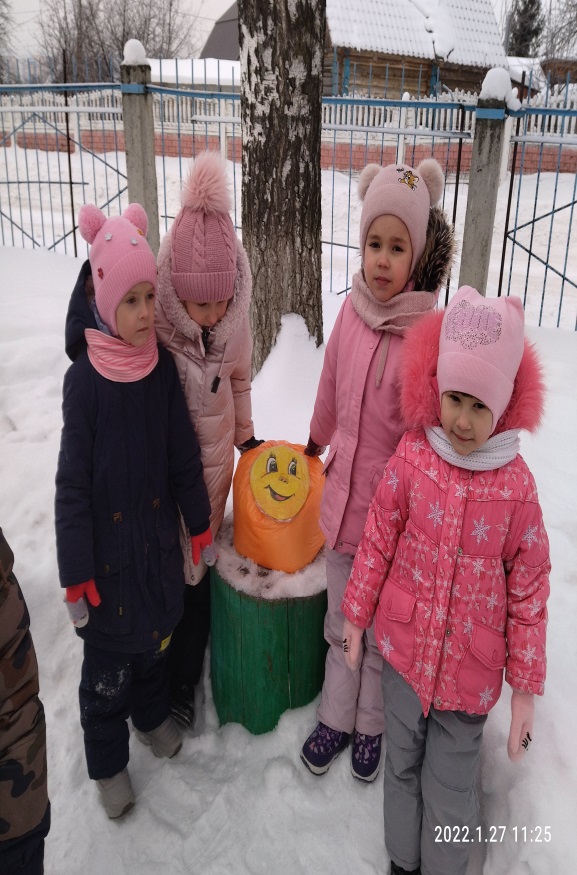 Мы на прогулке.
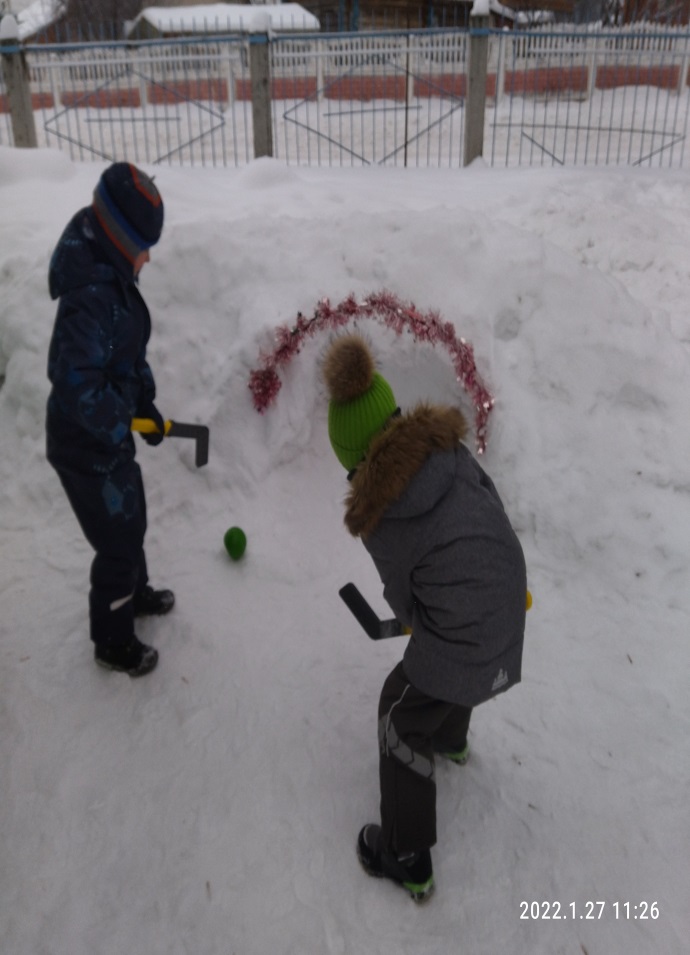 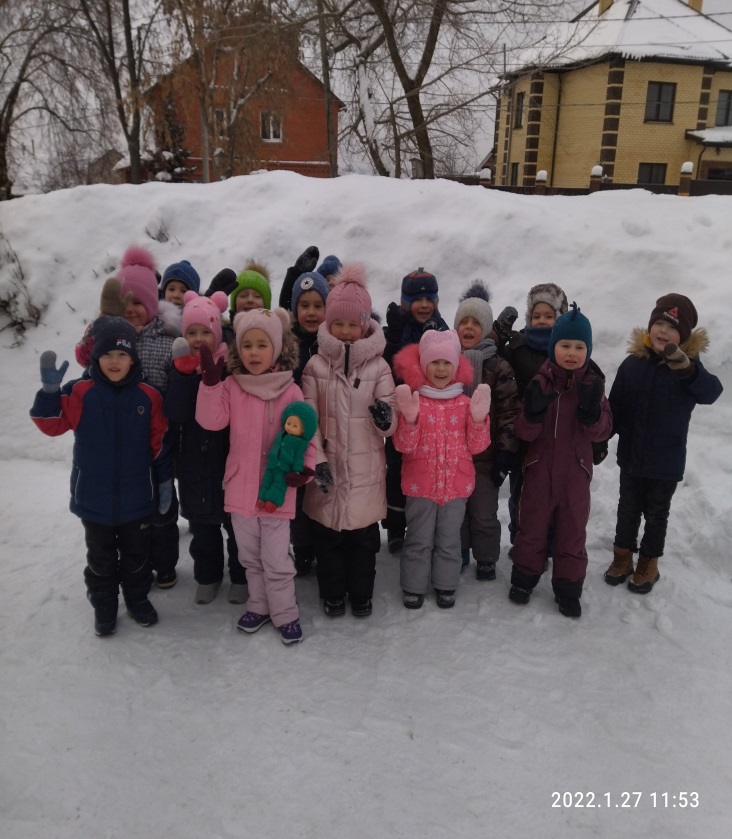 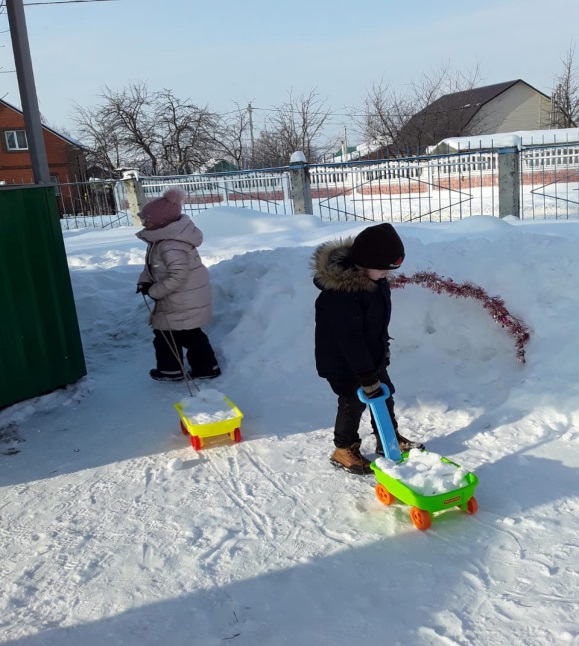 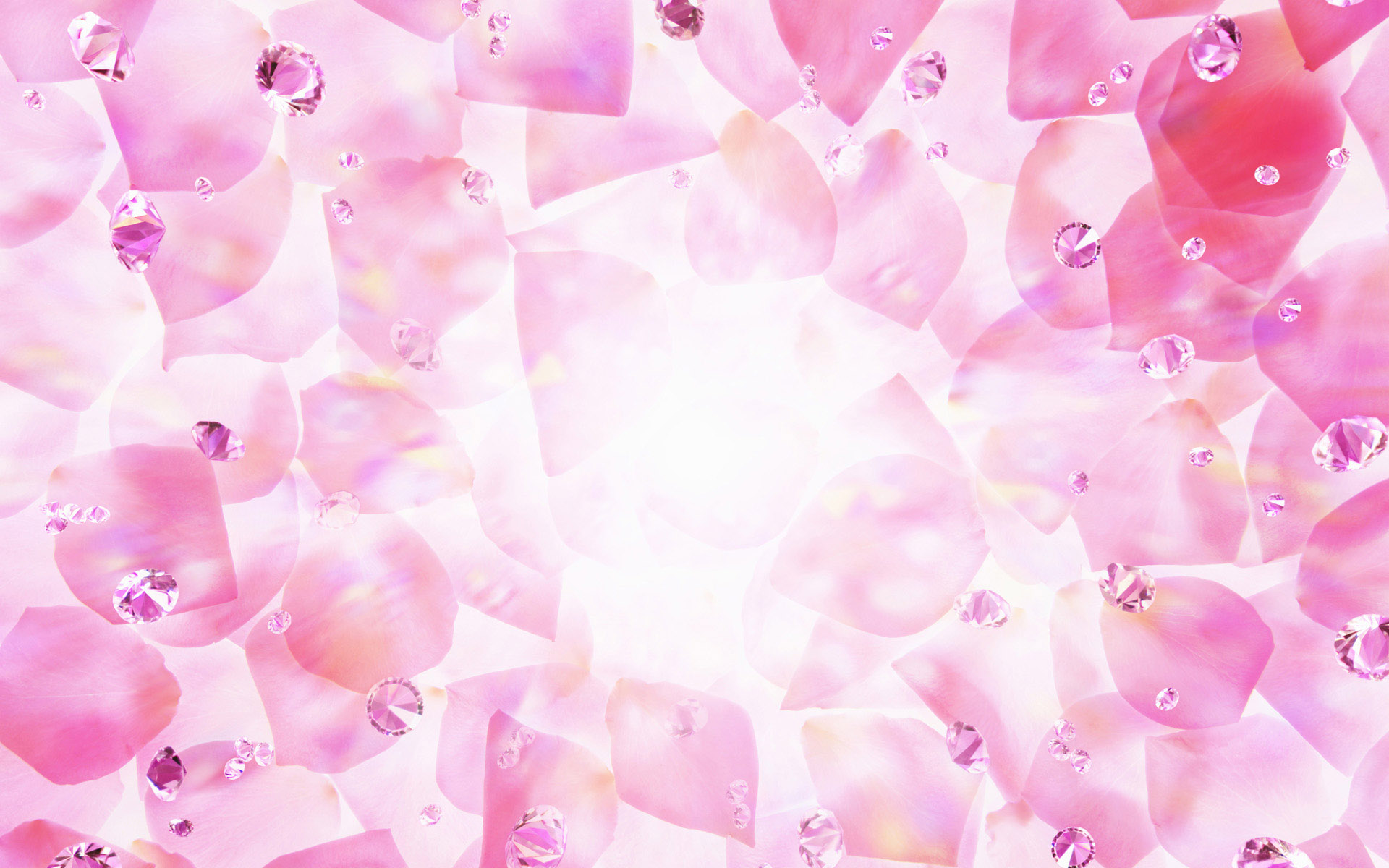 Кормим птиц на участке.
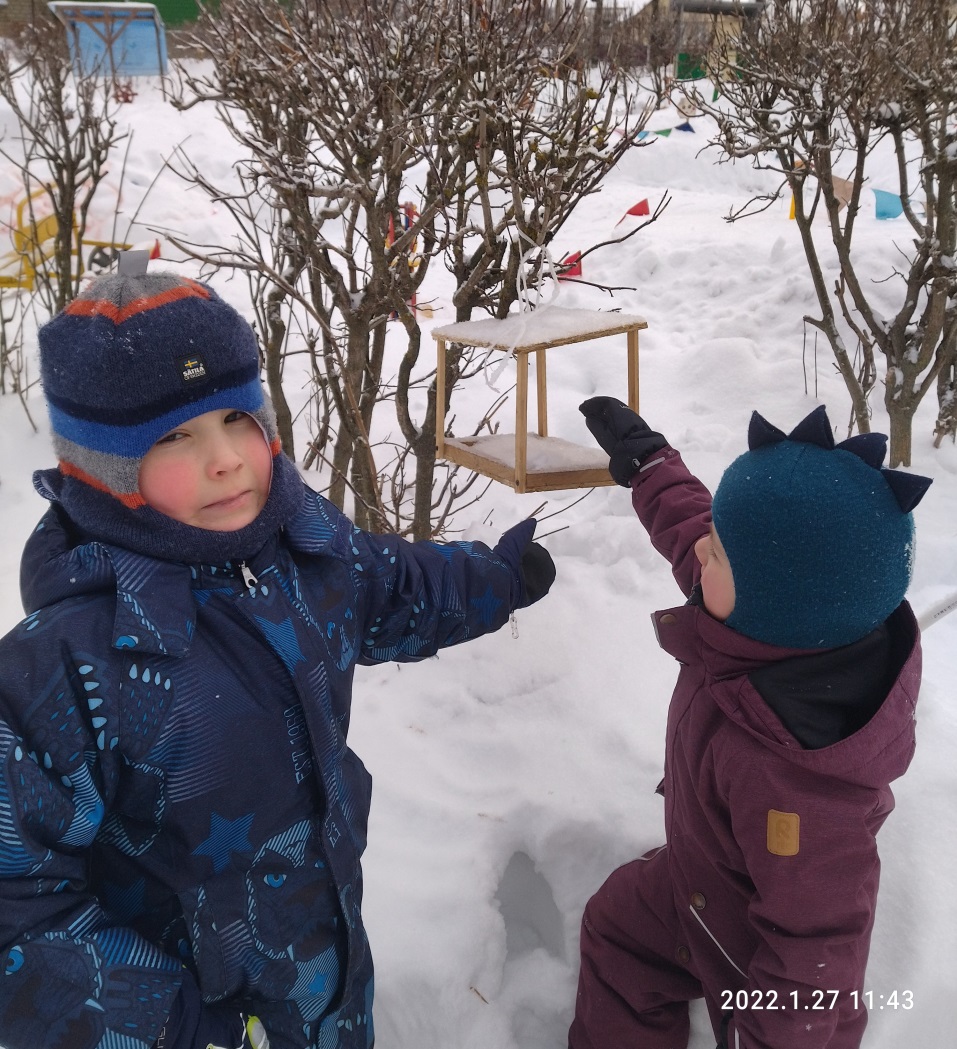 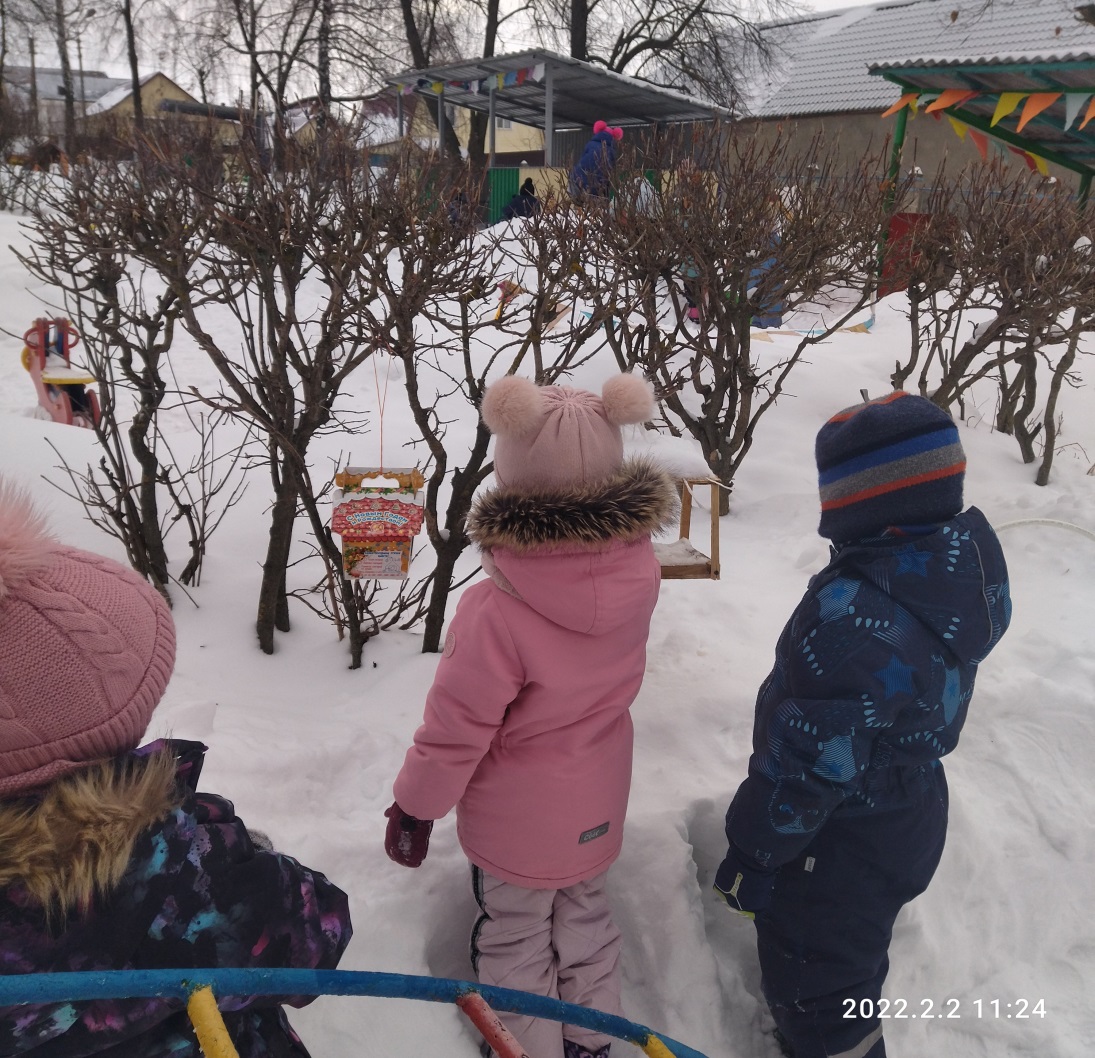 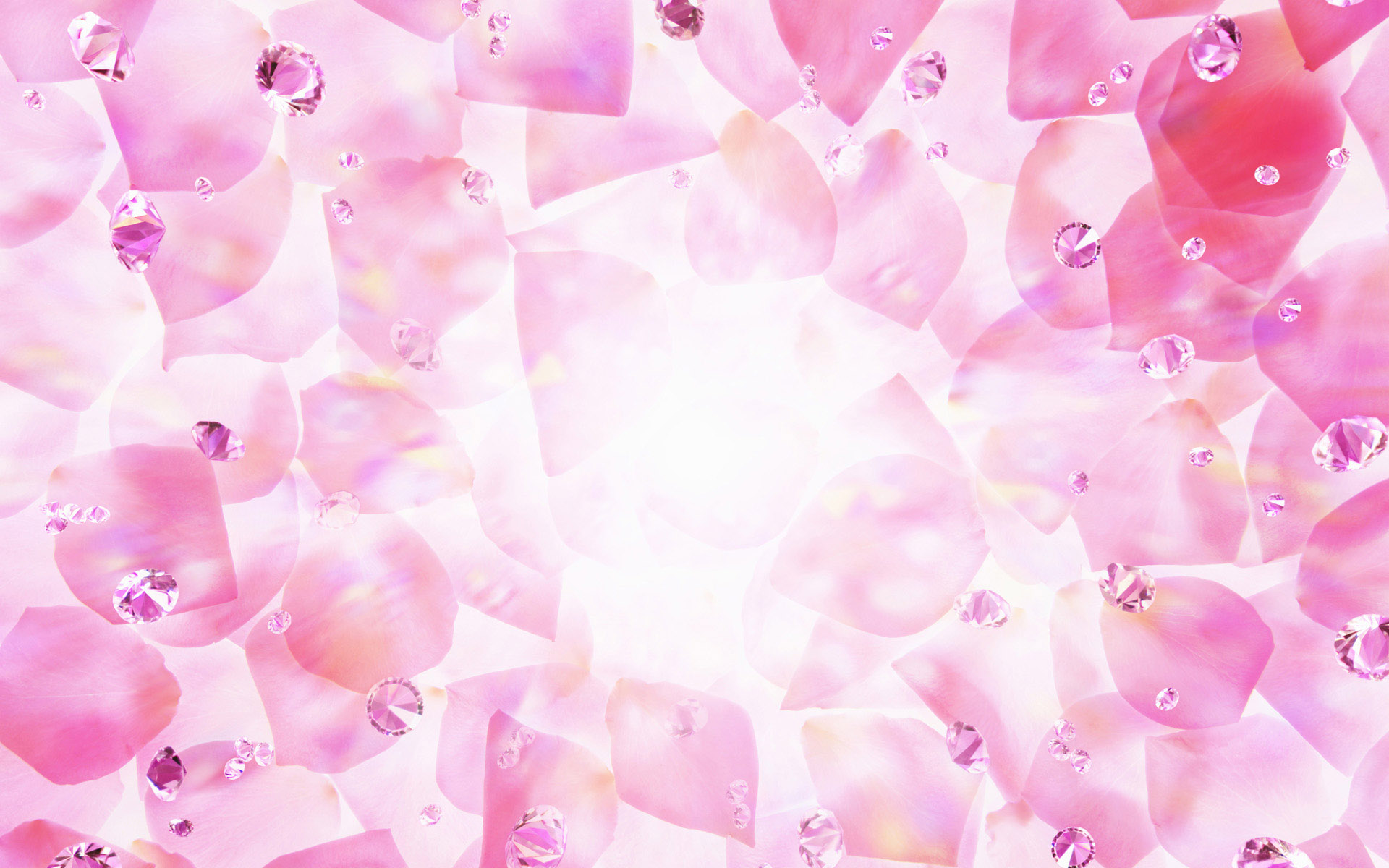 Труд на участке.
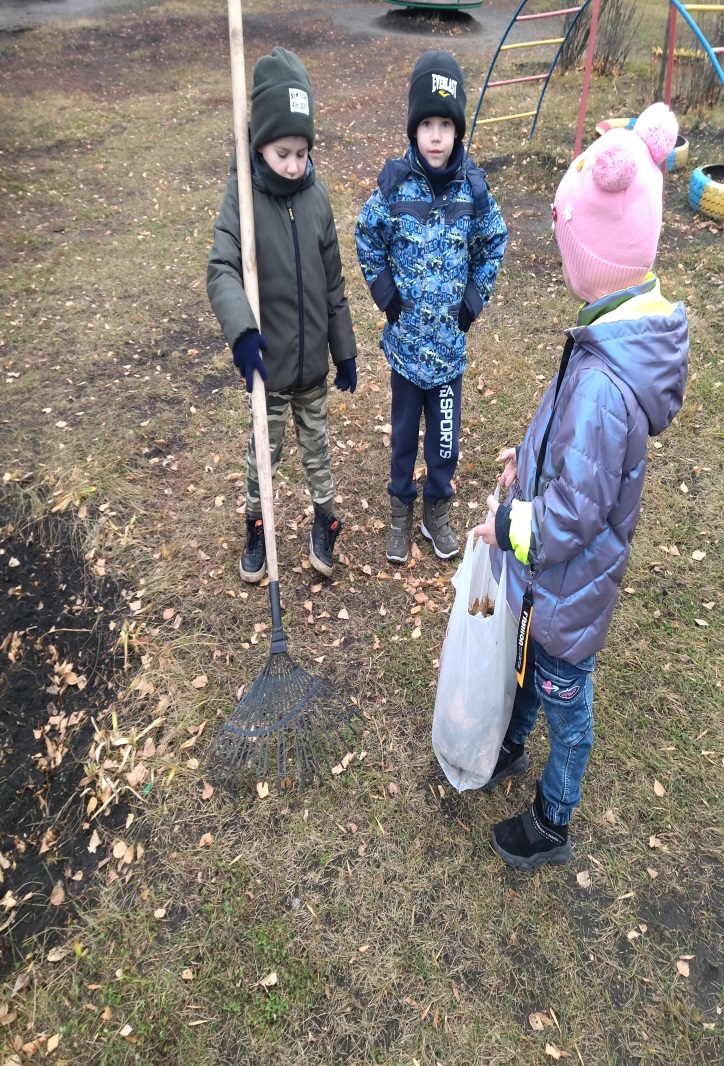 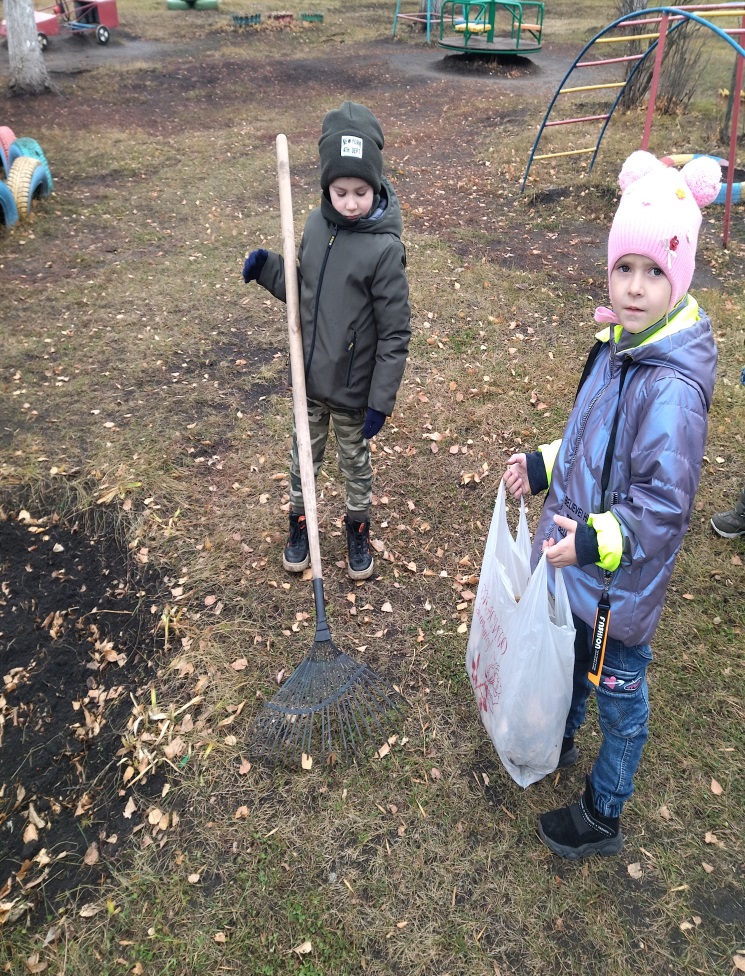 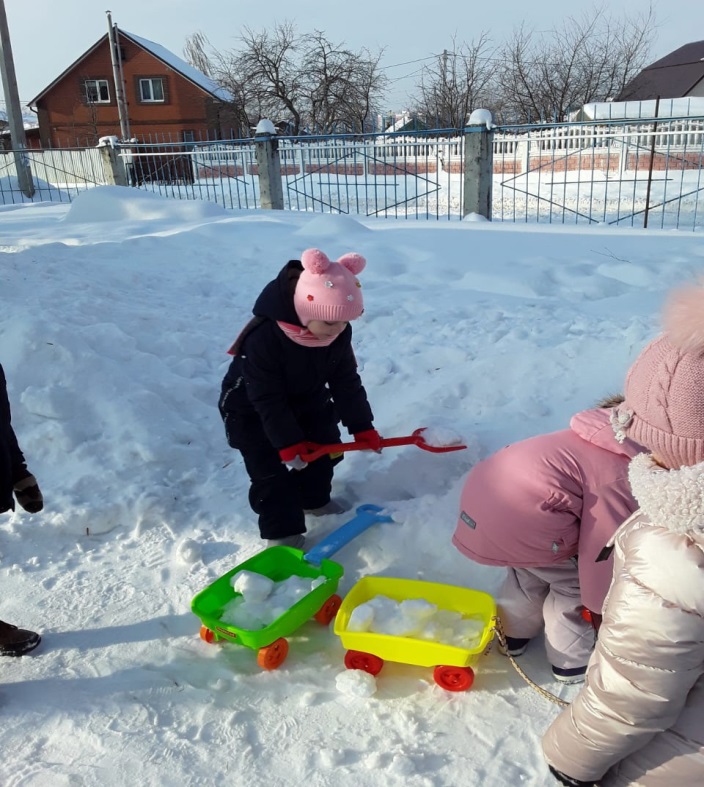 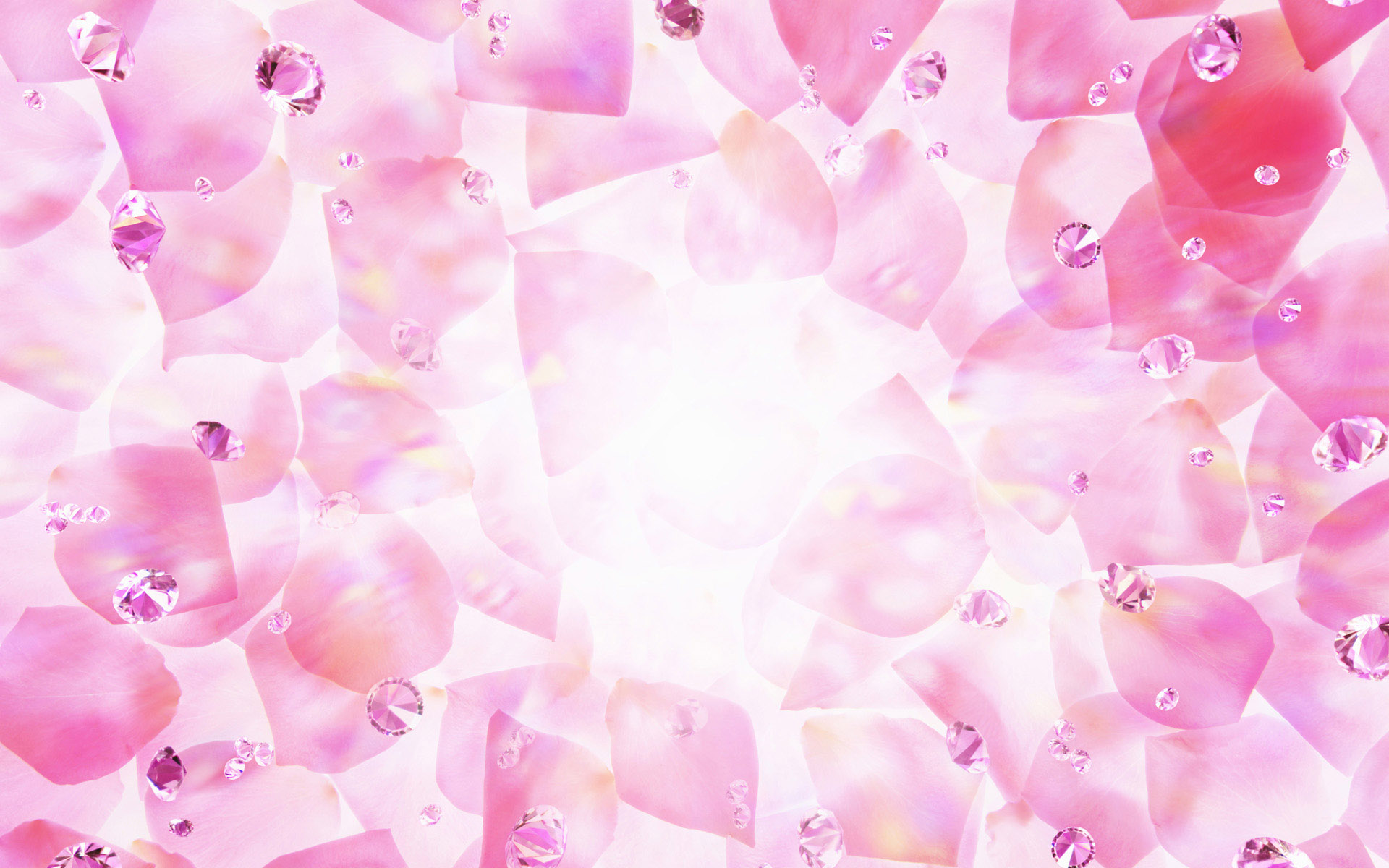 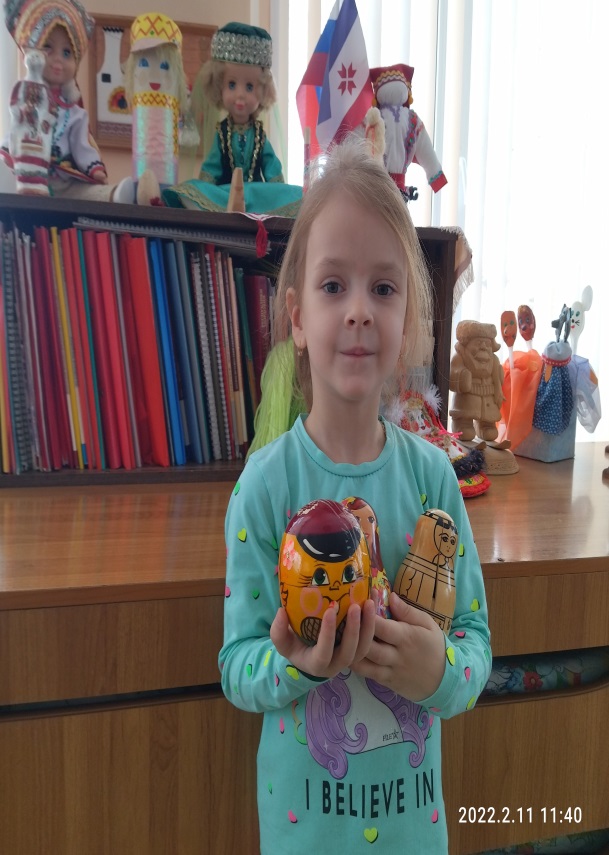 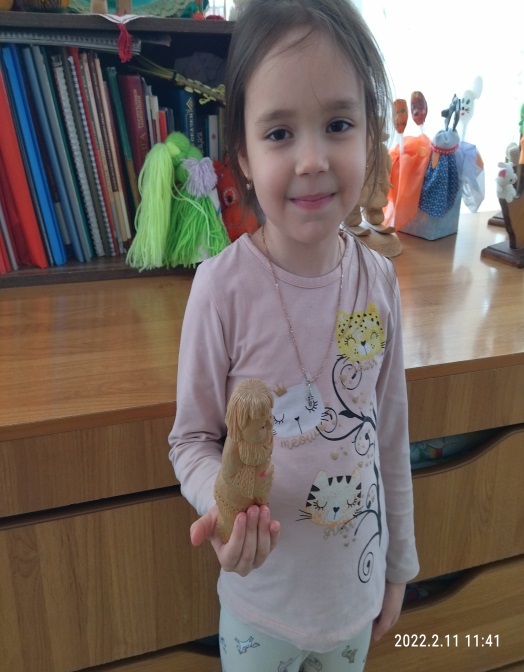 Конкурс
 « «Народная игрушка»
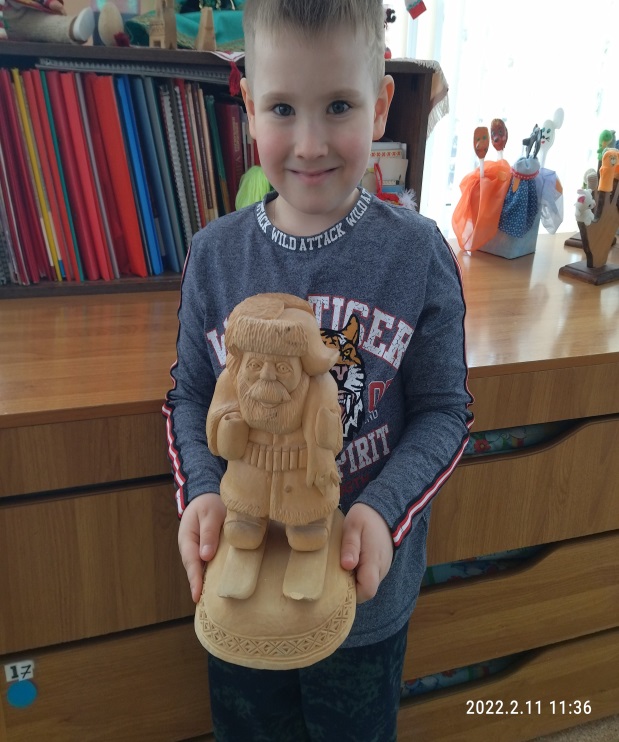 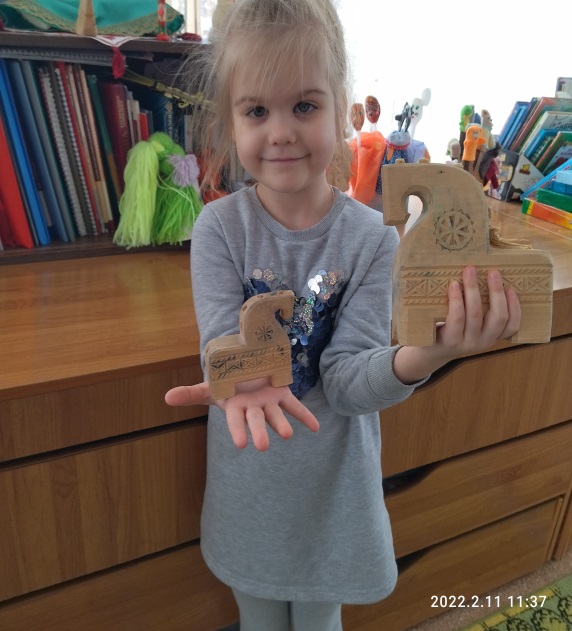 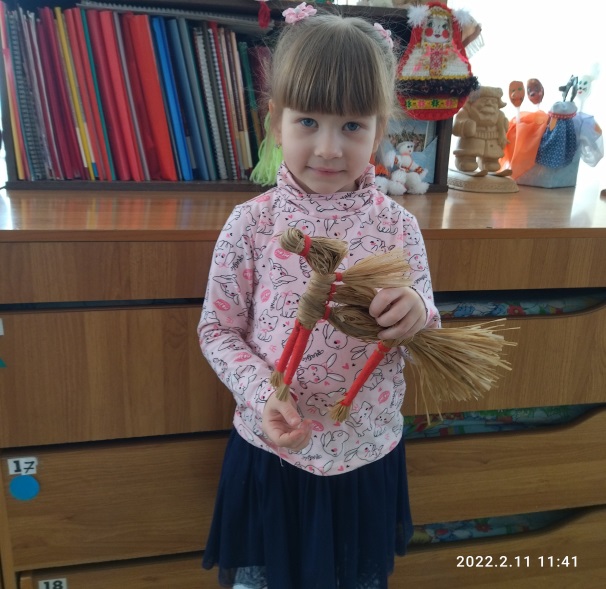 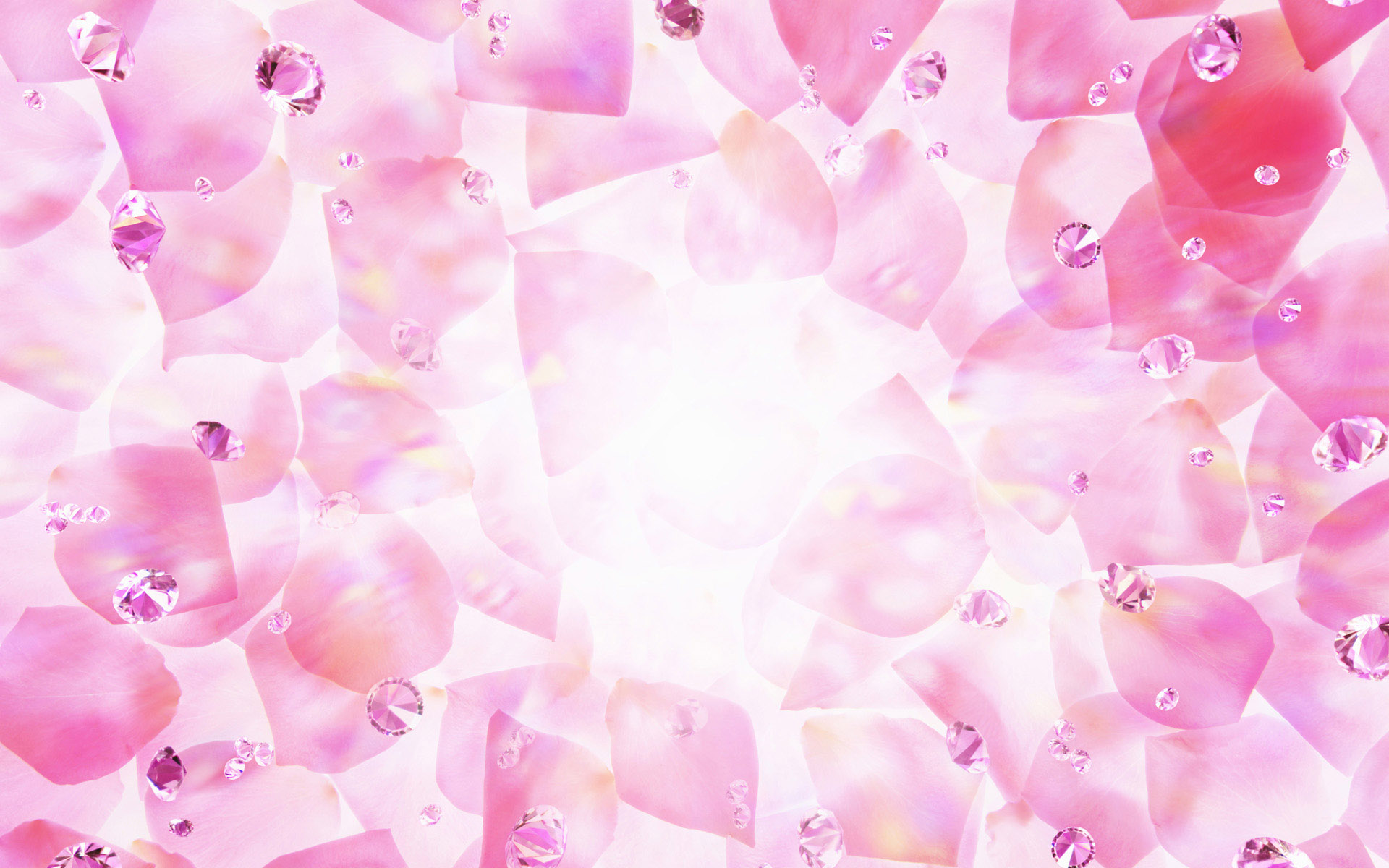 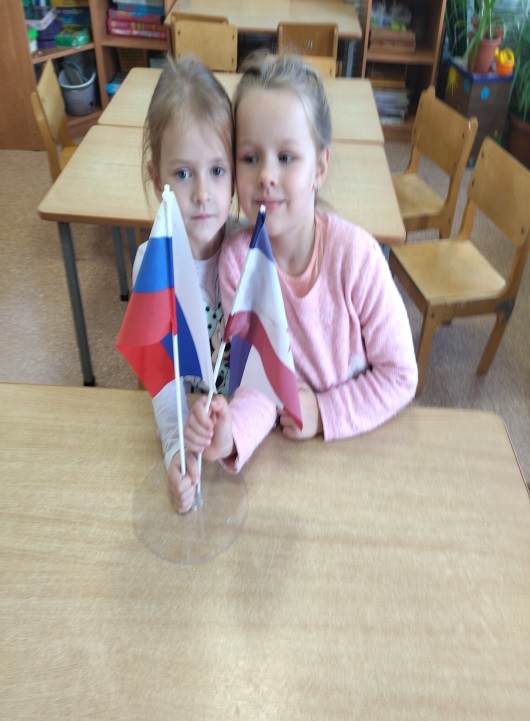 Кружок «Юный краевед».
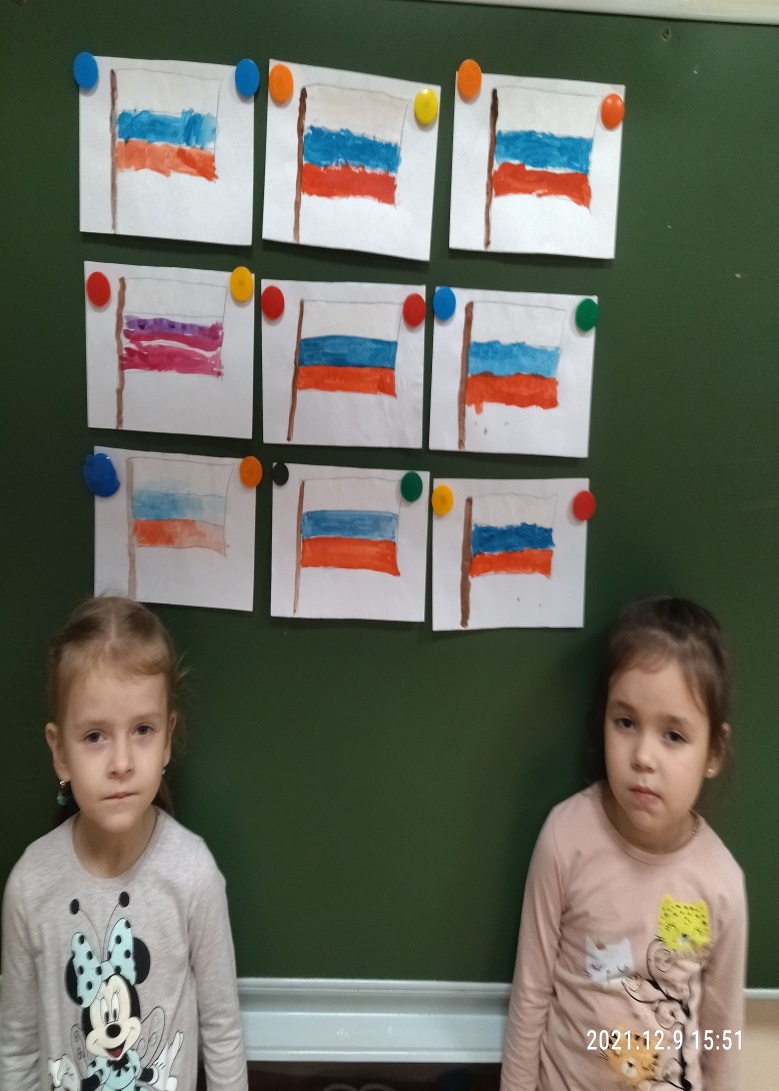 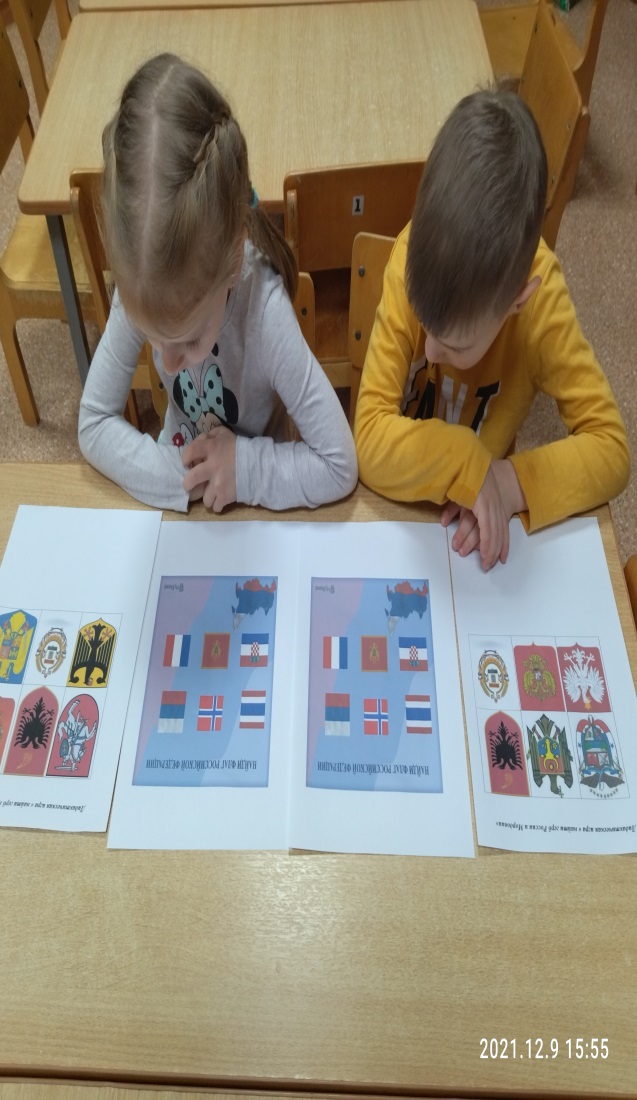 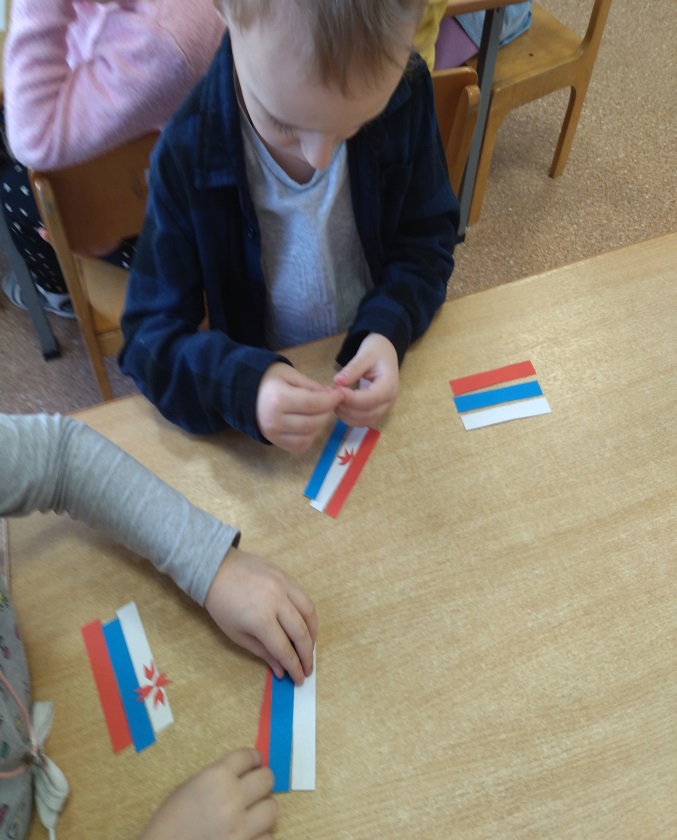 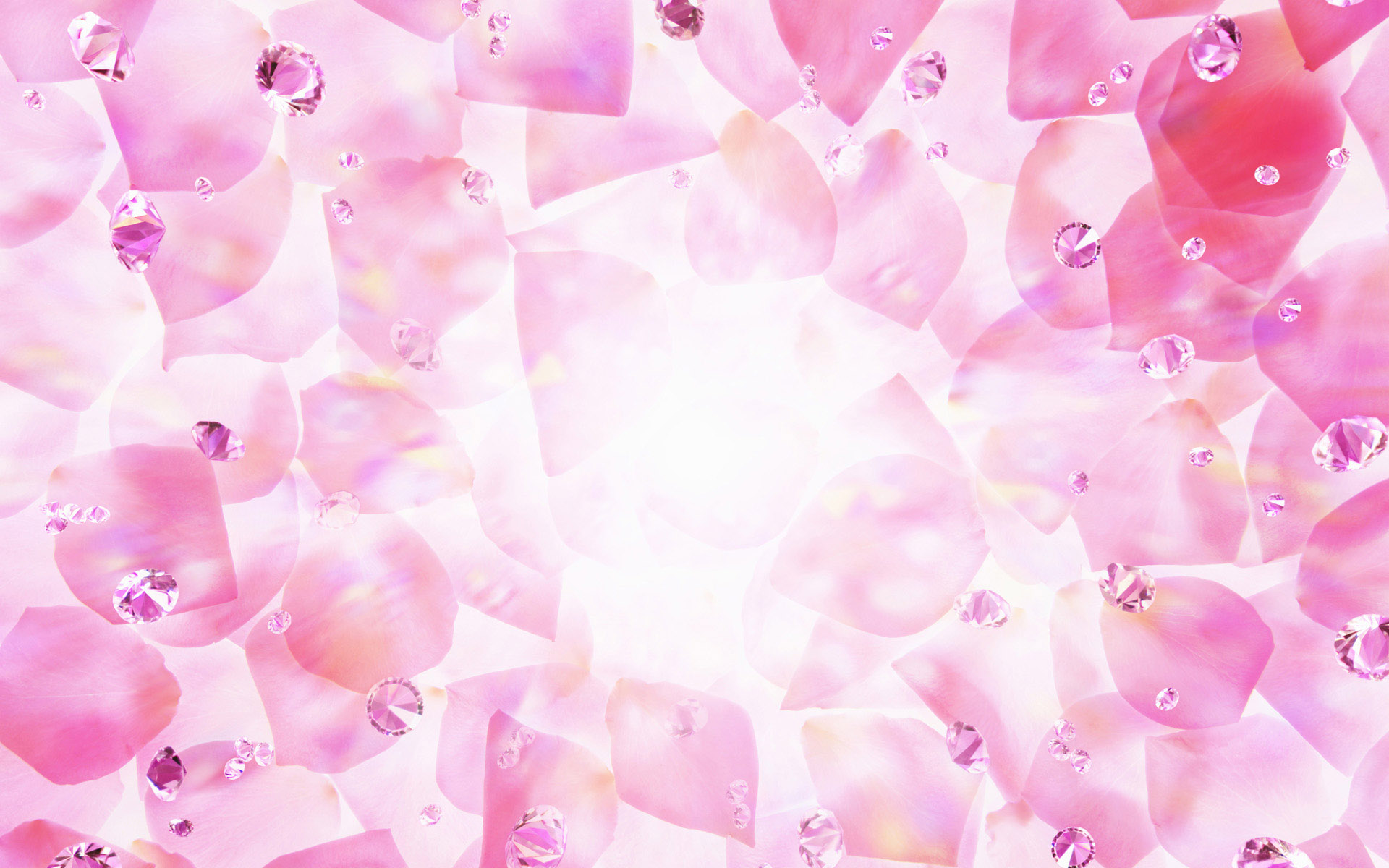 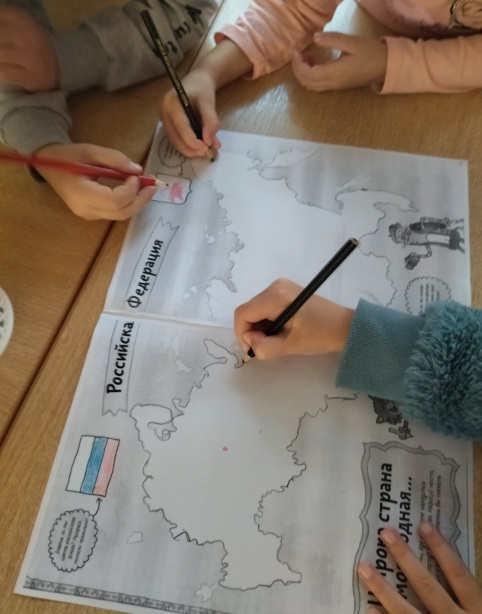 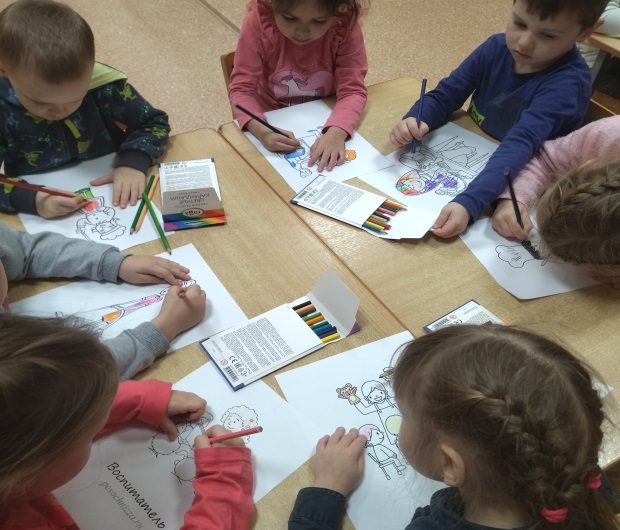 .                 Кружок 
«   Юный краевед».
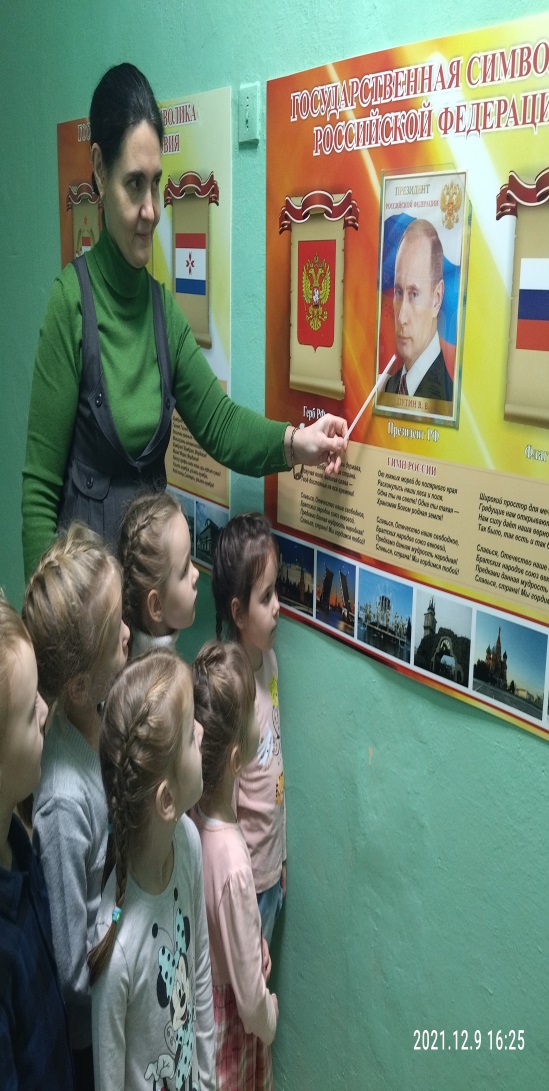 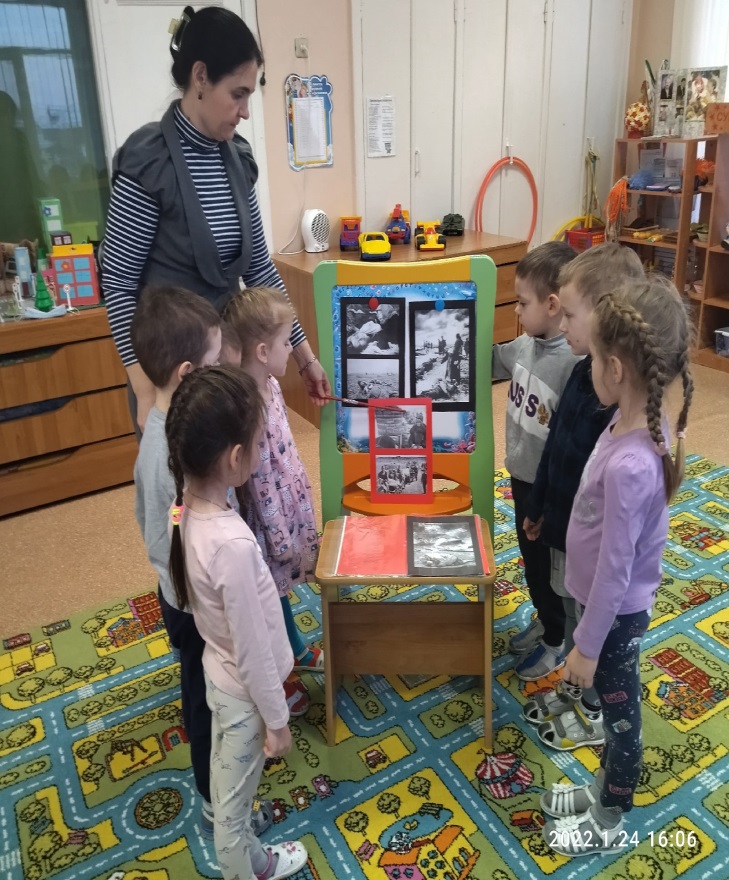 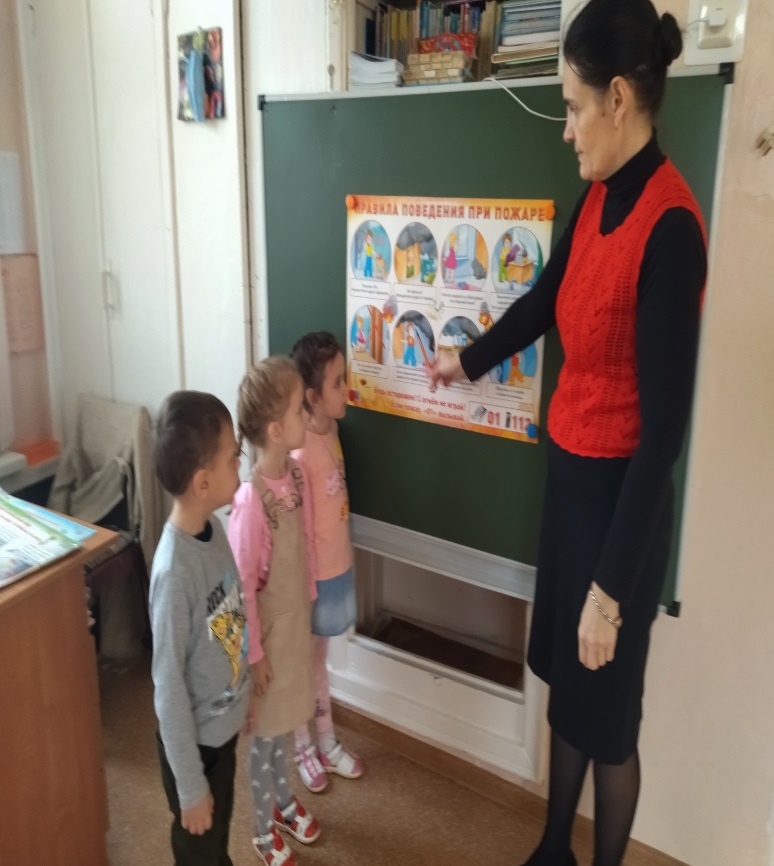 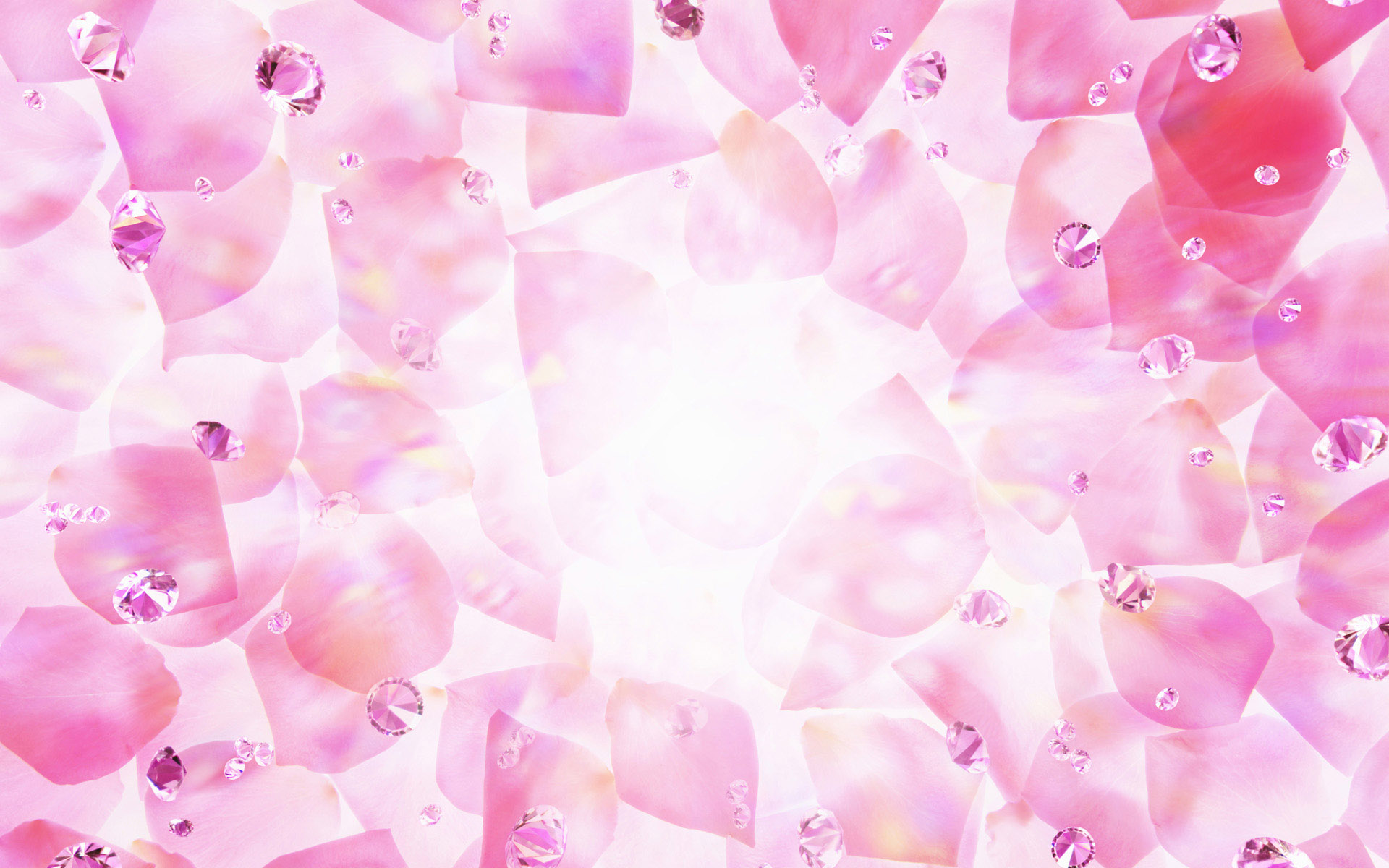 Кружок «Юный краевед».
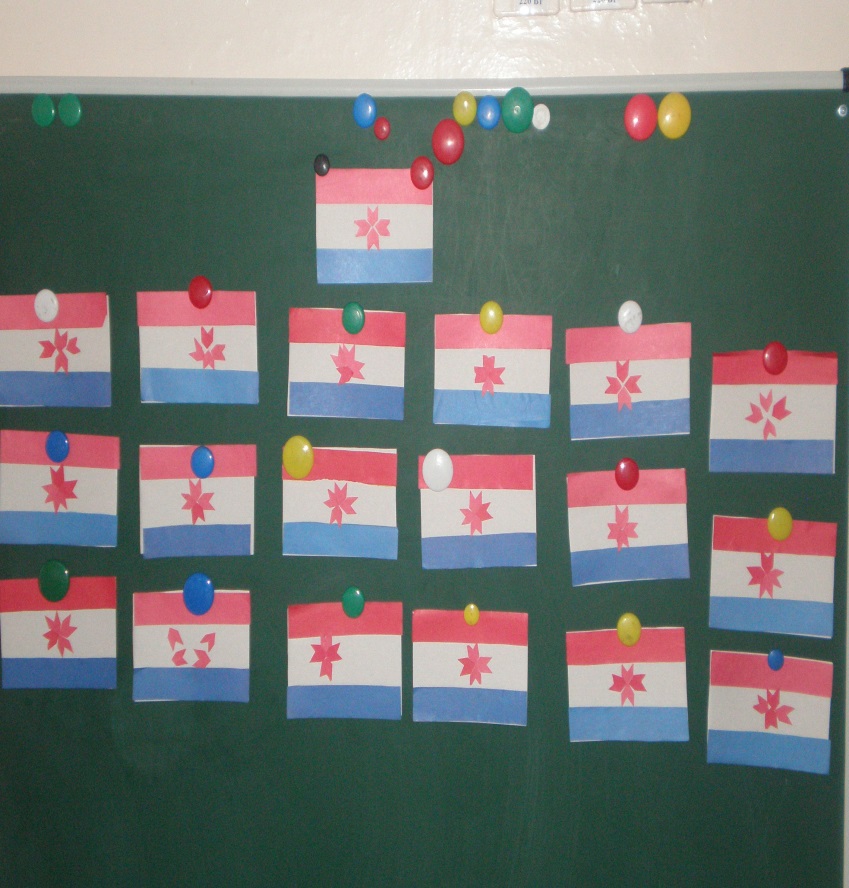 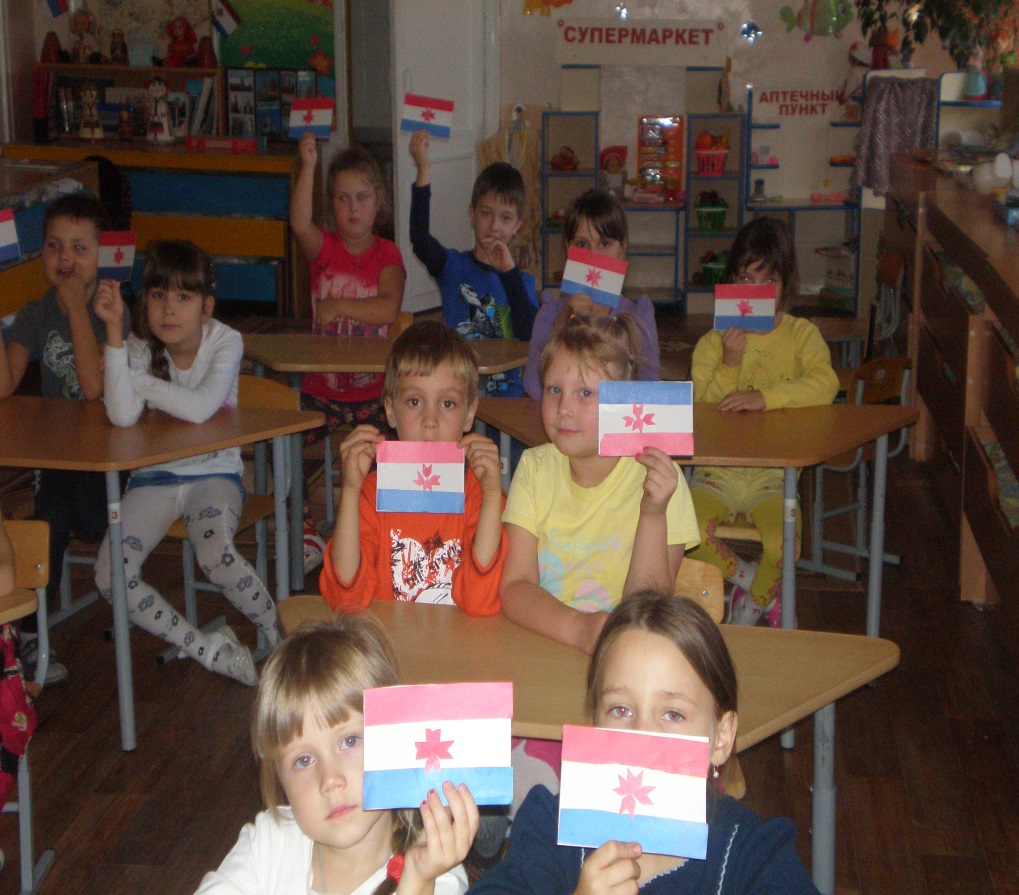 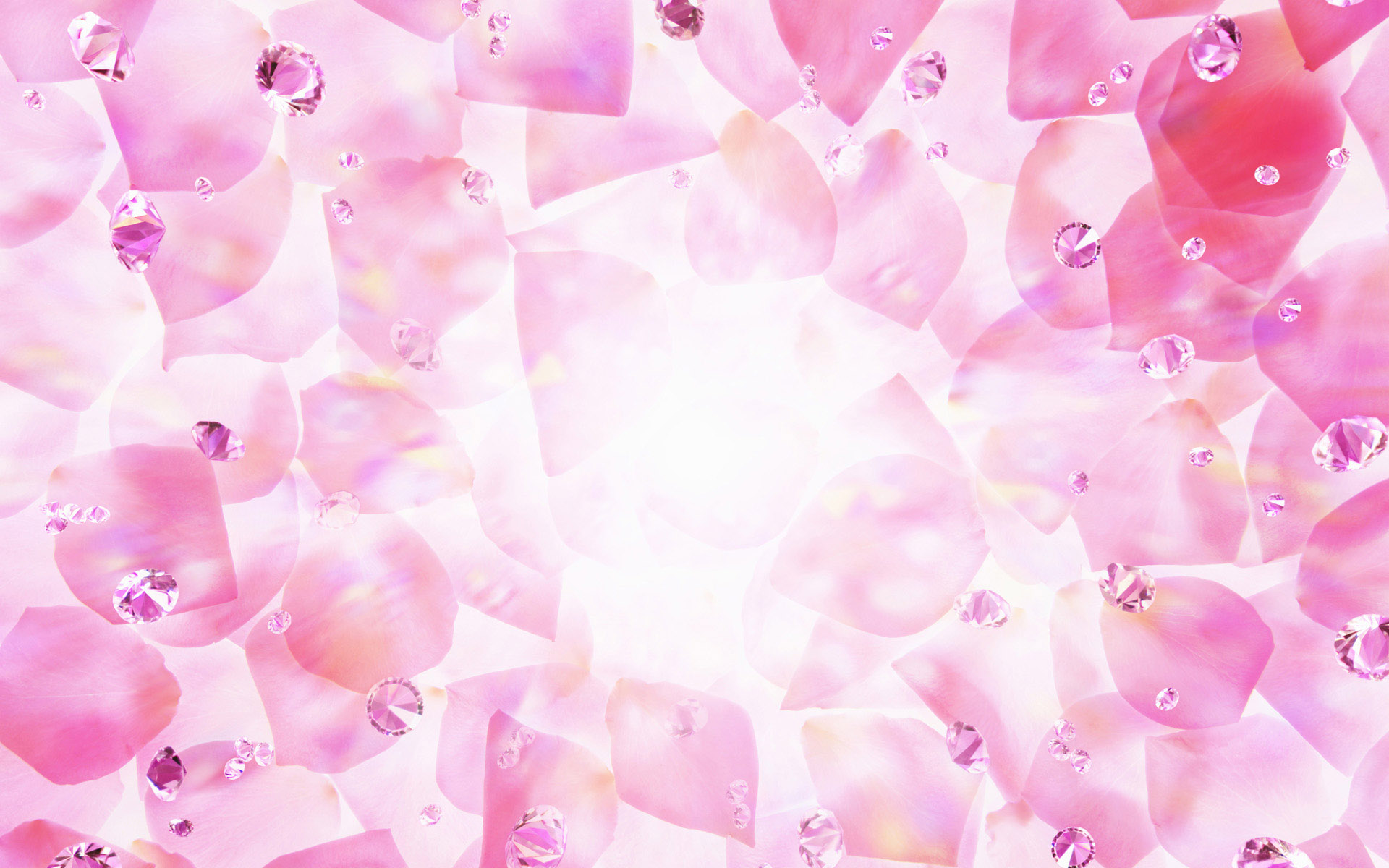 Акция «Эколята- помощники природы»
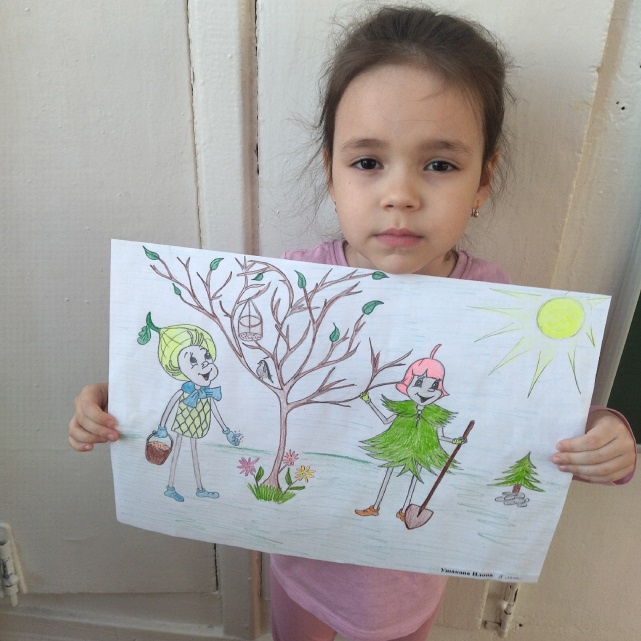 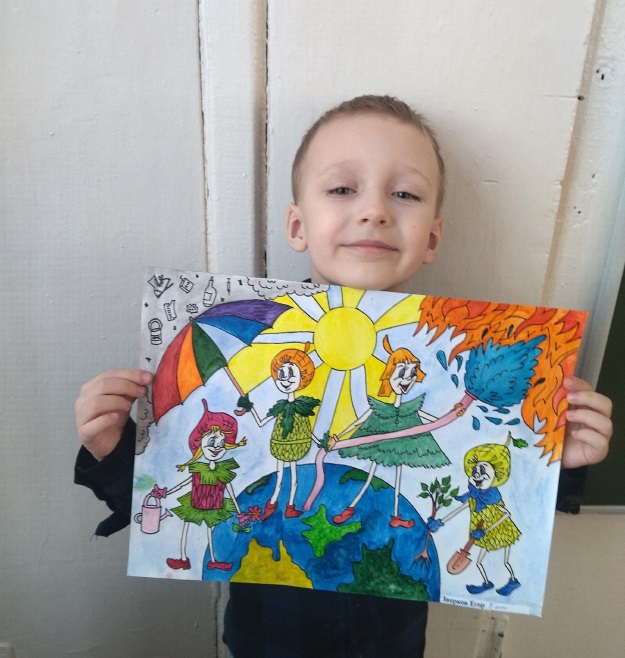 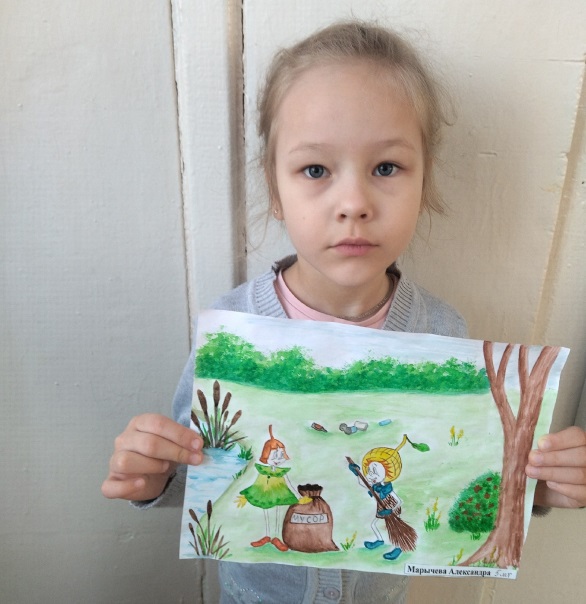 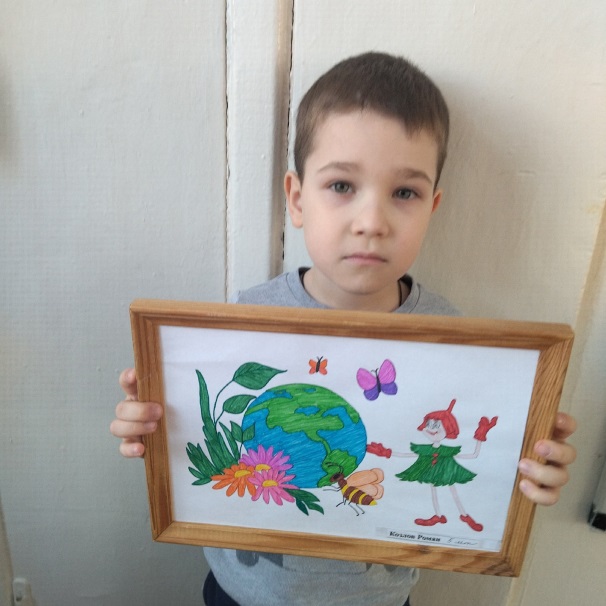 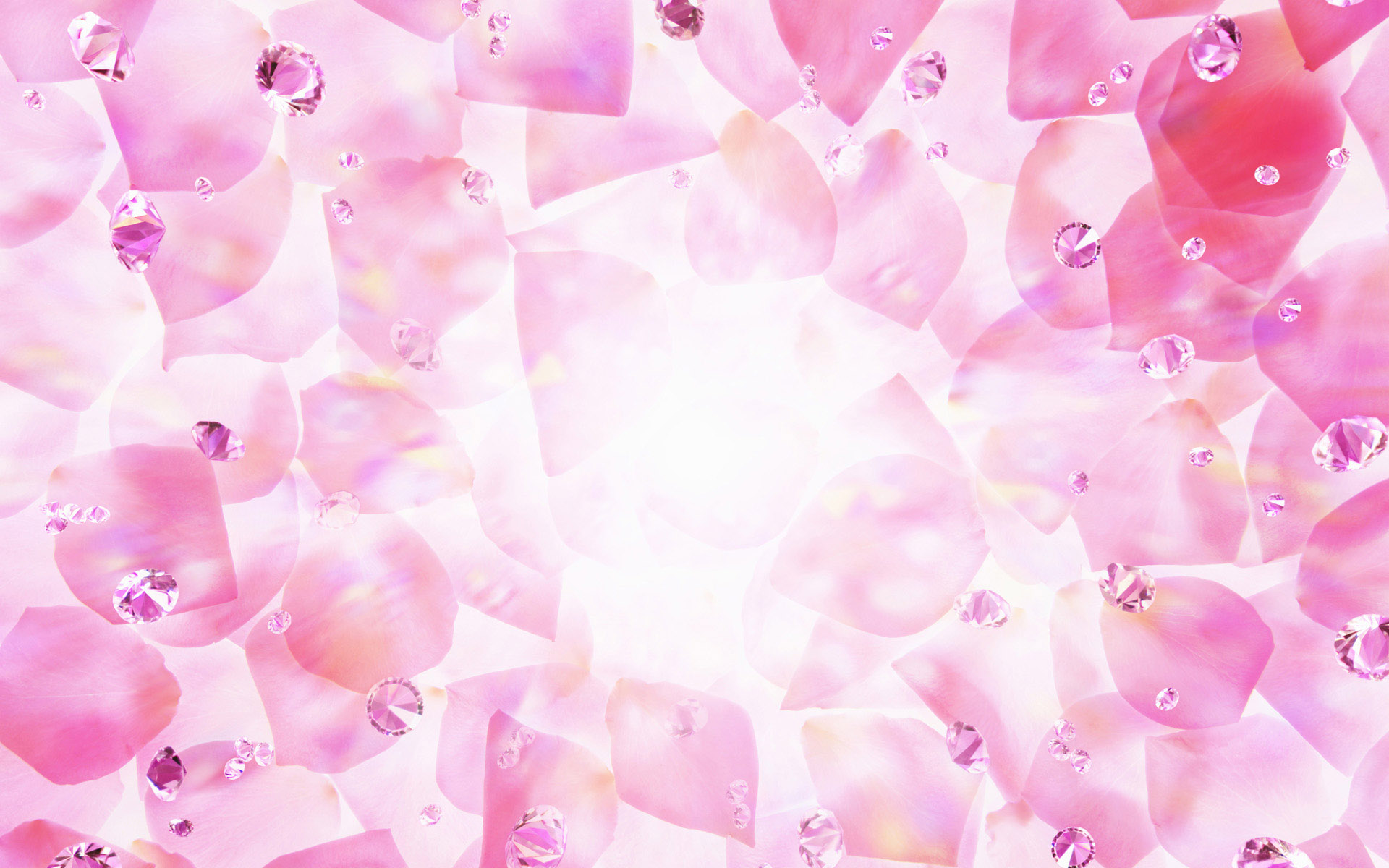 Акция «Добрые крышечки»
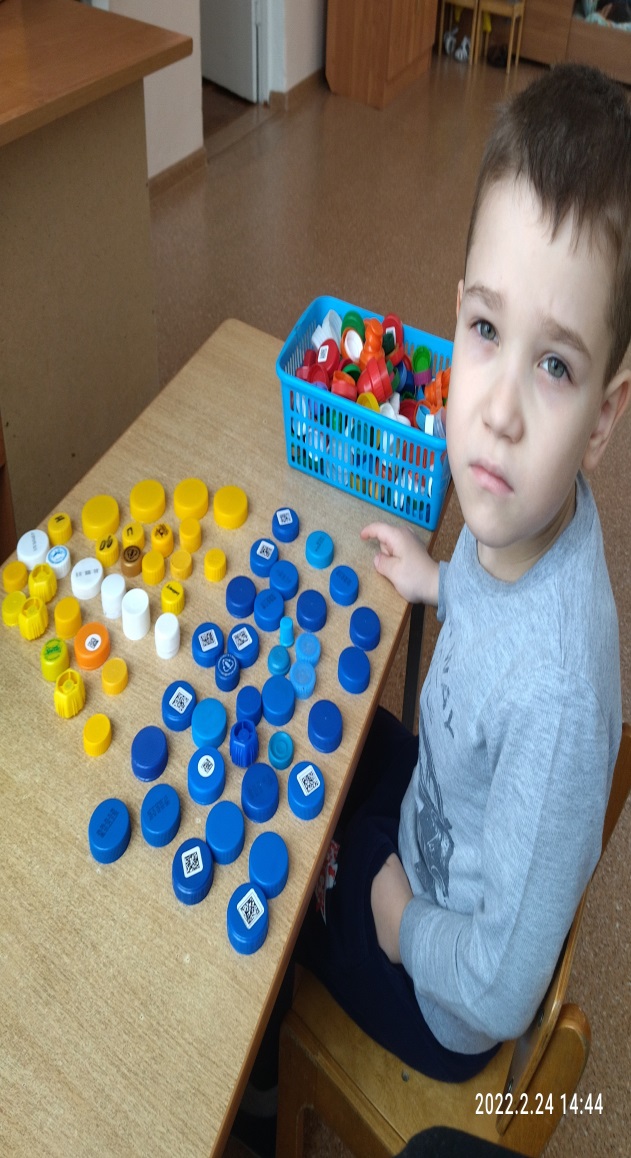 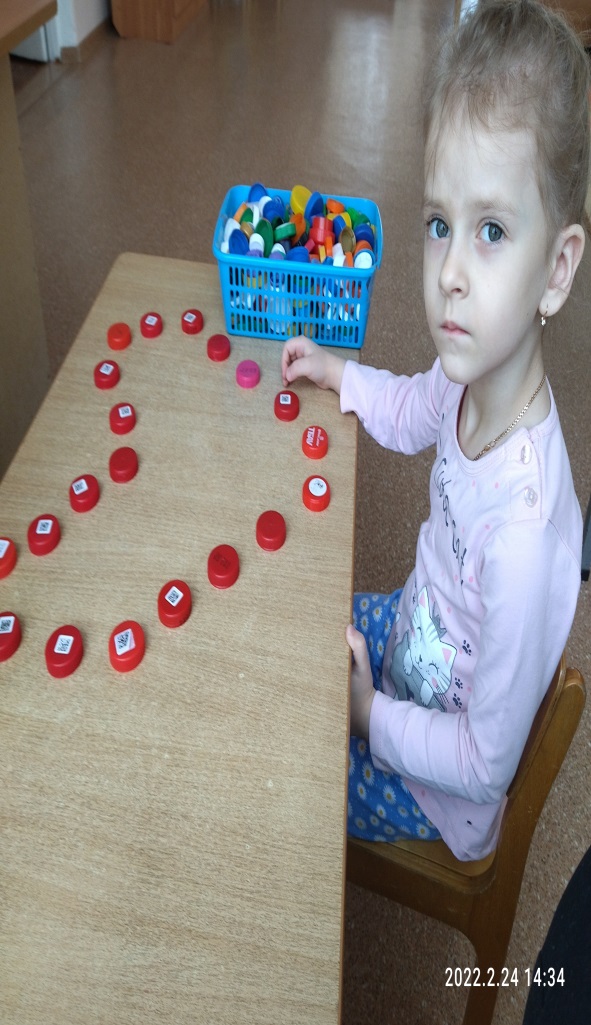 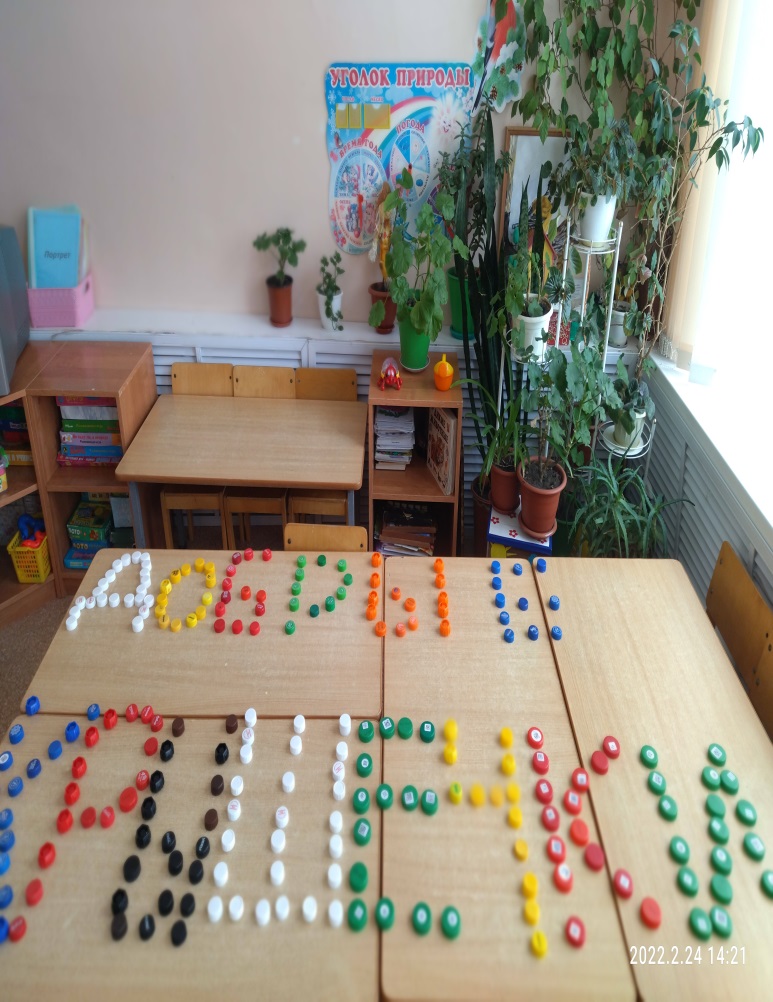 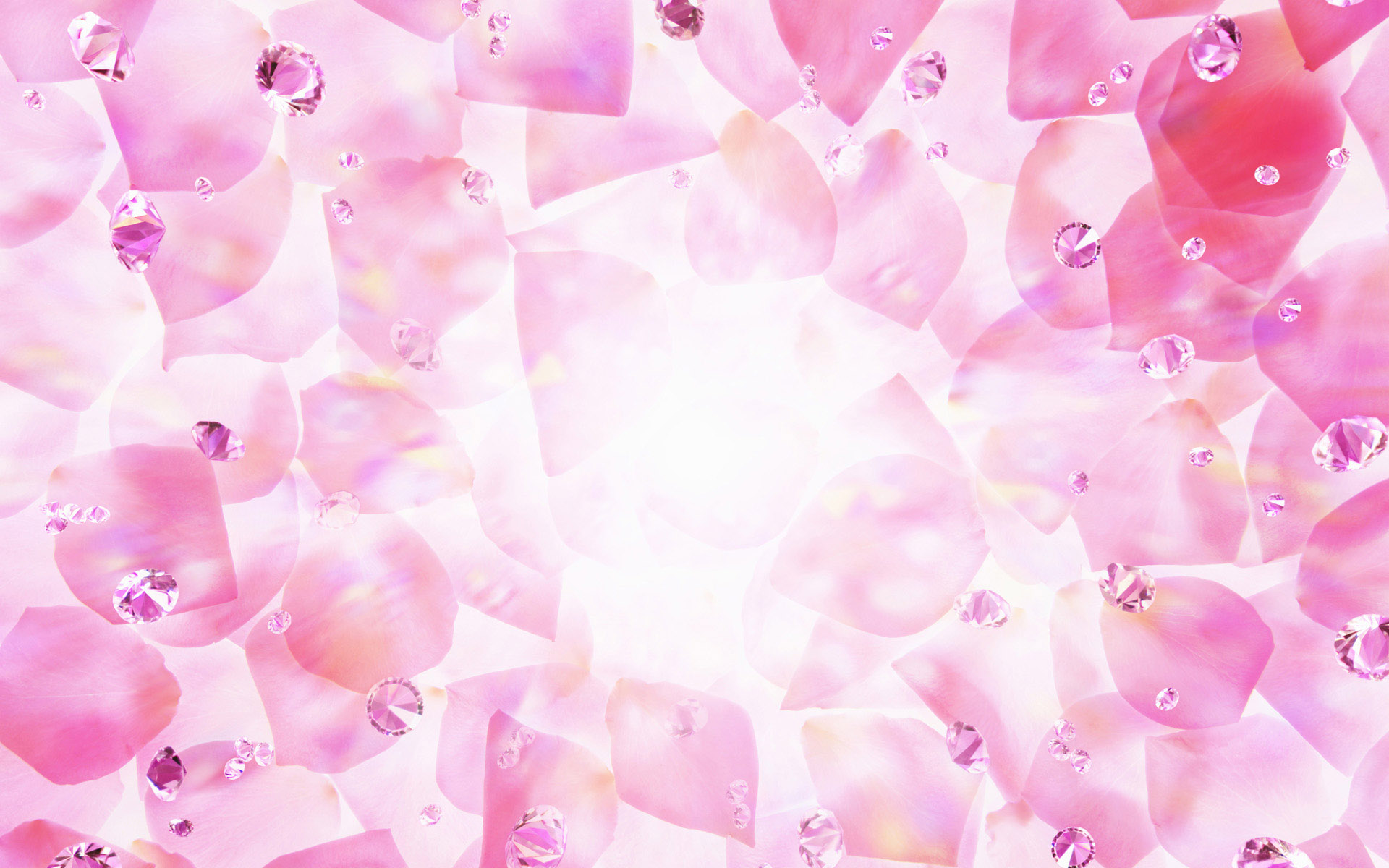 Акция «Овсянка- предвестник весны».
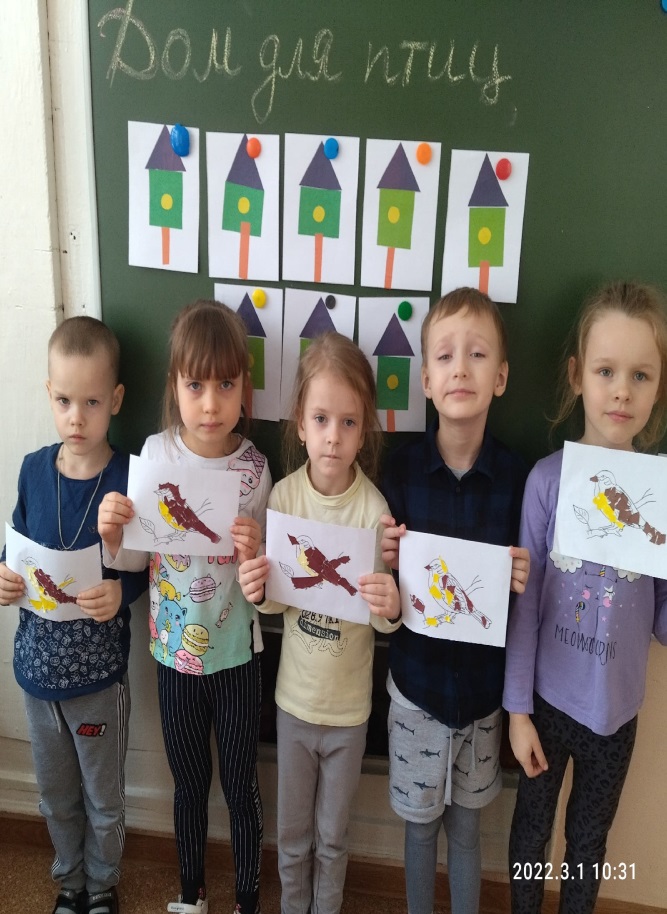 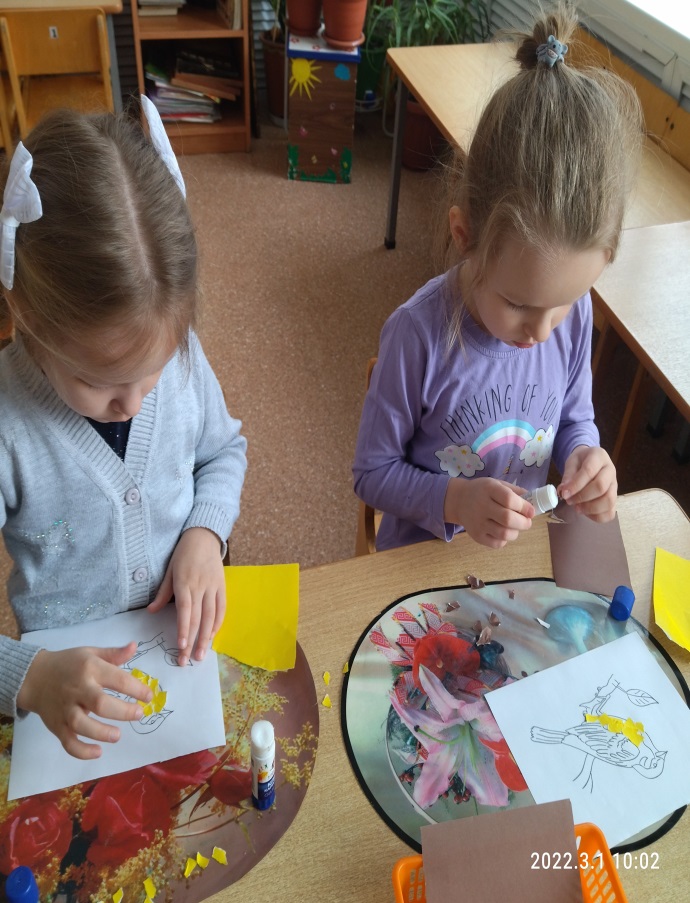 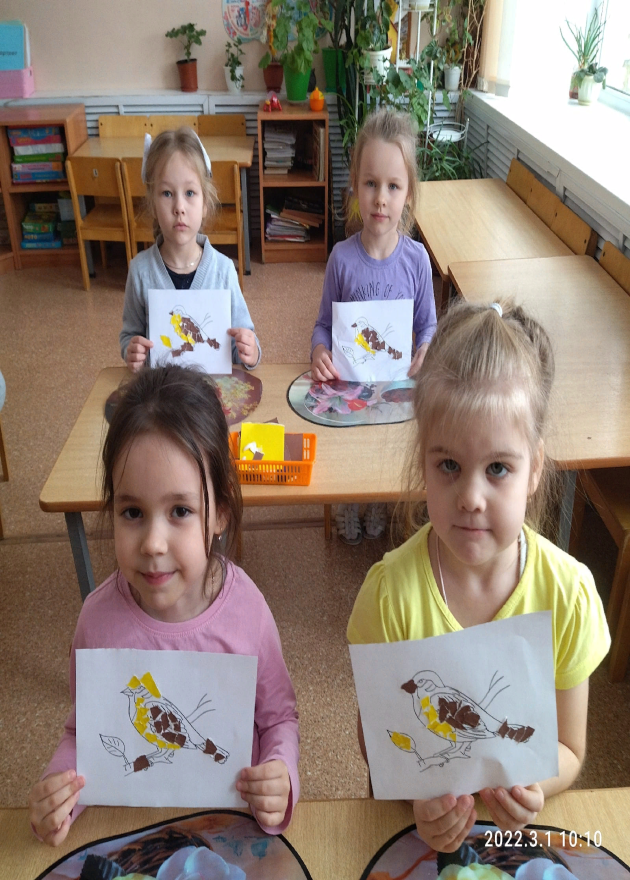 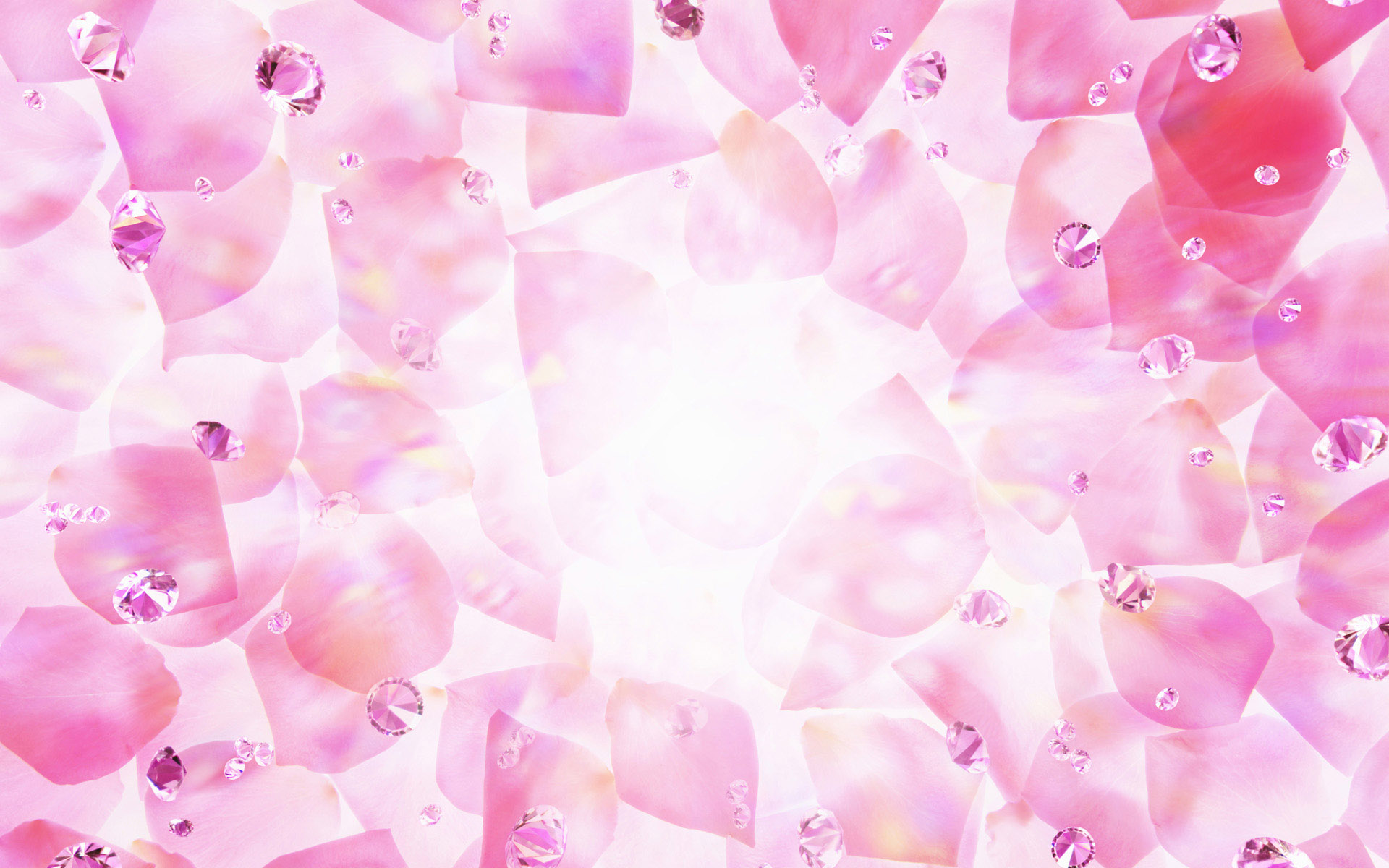 Спасибо за внимание!